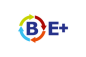 BE+ PROJECT
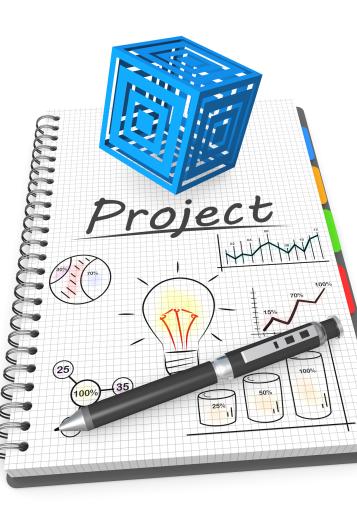 PROJECT CYCLE MANAGEMENT UND ERASMUS+
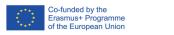 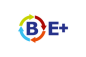 BE+ PROJECT
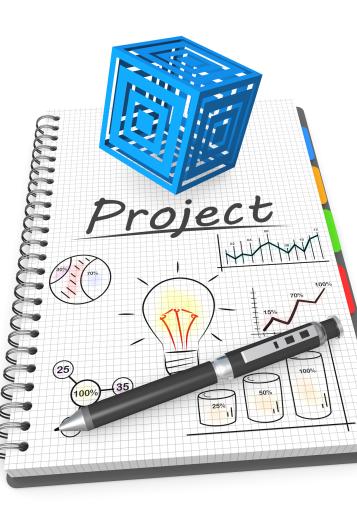 PROJECT CYCLE MANAGEMENT UND ERASMUS+
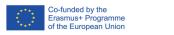 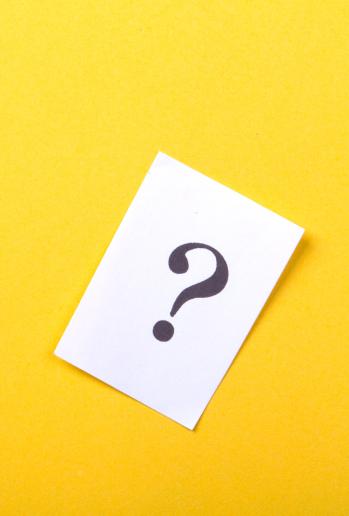 WAS IST EIN PROJEKT?
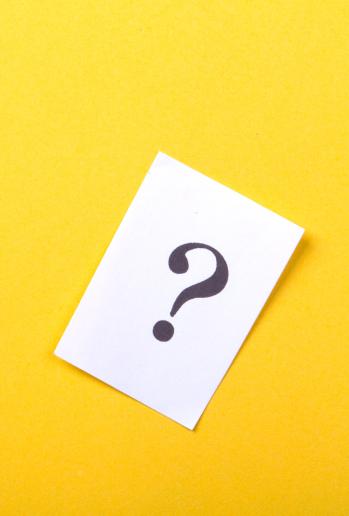 WAS MEINEN WIR DAMIT?
WAS UNTERSCHEIDET EIN PROJEKT VON ANDEREN MENSCHLICHEN AKTIVITÄTEN?
WO BEGINNT ALLES?
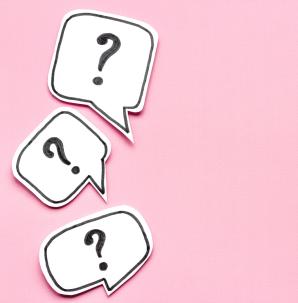 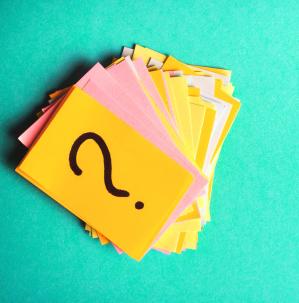 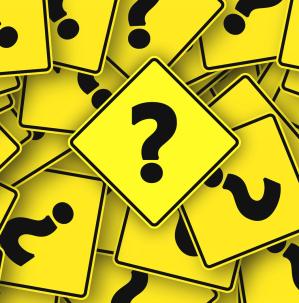 3 SCHLÜSSELELEMENTE
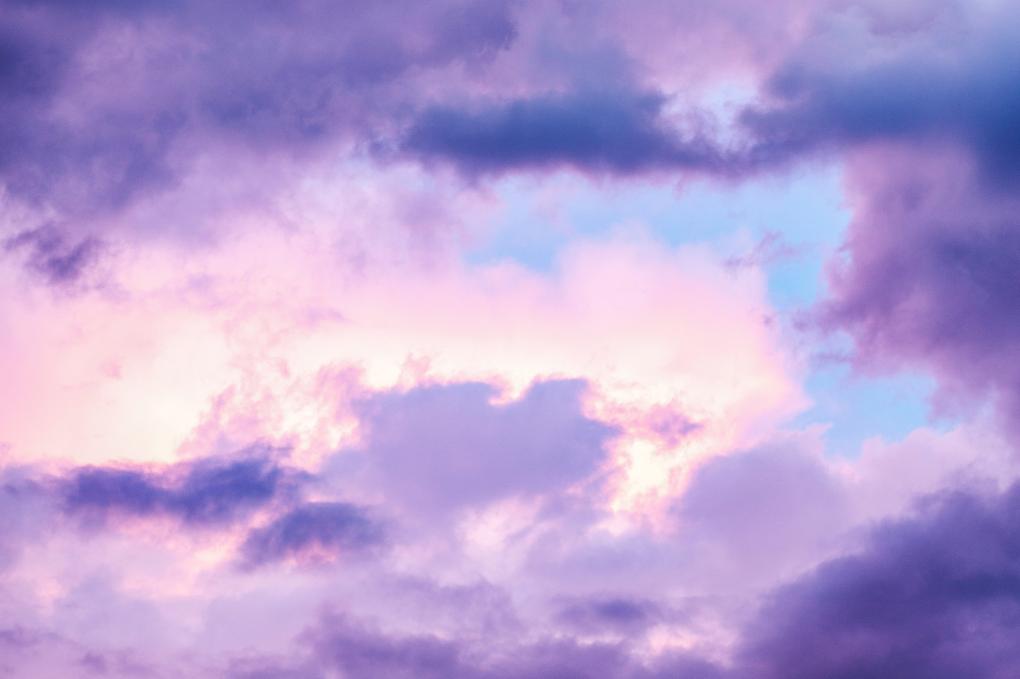 DIE “TRIPLE CONSTRAINT”- THEORIE
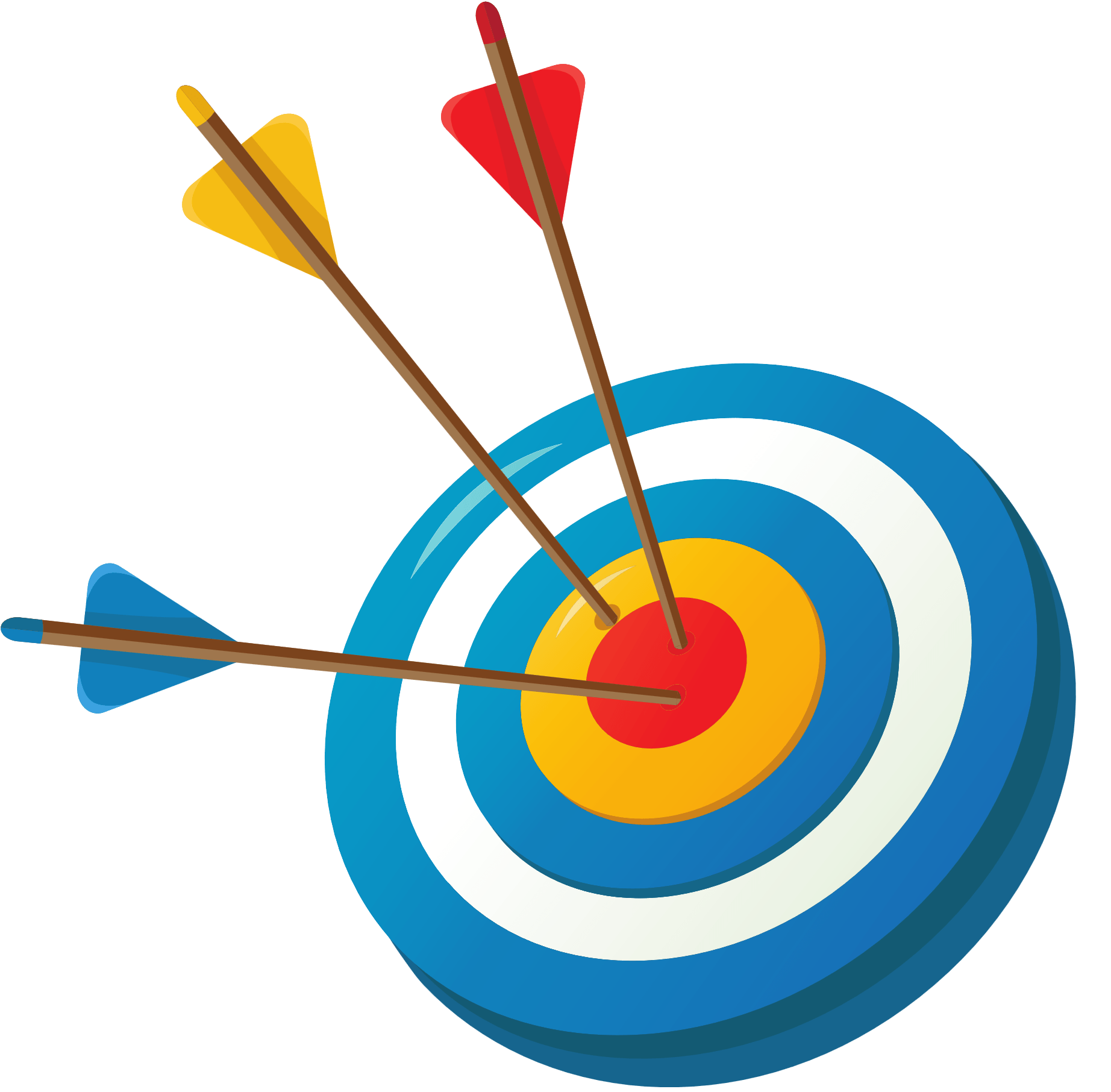 ZIEL
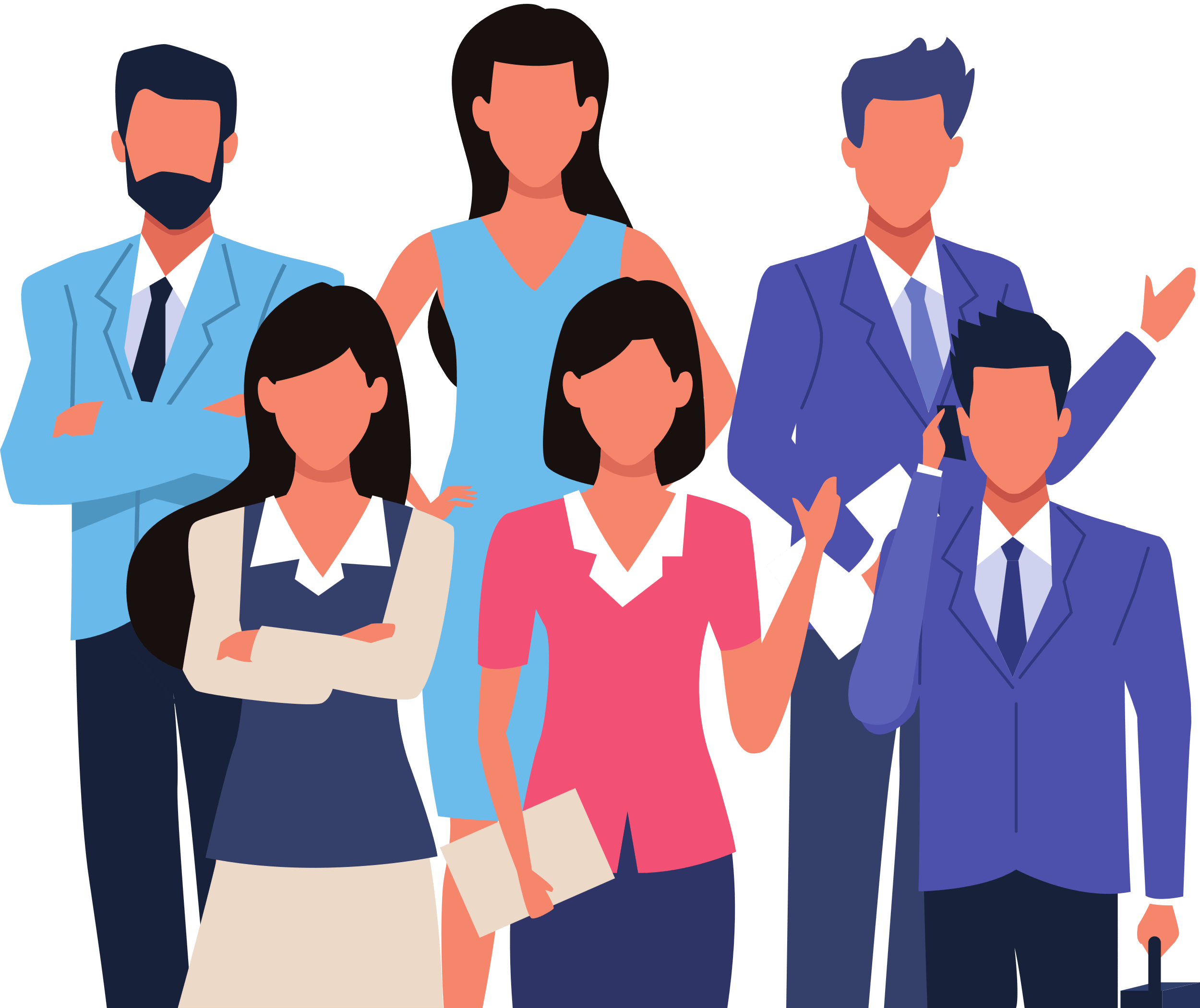 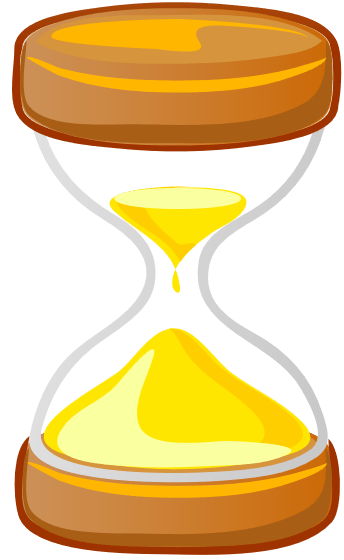 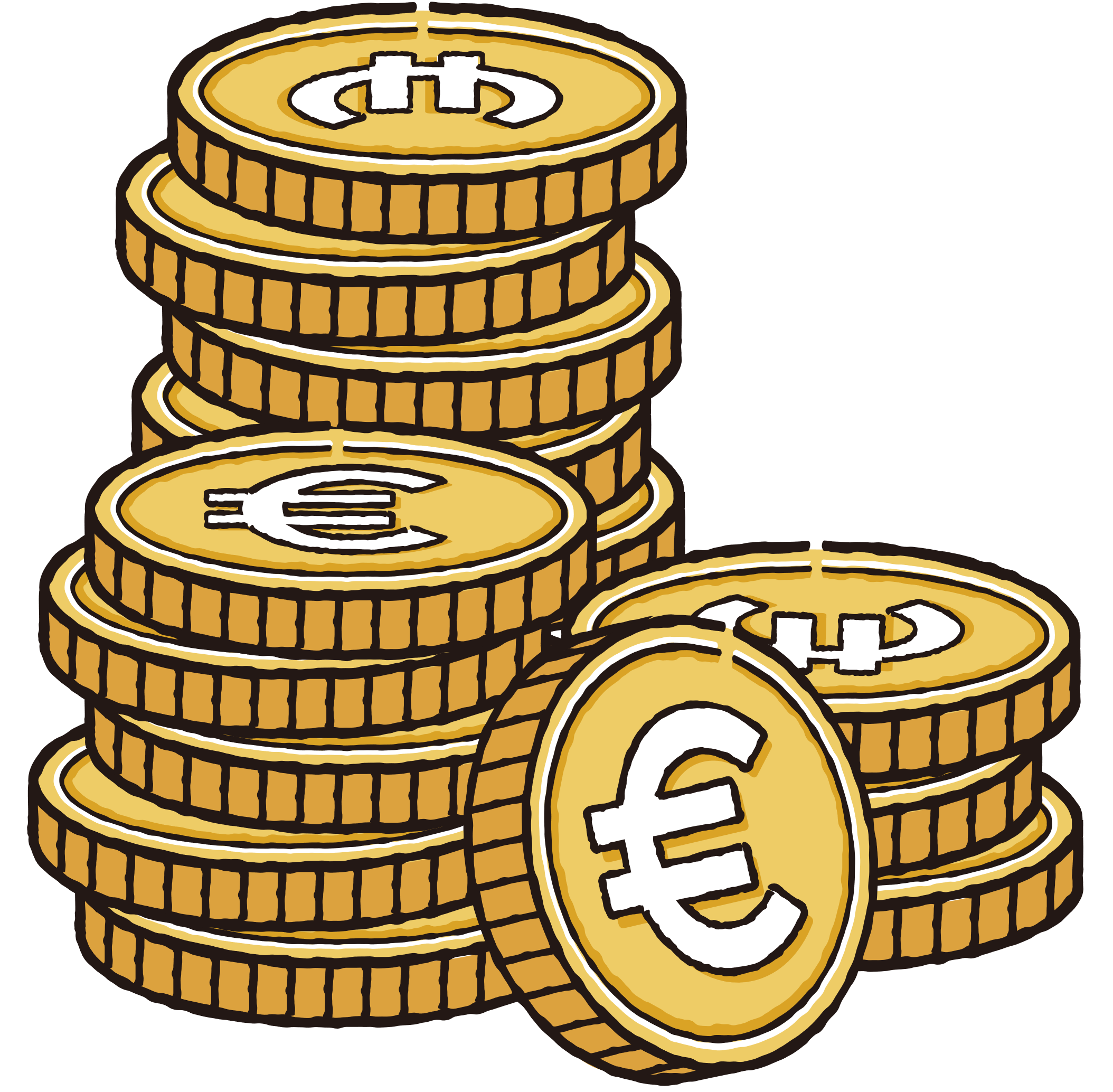 ZEIT
RESSOURCEN
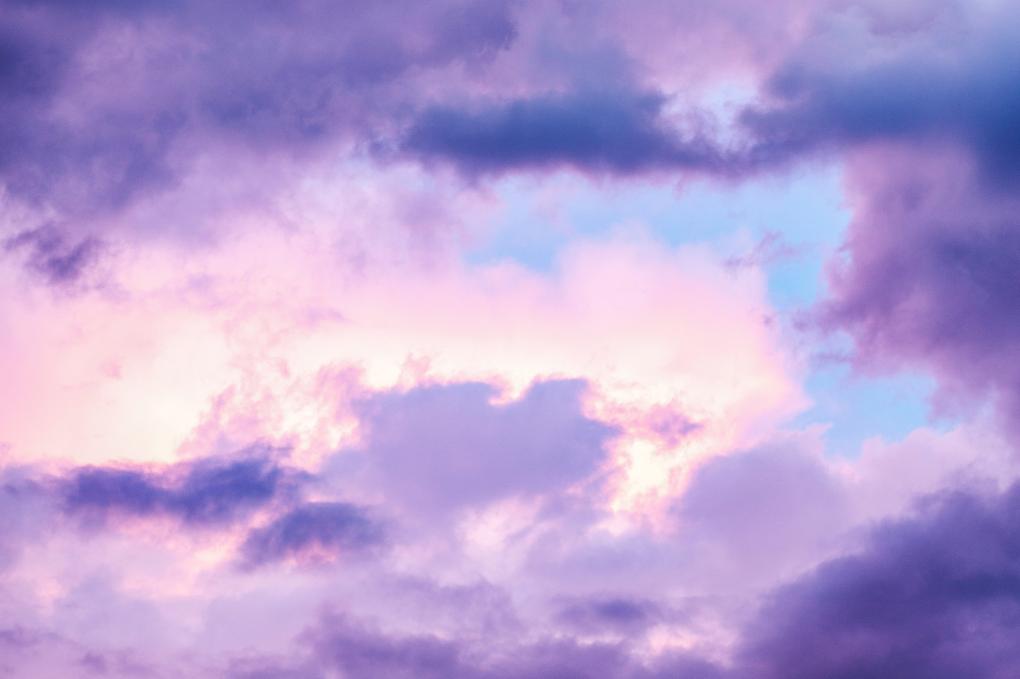 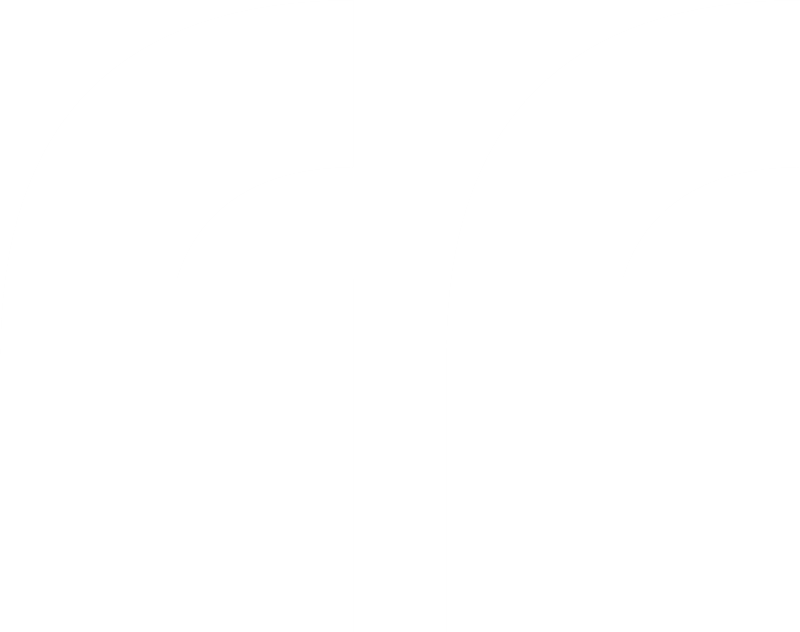 DEFINITION
Ein Projekt ist eine Reihe von Aktivitäten, die darauf abzielen, klar definierte Ziele innerhalb eines bestimmten Zeitraums und mit einem festgelegten Budget zu erreichen.
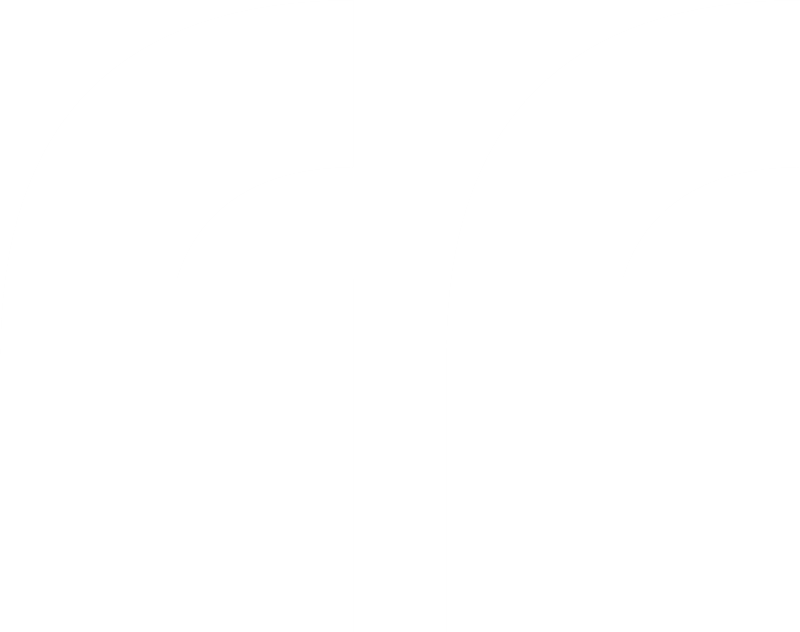 European Commission
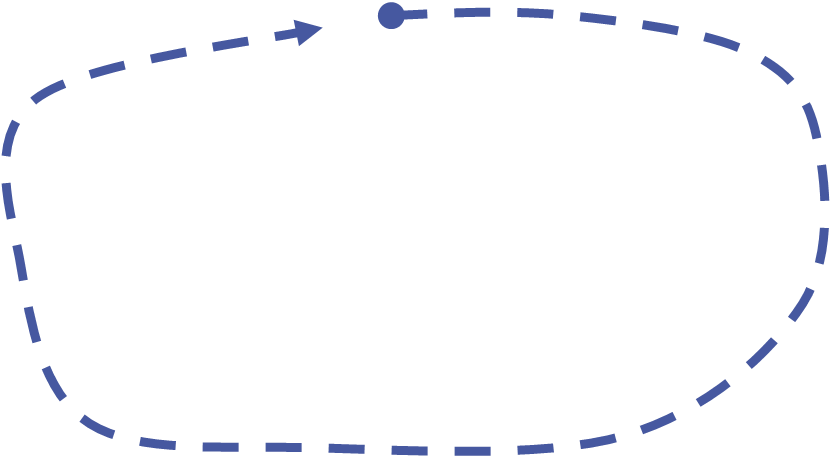 JEDES PROJEKT IST EIN PROZESS
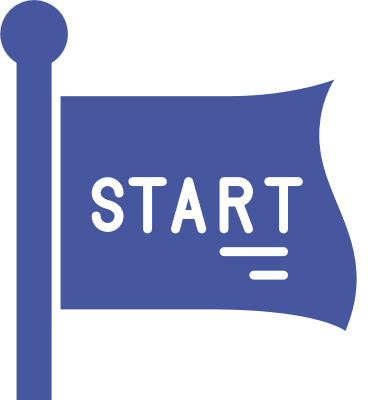 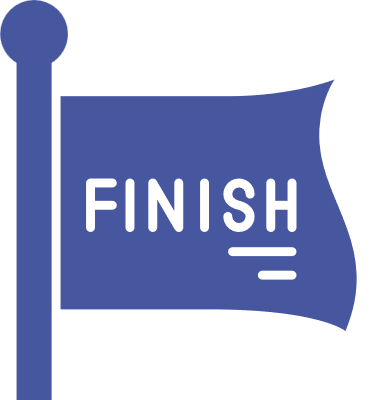 Was kommt zuerst?
Was kommt danach?
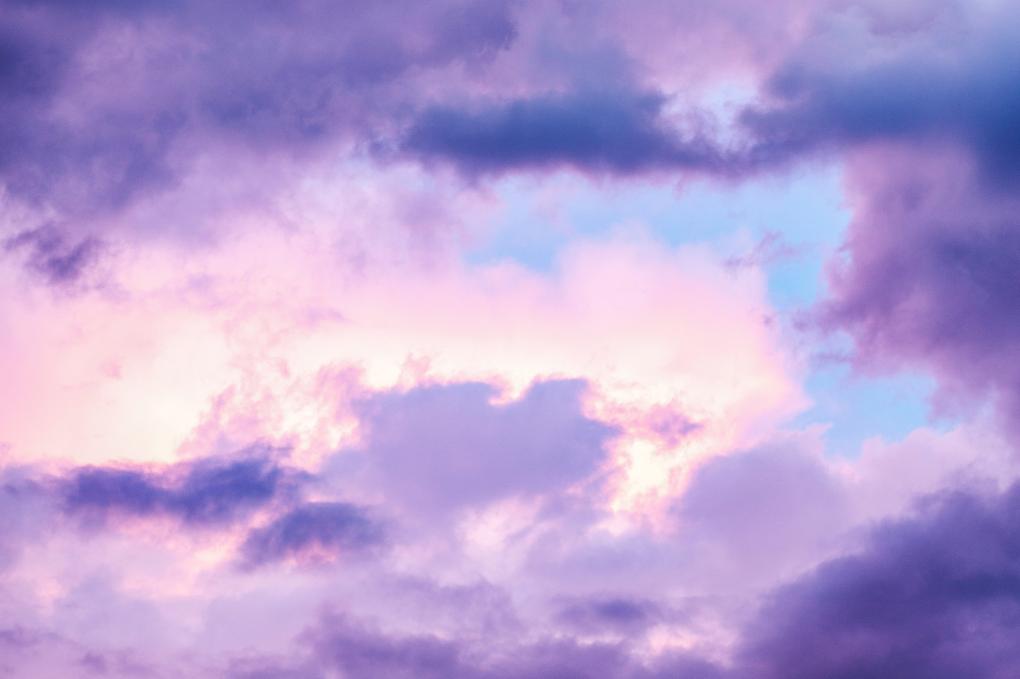 PROJECT CYCLE MANAGEMENT 
IST EINE ANTWORT!
Project Cycle Management (PCM) ist eine Methodik für die Managementaktivitäten und Entscheidungsverfahren, die während des Lebenszyklus eines Projekts eingesetzt werden.
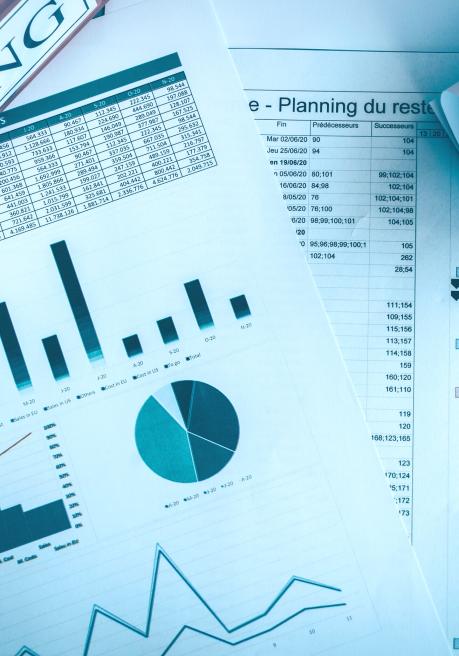 PCM ist ein Ansatz, der hilft, das Richtige zu tun zum richtigen Zeitpunkt!
GESCHICHTE VON PCM
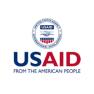 Ende 1960
Anfang 1980
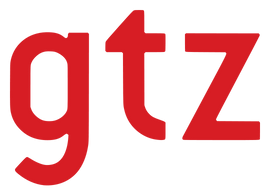 Anfang 1990
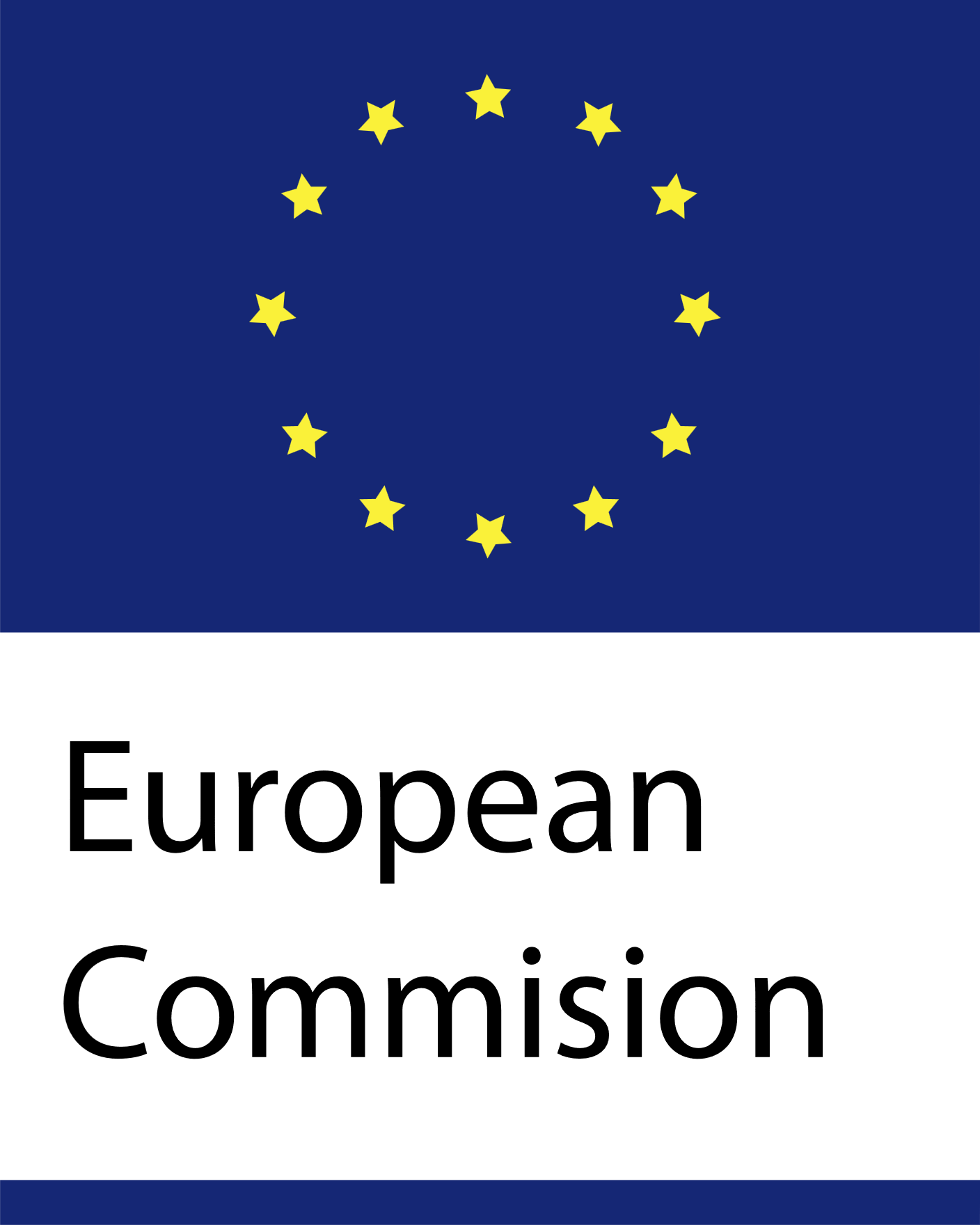 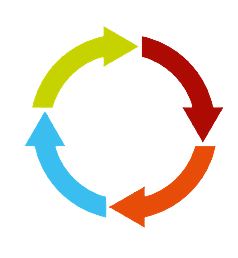 WELCHES SIND DIE WICHTIGSTEN PHASEN EINES PROJEKTS?
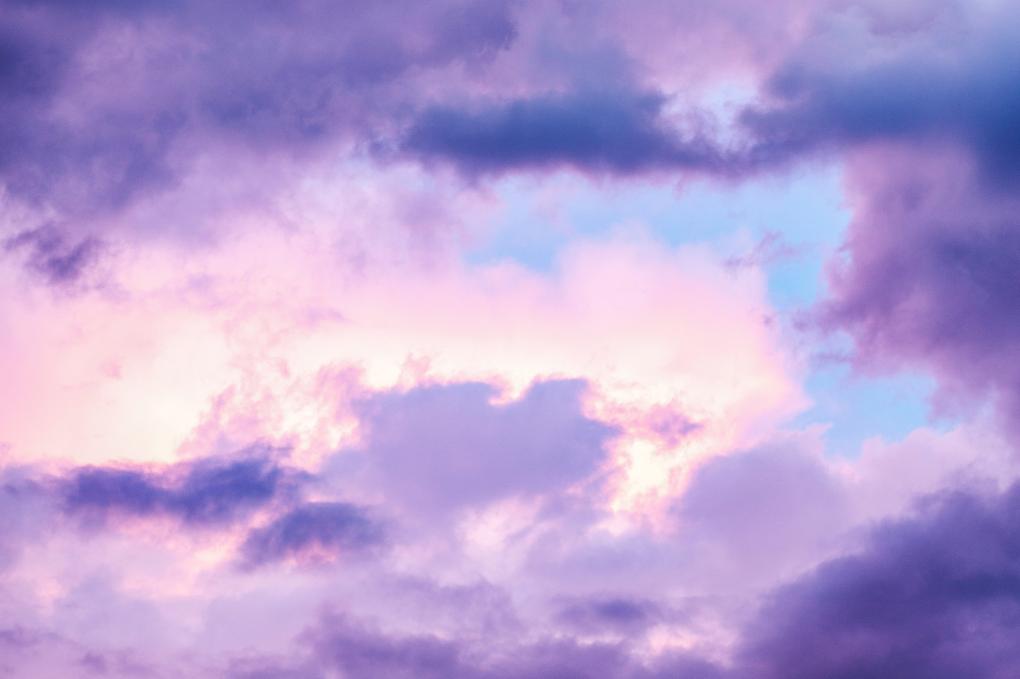 ZEIT FÜR EINE ÜBUNG!
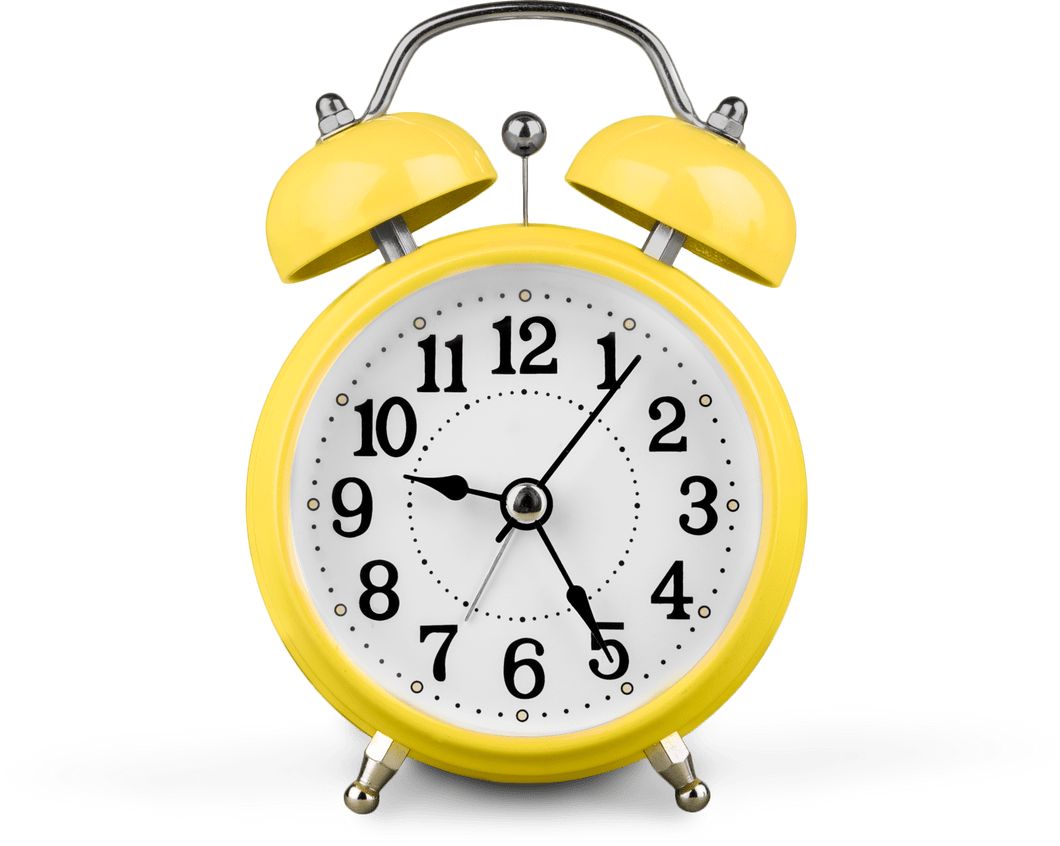 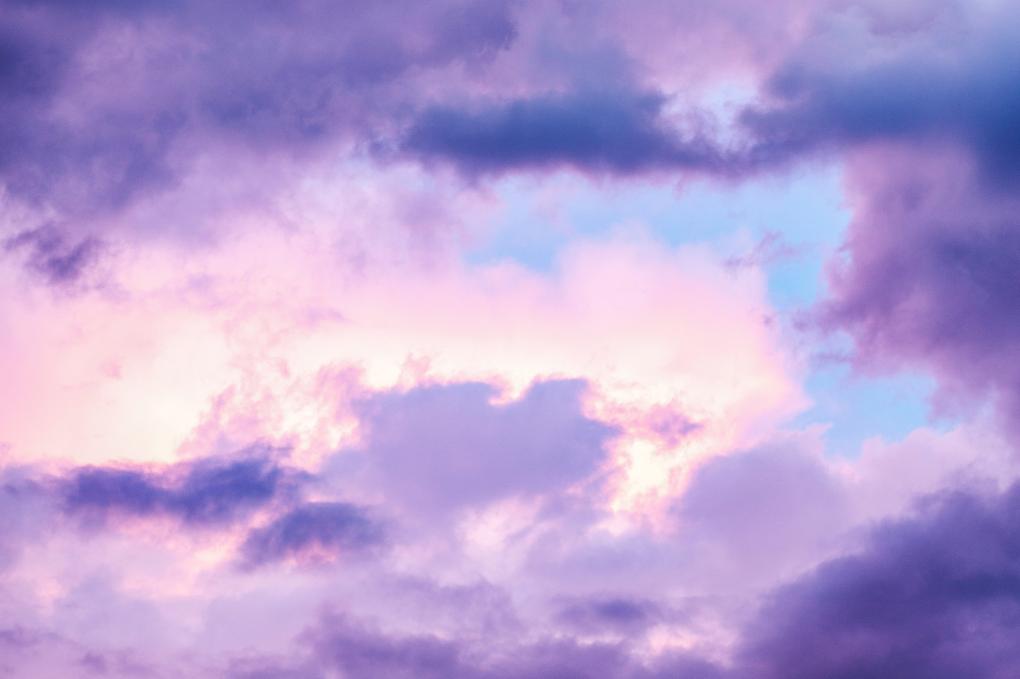 PLANEN SIE IHREN URLAUB!
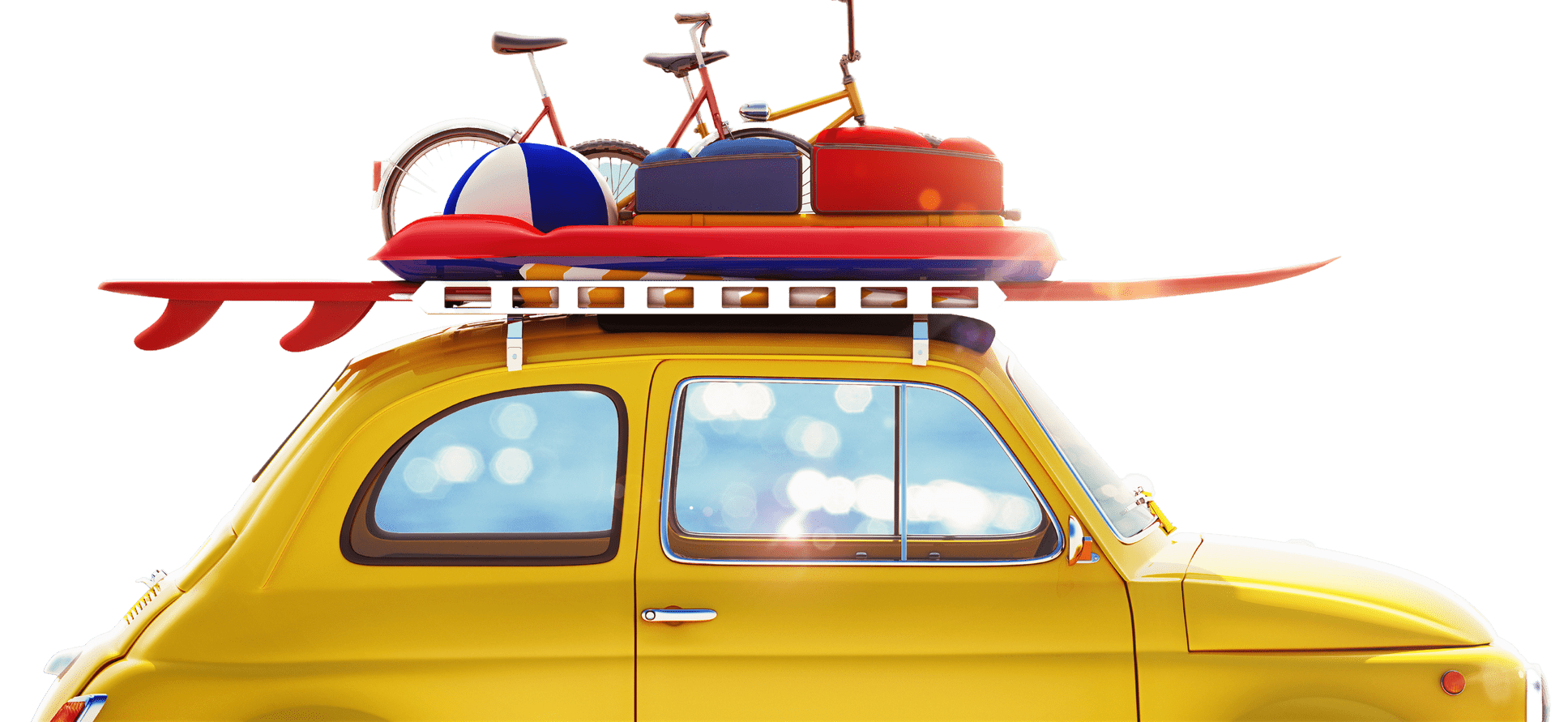 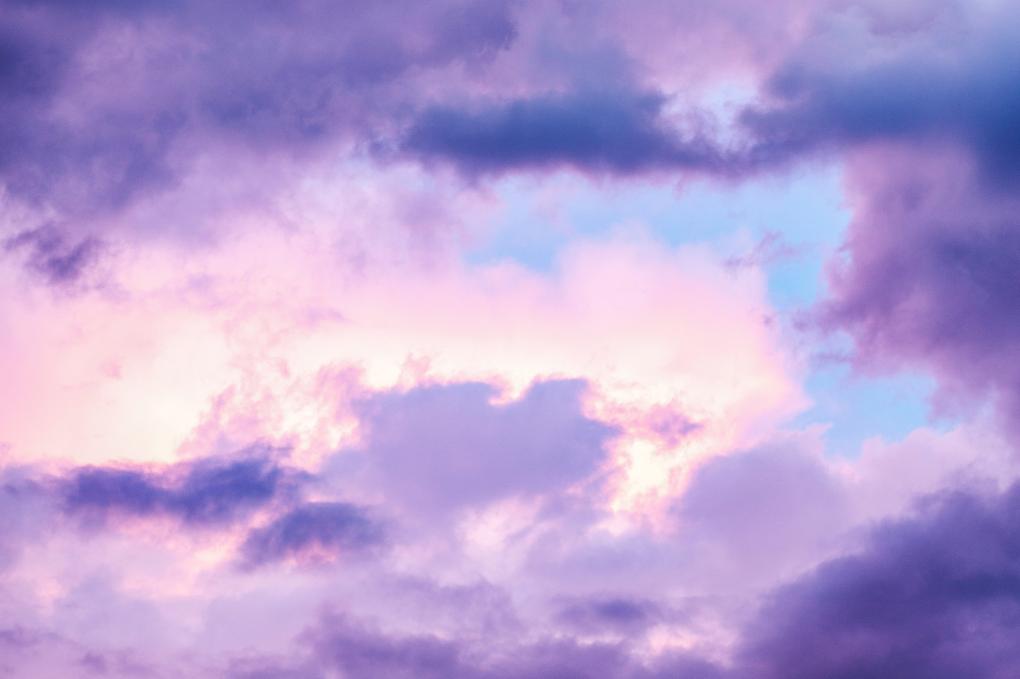 Sie sind eine Gruppe von Freund:innen, die beschließt, gemeinsam in den Urlaub zu fahren.

Sie müssen Ihren Urlaub gemeinsam planen. 

Vergessen Sie nicht, die wichtigsten Phasen zu nennen und uns zu sagen, was zuerst kommt und was danach kommt.
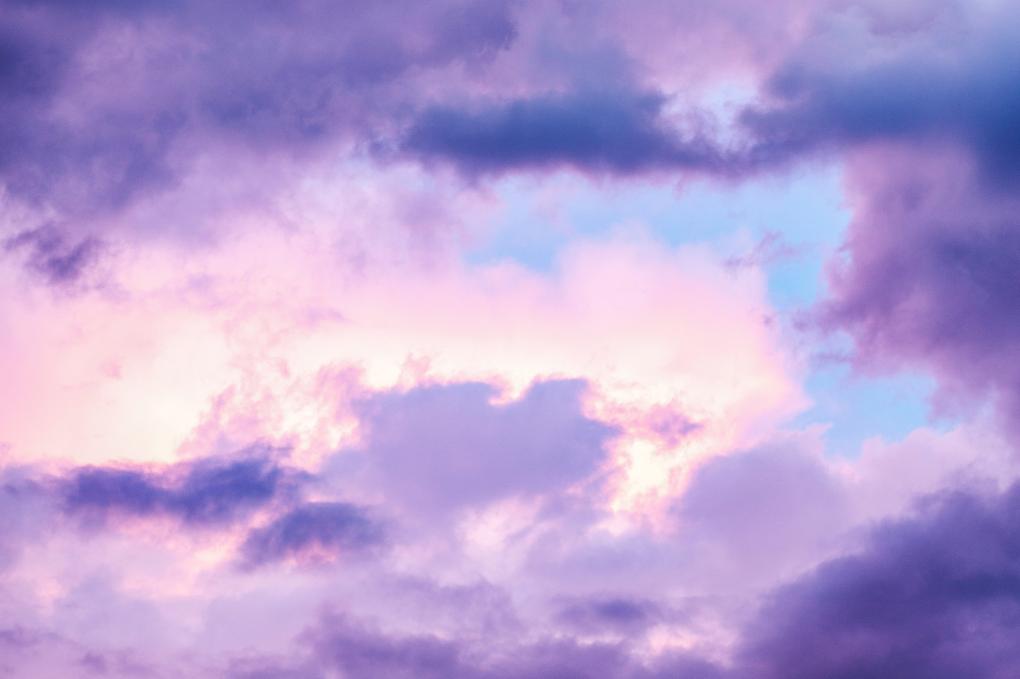 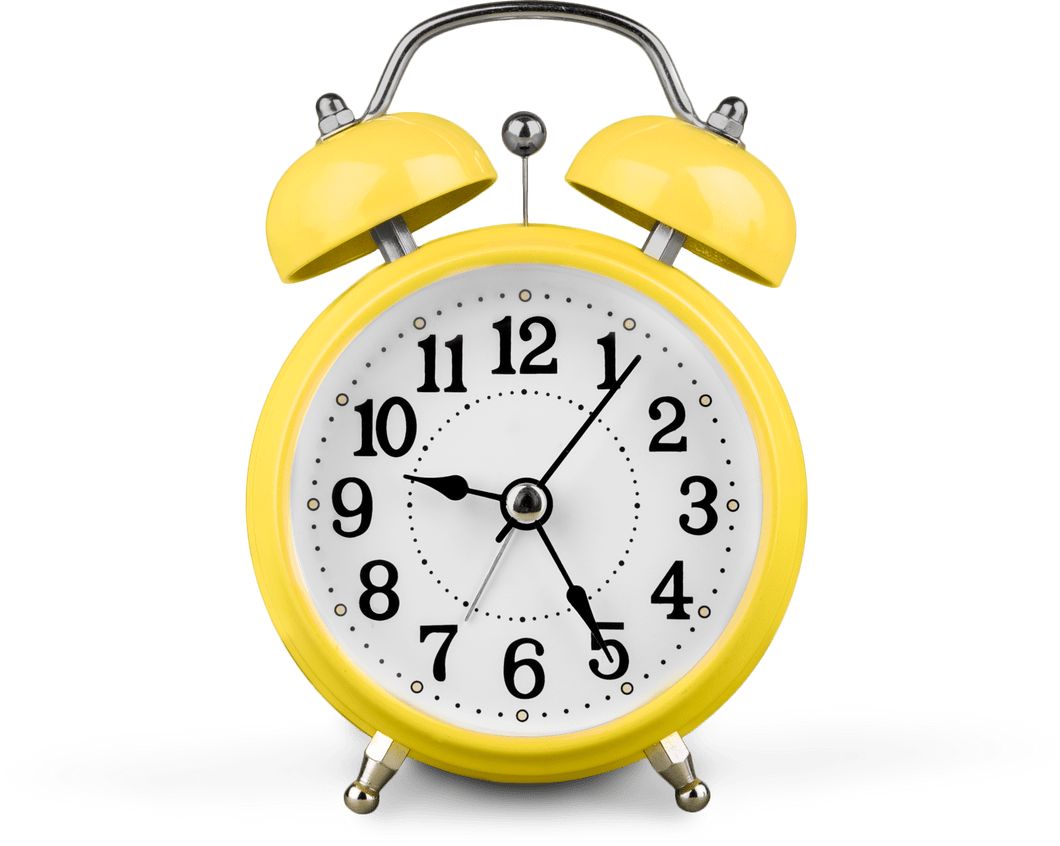 1.
INDIKATIVE PLANUNG
2.
IDENTIFIZIERUNG
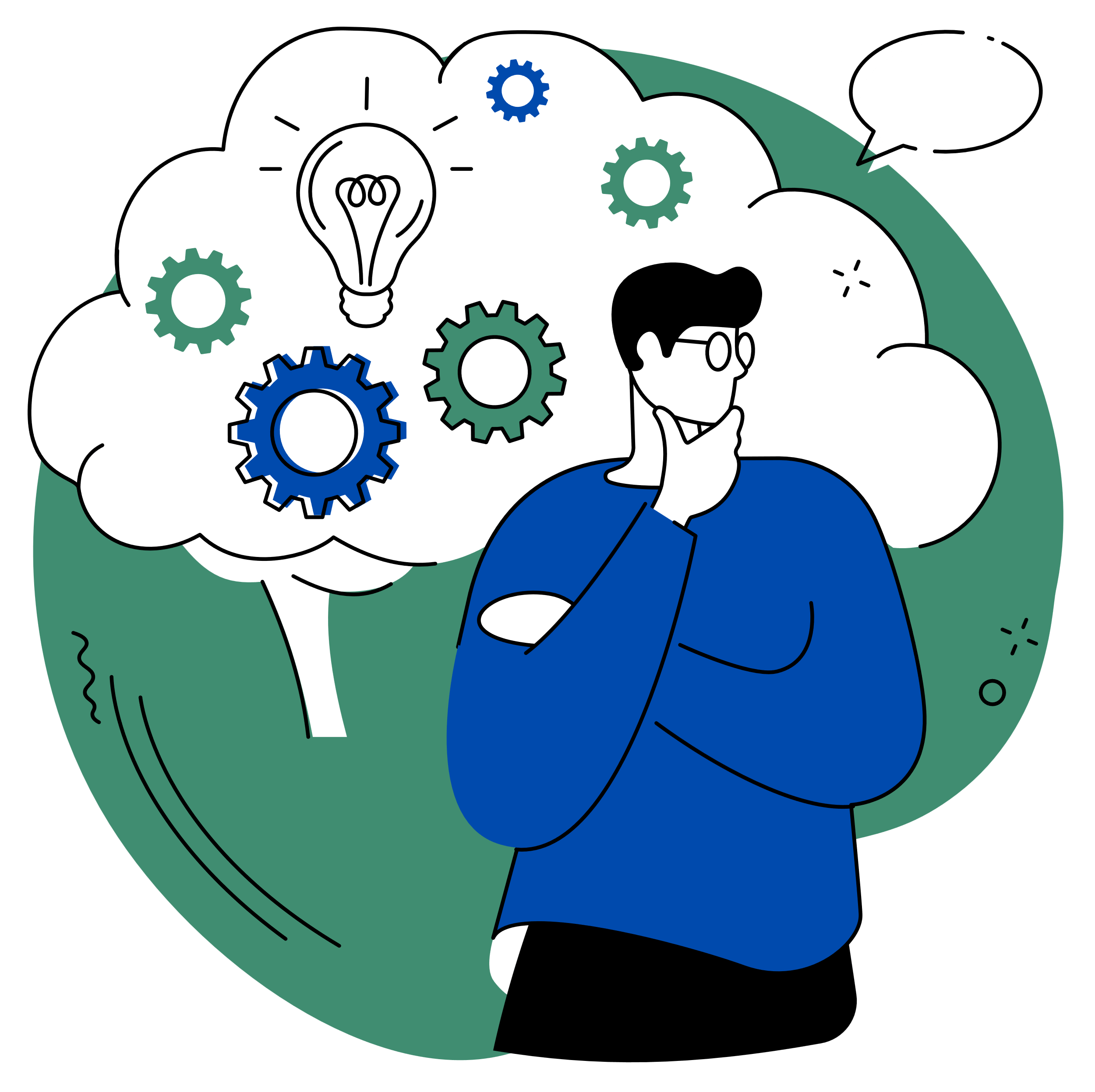 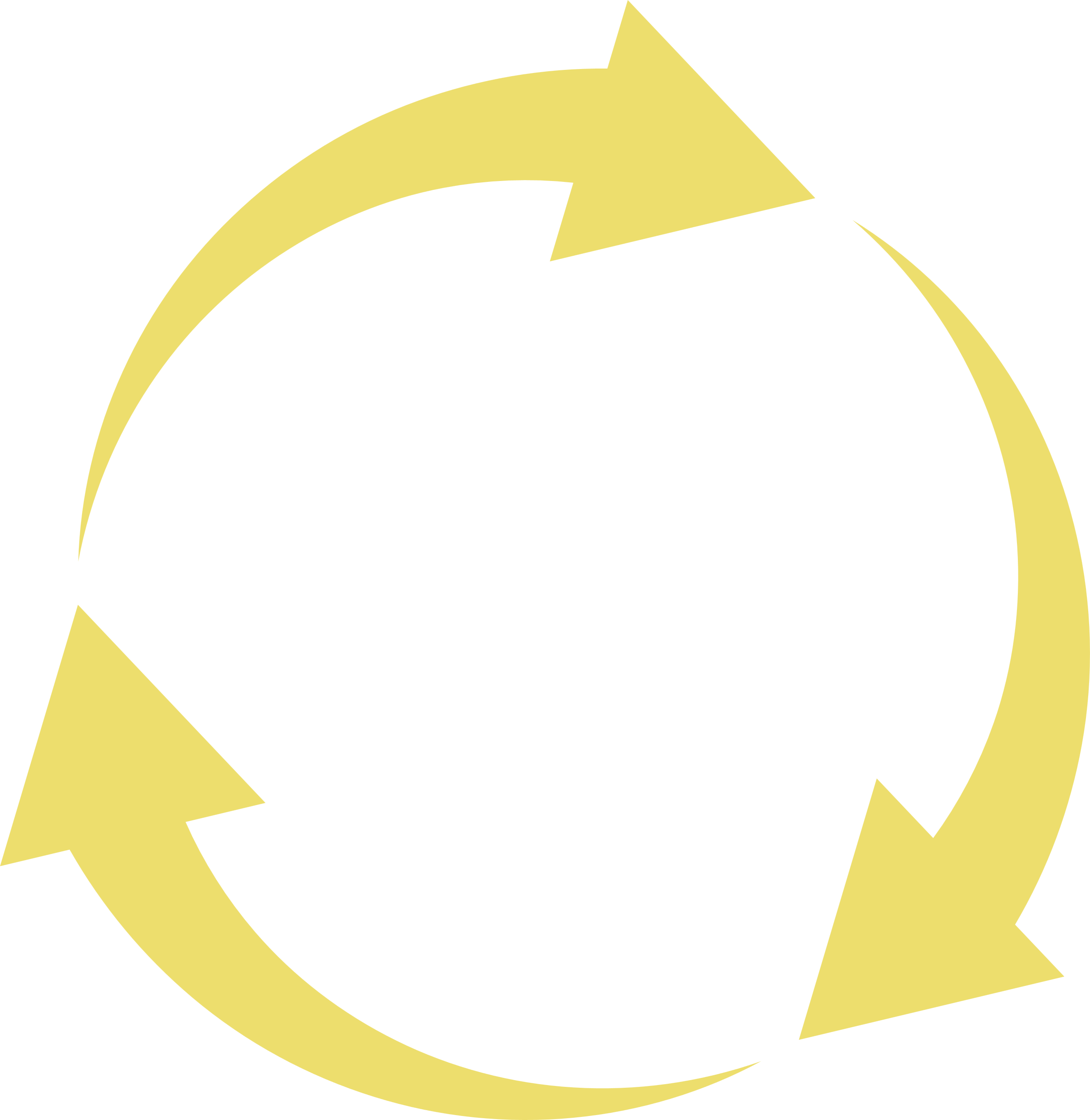 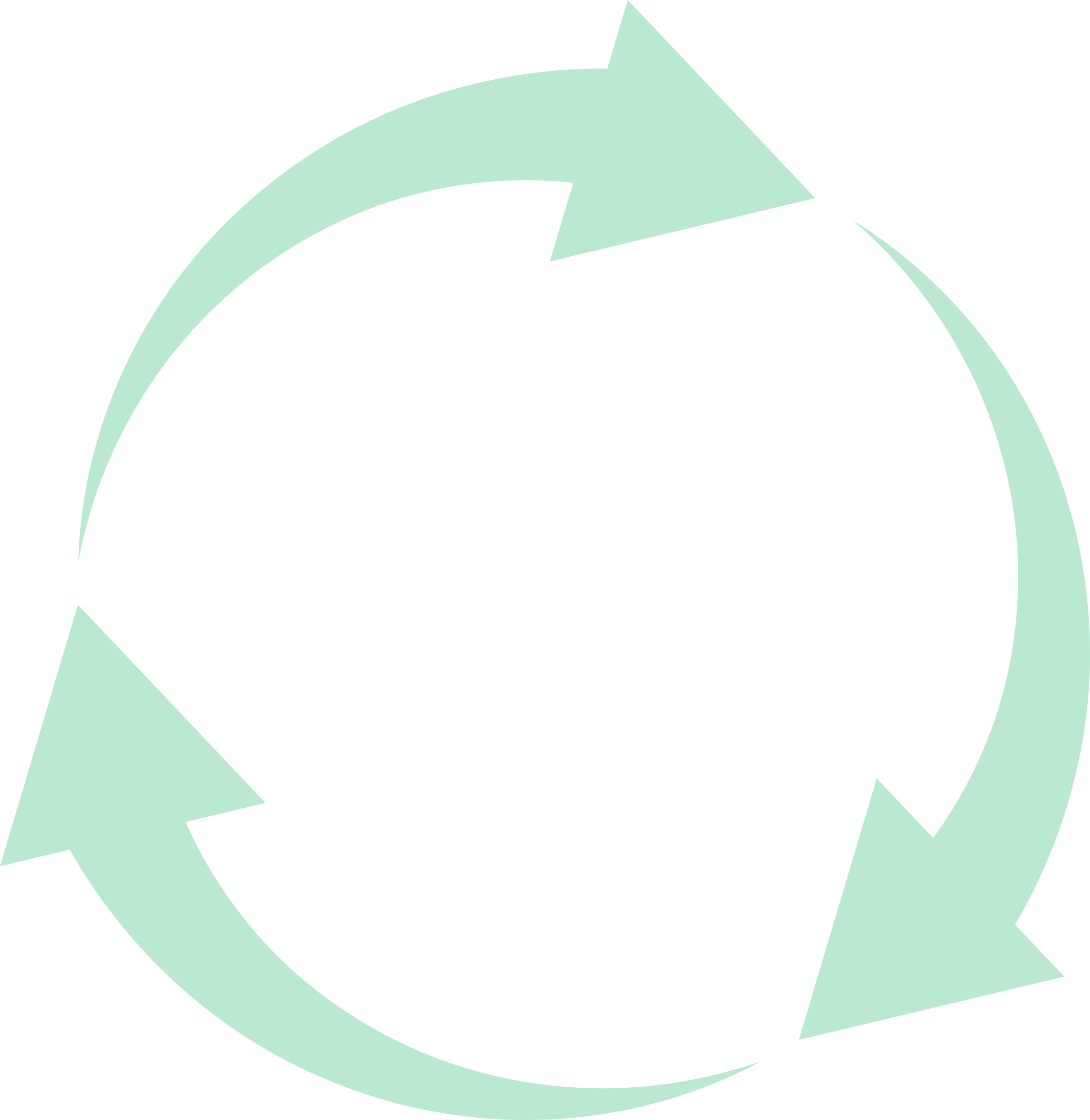 6.
BEWERTUNG
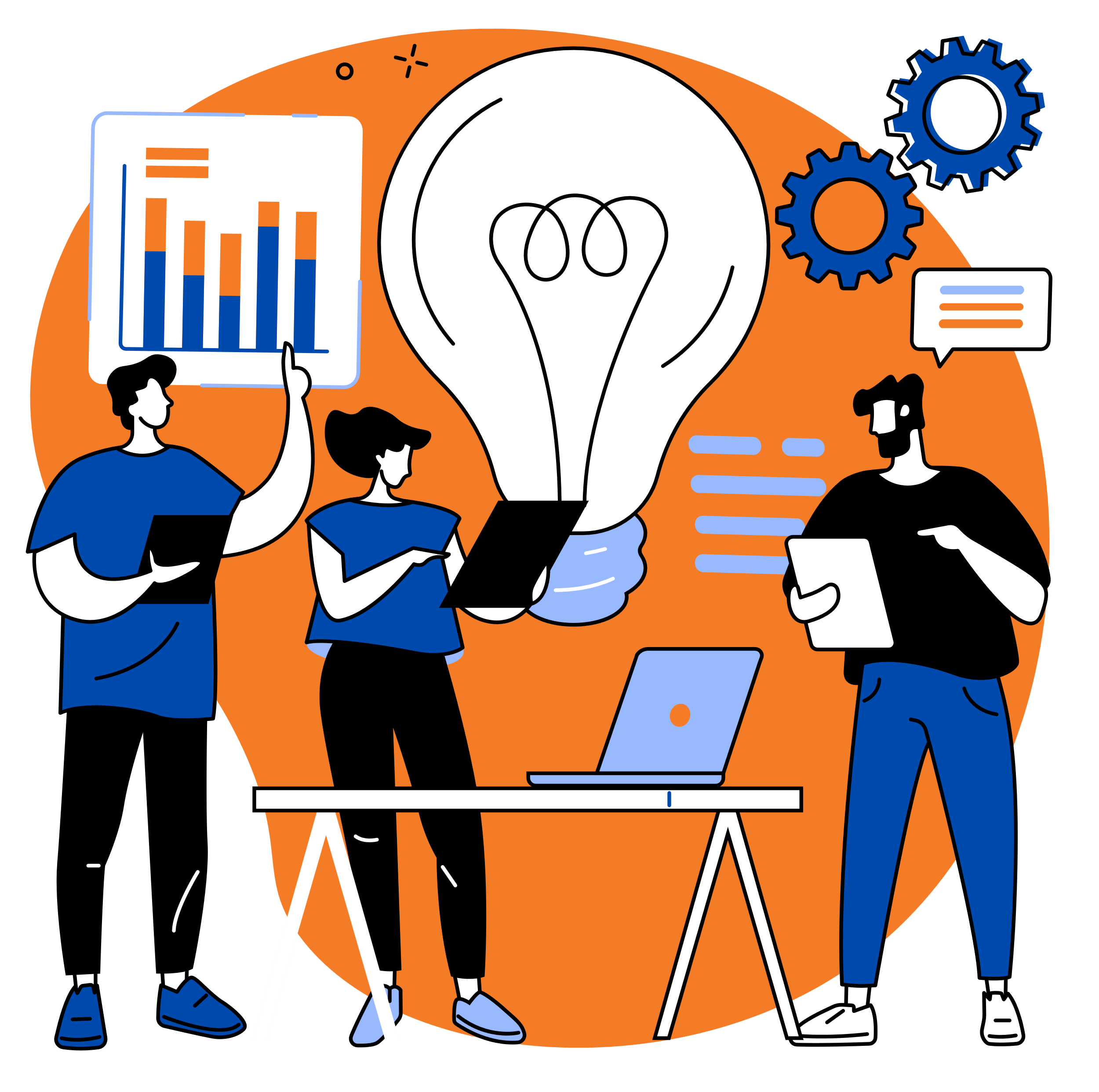 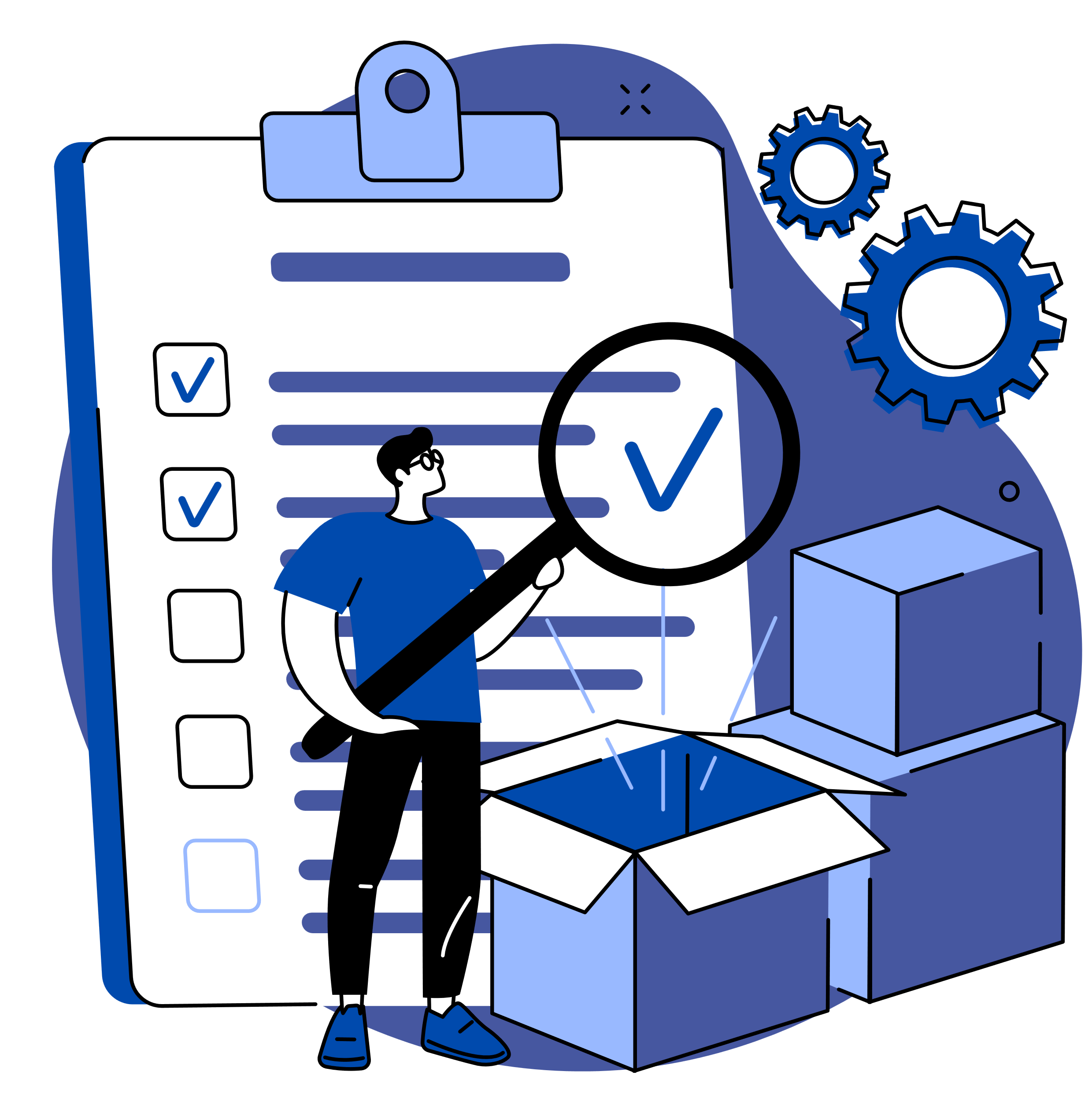 3.
FORMULIERUNG
5.
UMSETZUNG
P.C.M.
4.
FINANZIERUNG
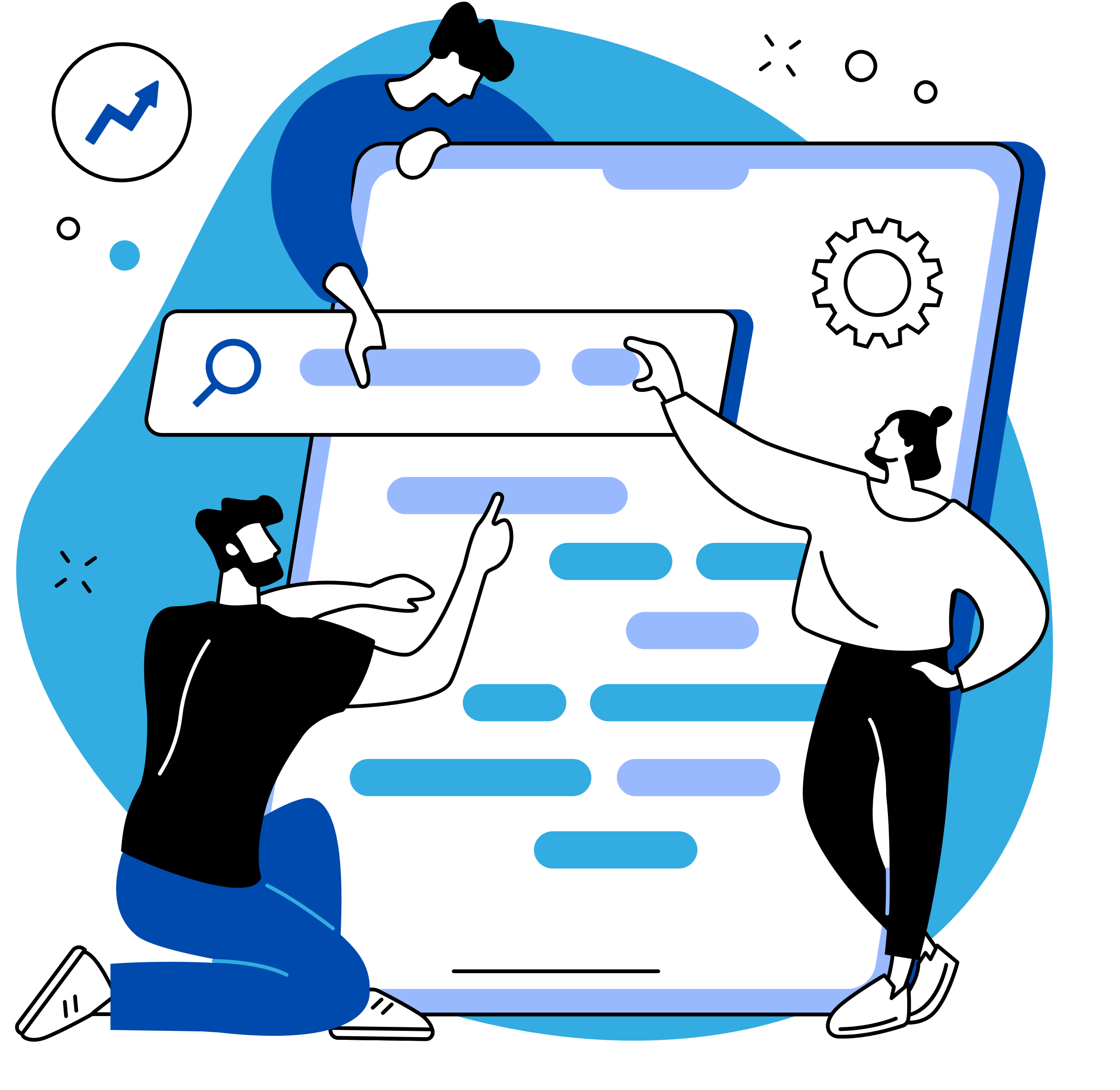 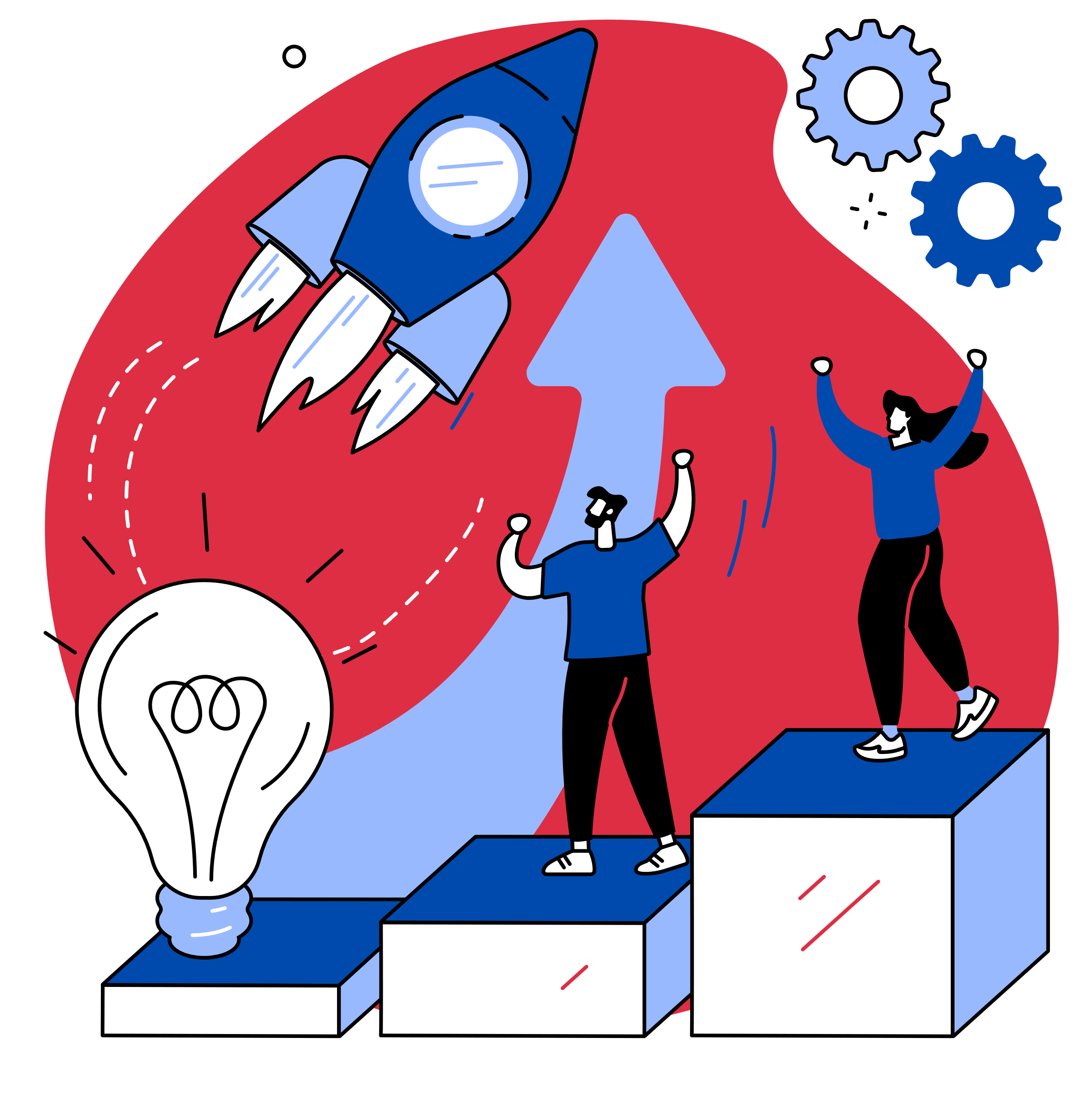 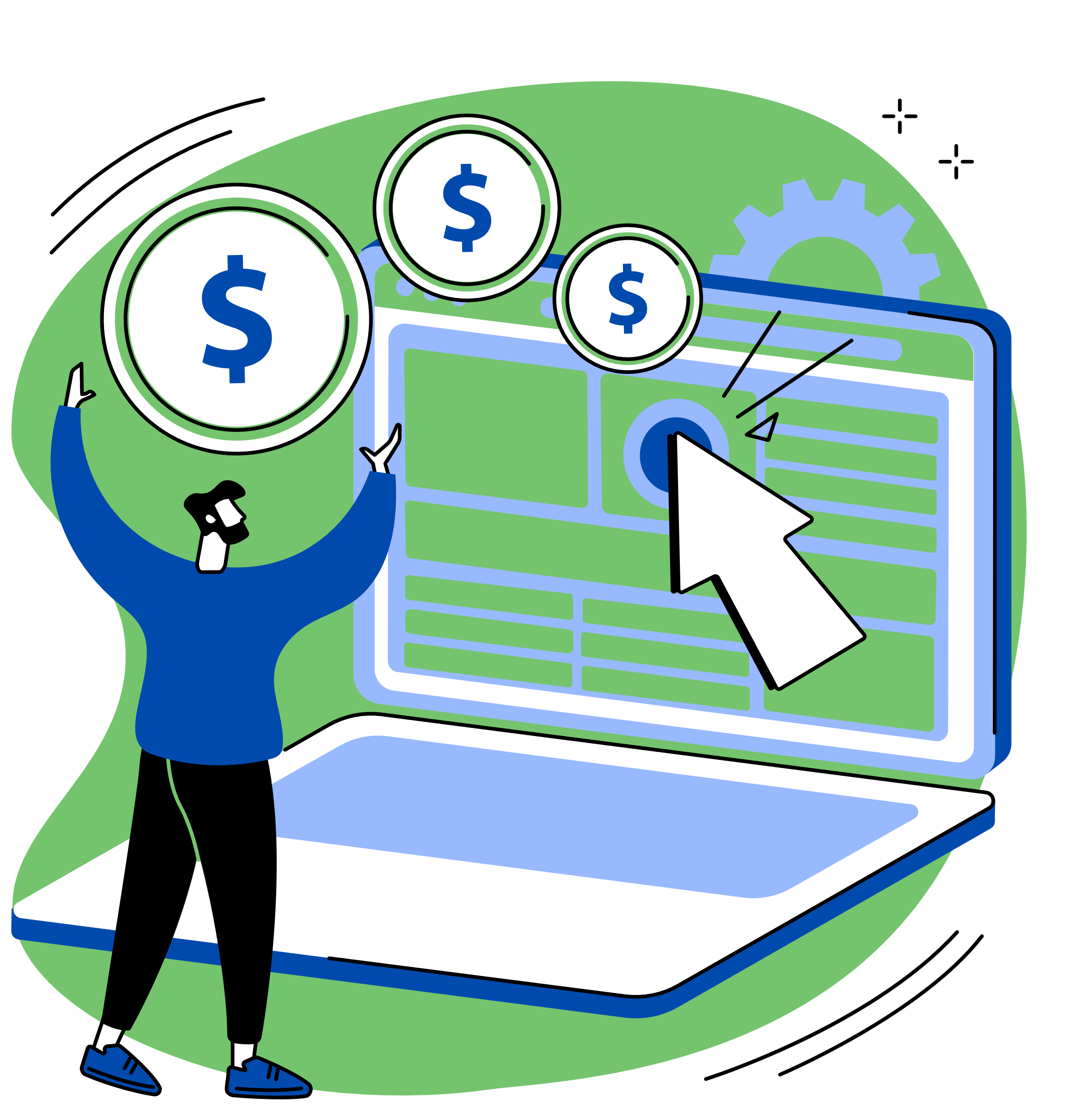 PROJECT CYCLE MANAGEMENT ANSATZ
1. INDIKATIVE PLANUNG
Diese Phase ist wichtig, um den Prozess mit einem klaren Verständnis darüber zu beginnen, wer die Partner sind und was sie gemeinsam haben
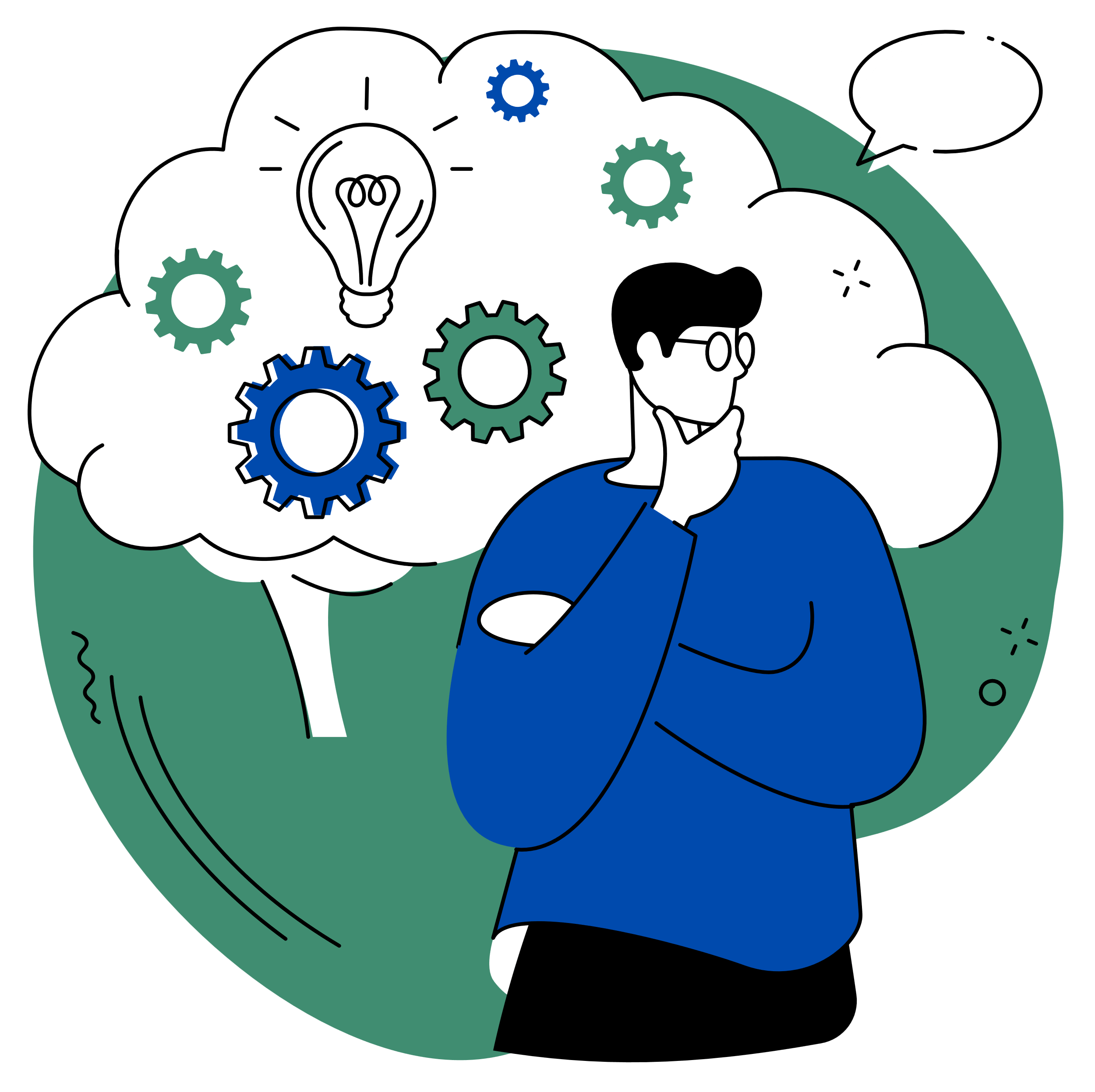 2. IDENTIFIZIERUNG
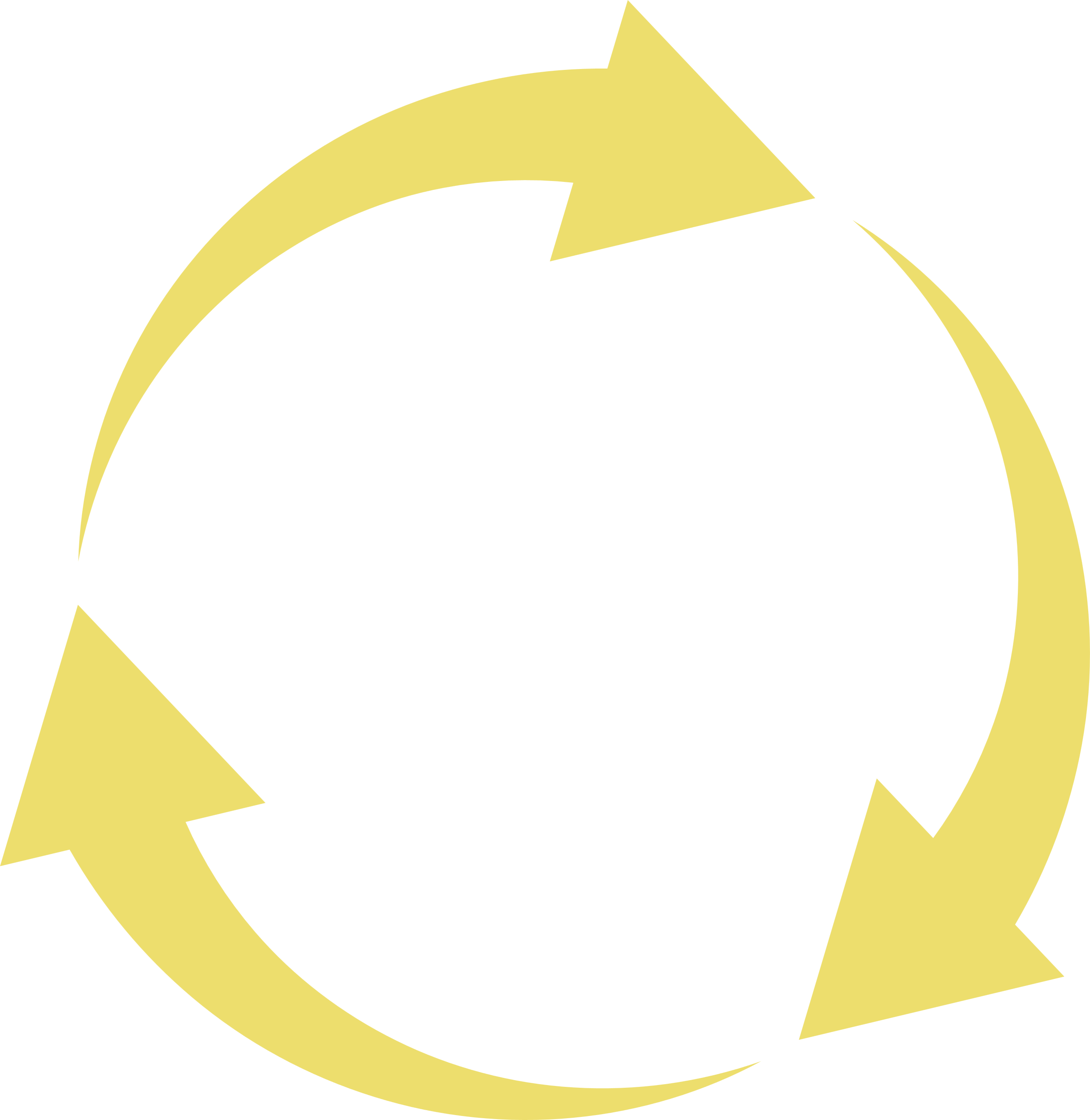 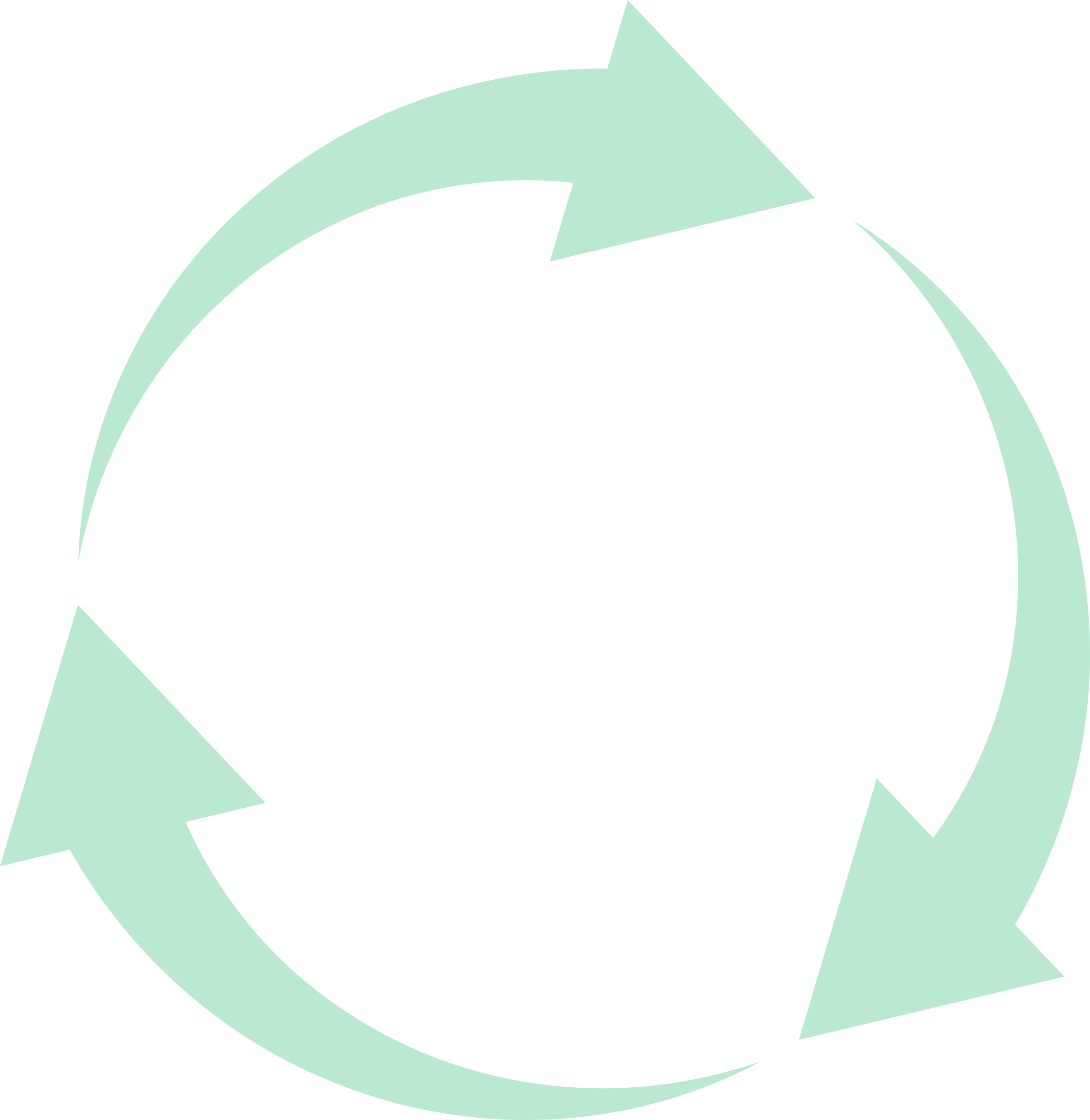 In dieser Phase geht es darum, den Bedarf zu definieren und die Ziele und Ergebnisse des Projekts festzulegen.
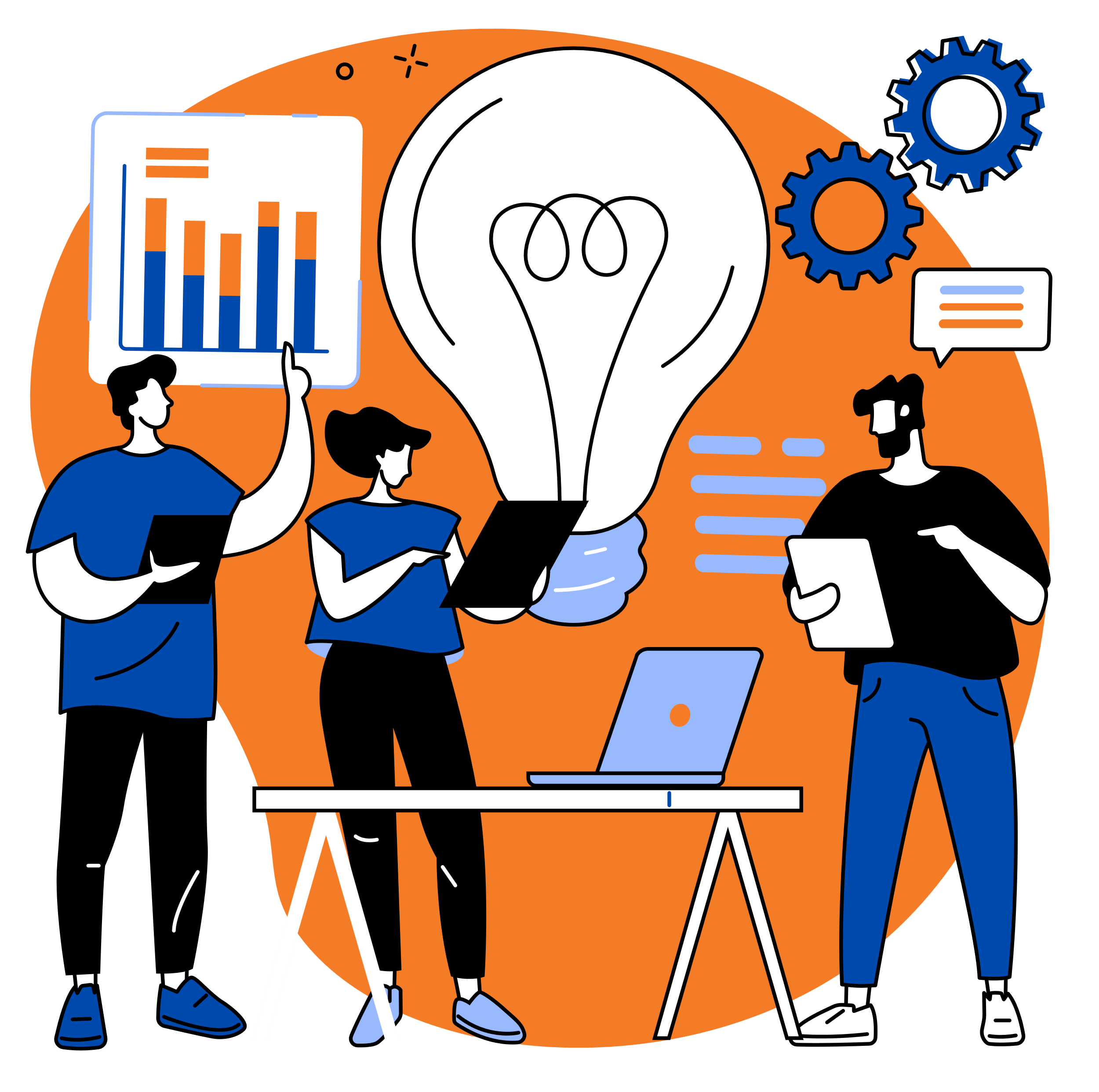 6.
BEWERTUNG
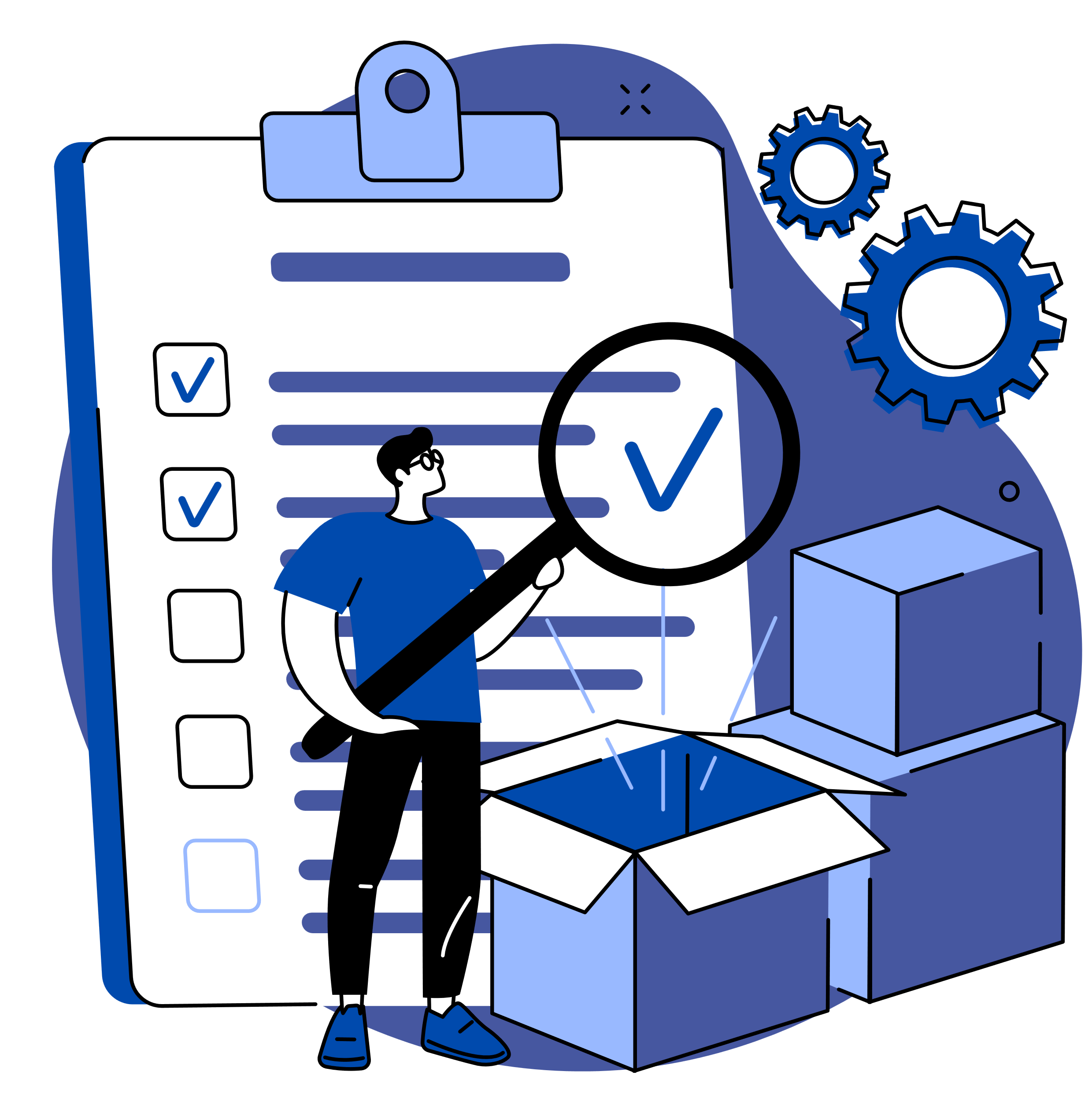 In dieser Phase geht es um die Bewertung des Projekts und der erzielten Ergebnisse. In dieser Phase kann der Grundstein für weitere Entwicklungs- und Folgeaktivitäten gelegt werden.
P.C.M.
3. FORMULIERUNG
In dieser Phase geht es um die Fragen im Zusammenhang mit dem Projekt zur Erstellung der Bewerbung sowie um die Planung der Einzelheiten des Projekts einschließlich der Rollen und Ressourcen.
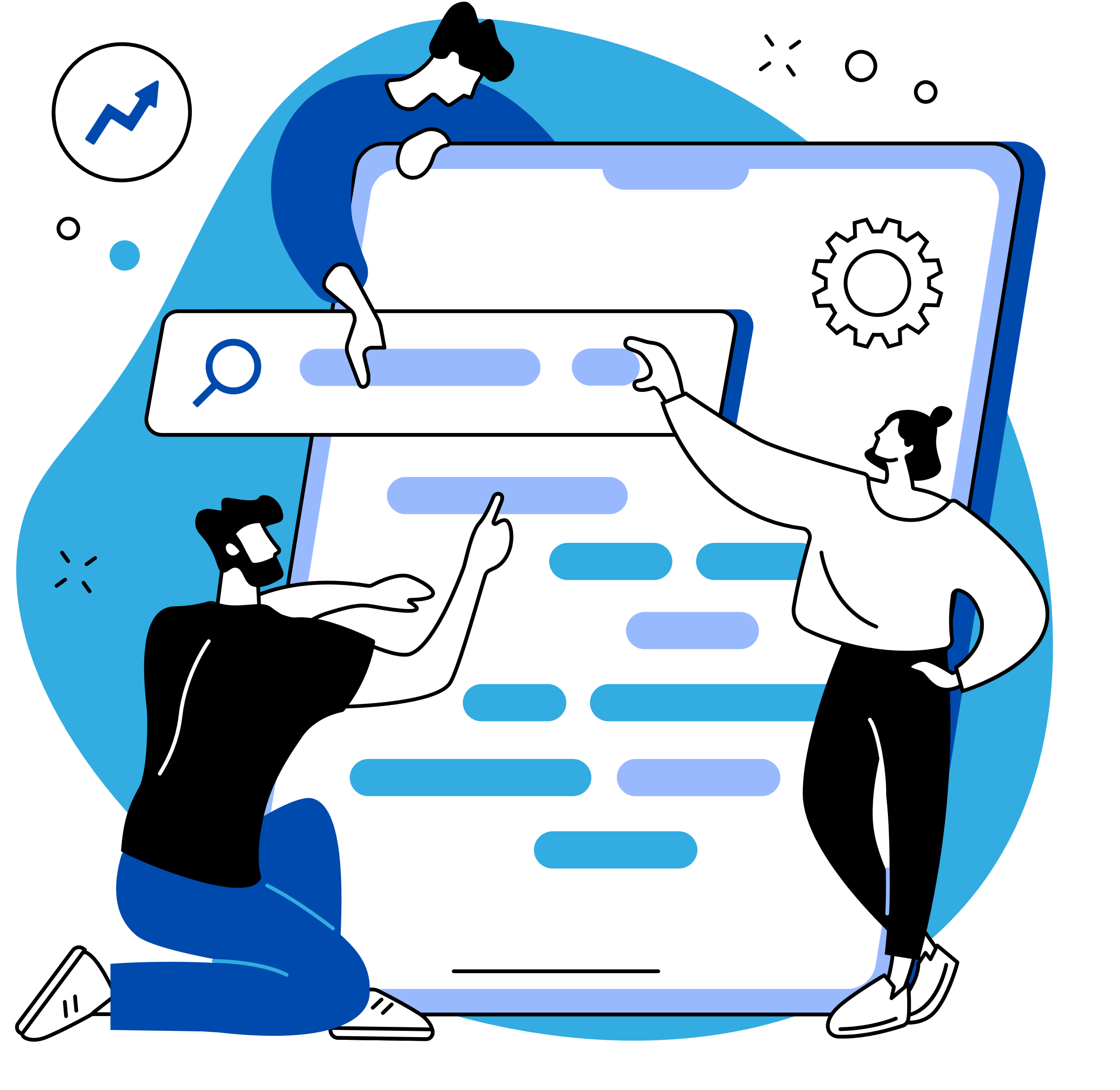 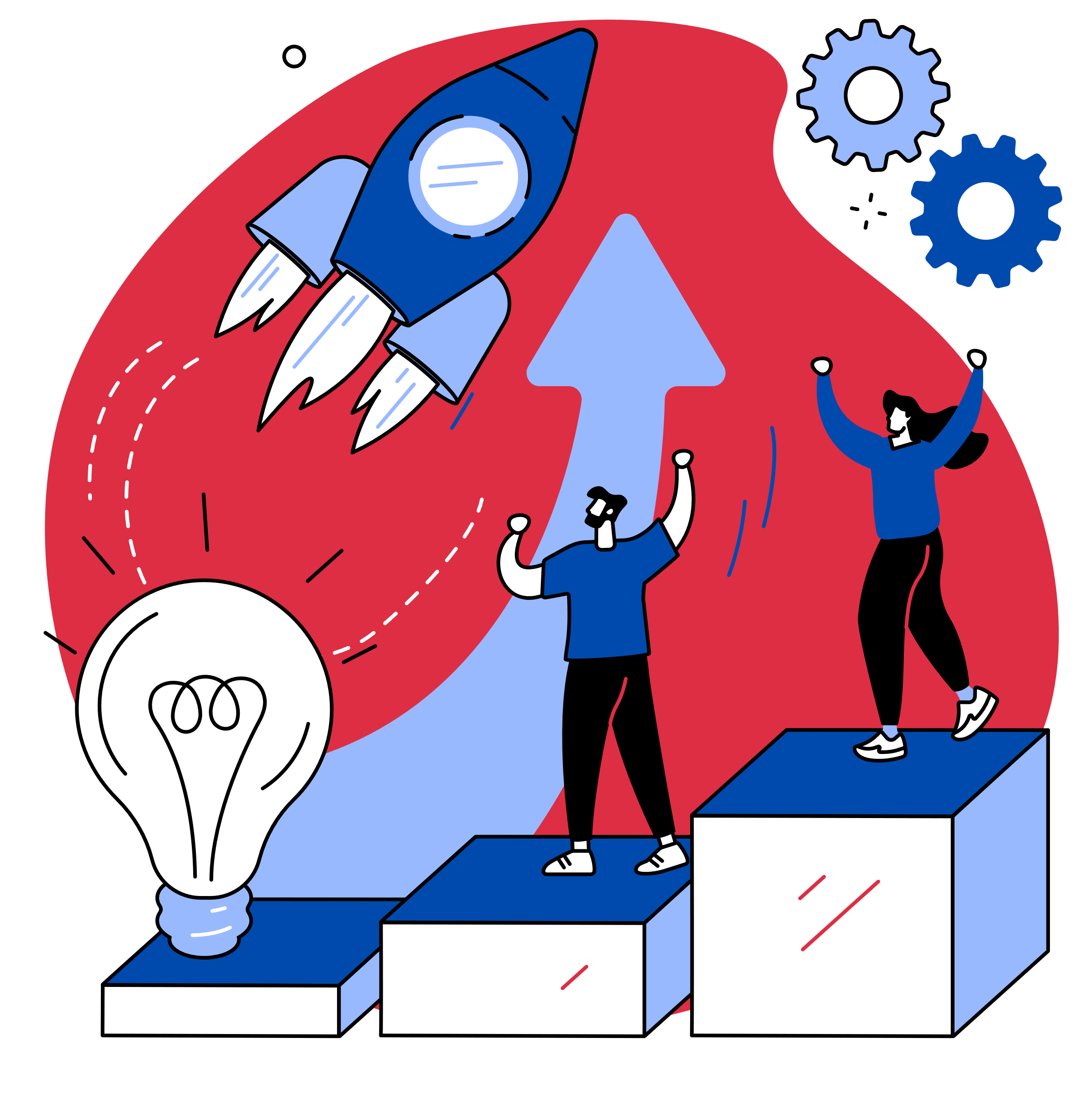 5. UMSETZUNG
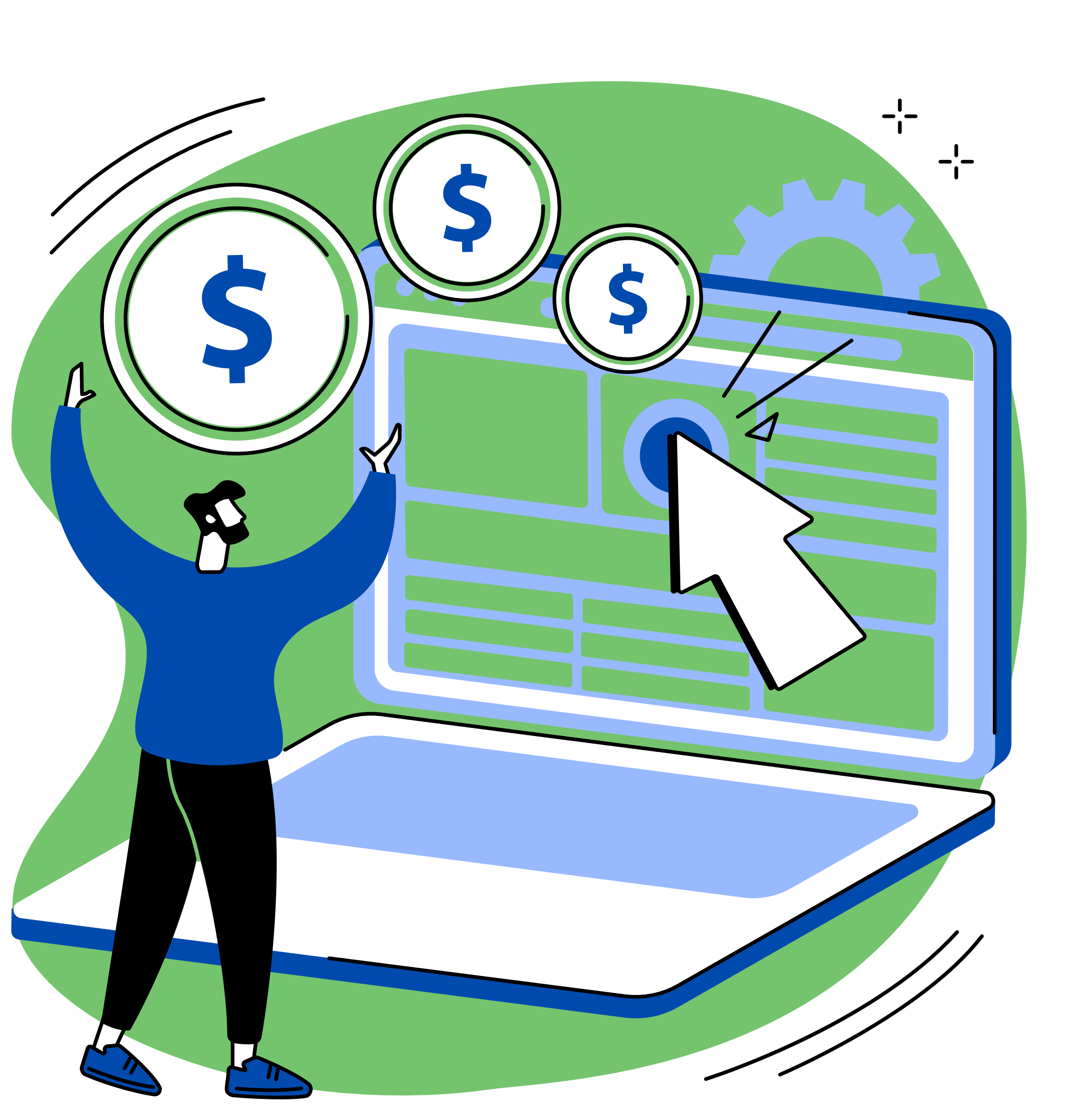 Diese Phase betrifft die Durchführung des Projekts und umfasst die Definition aller Projektmanagementinstrumente und -prozesse, die die Erreichung der Projektziele gewährleisten sollen.
4. FINANZIERUNG
Diese Phase ist die Phase zwischen der Einreichung und dem Beginn der Projektaktivitäten und umfasst die Bewertung durch die Stelle sowie den Vertragstag
PROJECT CYCLE MANAGEMENT APPROACH
1. INDIKATIVE PLANUNG
Wer sind wir?
Welche Interessen teilen wir?
Wer sollte beteiligt sein?
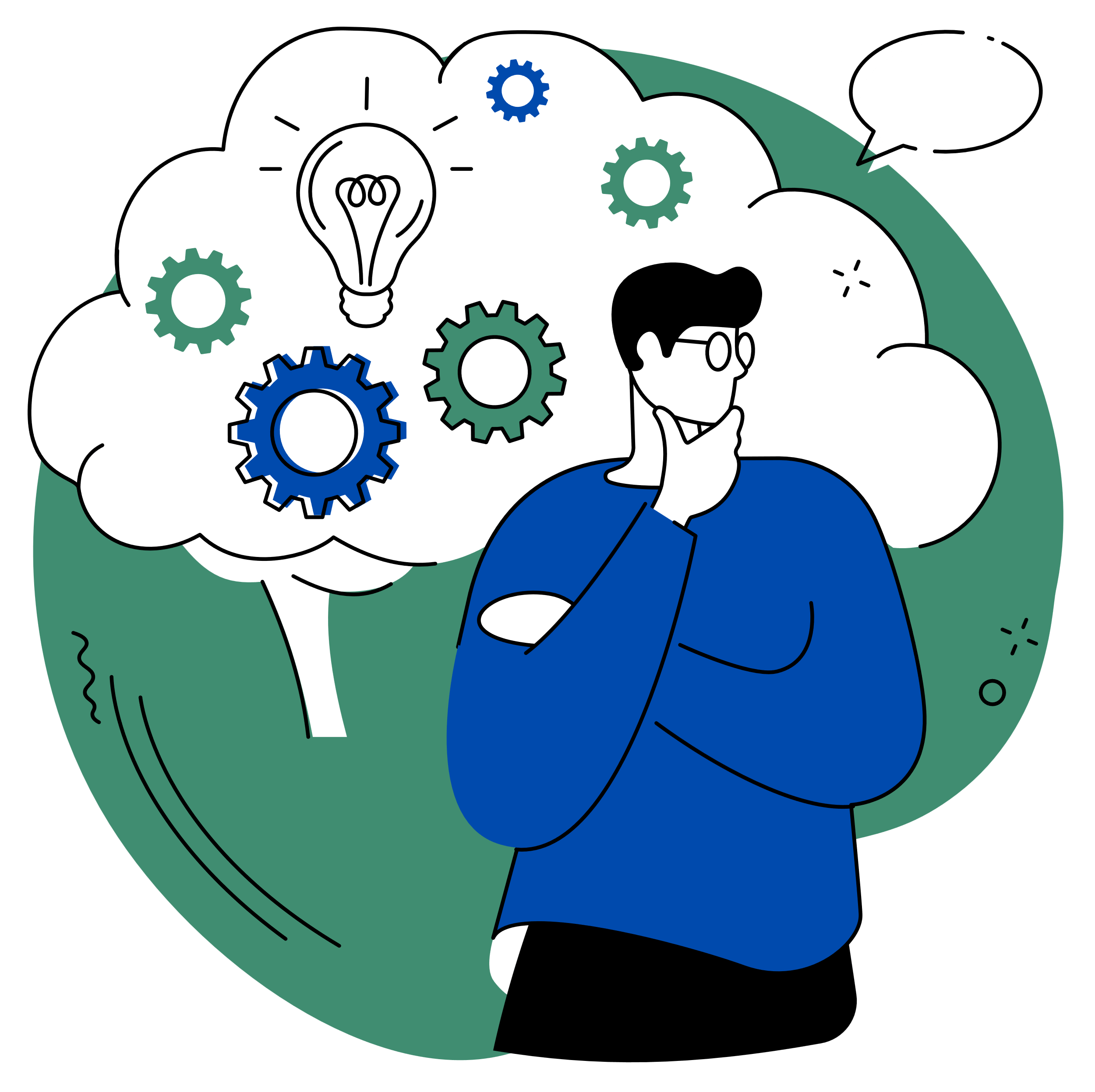 2. IDENTIFIZIERUNG
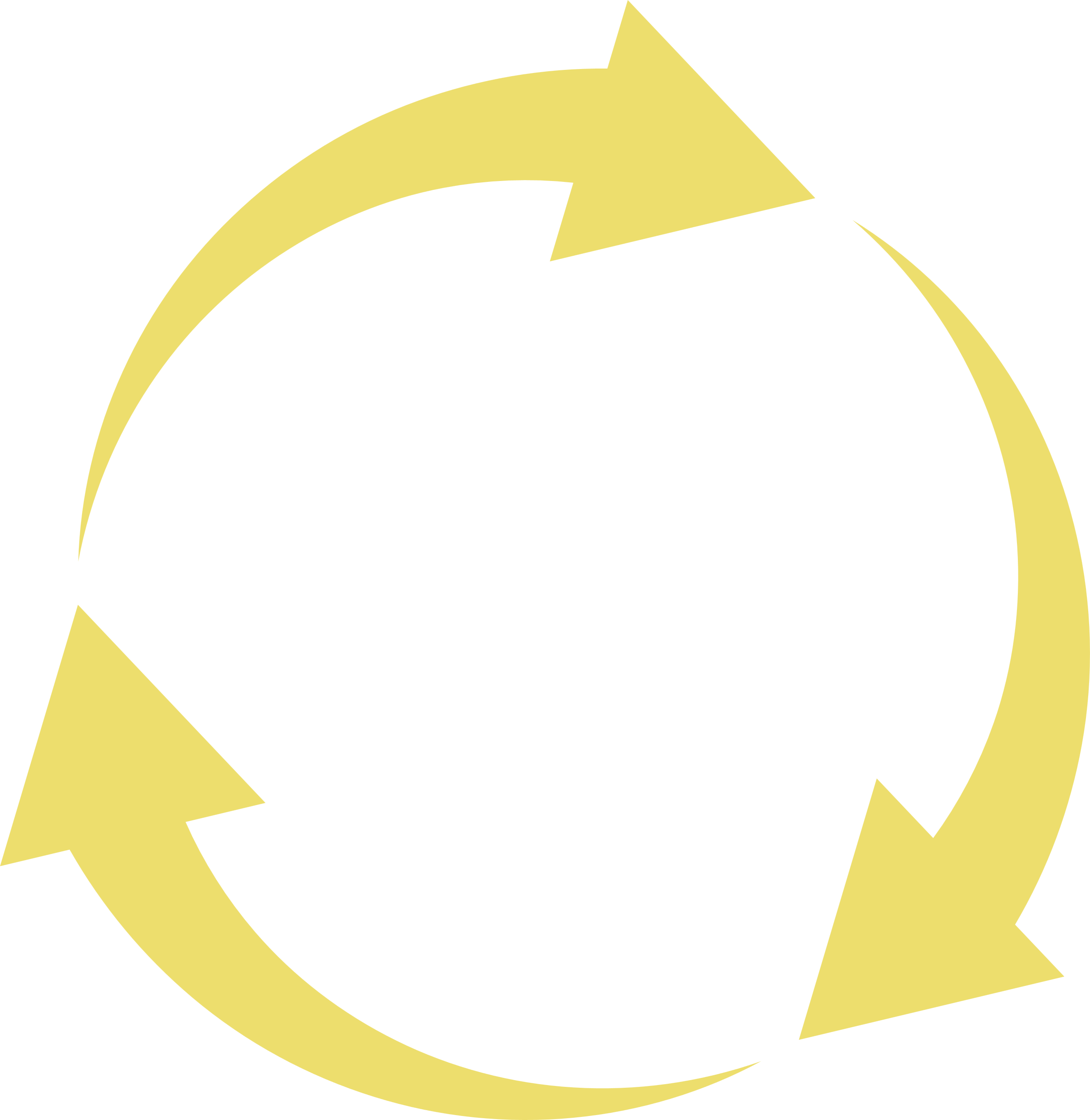 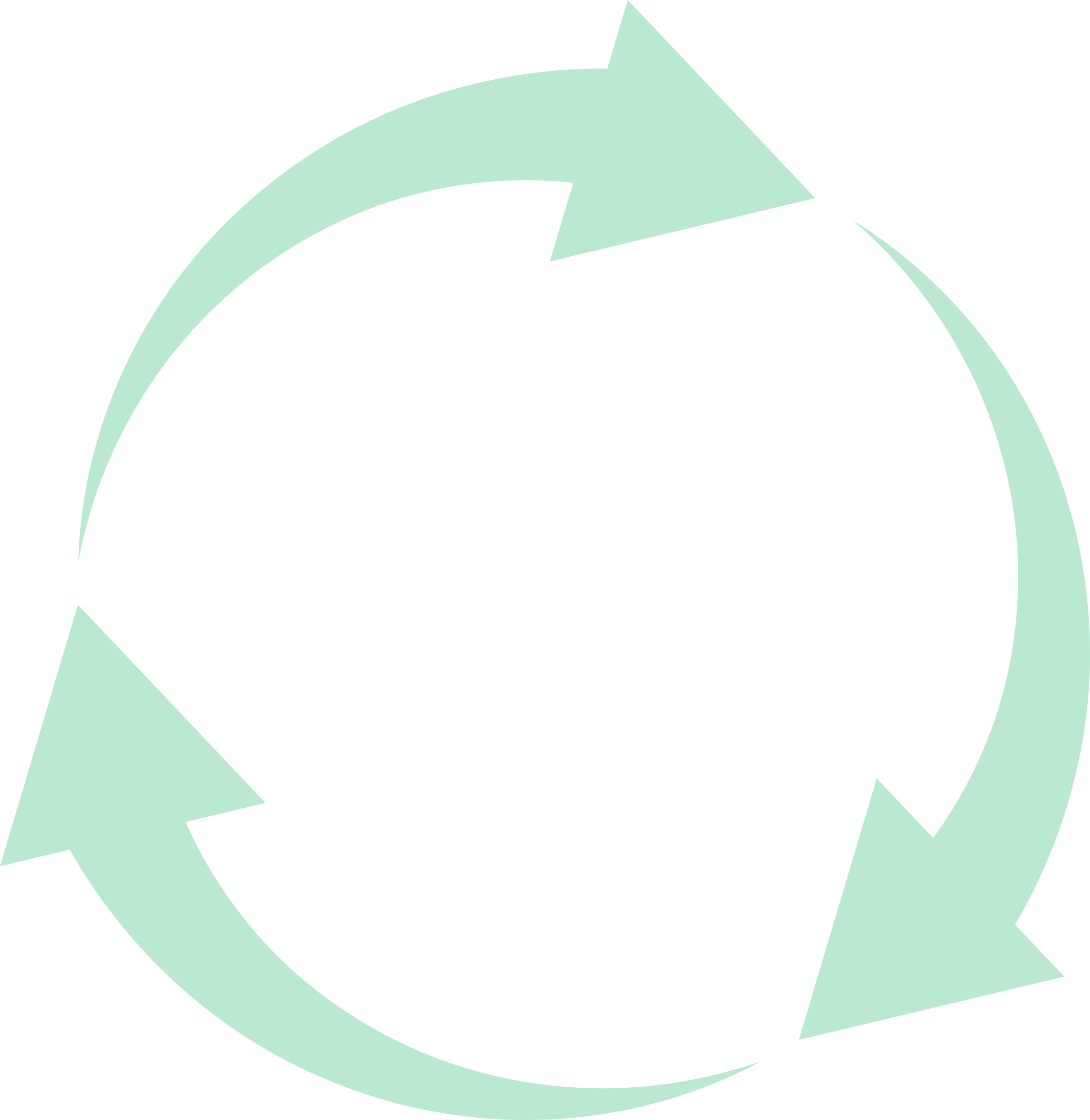 Welcher Bedarf soll gedeckt werden?
Welches Ziel und welche Strategie?
Wer werden die Akteure sein?
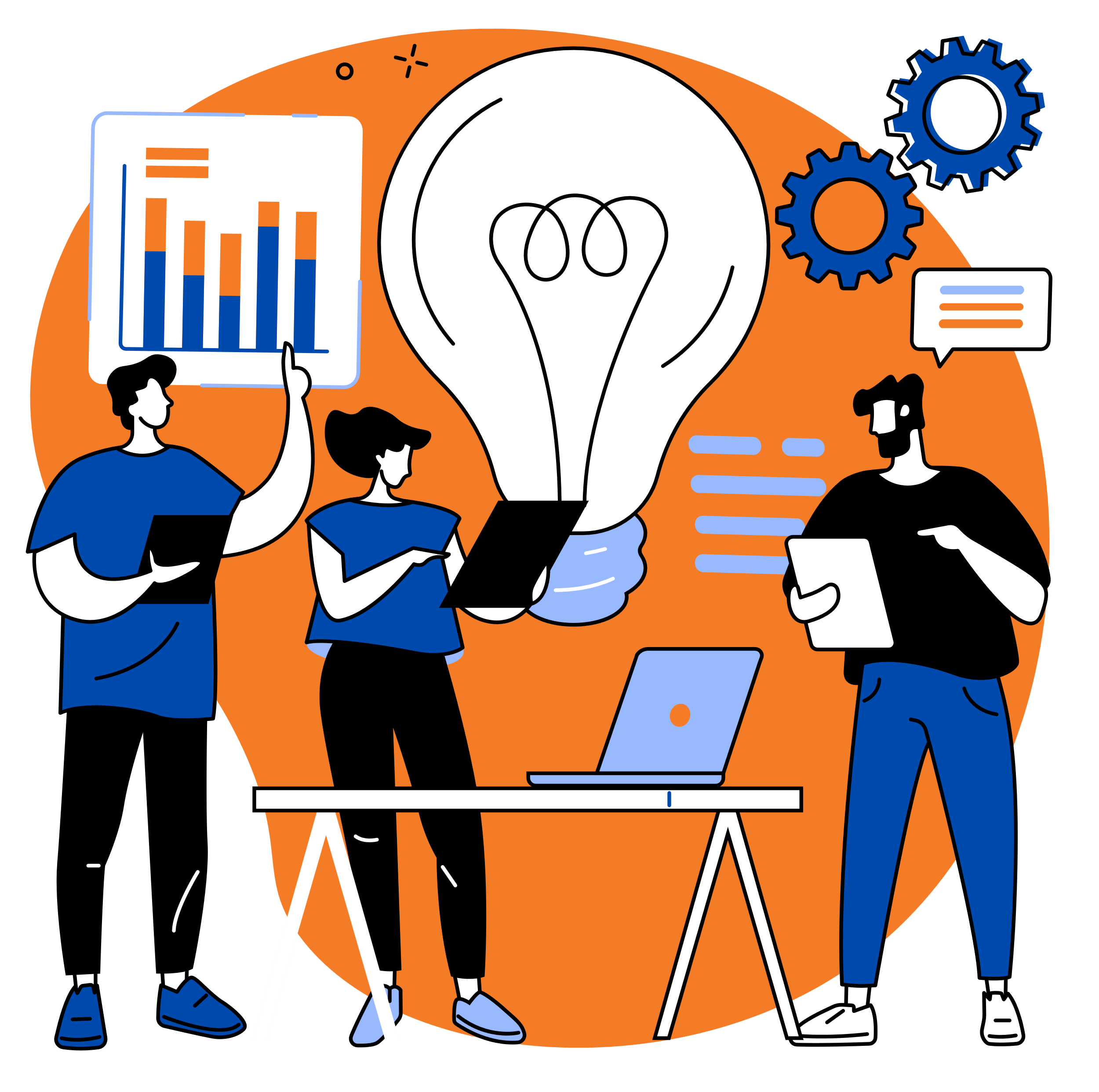 6. BEWERTUNG
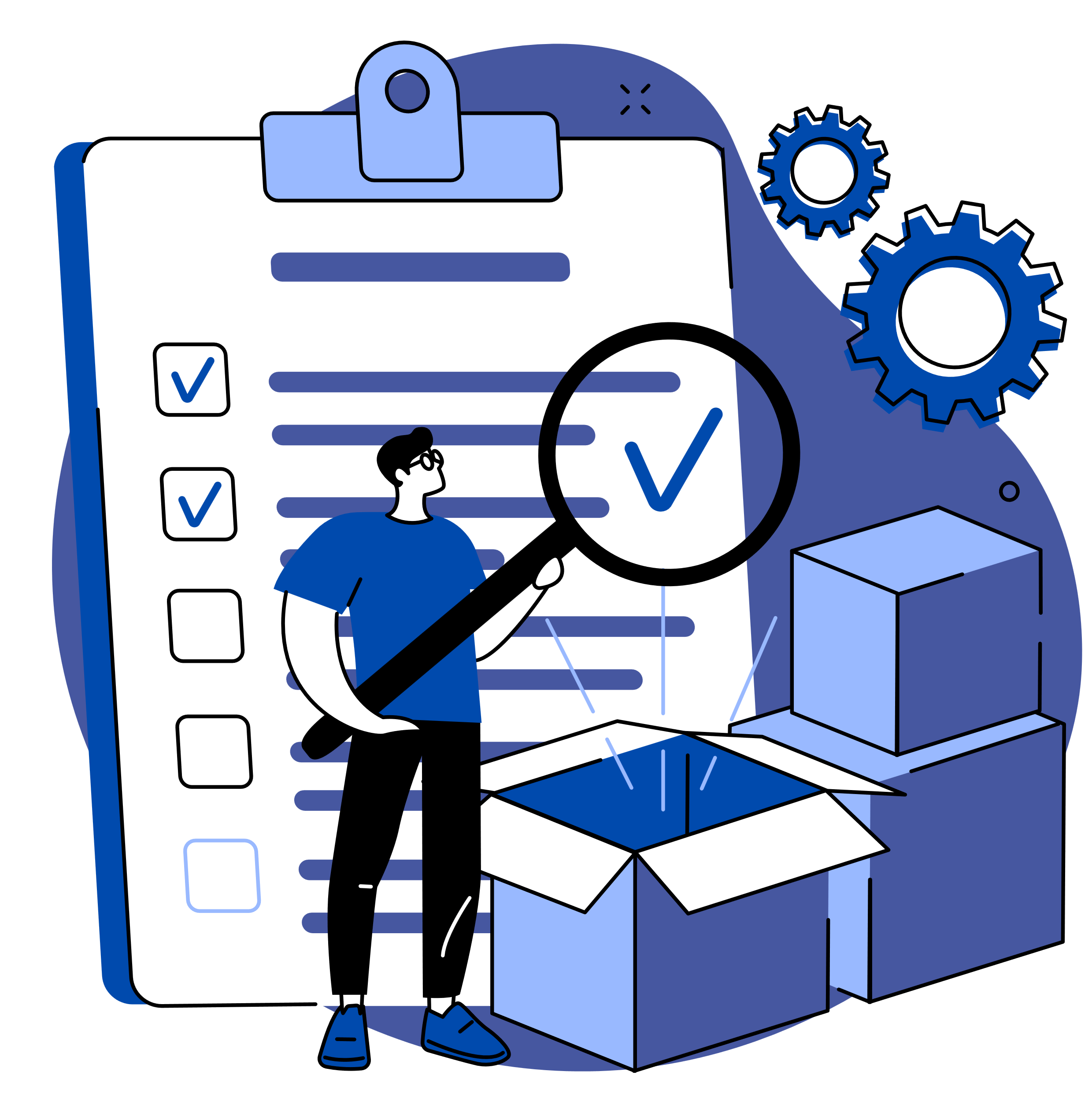 Welche Ergebnisse sind erzielt worden?
Wie werden sie geteilt und verbreitet?
Für welche weitere Entwicklung?
P.C.M.
3. FORMULIERUNG
Wie ist das Projekt geplant?
Was wird für den Antrag benötigt?
Sind alle Informationen verfügbar?
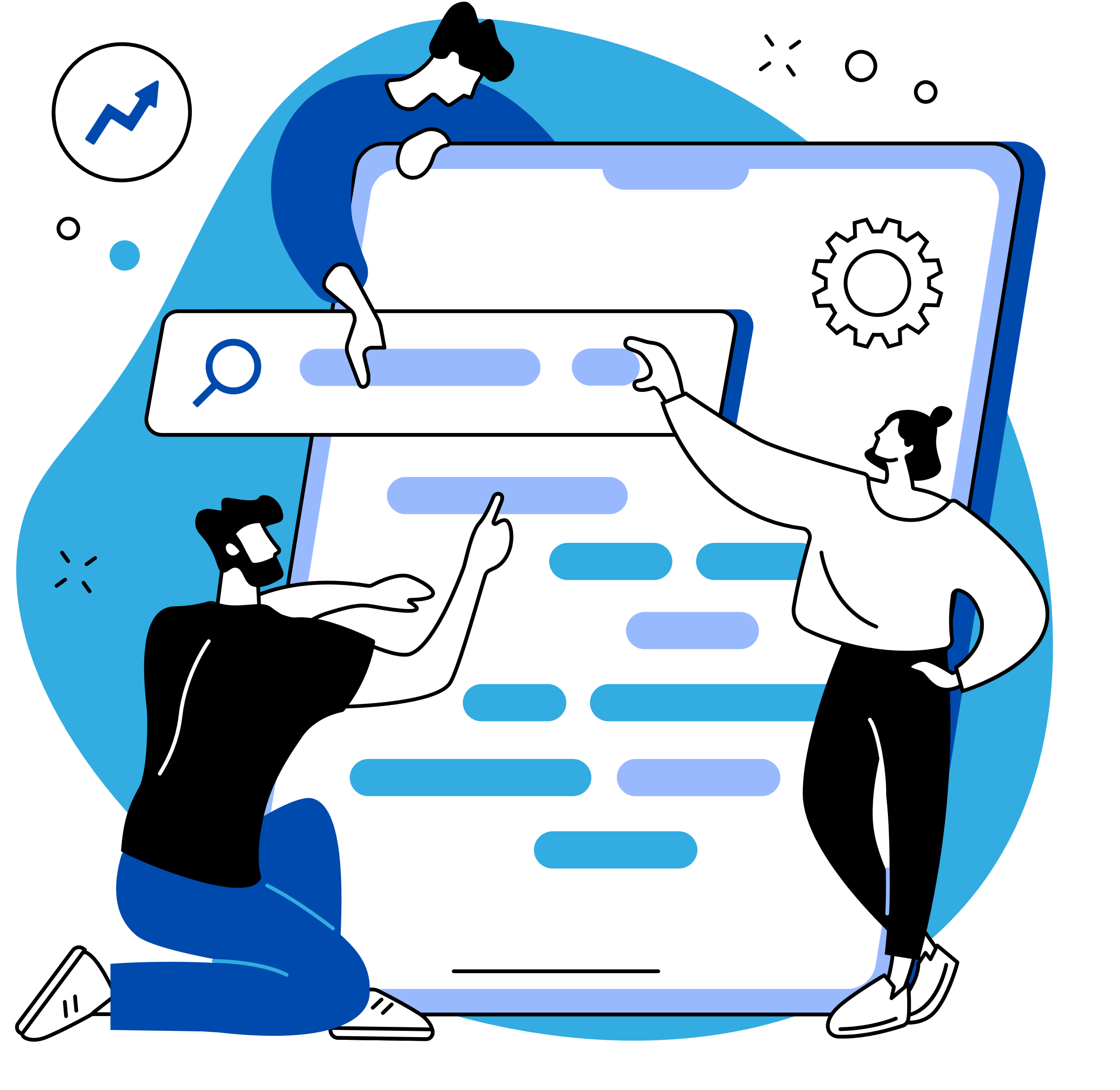 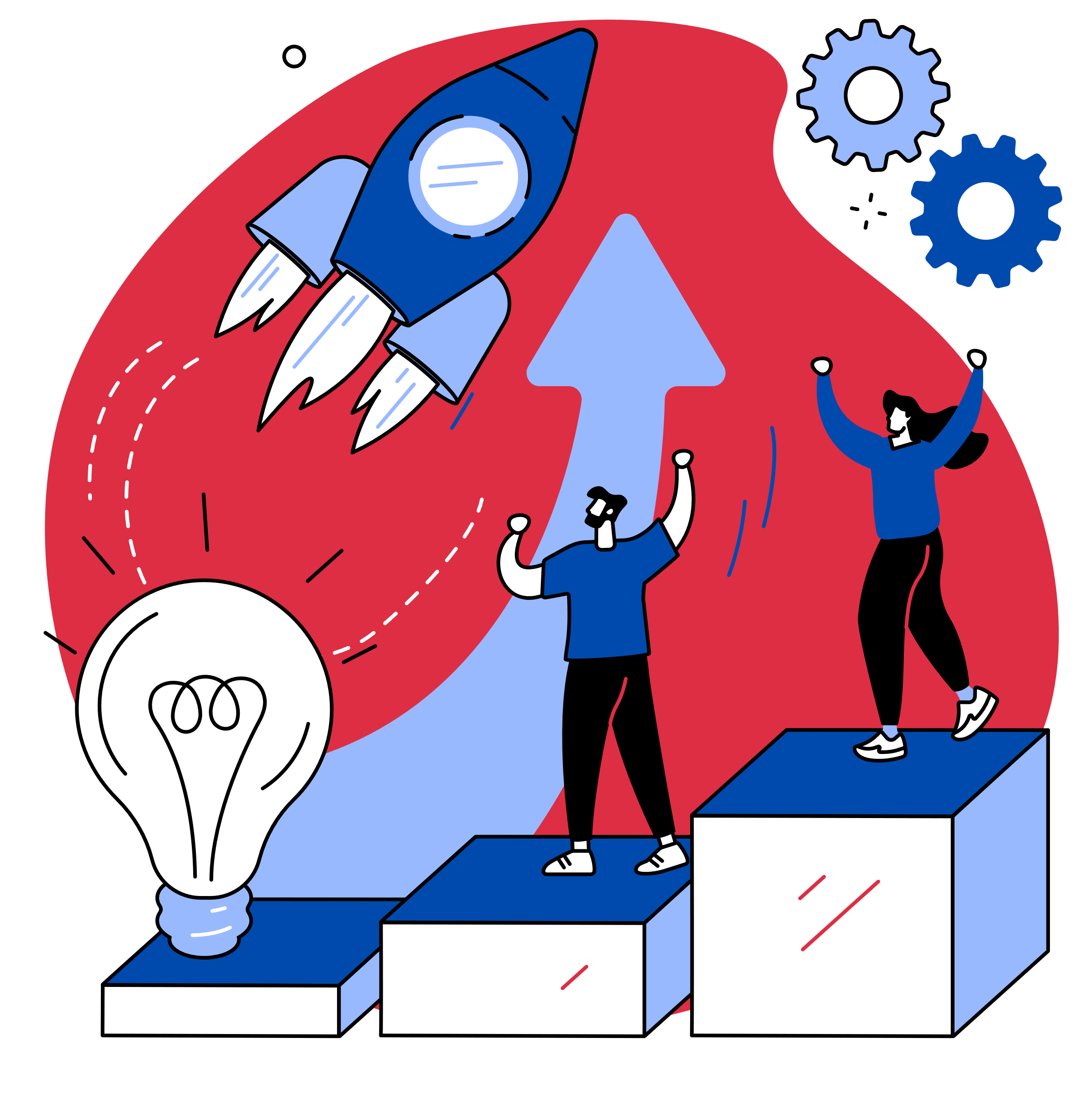 5. UMSETZUNG
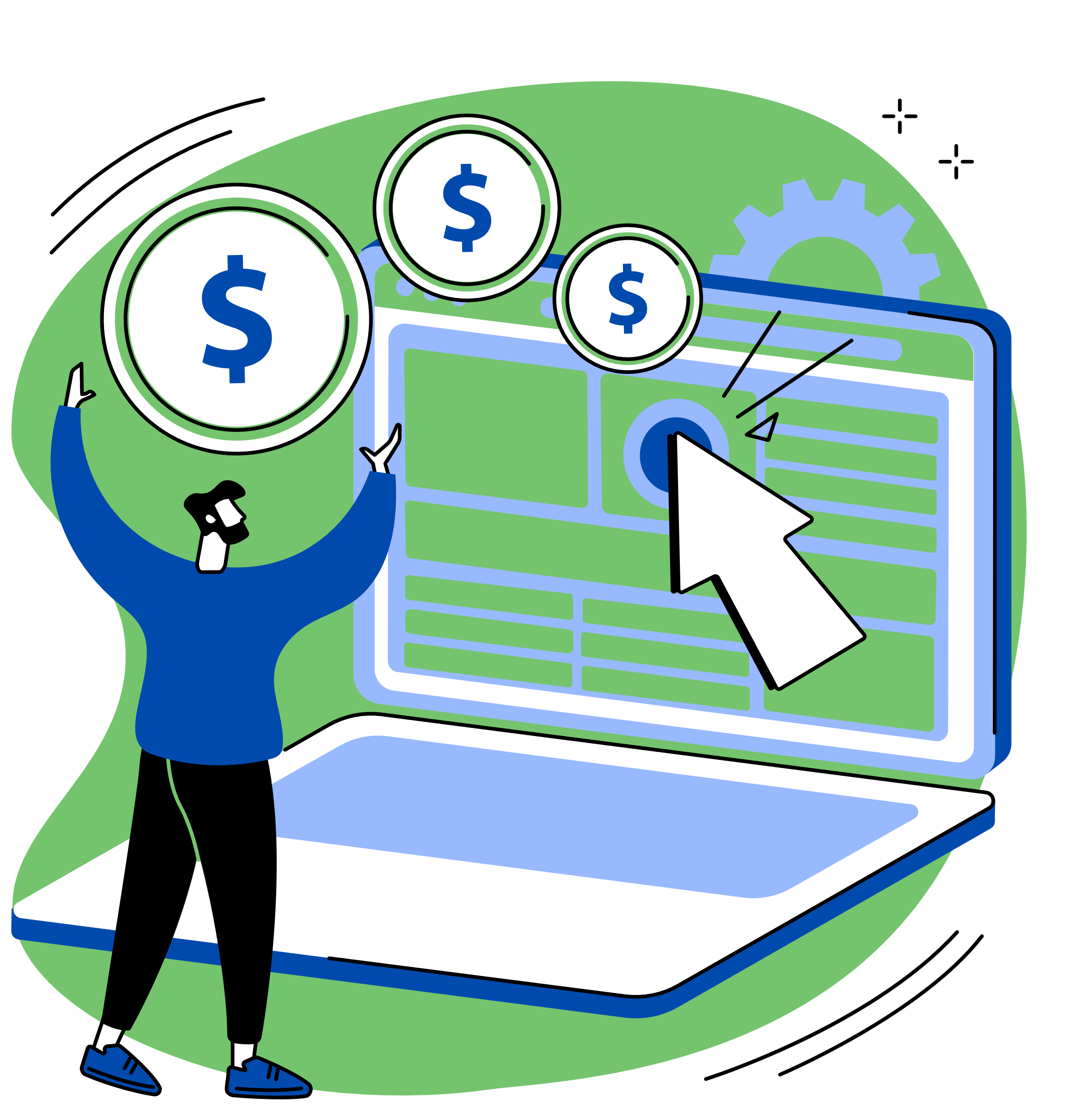 Ist der Arbeitsplan klar und gemeinsam?
Sind Rollen und Funktionen festgelegt?
Werden die Akteure aufgefordert?
4. FINANZIERUNG
Ist der Antrag förderfähig, gültig und bankfähig?
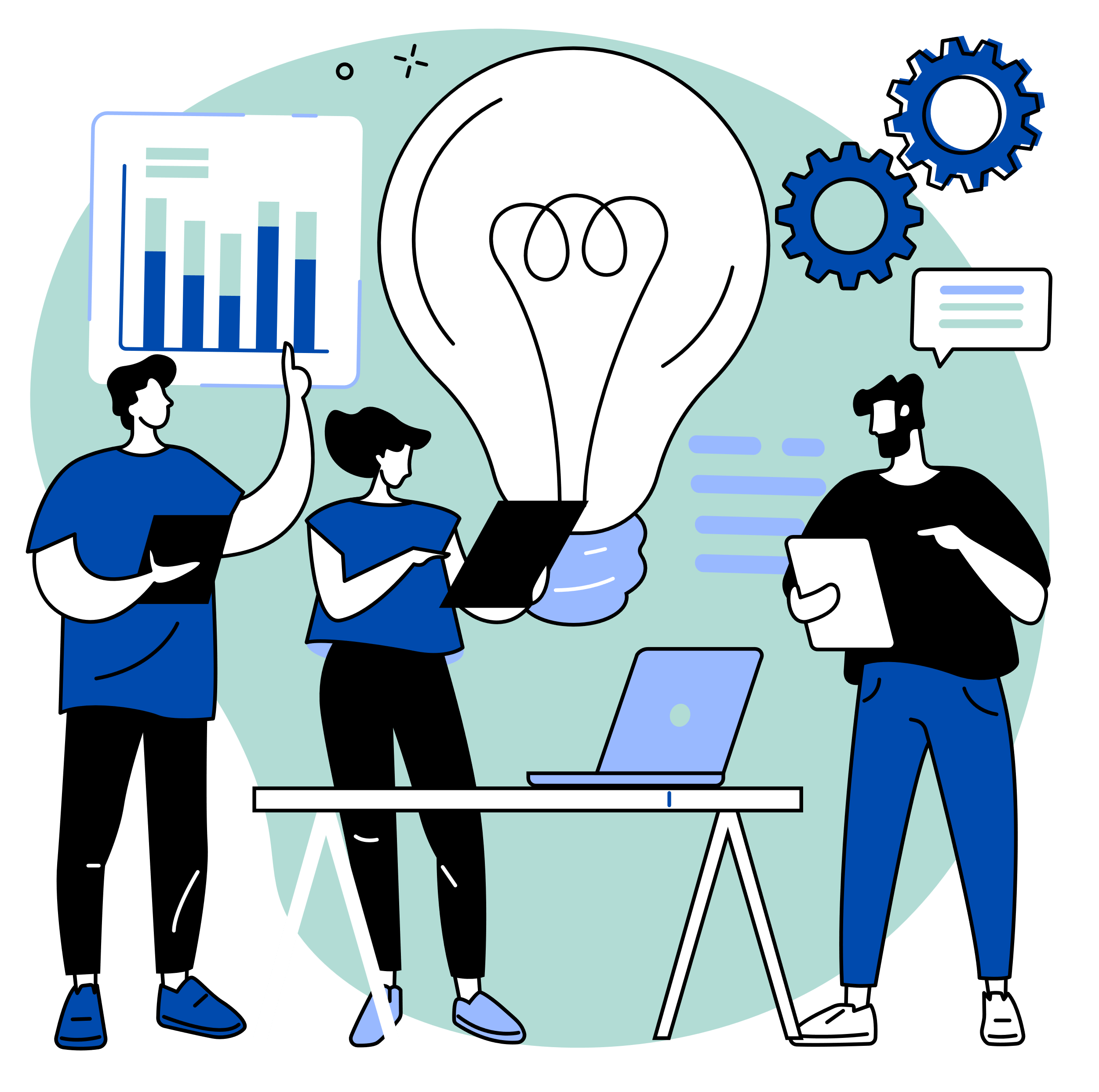 TEIL 2
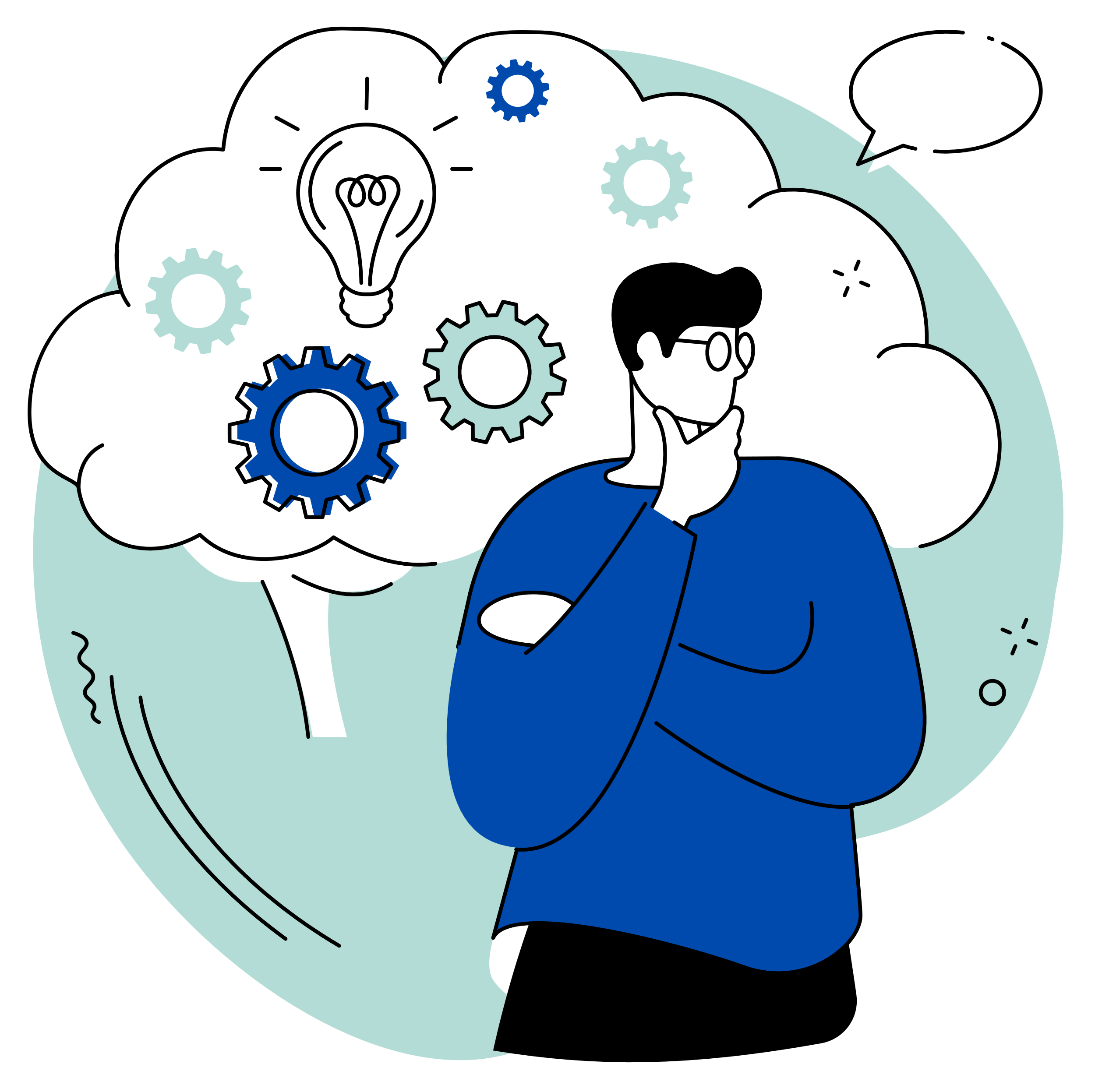 Die Grundlage für eine gemeinsame Arbeit...
INDIKATIVE PLANUNG
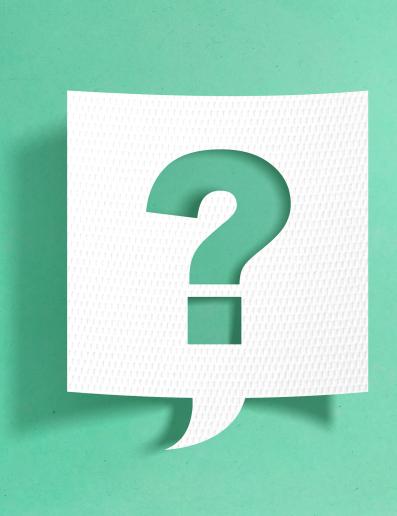 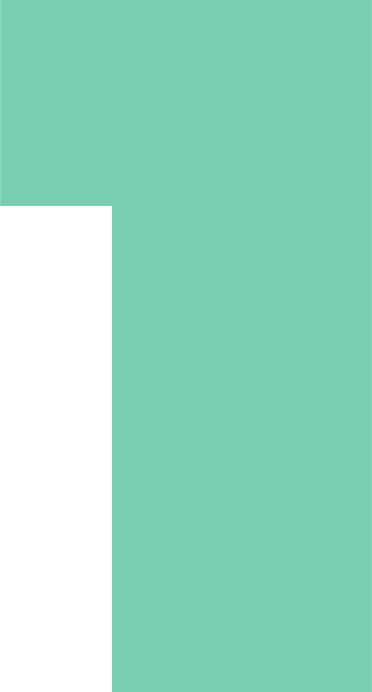 WER SIND WIR?
Was unseren lokalen Kontext charakterisiert und warum wir an dem Thema interessiert sind
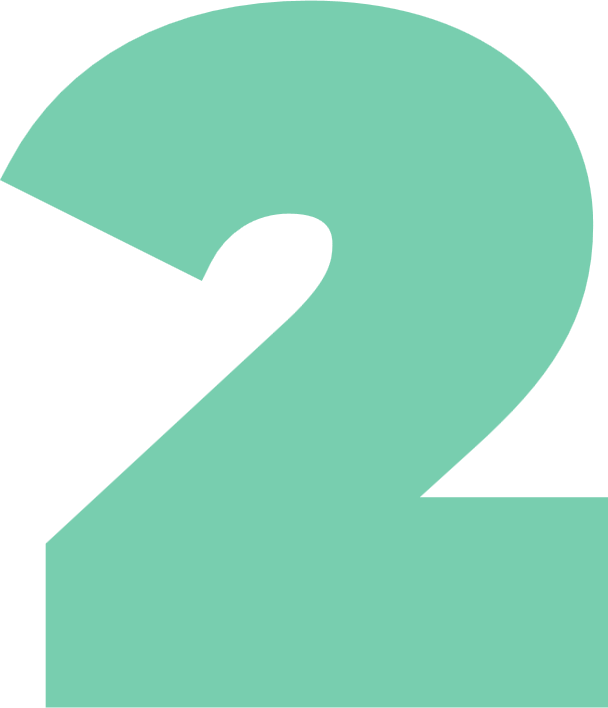 WAS KÖNNEN WIR TEILEN?
Welche Aspekte des Themas entsprechen dem gemeinsamen Bedürfnis nach Austausch und Vertiefung?
WER SIND WIR?
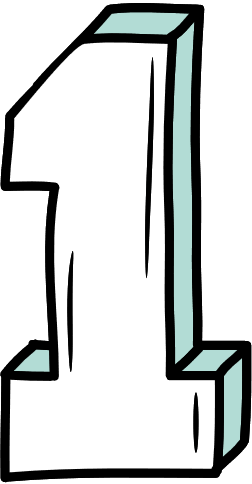 Fragebogen

Ergebnis der ersten Fokusgruppe

Erster Abschnitt der internationalen Strategie der Schulen (für diejenigen, die es geschafft haben)
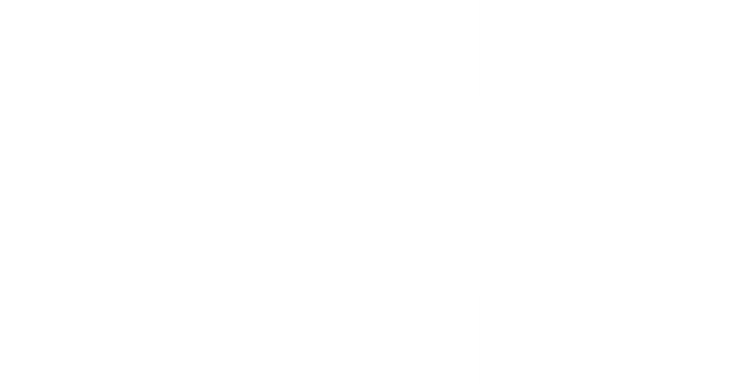 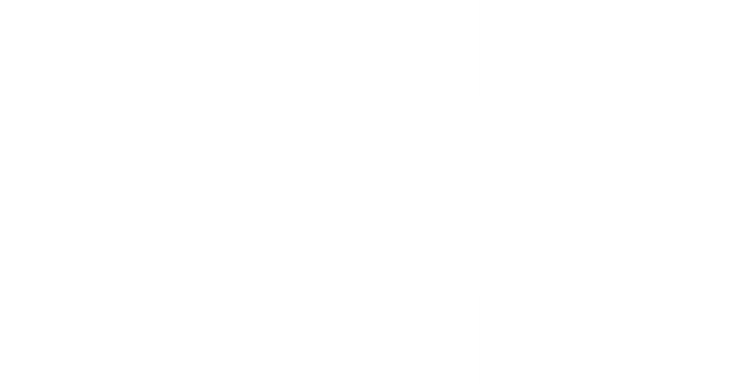 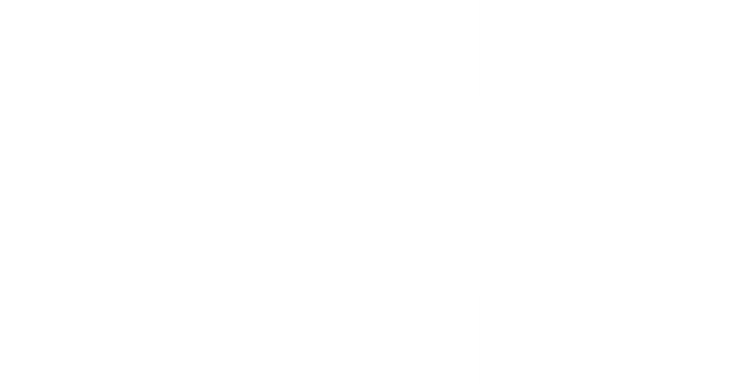 WAS KÖNNEN WIR TEILEN
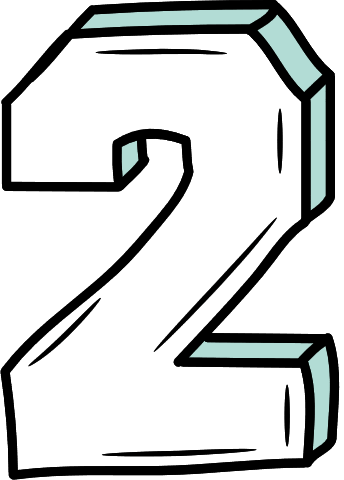 Abstimmung des thematischen Aspekts zur Entwicklung des gemeinsamen thematischen Rahmens und der zentralen Frage
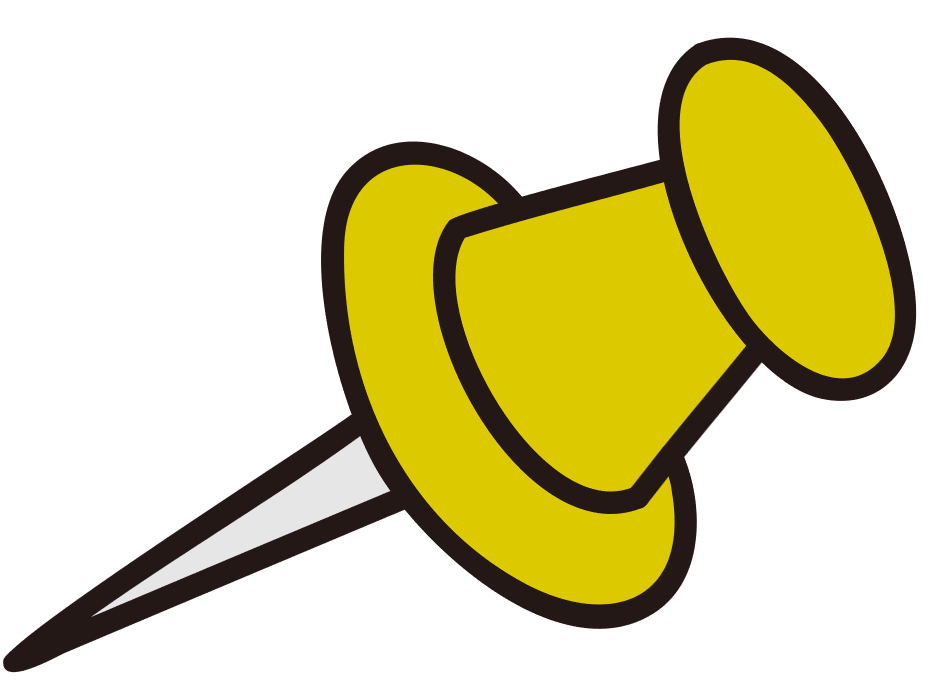 Welche werden am meisten berücksichtigt?
Wie sind sie miteinander verknüpft?
Wie können sie integriert werden?
THEMATISCHE ASPEKTE
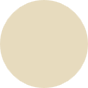 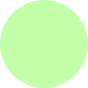 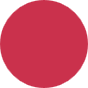 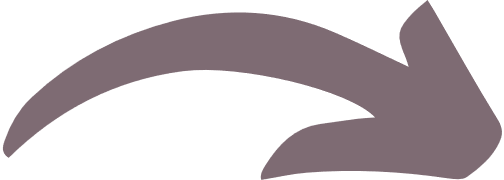 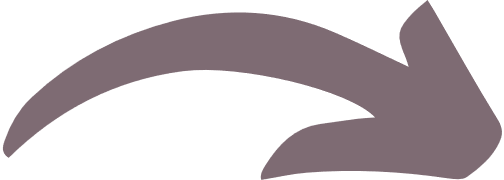 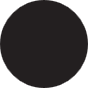 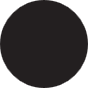 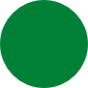 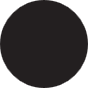 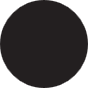 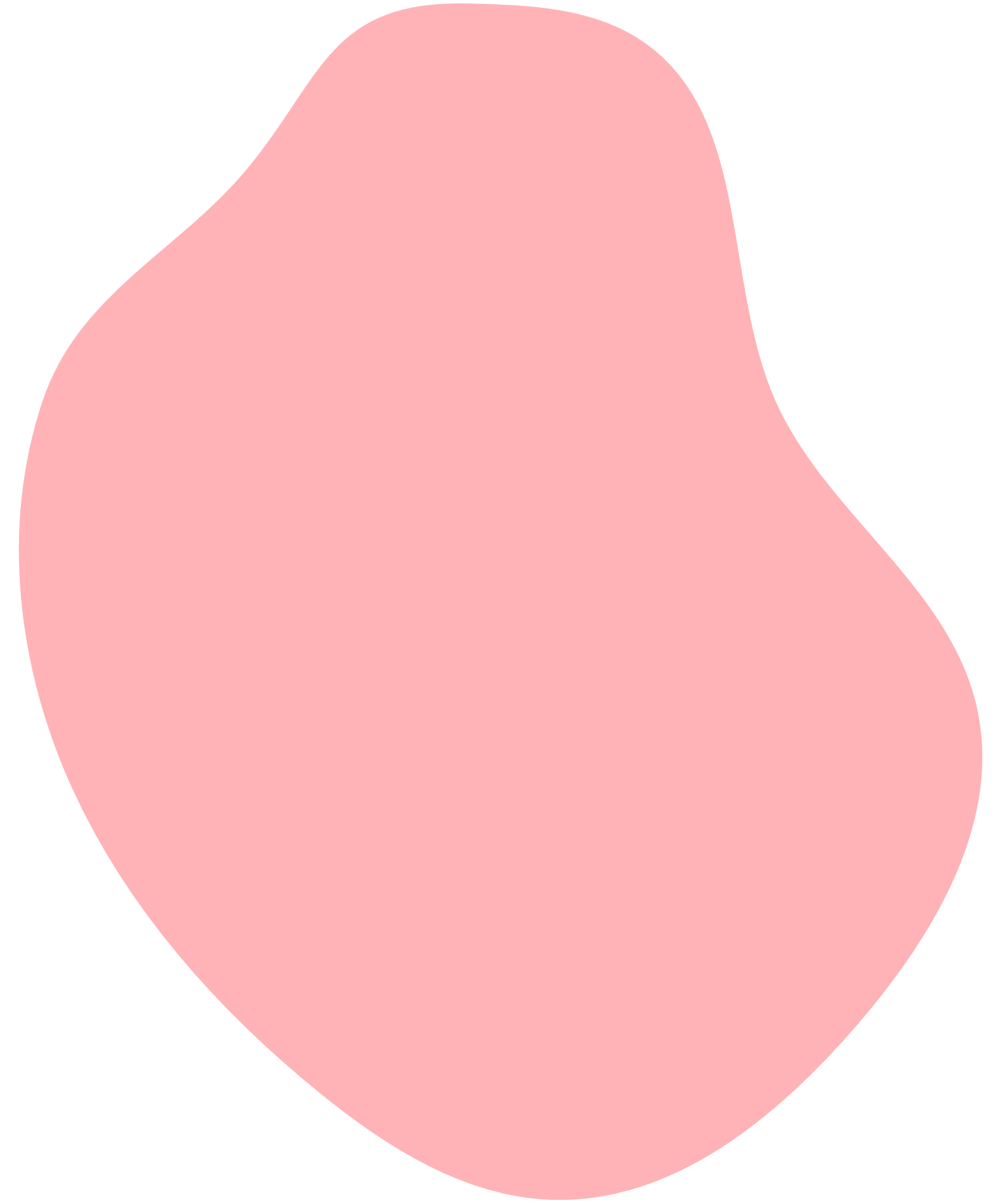 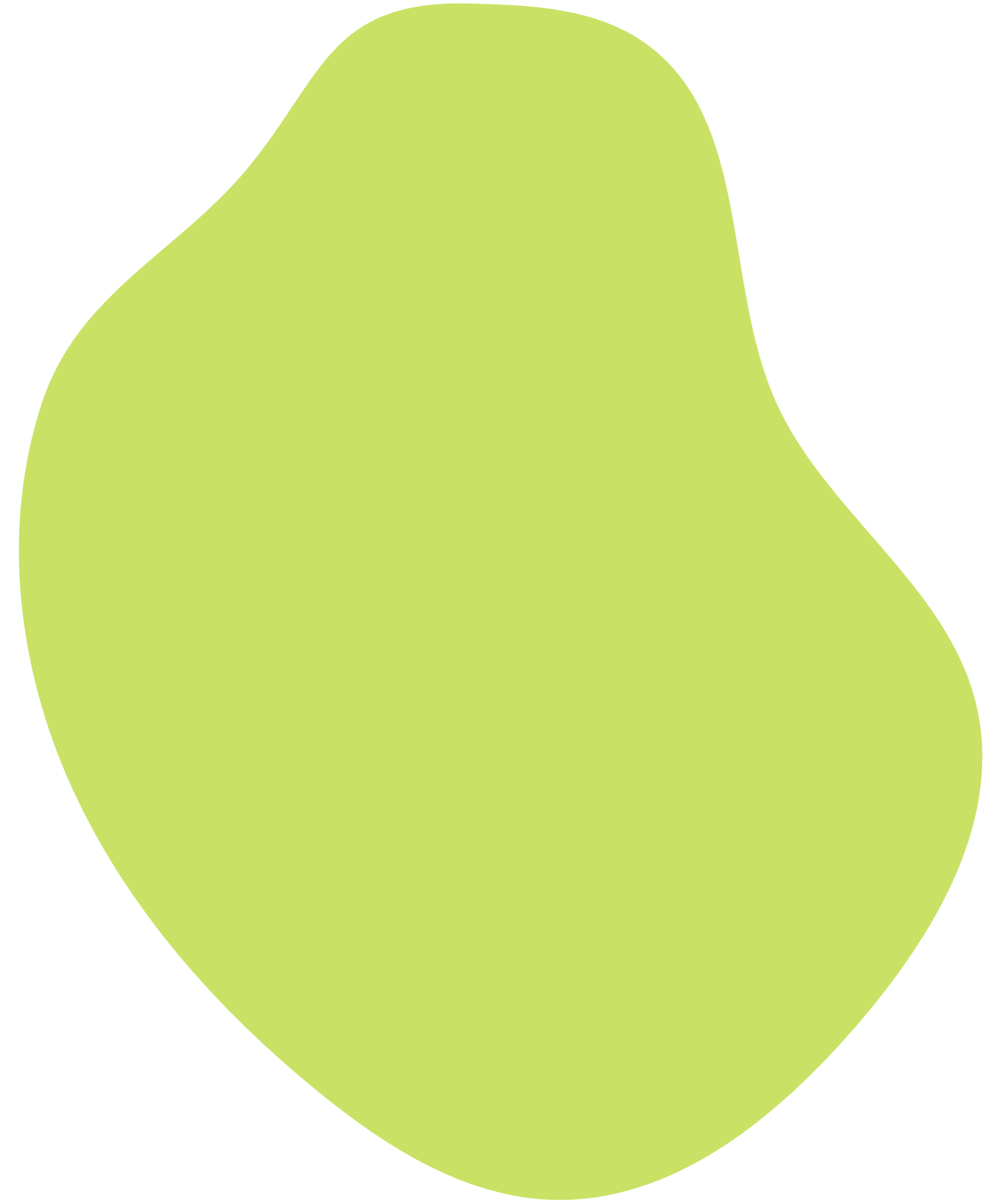 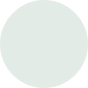 A
B
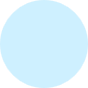 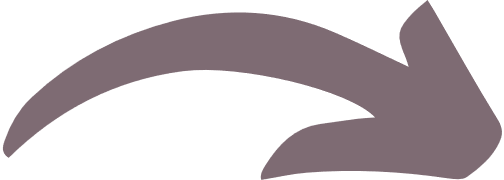 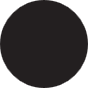 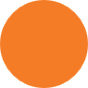 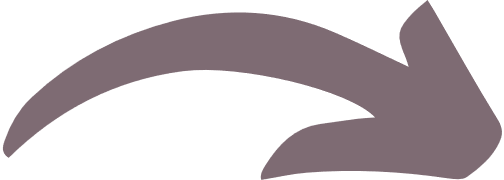 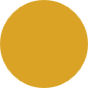 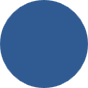 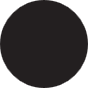 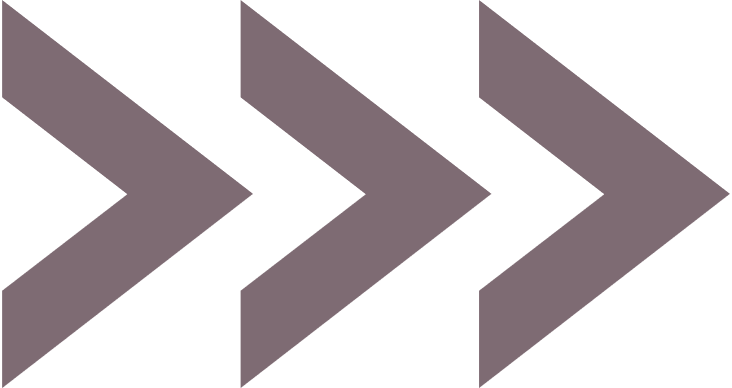 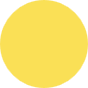 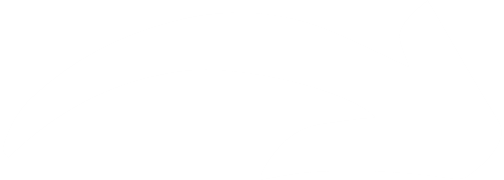 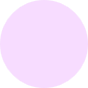 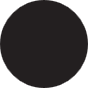 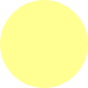 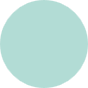 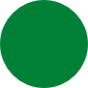 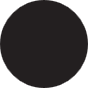 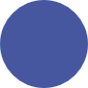 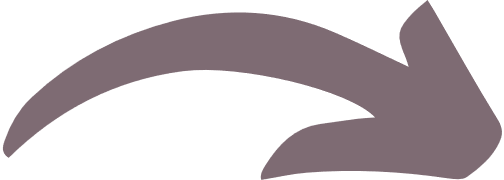 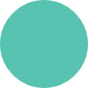 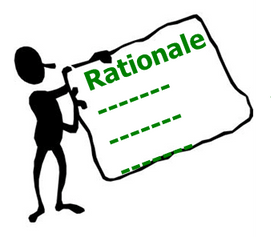 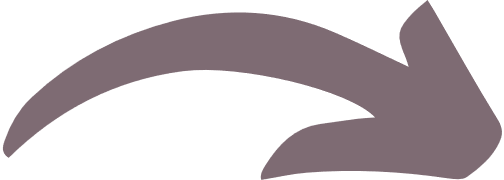 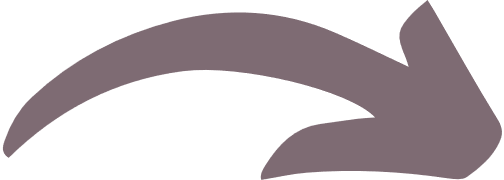 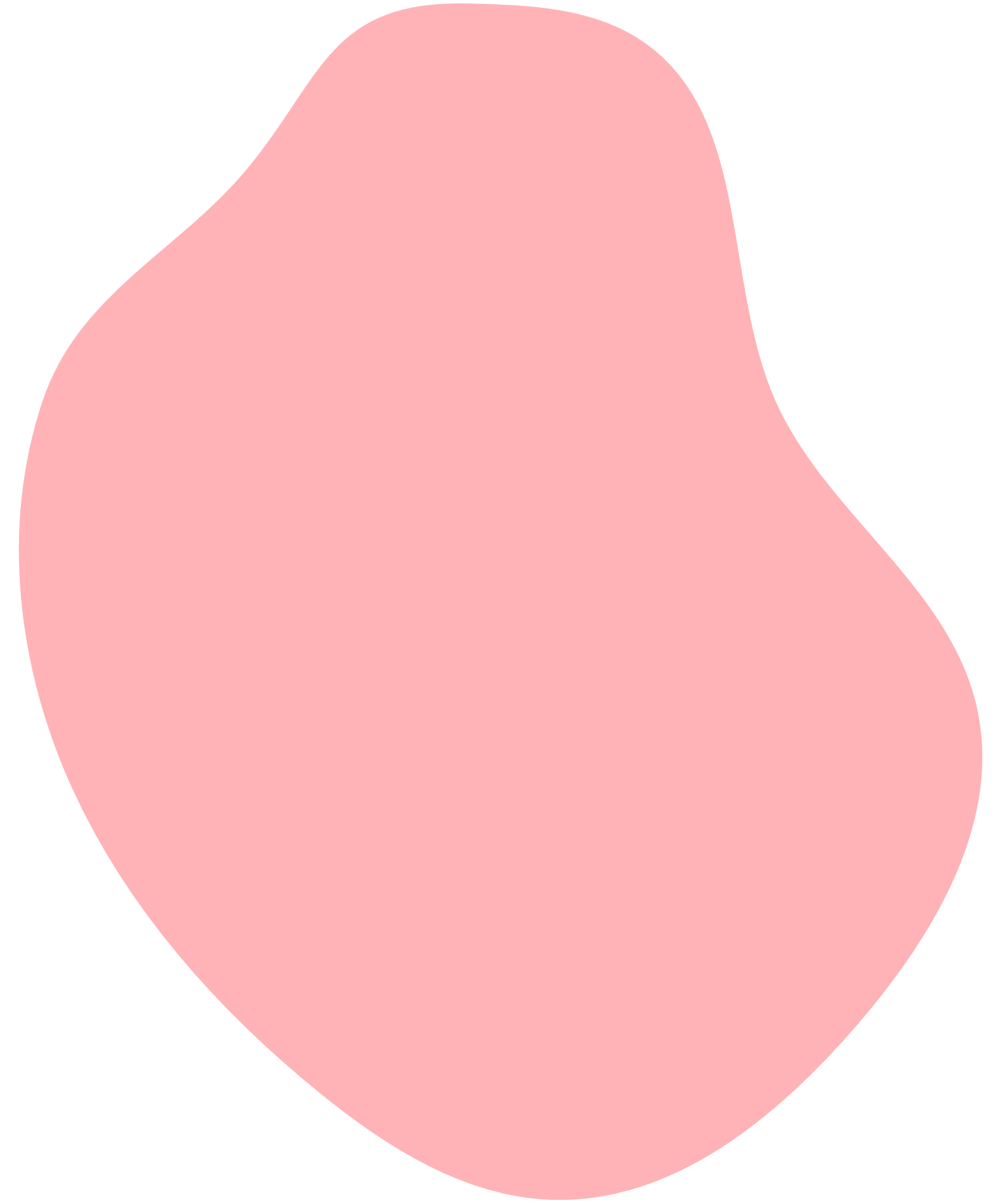 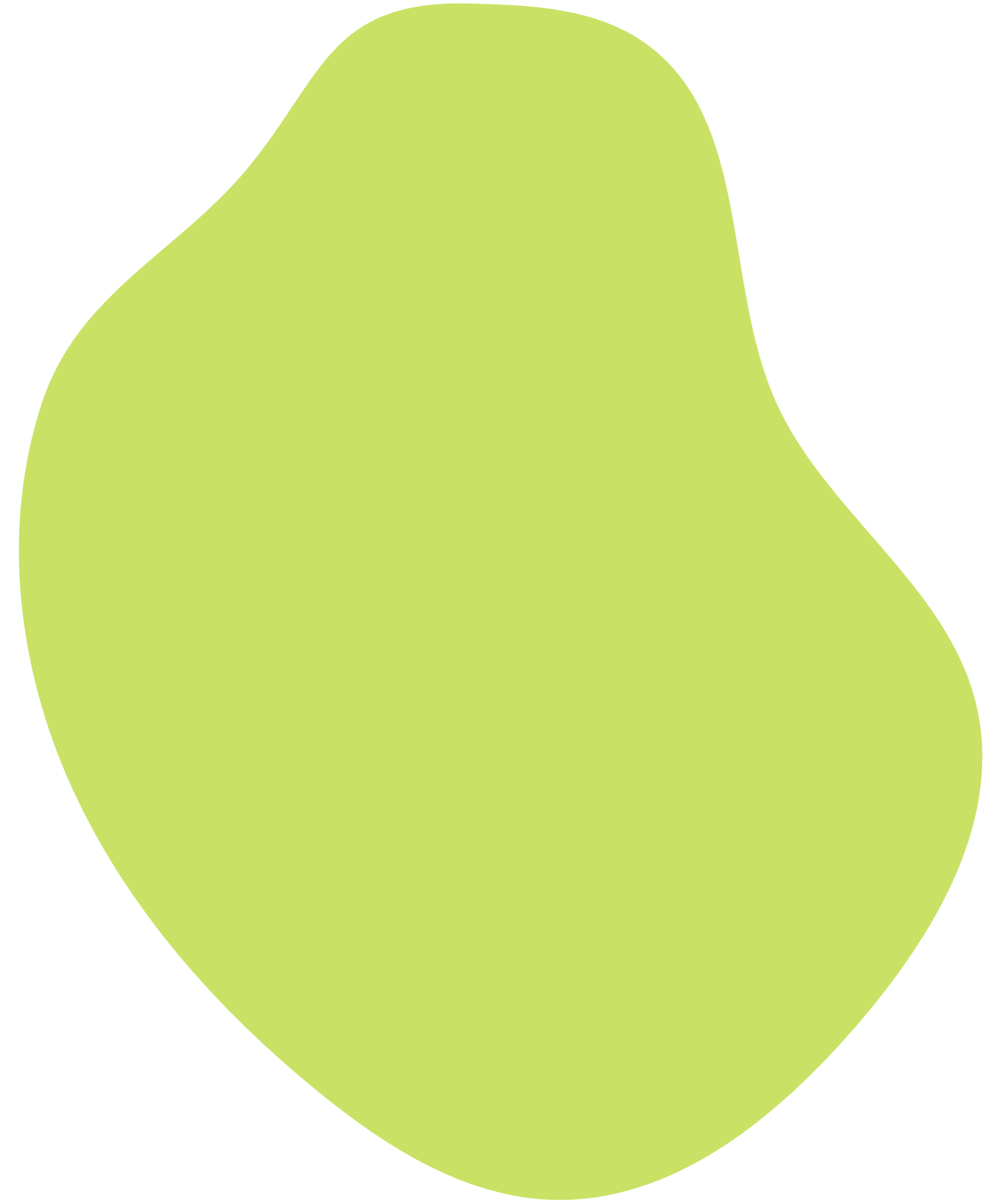 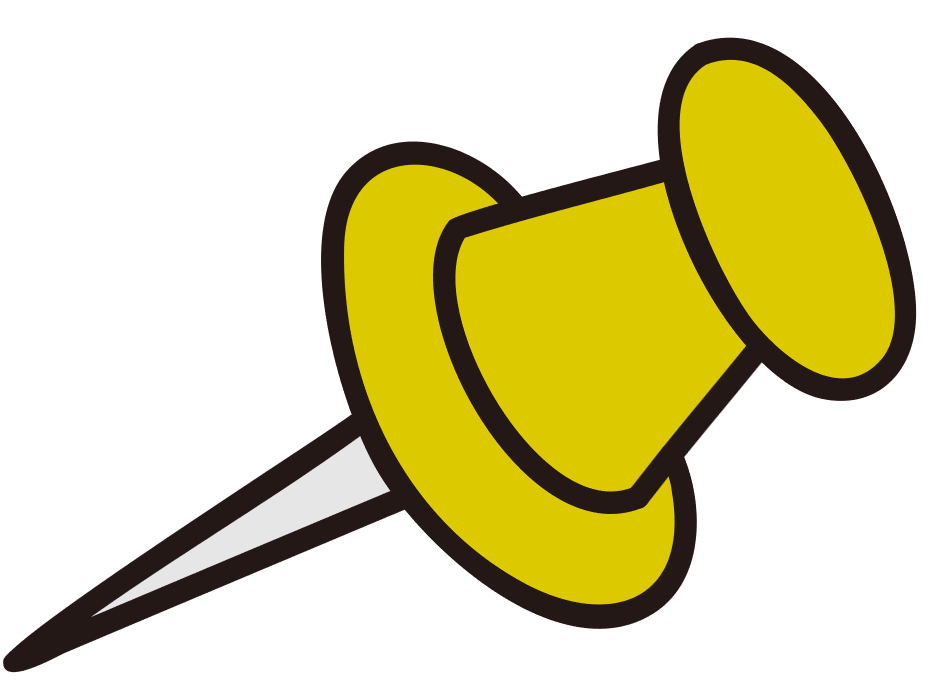 ZENTRALE AUSGABE
B
A
Wie lässt sich das Vorhergehende  zu einer sinnvollen Aussage zusammenfassen?
Ein "Common Thematic Framework" (gemeinsamer thematischer Rahmen (CTF)) baut auf der Fähigkeit auf, die verschiedenen Bedürfnisse und Erfahrungen, die mit dem Thema verbunden sind, miteinander zu verknüpfen
Sie sollte so umfassend sein, dass sich jeder Partner mit ihr identifizieren kann, und so exklusiv, dass eine zu breite und generische Fokussierung auf das Thema vermieden wird
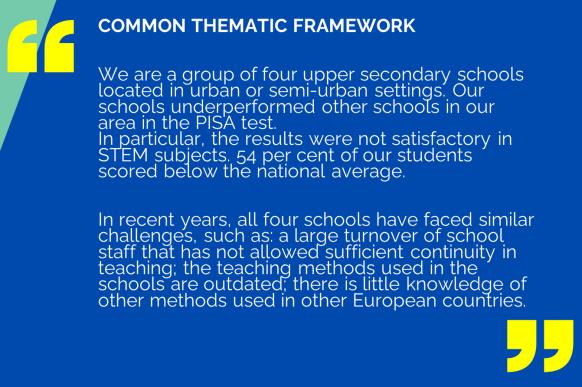 Wir sind eine Gruppe von vier Schulen der Oberstufe, die in städtischen oder halbstädtischen Gebieten liegen. Unsere Schulen schnitten beim PISA-Test schlechter ab als andere Schulen in unserer Gegend. Vor allem in den MINT-Fächern waren die Ergebnisse nicht zufriedenstellend. 54 Prozent unserer Schüler lagen unter dem nationalen Durchschnitt. In den letzten Jahren sahen sich alle vier Schulen mit ähnlichen Herausforderungen konfrontiert, wie z. B.: eine große Fluktuation des Schulpersonals, die keine ausreichende Kontinuität im Unterricht ermöglichte; die in den Schulen angewandten Lehrmethoden sind veraltet; es gibt kaum Kenntnisse über andere Methoden, die in anderen europäischen Ländern angewandt werden.
BEISPIEL
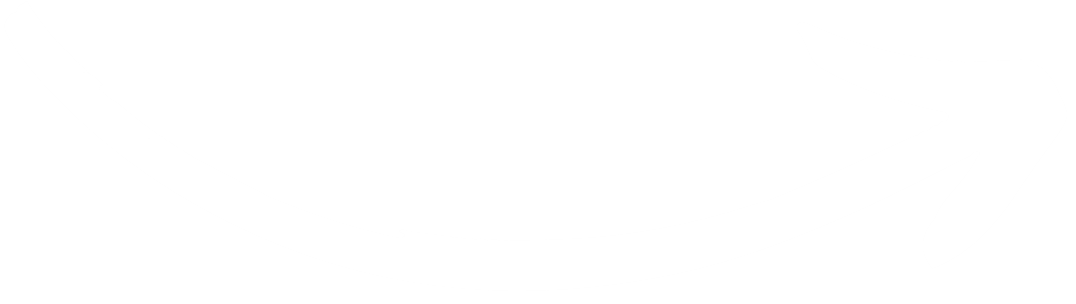 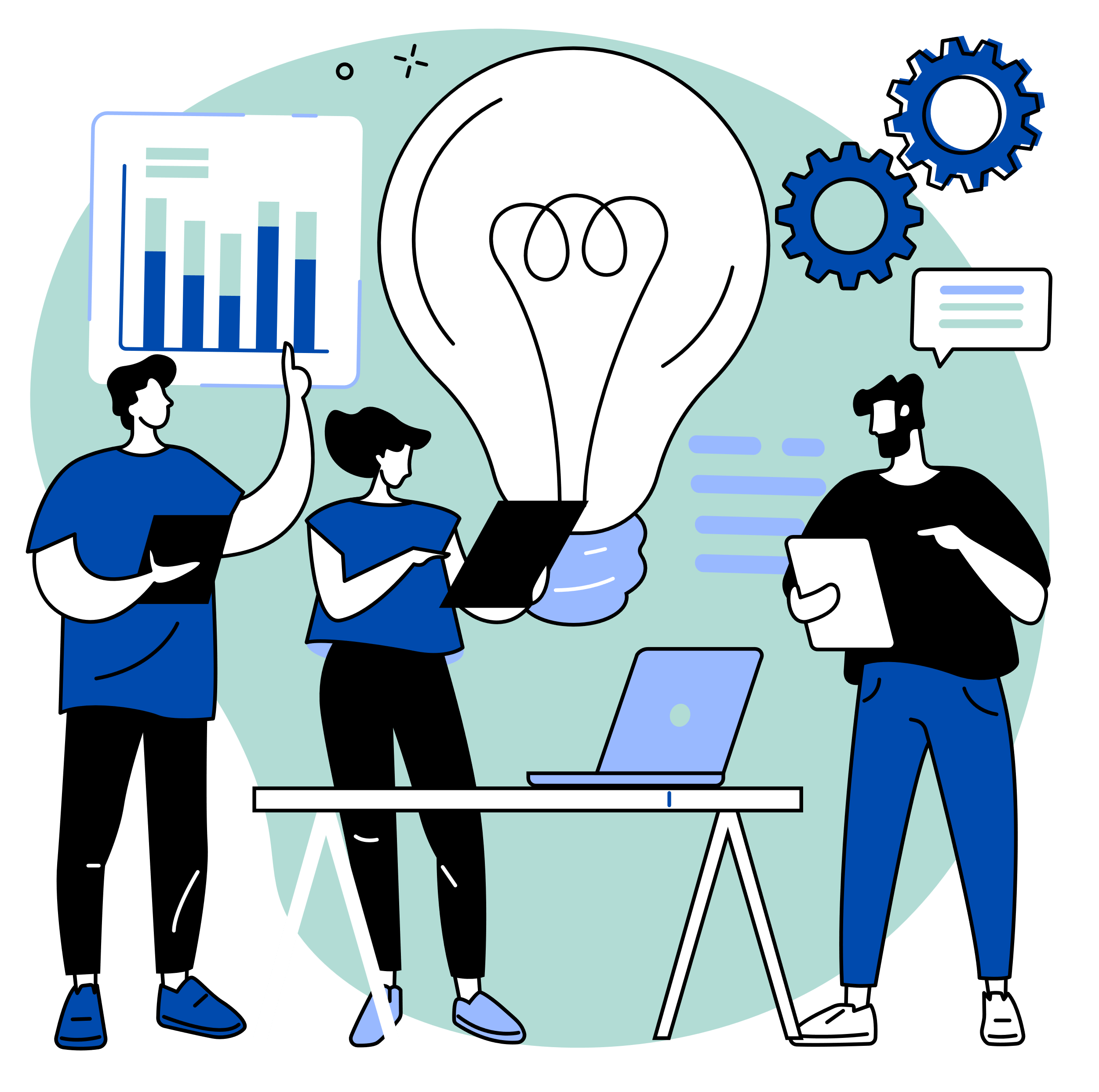 TEIL 3
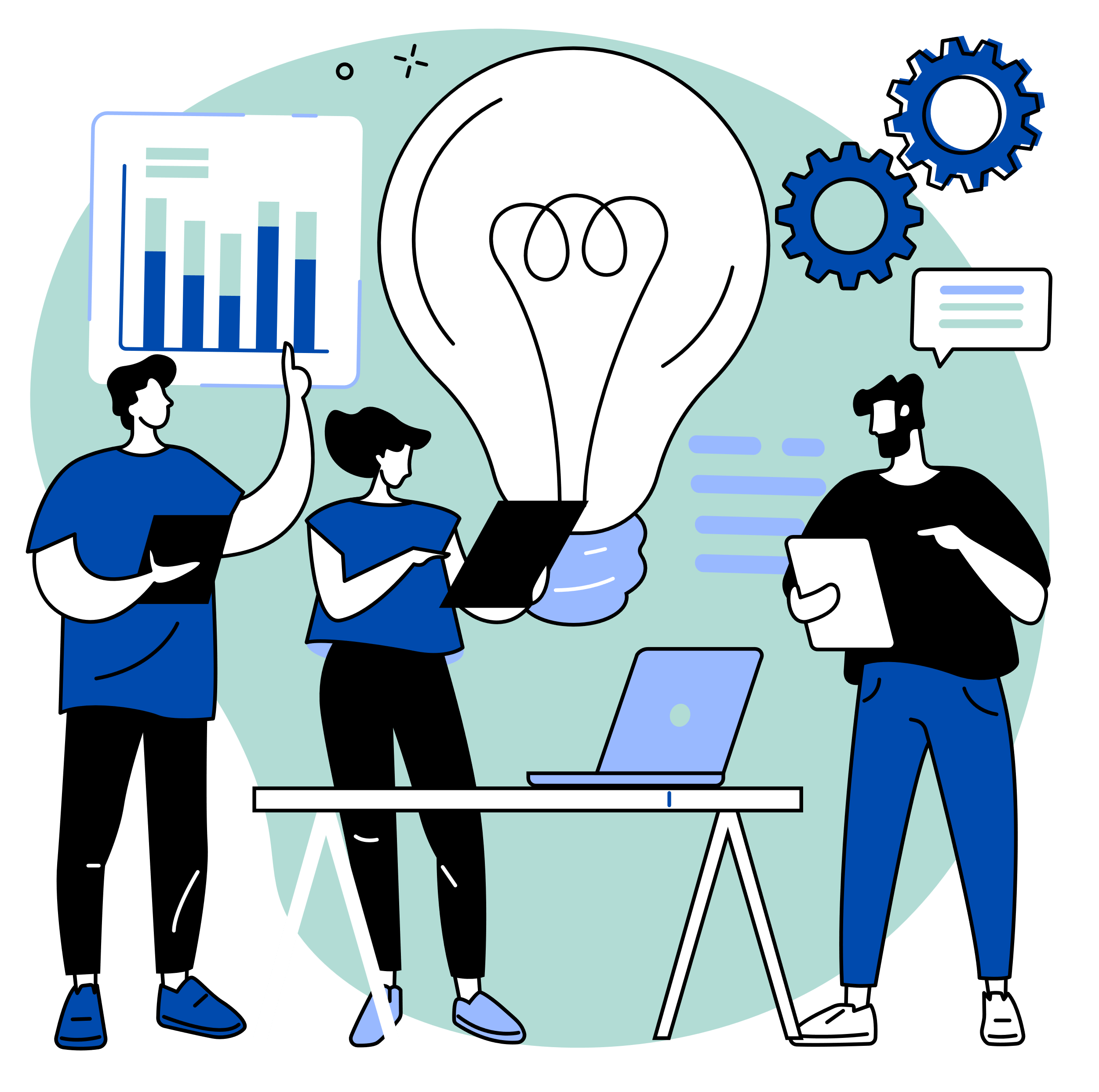 Festlegung der Hauptelemente unseres gemeinsamen Projekts...
IDENTIFIZIERUNG
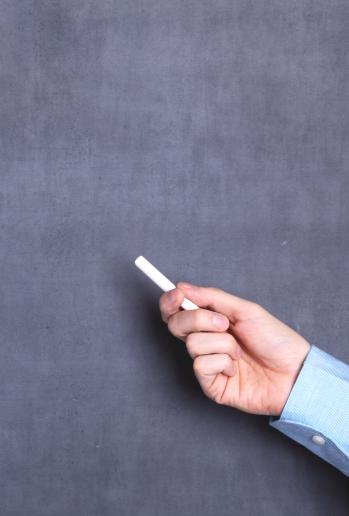 Vorbedingungen
Allgemeine Kenntnisse über das Förderprogramm und die Art des Projekts

Das Thema steht im Einklang mit den Prioritäten und der Strategie der Schulen

Das Thema wird von den internen und externen Stakeholdern als relevant angesehen
DIE IDENTIFIKATIONSPHASE BEDIENT DEN BEDARF
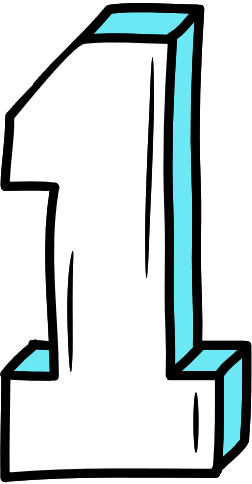 Schwerpunktsetzung auf das zentrale Problem, das angegangen werden soll
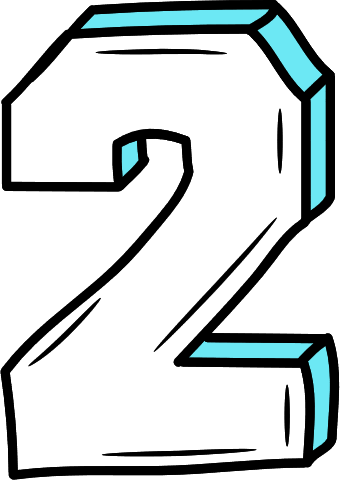 Die verschiedenen Ursachen des Problems/der Probleme in Beziehung setzen und analysieren
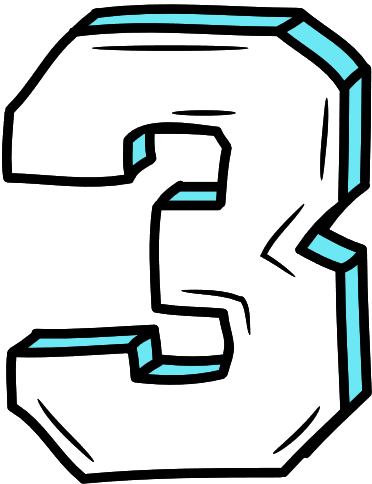 Entwicklung einer kohärenten, bedarfsorientierten Strategie
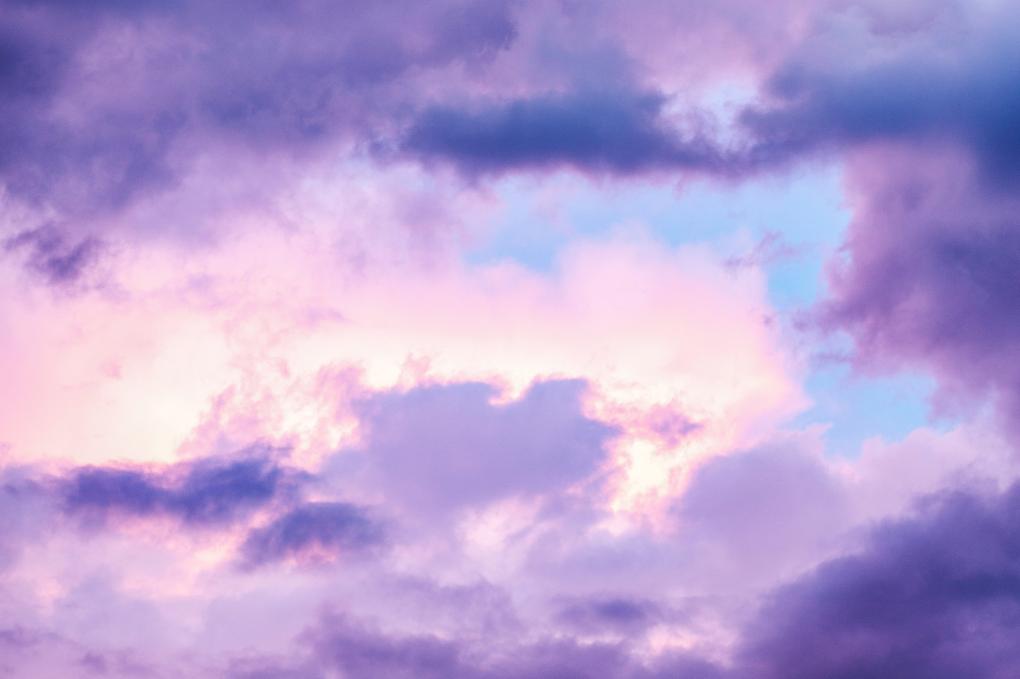 LOGICAL FRAMEWORK METHODOLOGY
(LFM)
(die Methode des „logischen Rahmens“)
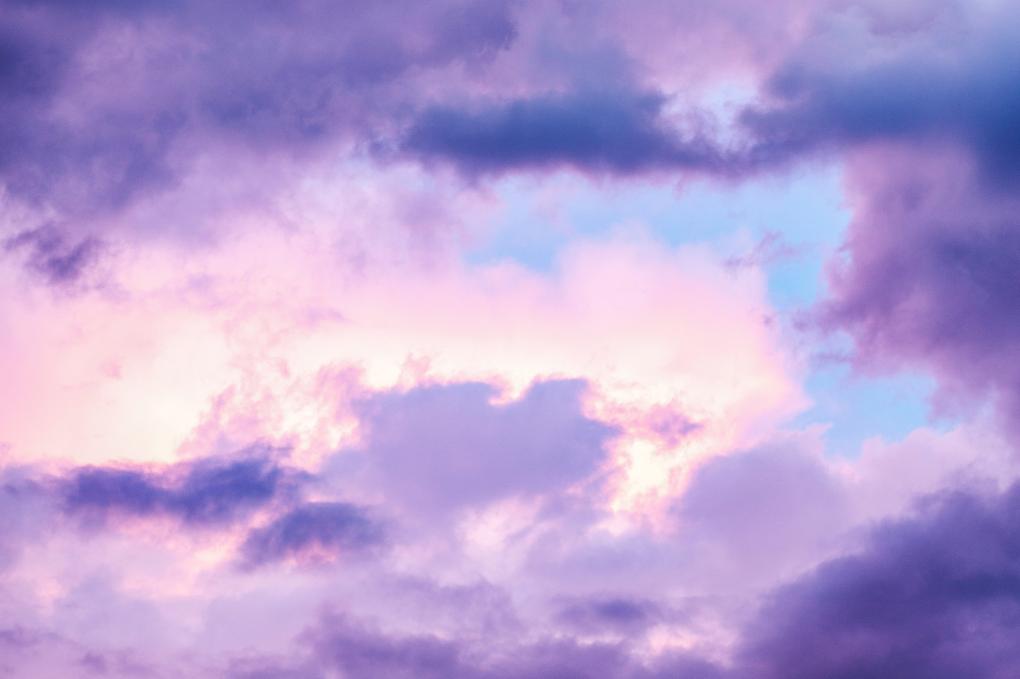 SCHRITT 1
ALLE PROBLEME, DIE SICH UM DAS THEMA DREHEN, BERÜCKSICHTIGEN
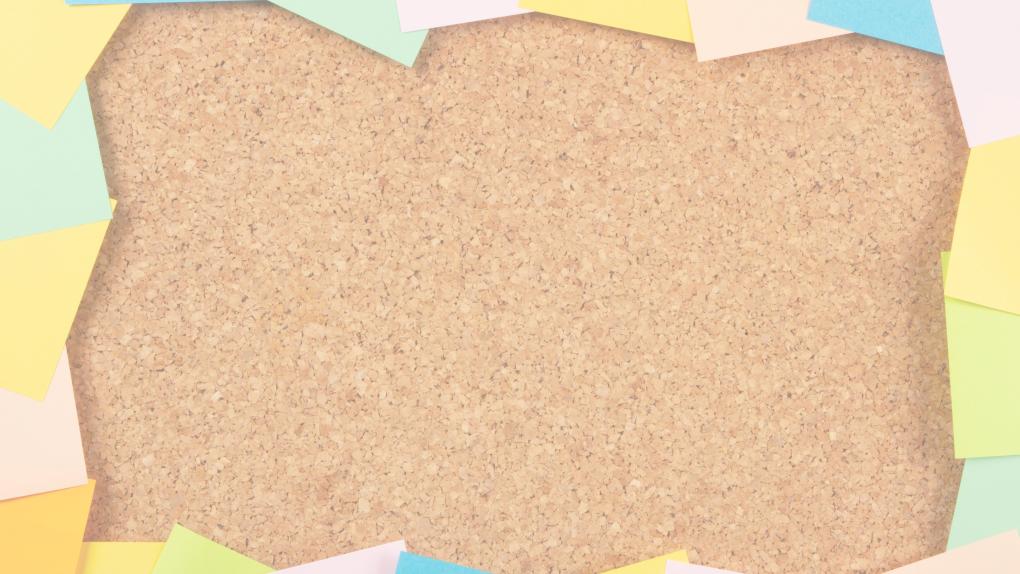 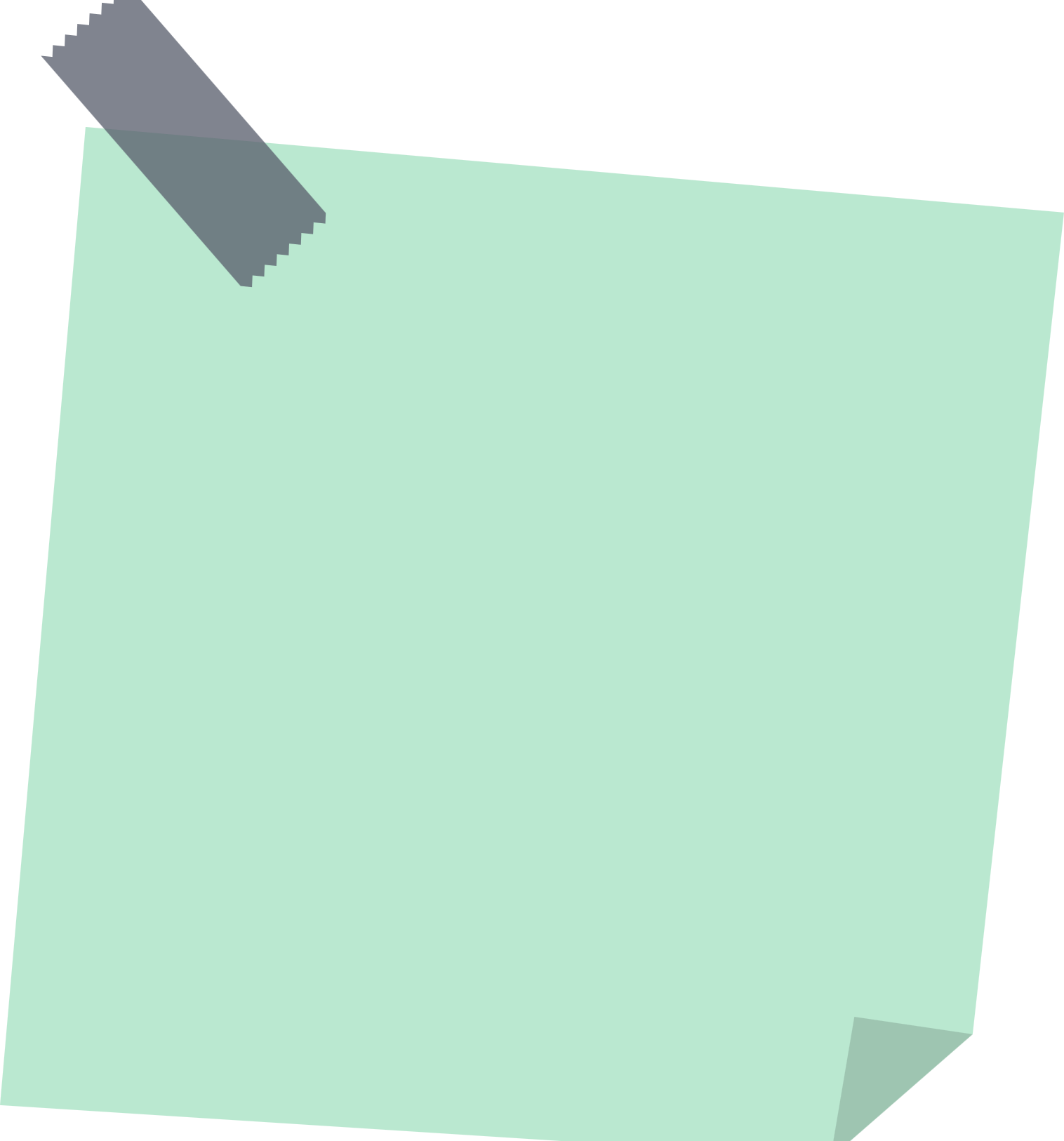 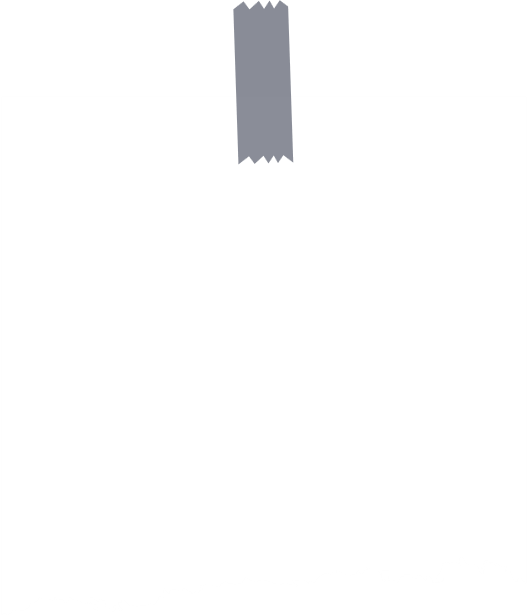 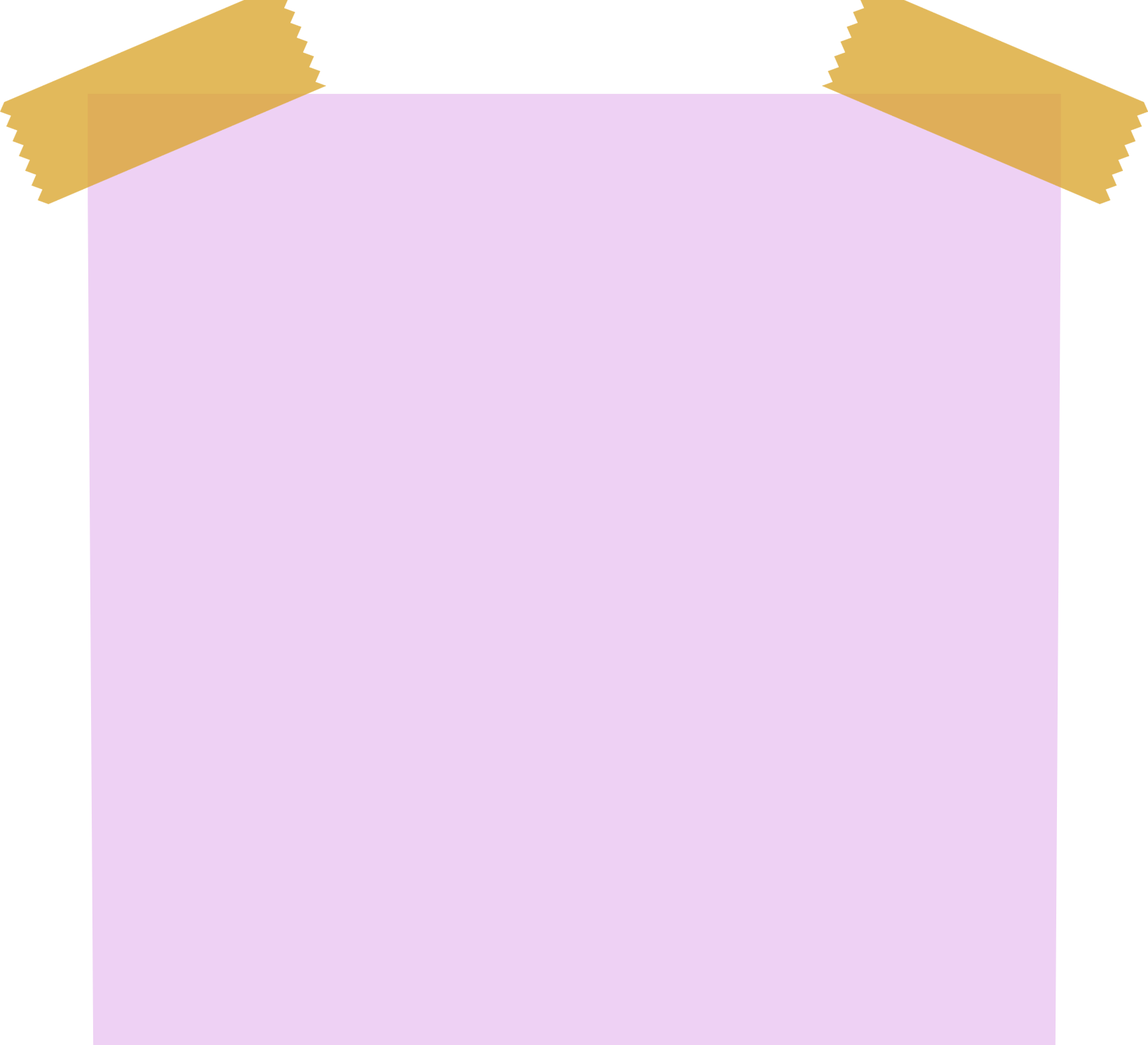 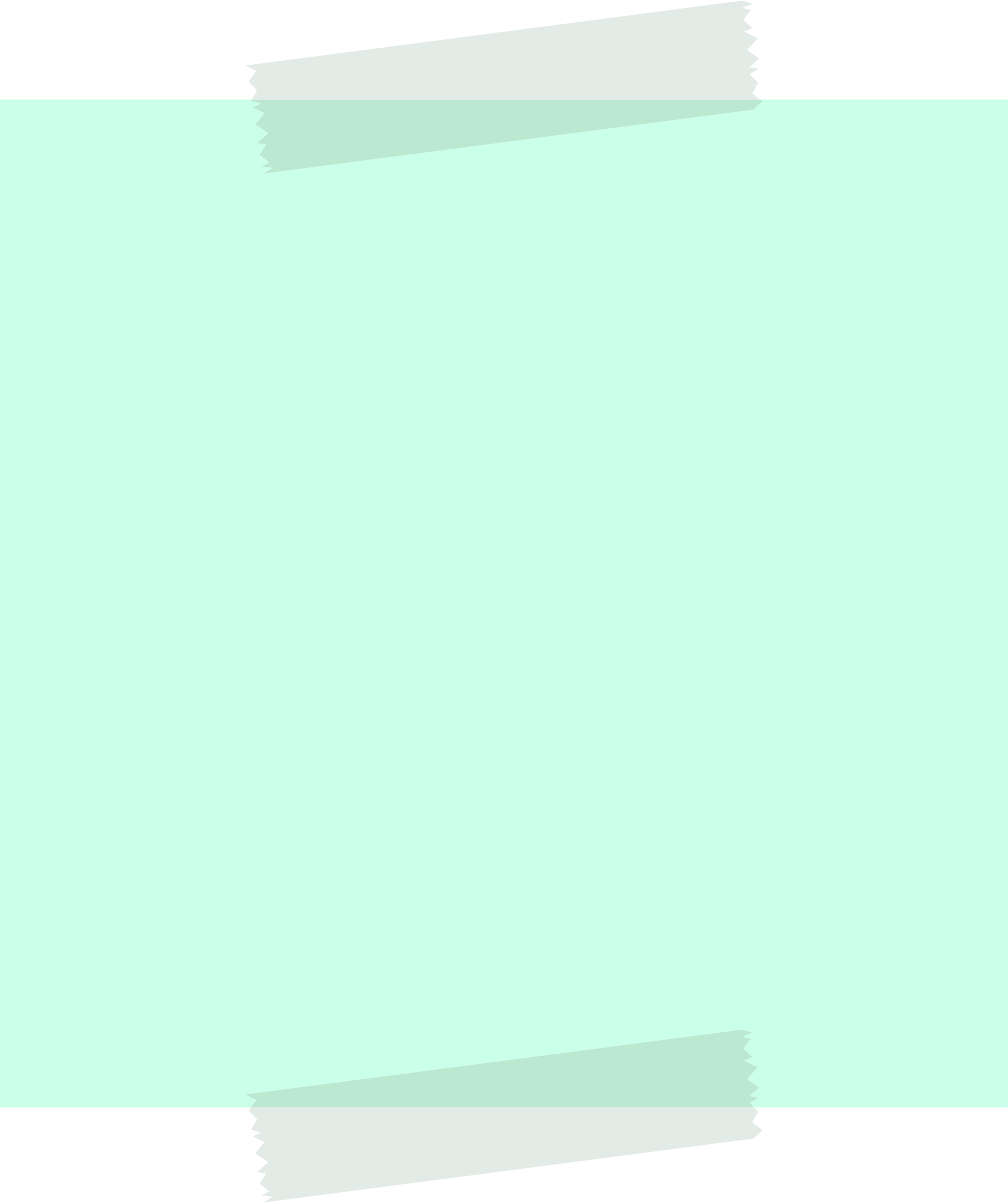 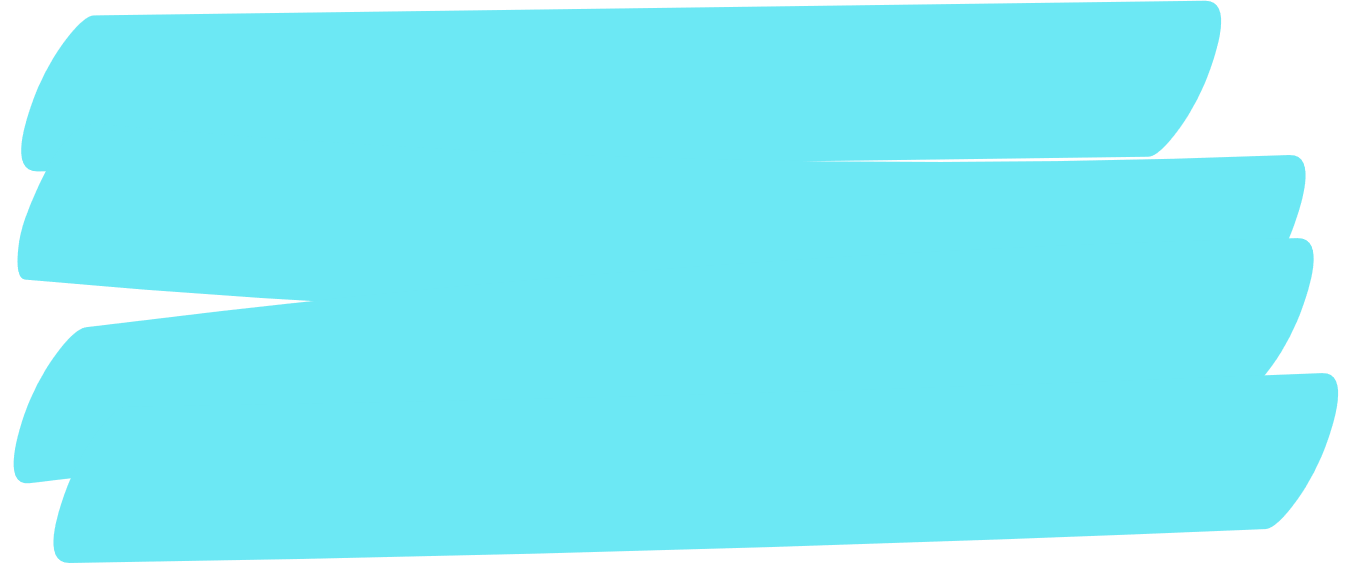 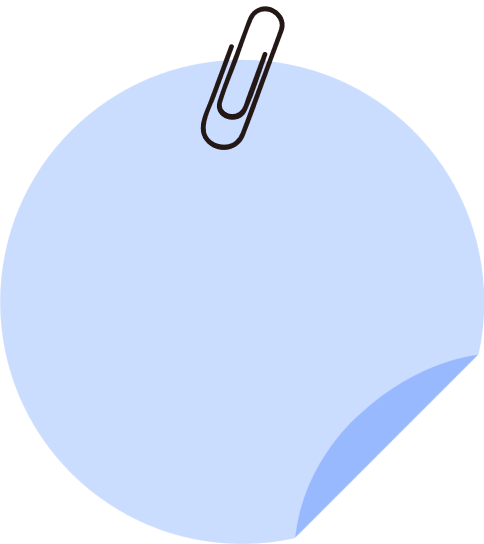 Veraltete Lehrstrategien
Unzureichende Fähigkeit der Schüler:innen, in Teams zu arbeiten
Mangelnde Fähigkeiten zum kritischen Denken bei Schüler:innen
Unzureichende digitale und CLIL-Kenntnisse der Lehrkräfte
SCHÜLERLEISTUNGEN IN DEN MINT-FÄCHERN
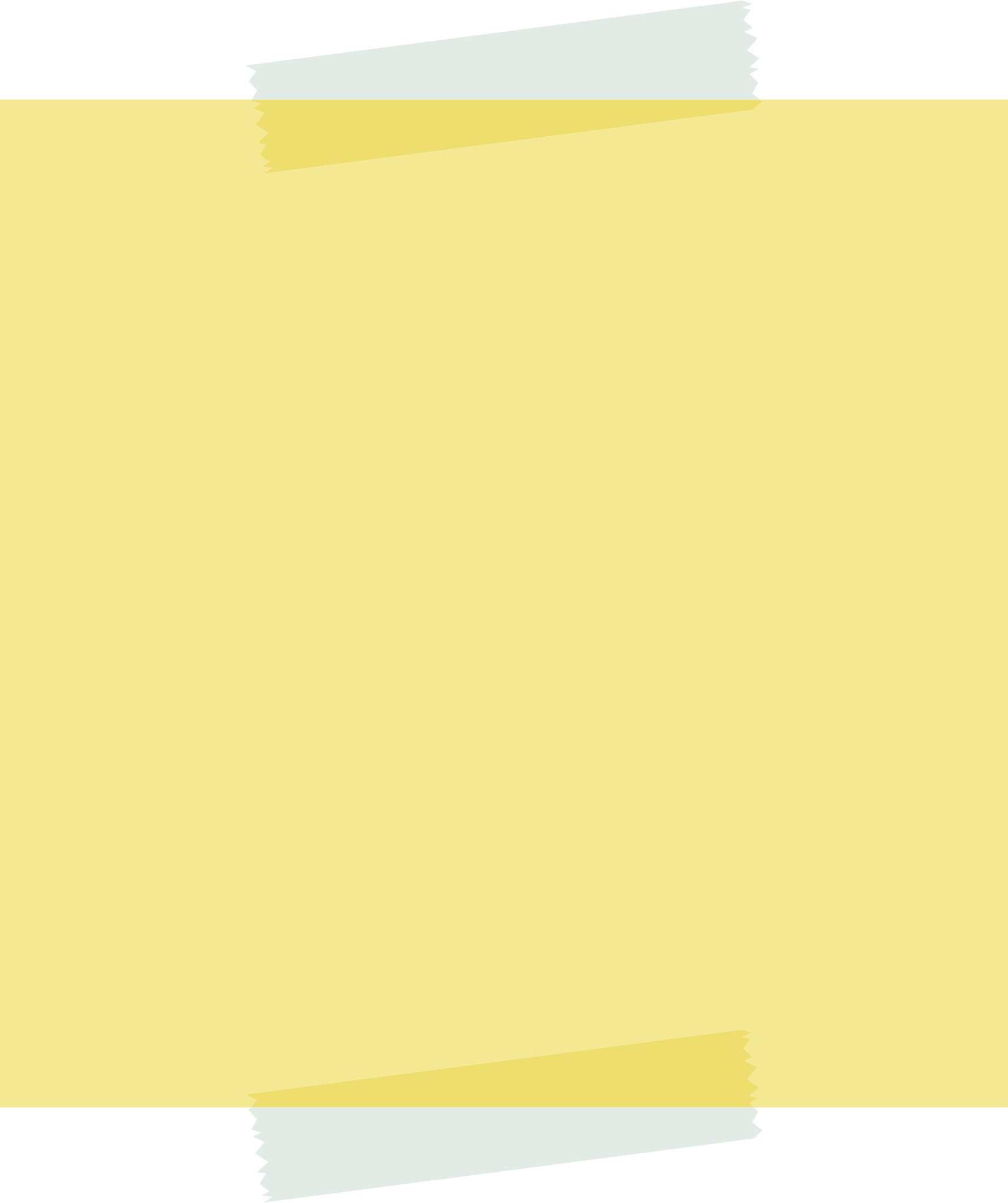 Geringe Motivation der Schüler:innen
Mangelnde Kenntnis der Lehrmethoden in anderen Ländern
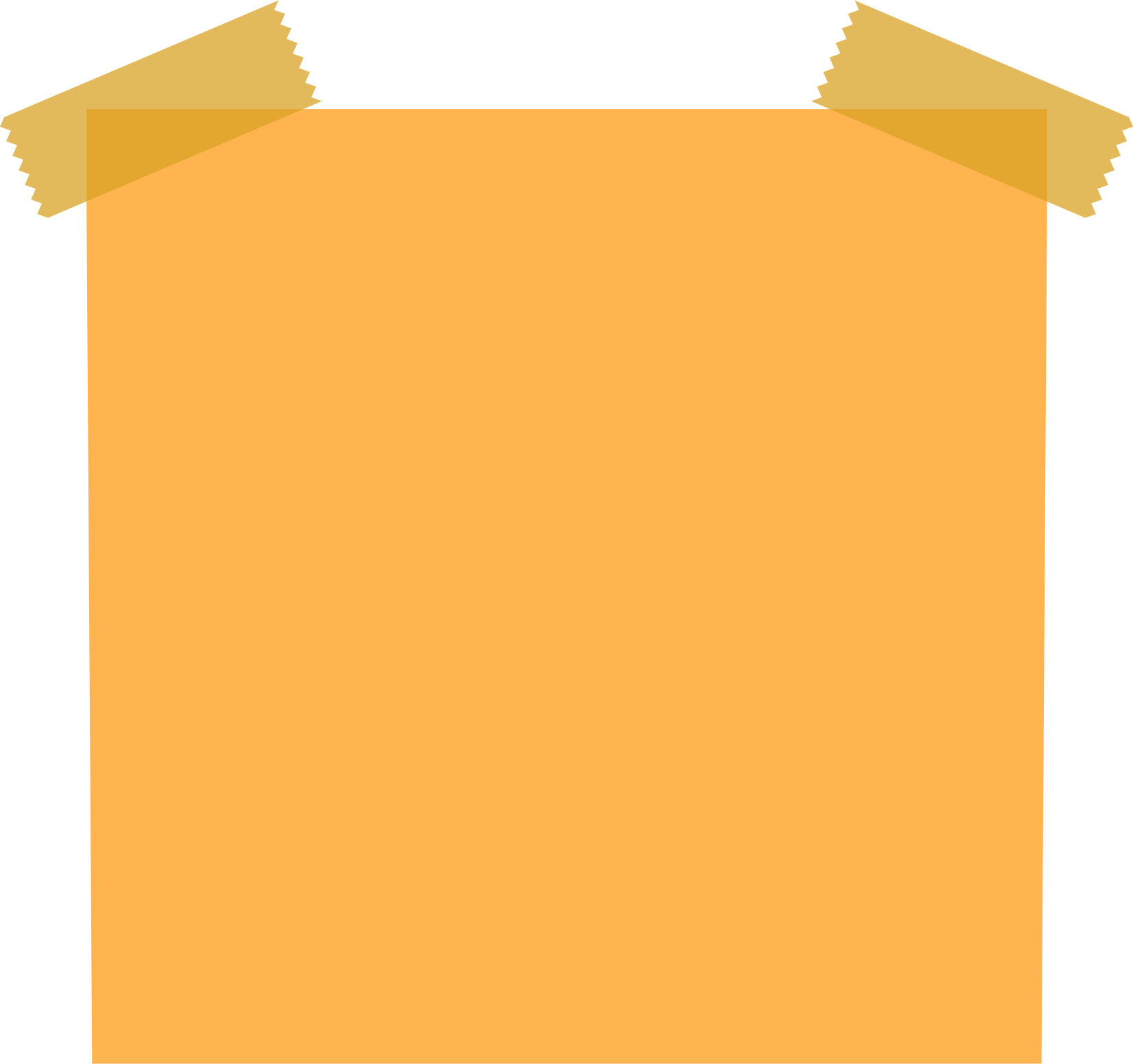 Begrenzte Lernerfahrung in MINT-Fächern
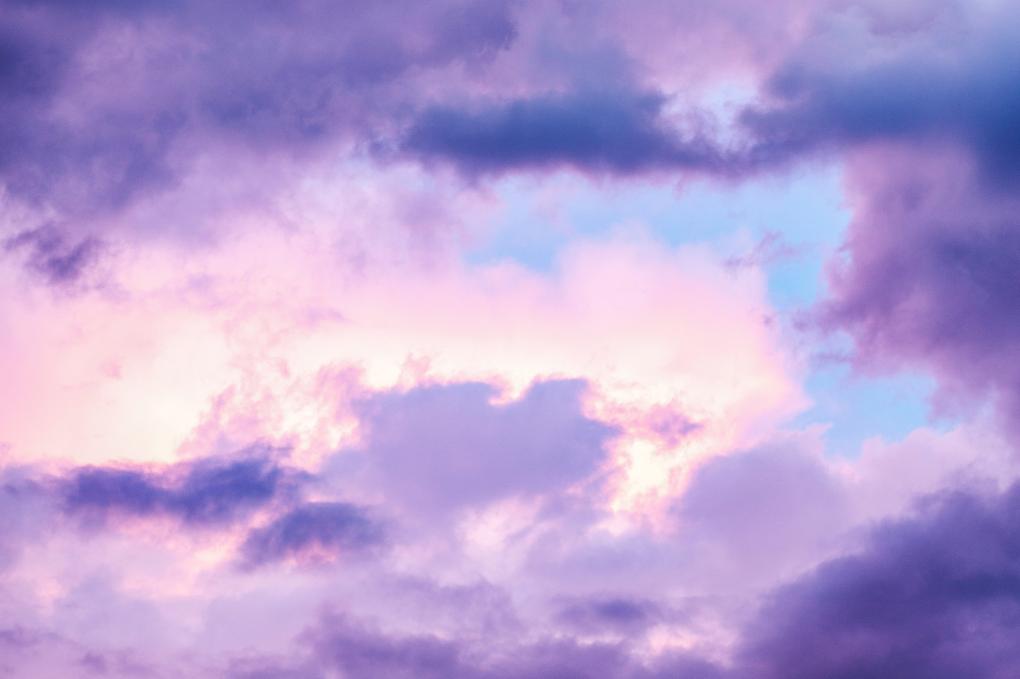 SCHRITT 2
SCHWERPUNKTSETZUNG AUF DAS WICHTIGSTE PROBLEM, DAS ANGEGANGEN WERDEN SOLL
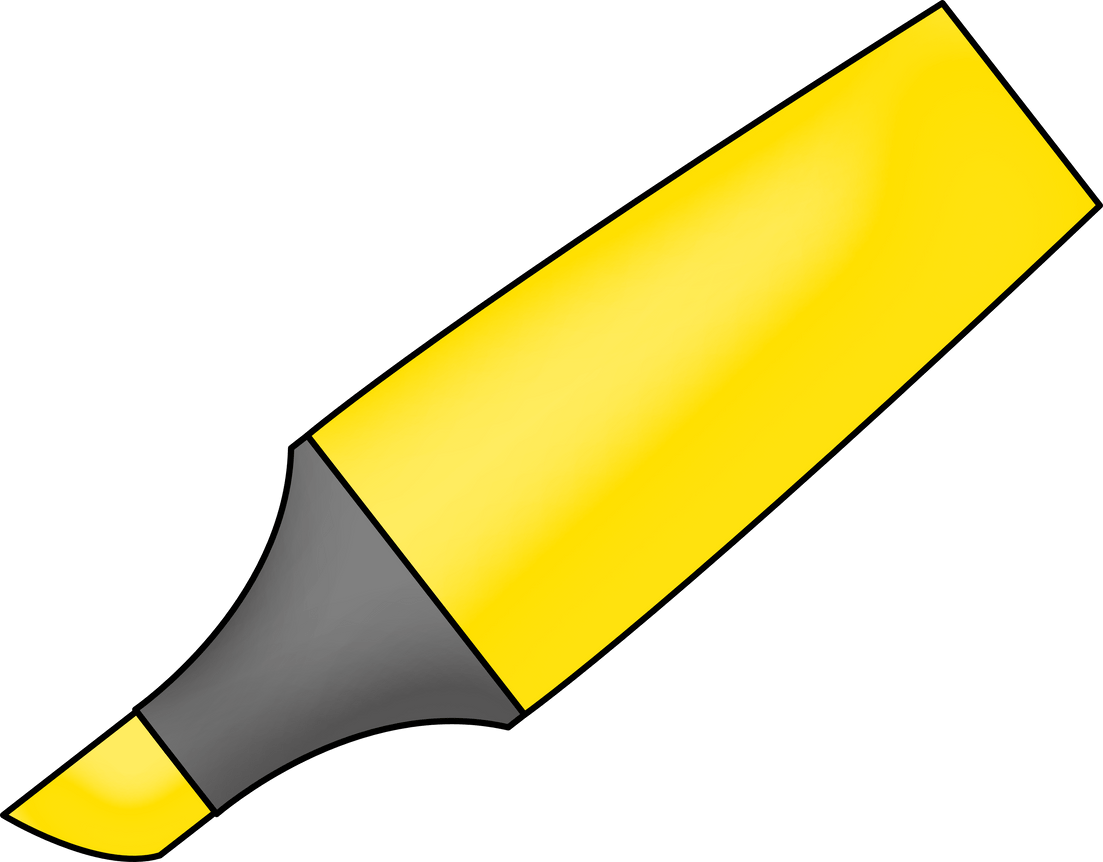 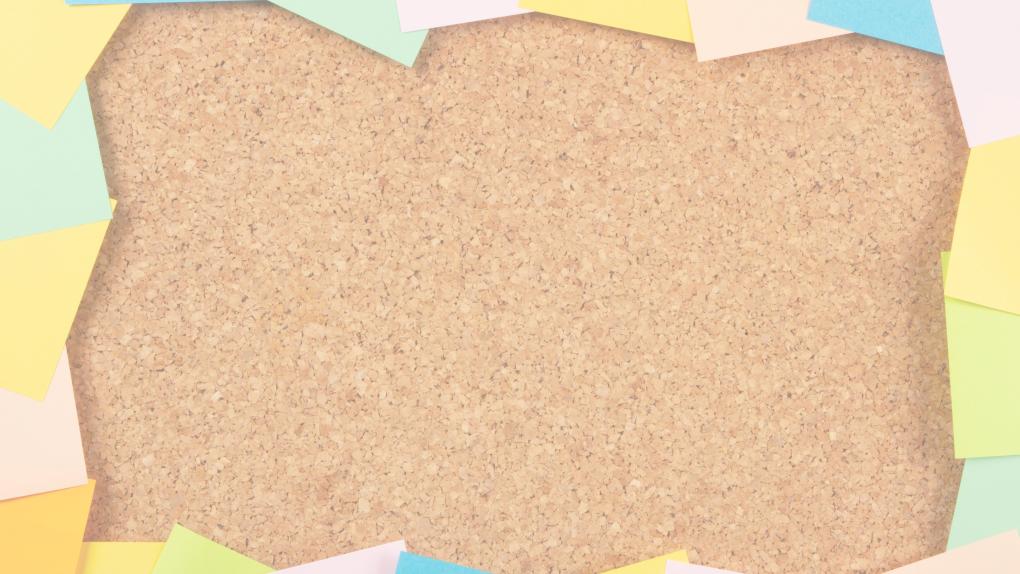 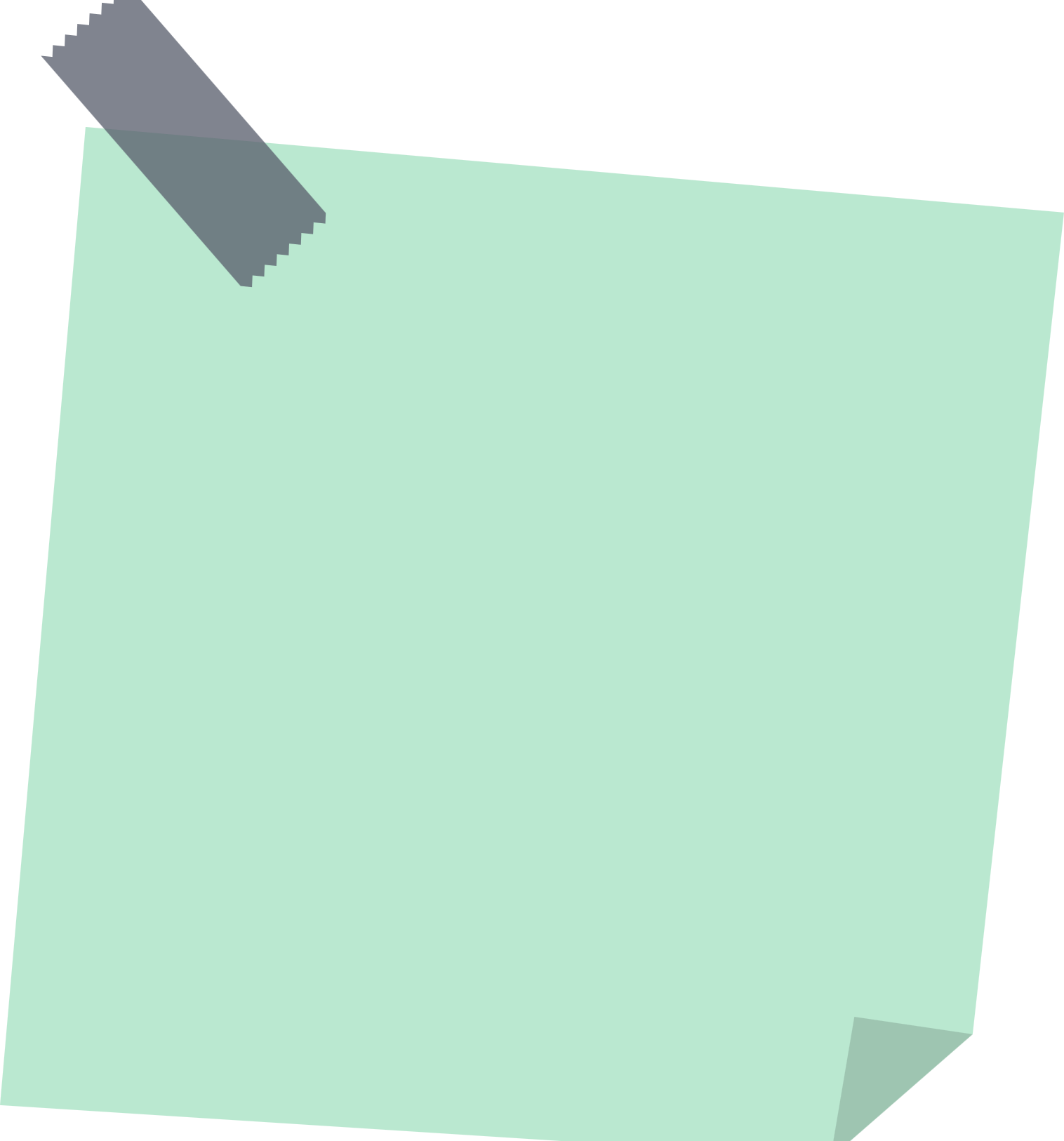 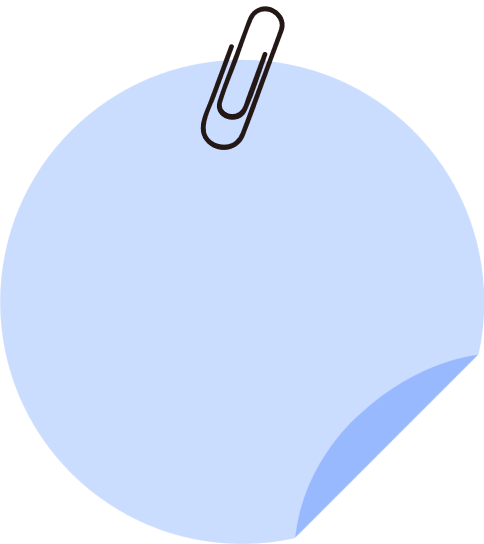 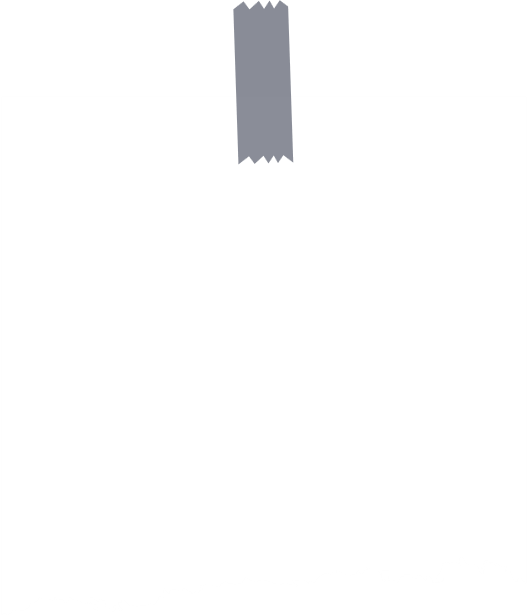 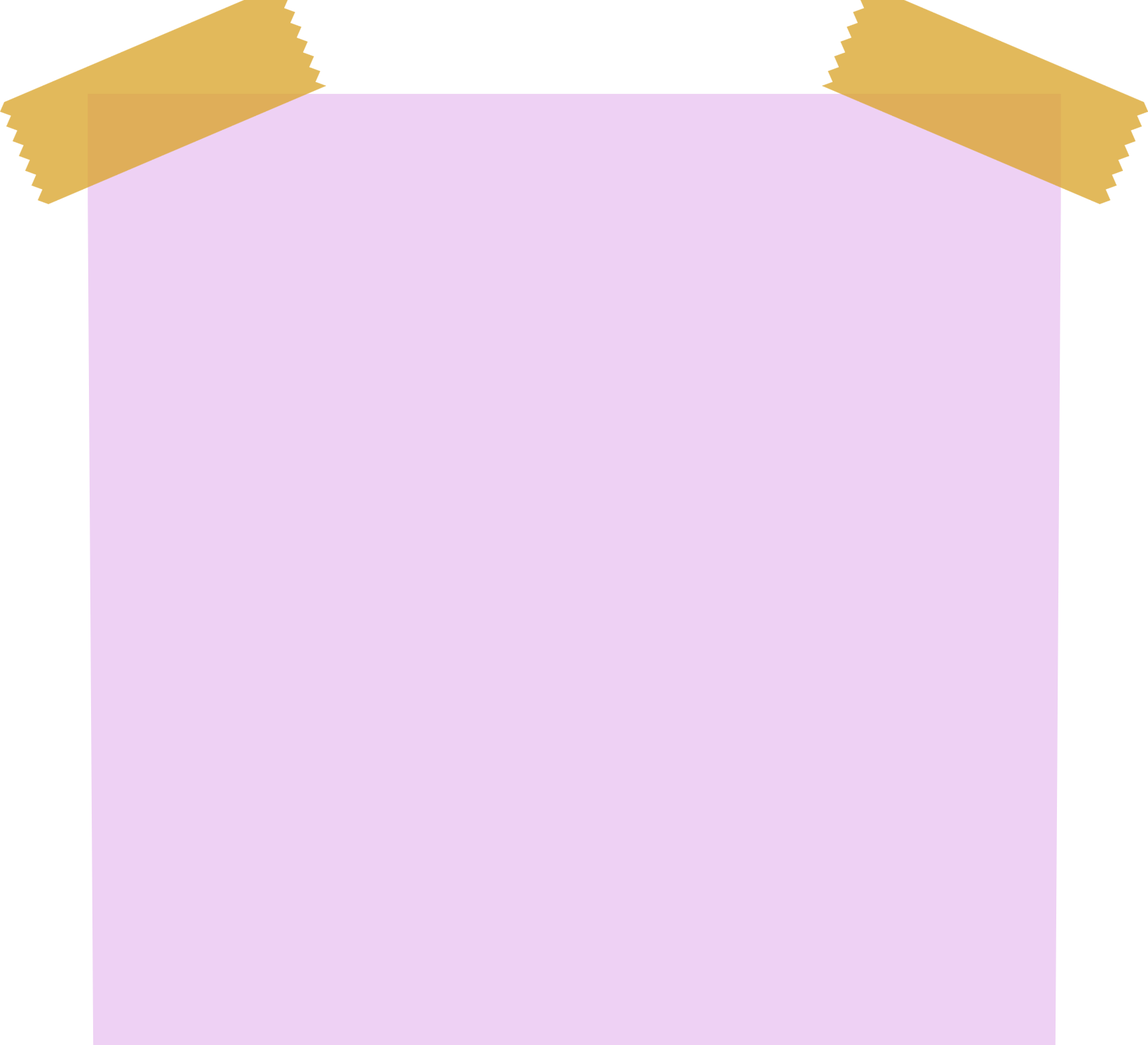 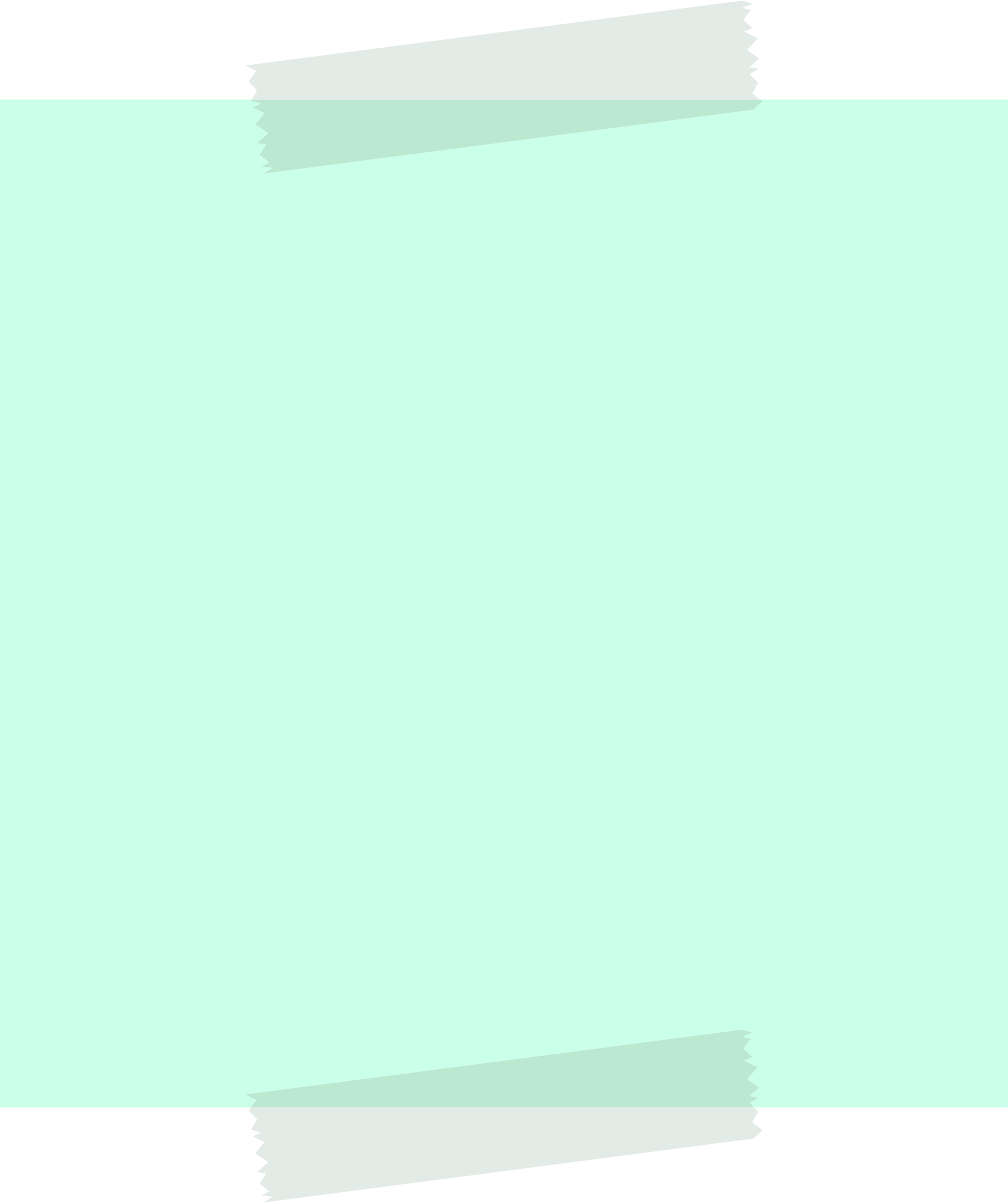 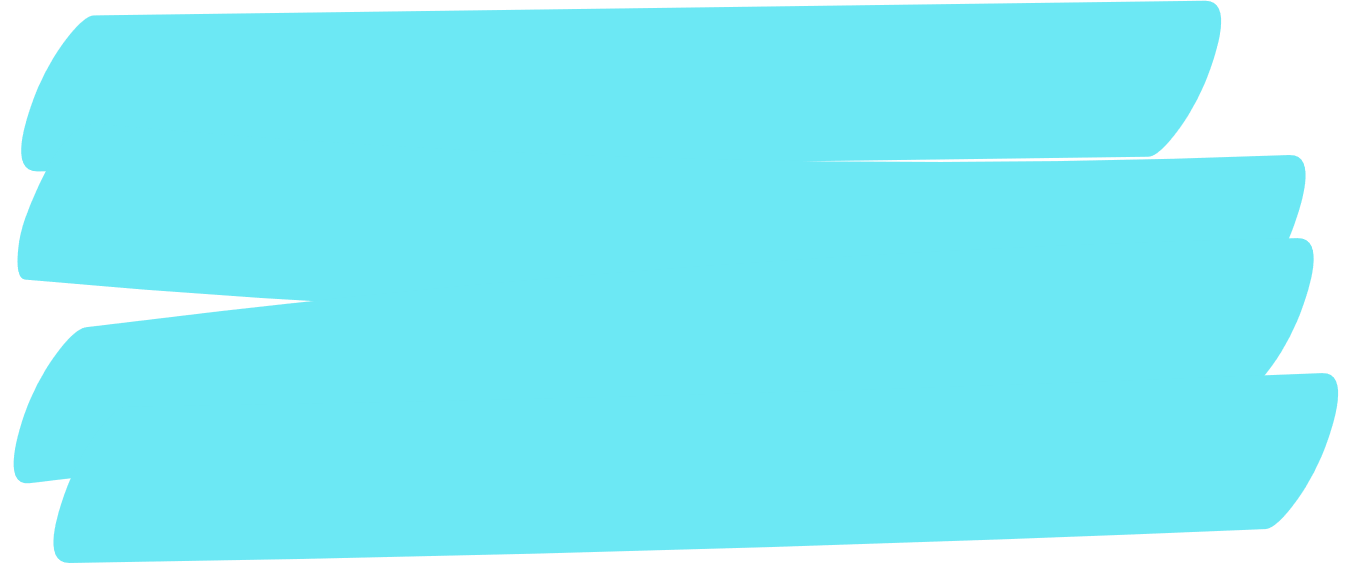 STUDENT PERFORMANCE IN STEM SUBJECTS
Veraltete Lehrstrategien
Unzureichende Fähigkeit der Schüler:innen, in Teams zu arbeiten
Mangelnde Fähigkeiten zum kritischen Denken bei Schüler:innen
Geringe Motivation der Schüler:innen
Unzureichende digitale und CLIL-Kenntnisse der Lehrkräfte
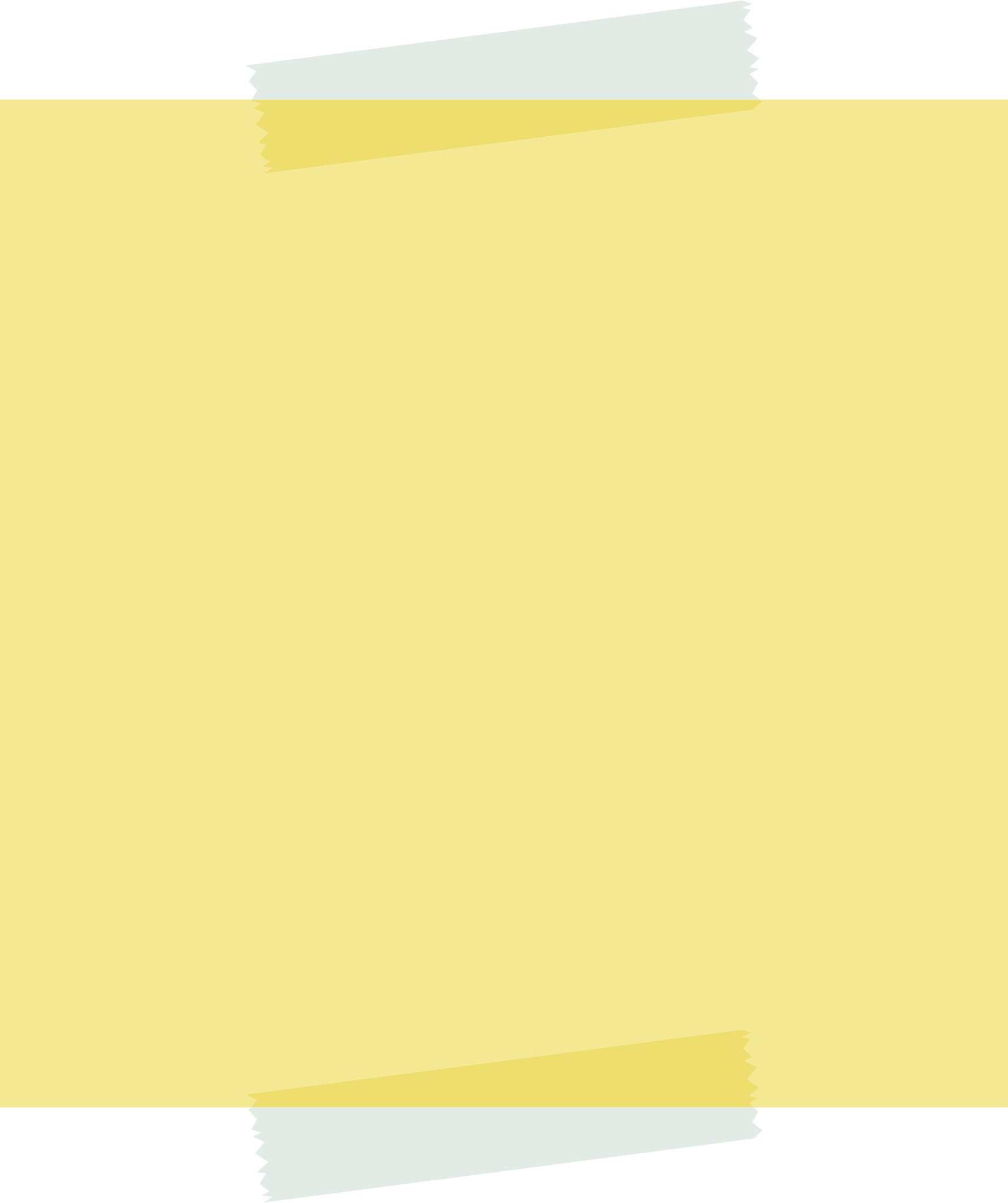 Mangelnde Kenntnis der Lehrmethoden in anderen Ländern
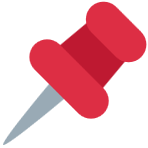 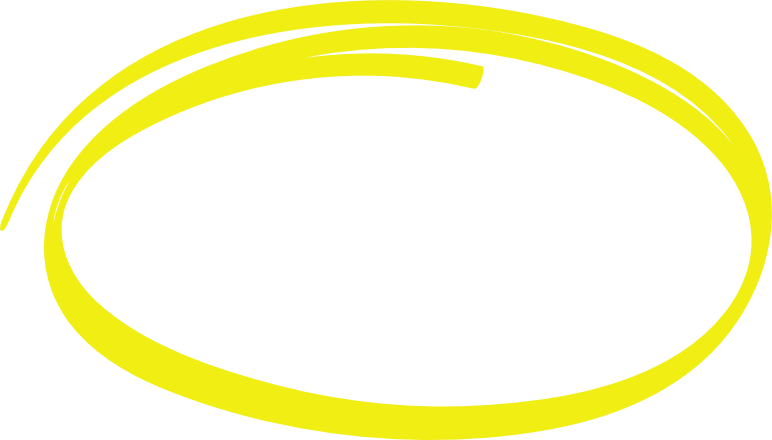 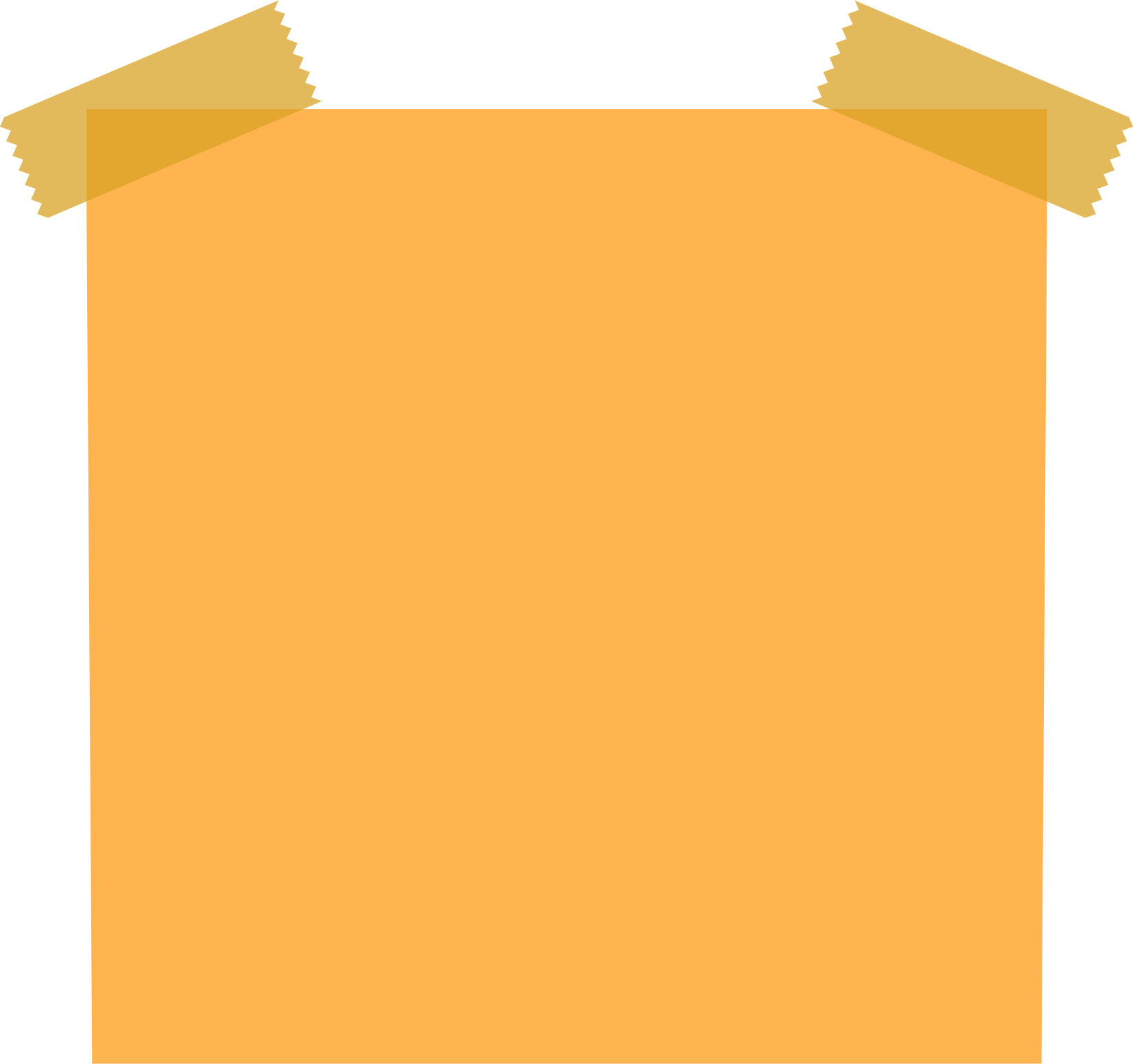 Begrenzte Lernerfahrung in MINT-Fächern
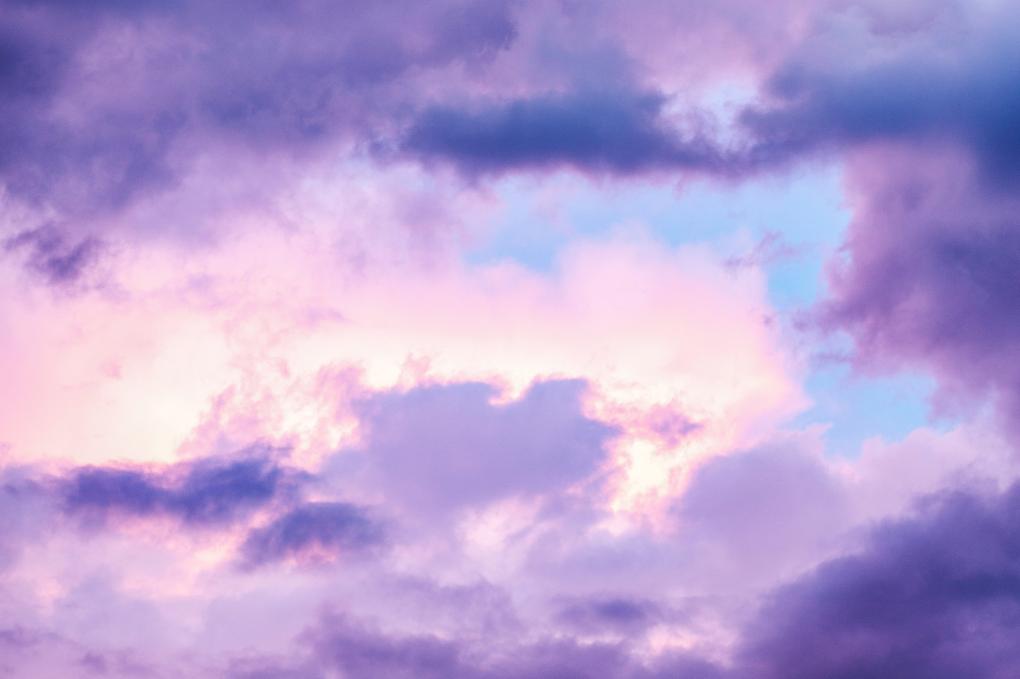 SCHRITT 3
ANALYSE VON URSACHEN UND WIRKUNGEN
Wirkung
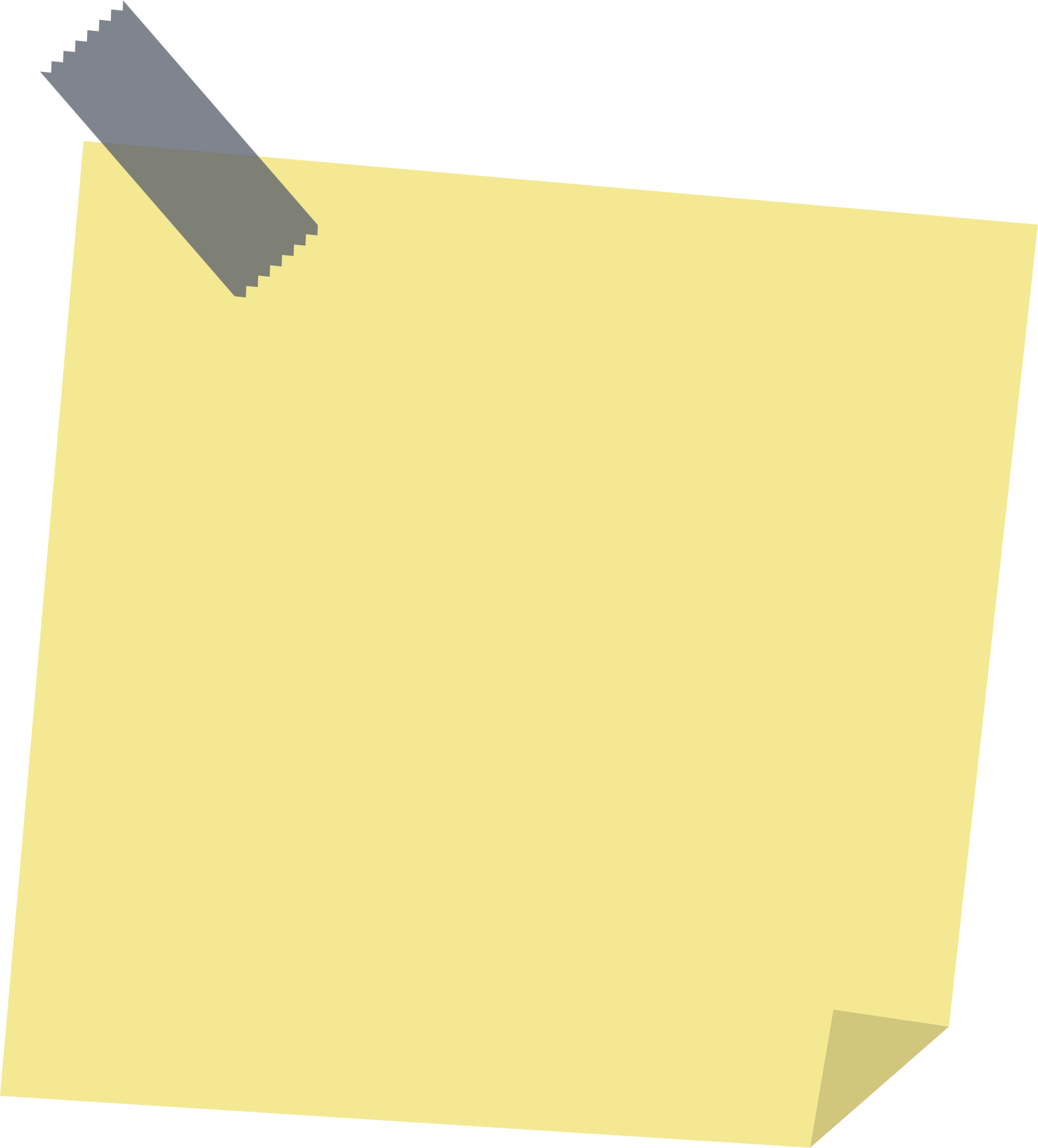 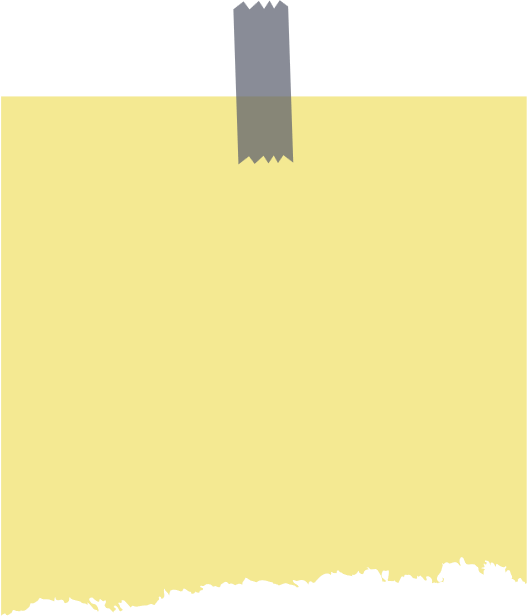 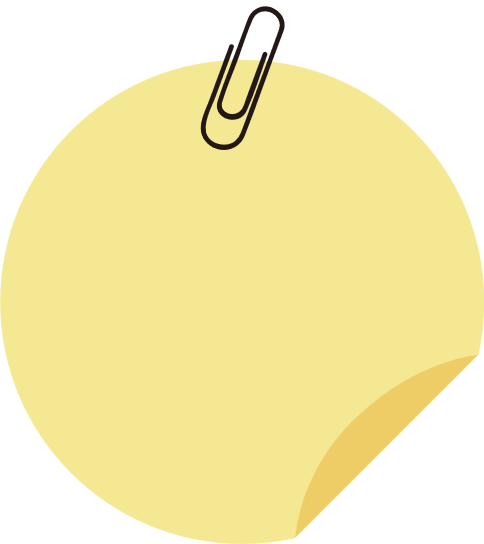 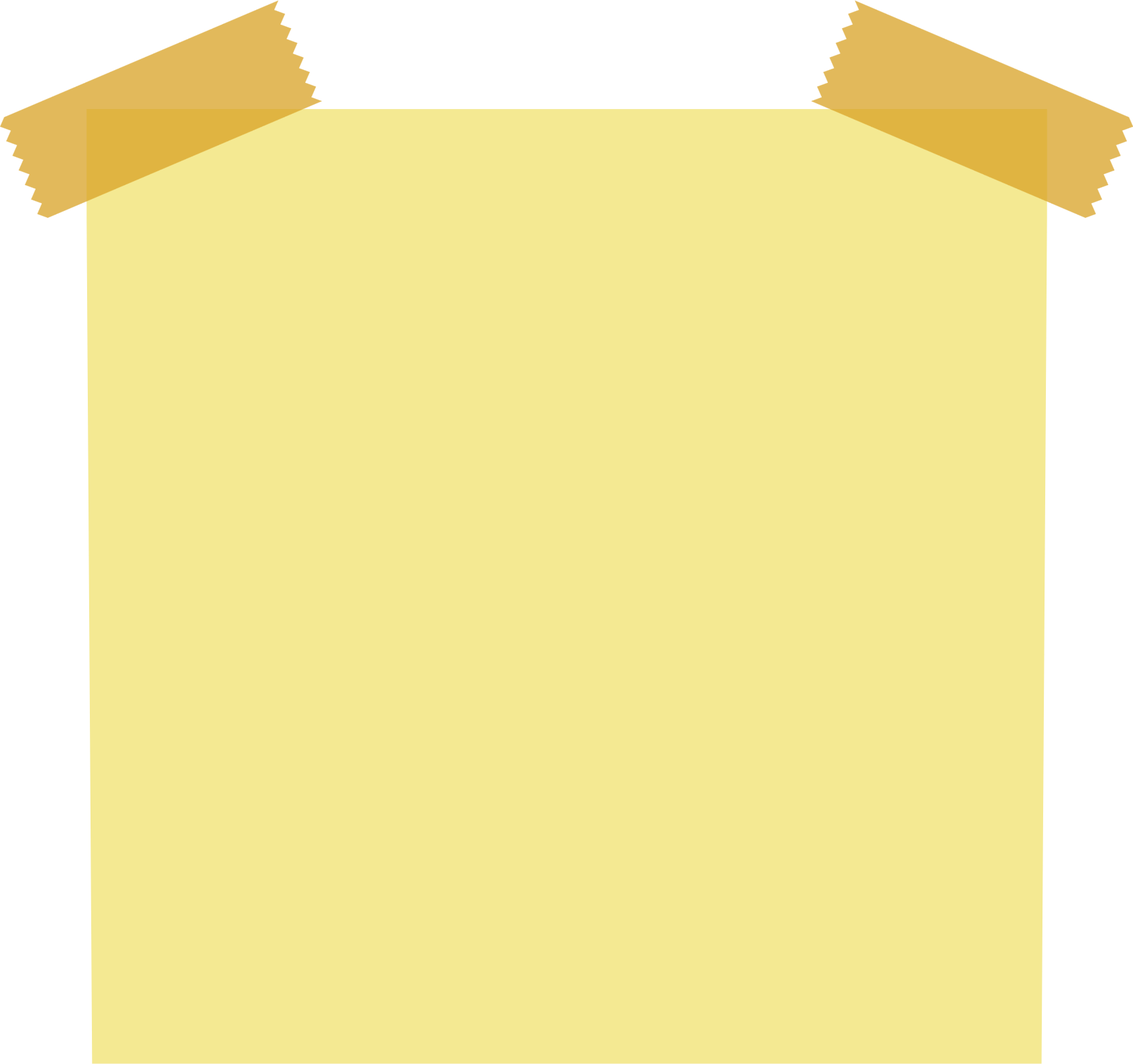 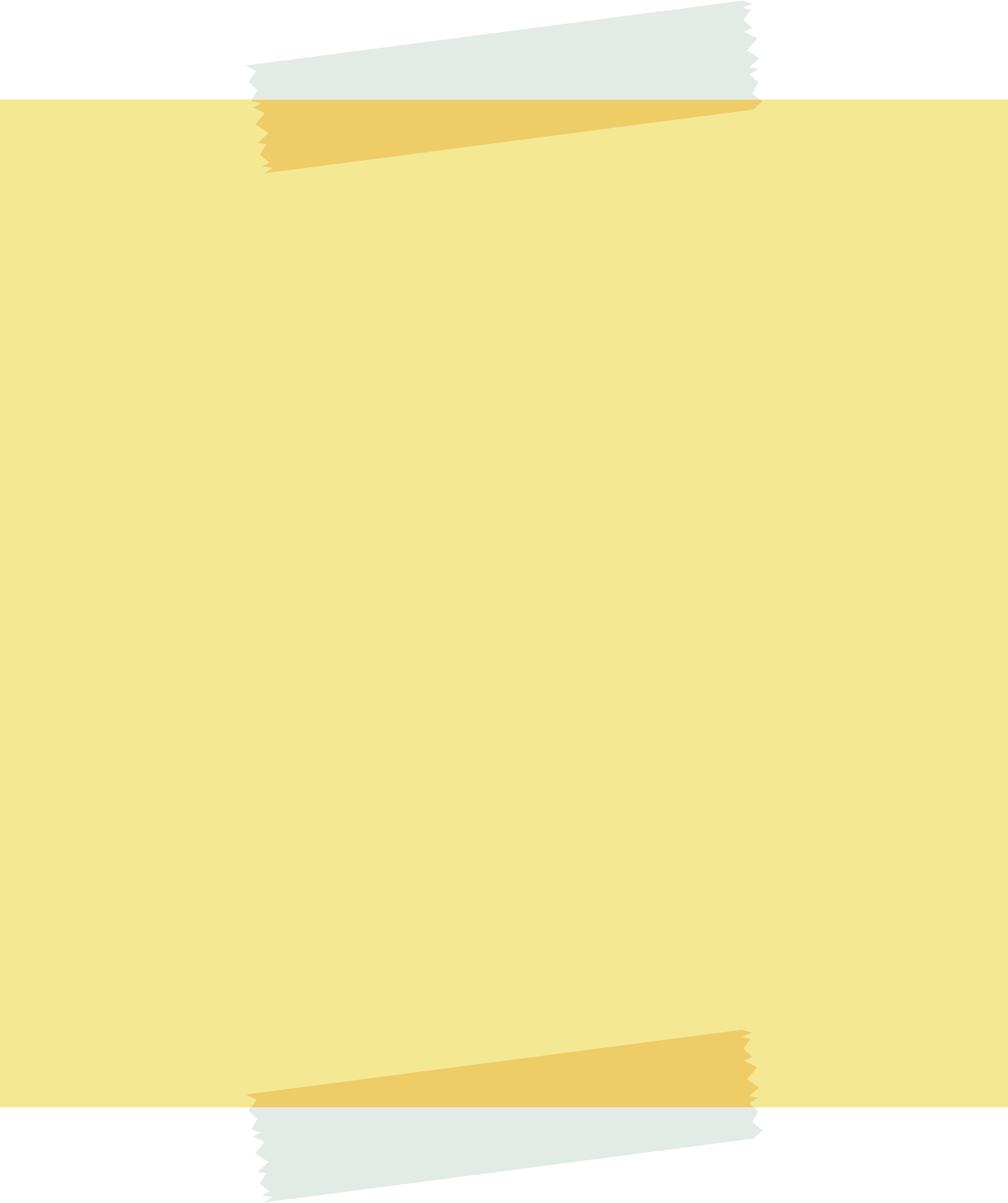 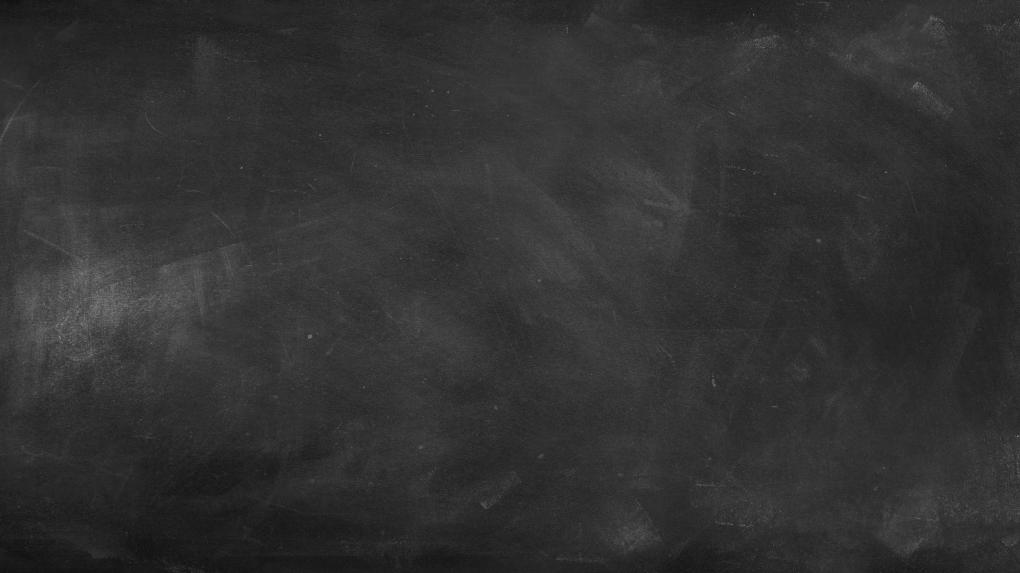 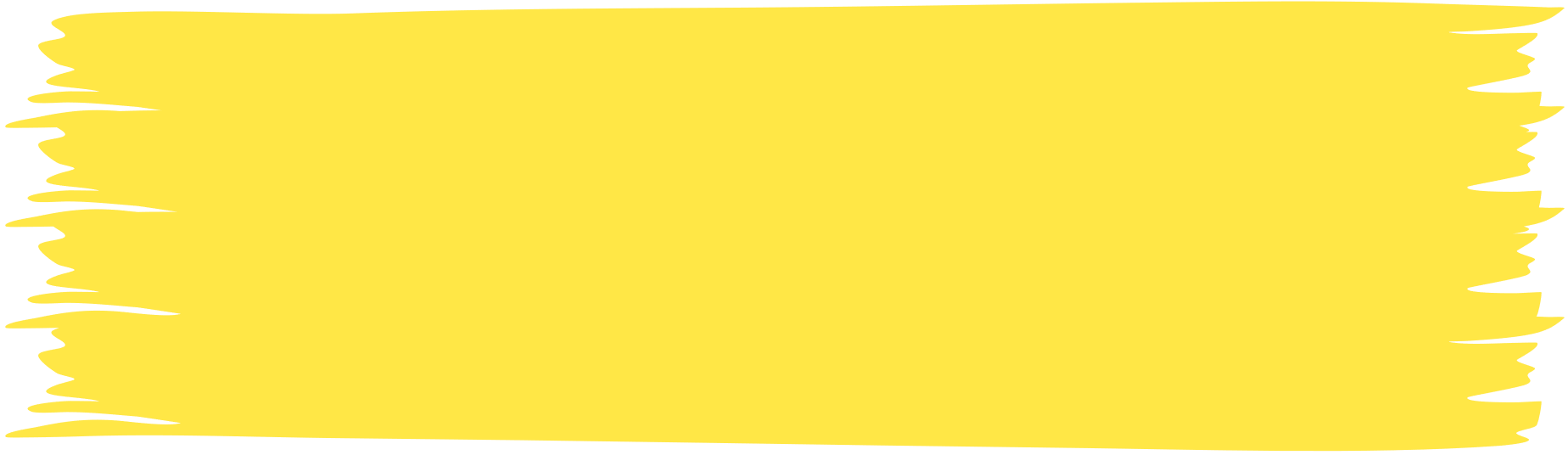 Unzureichende Fähigkeit der Schüler:innen, in Teams zu arbeiten
Veraltete Lehr-strategien
Geringe Motivation der Schüler:innen
Mangelnde Fähigkeiten zum kritischen Denken bei Schüler:innen
SCHLECHTE SCHÜLER:INNENERGEBNISSE IN MINT-FÄCHERN
Unzureichende digitale und CLIL-Kenntnisse der Lehrkräfte
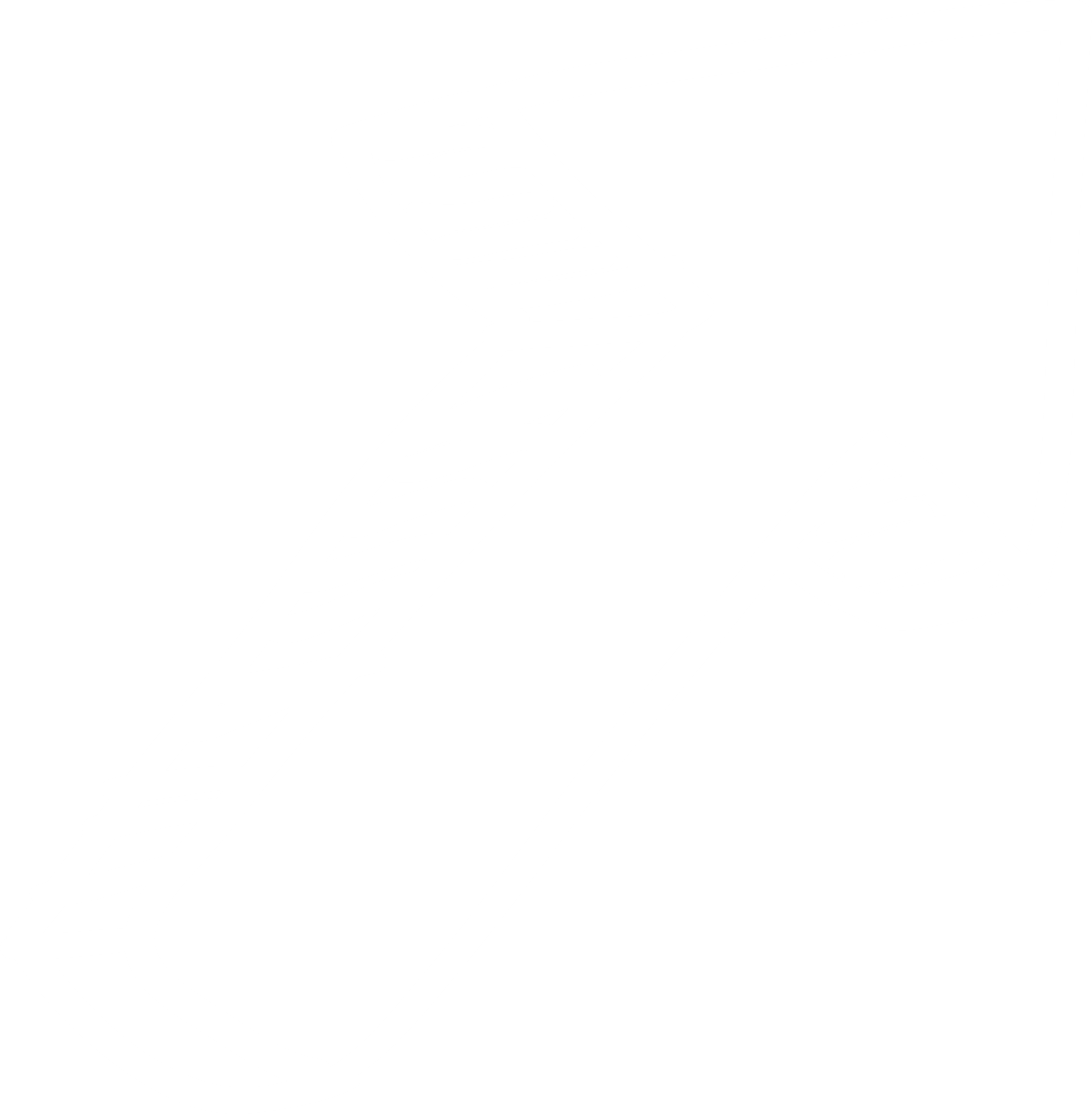 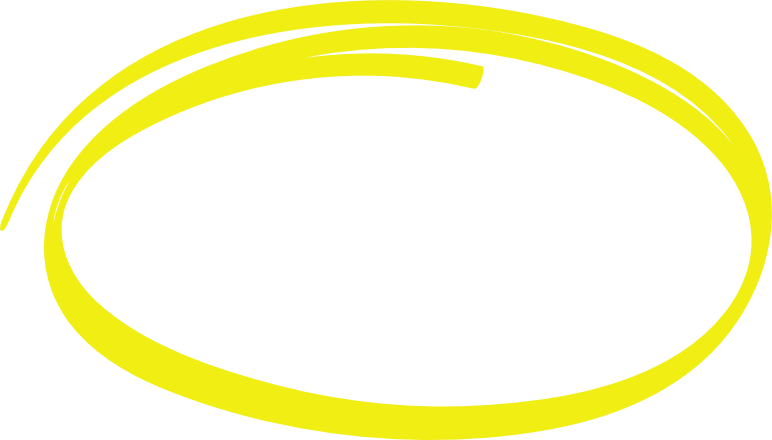 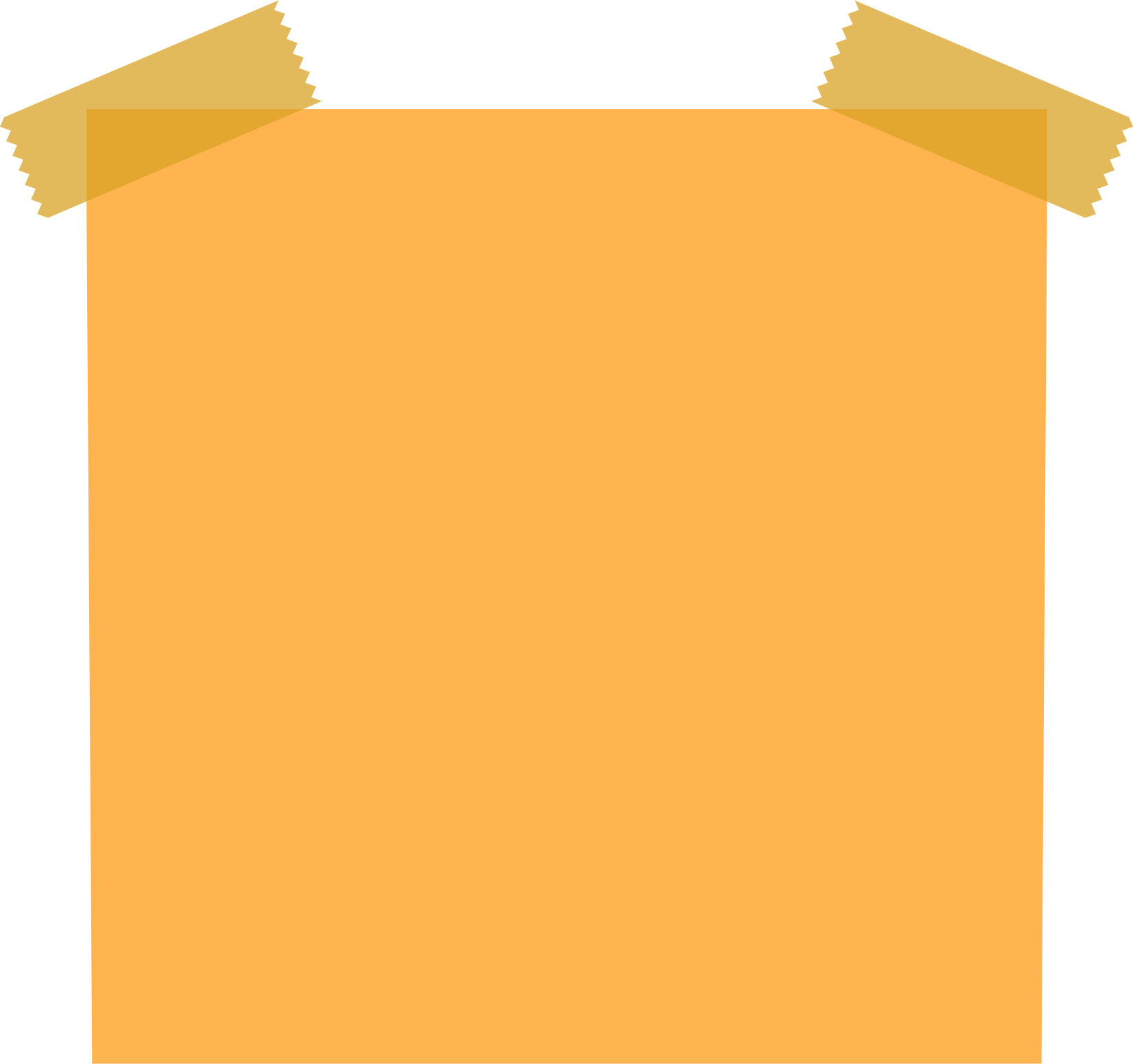 Begrenzte Lernerfahrung in MINT-Fächern
Zentrale Frage/Problem
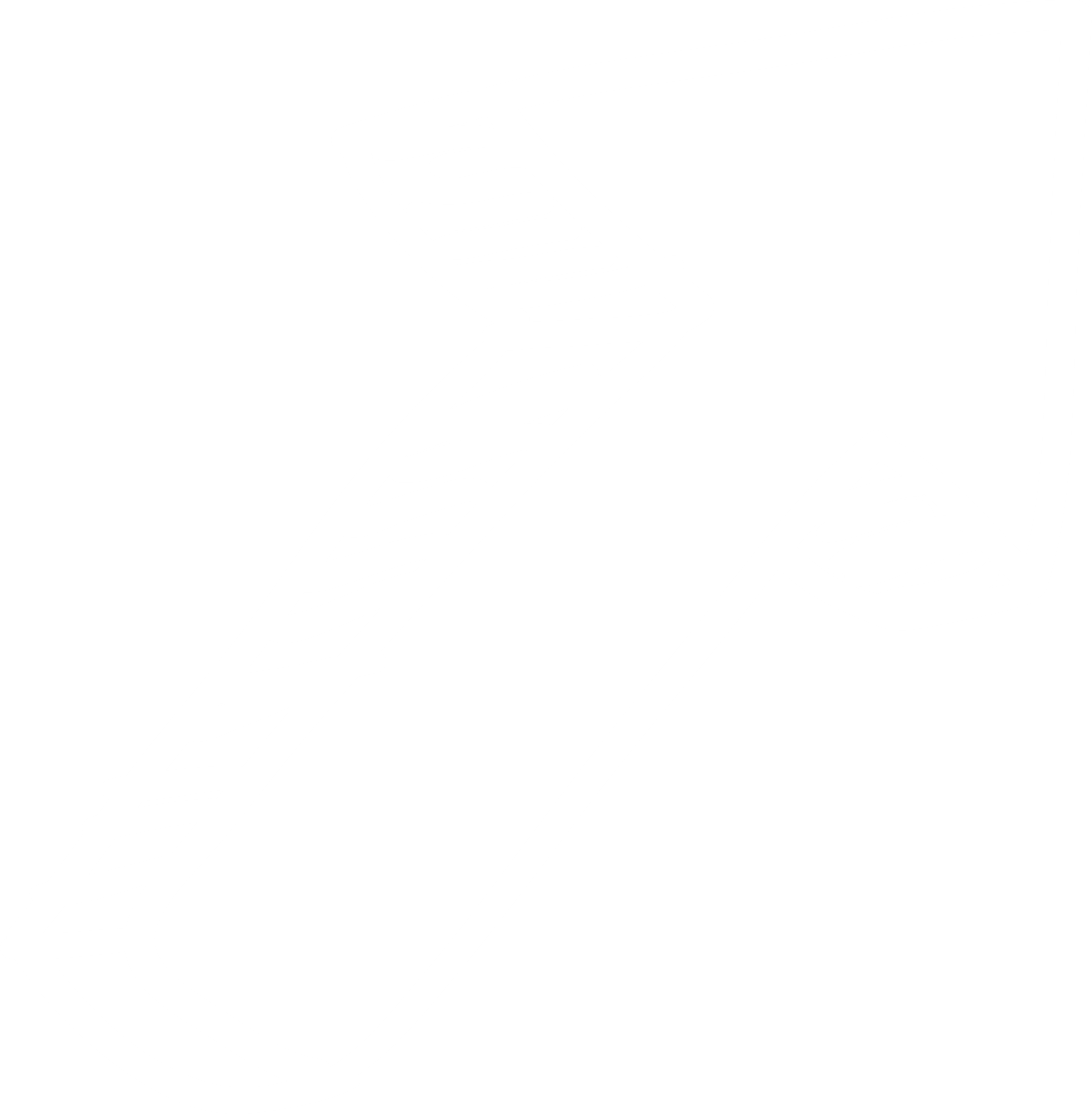 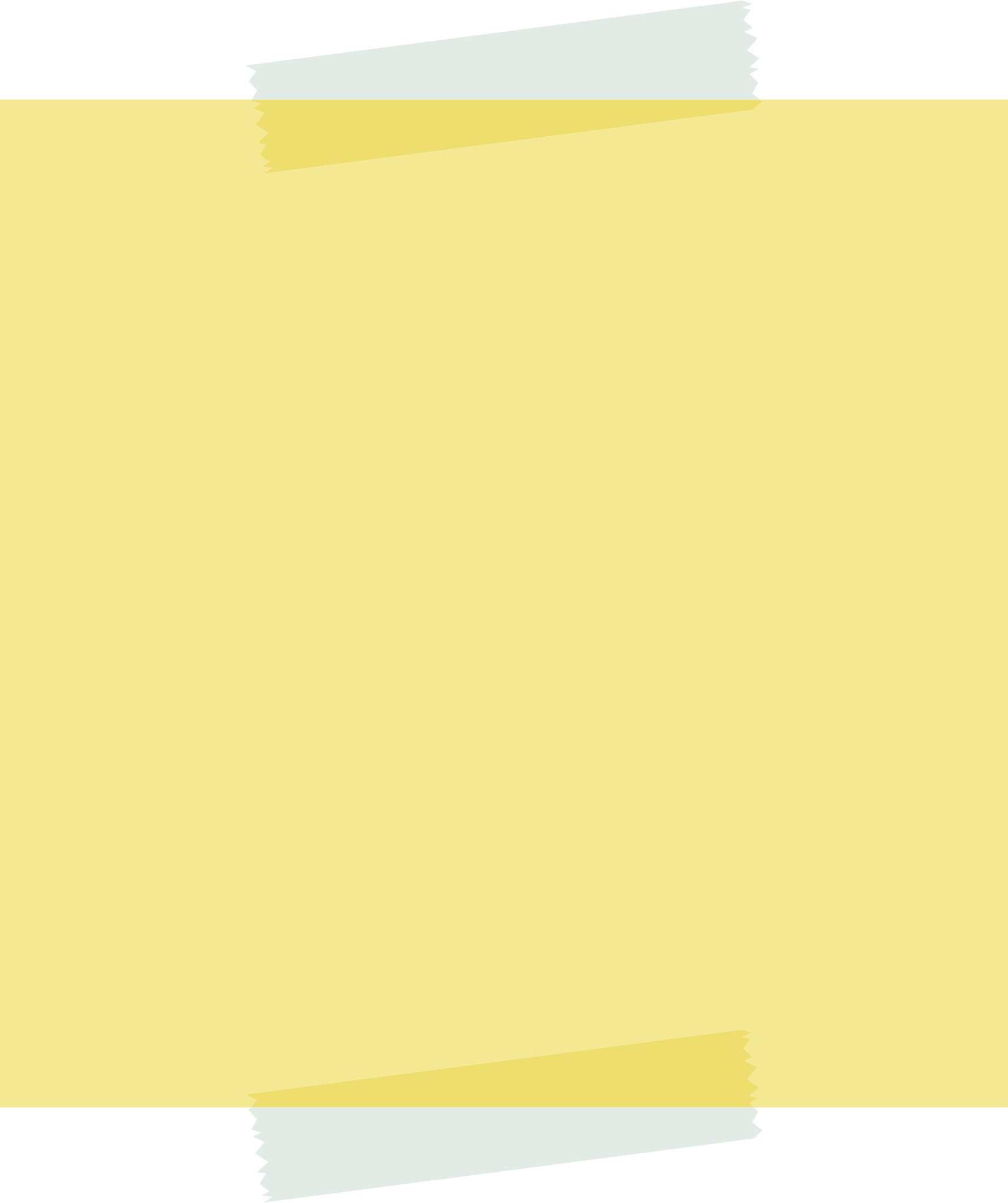 Mangelnde Kenntnis der Lehrmethoden in anderen Ländern
uRSACHEN
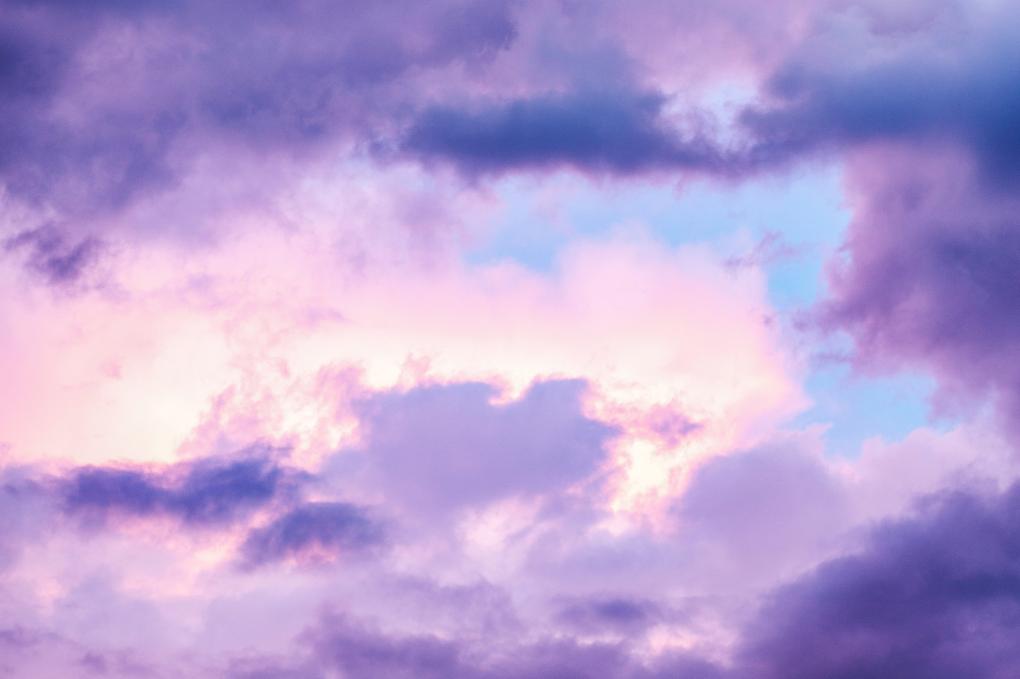 SCHRITT 4
EINEN „PROBLEMBAUM“ ERSTELLEN, DER IHRE GEMEINSAME ANALYSE DER REALITÄT WIDERSPIEGELT
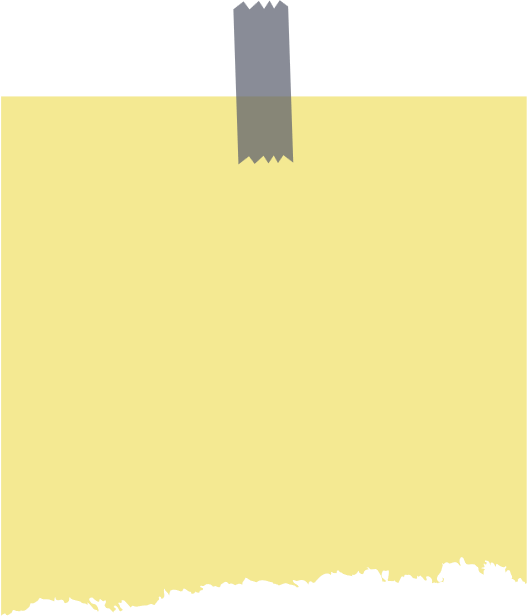 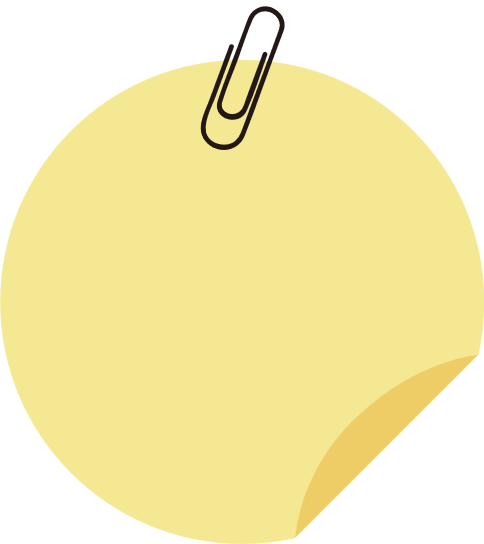 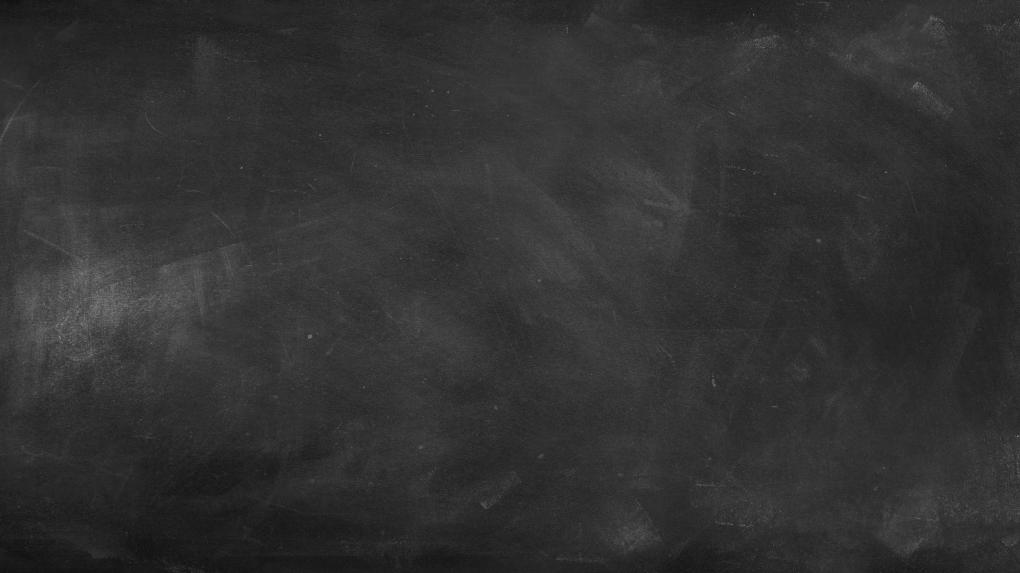 SCHLECHTE SCHÜLER:INNENERGEBNISSE IN MINT-FÄCHERN
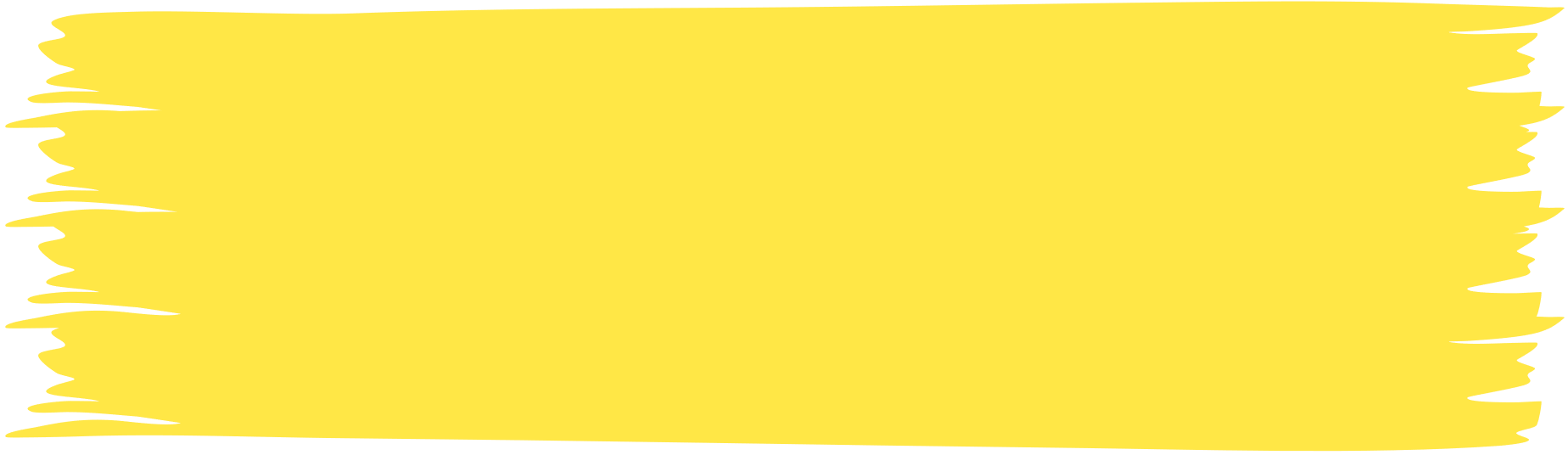 Mangelnde Fähigkeiten zum kritischen Denken bei Schüler:innen
Geringe Motivation der Schüler:innen
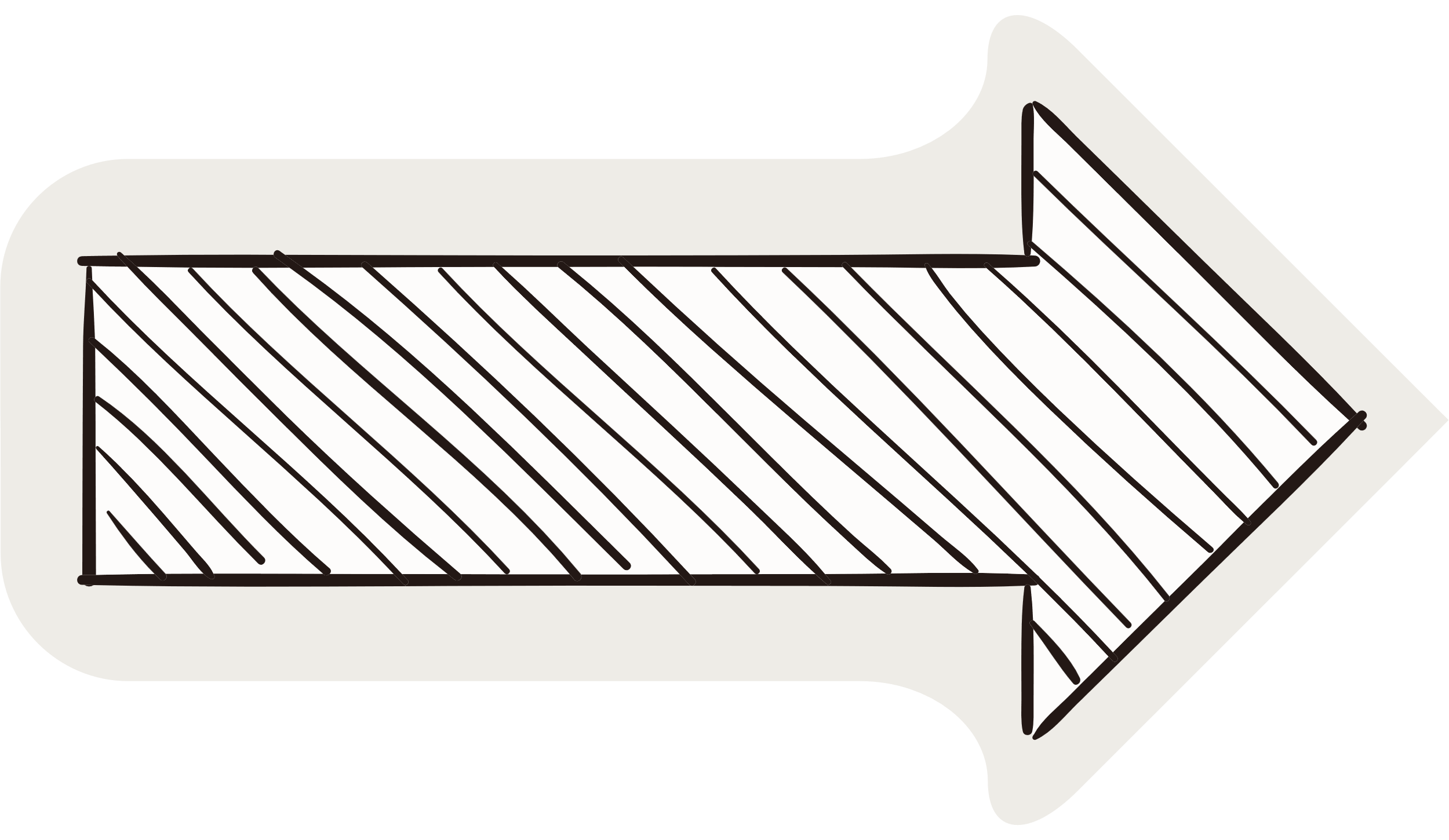 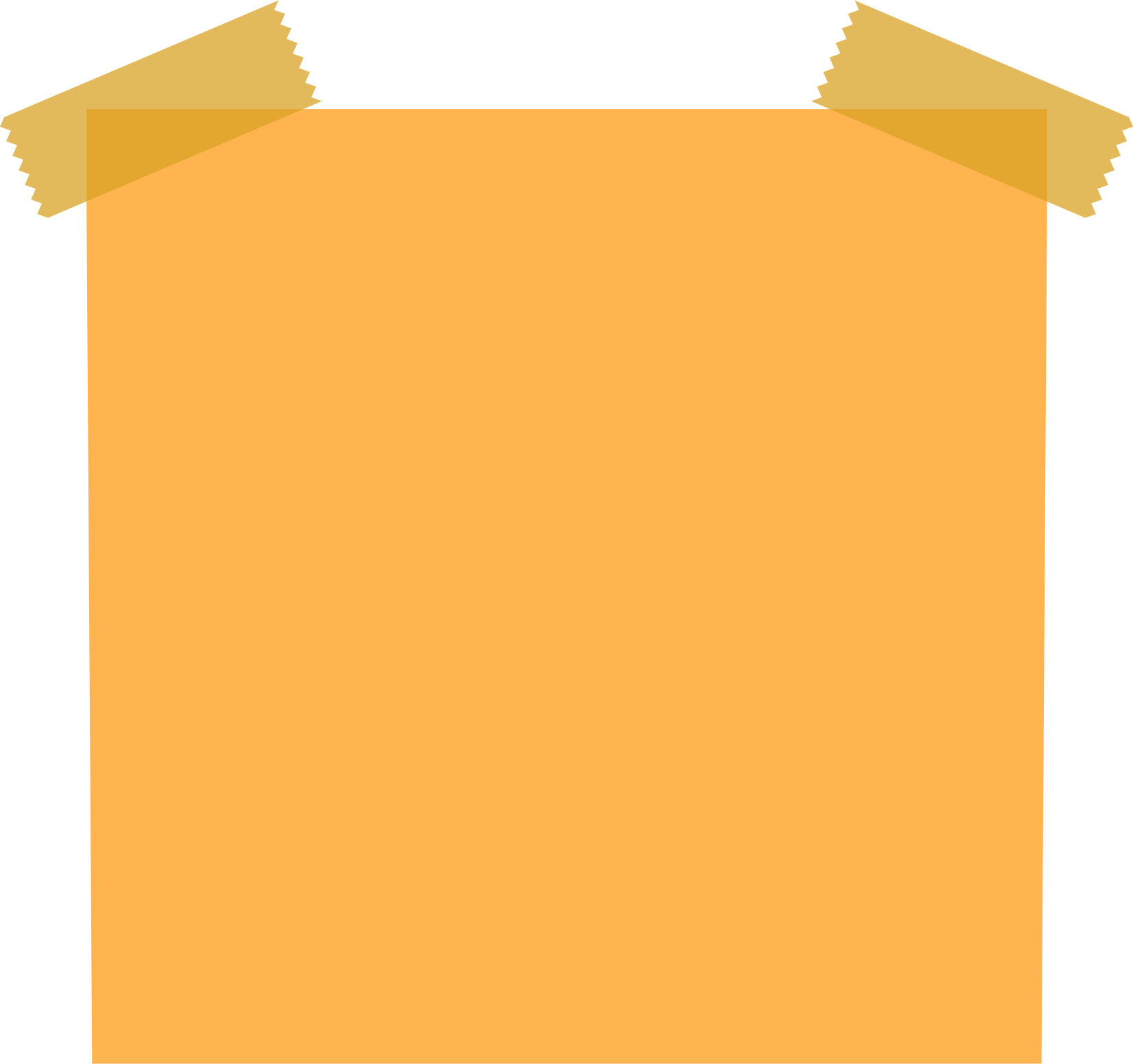 Begrenzte Lernerfahrung in MINT-Fächern
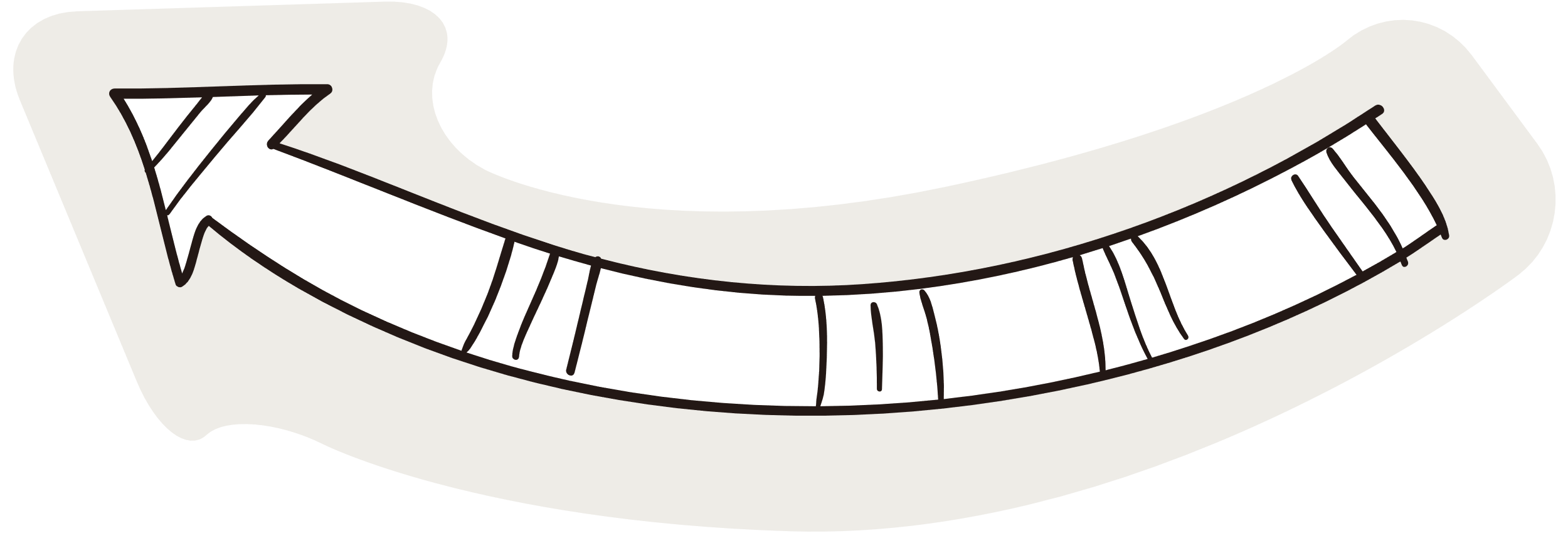 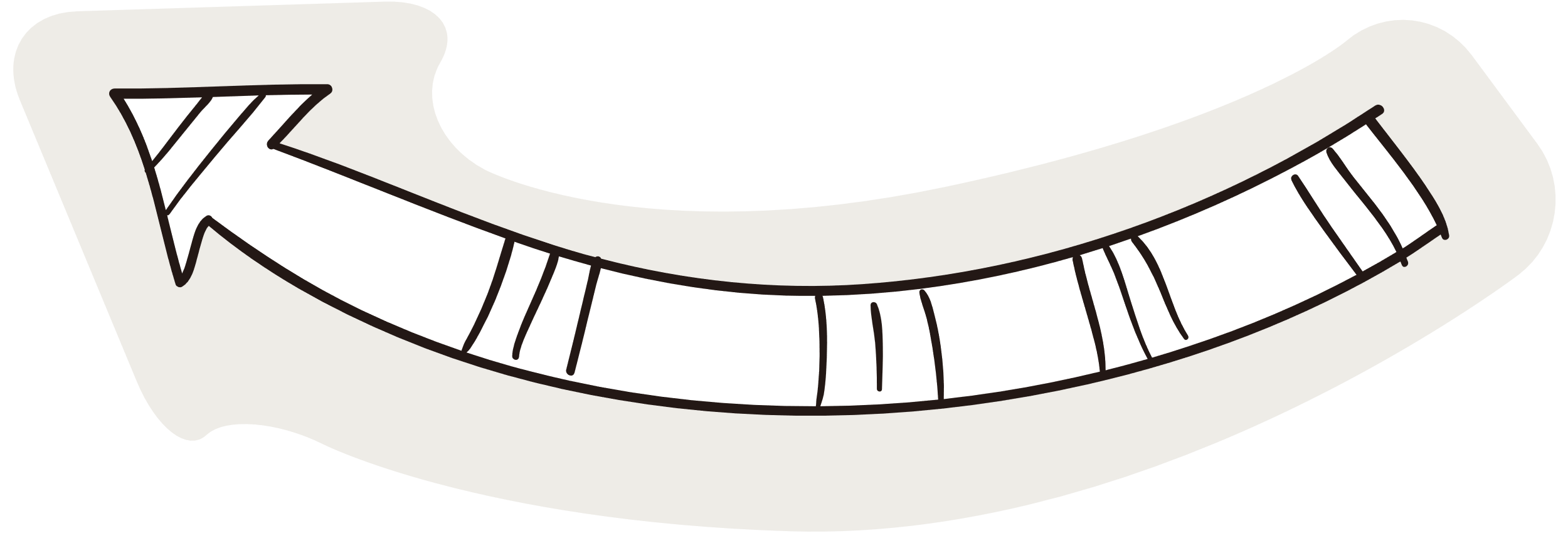 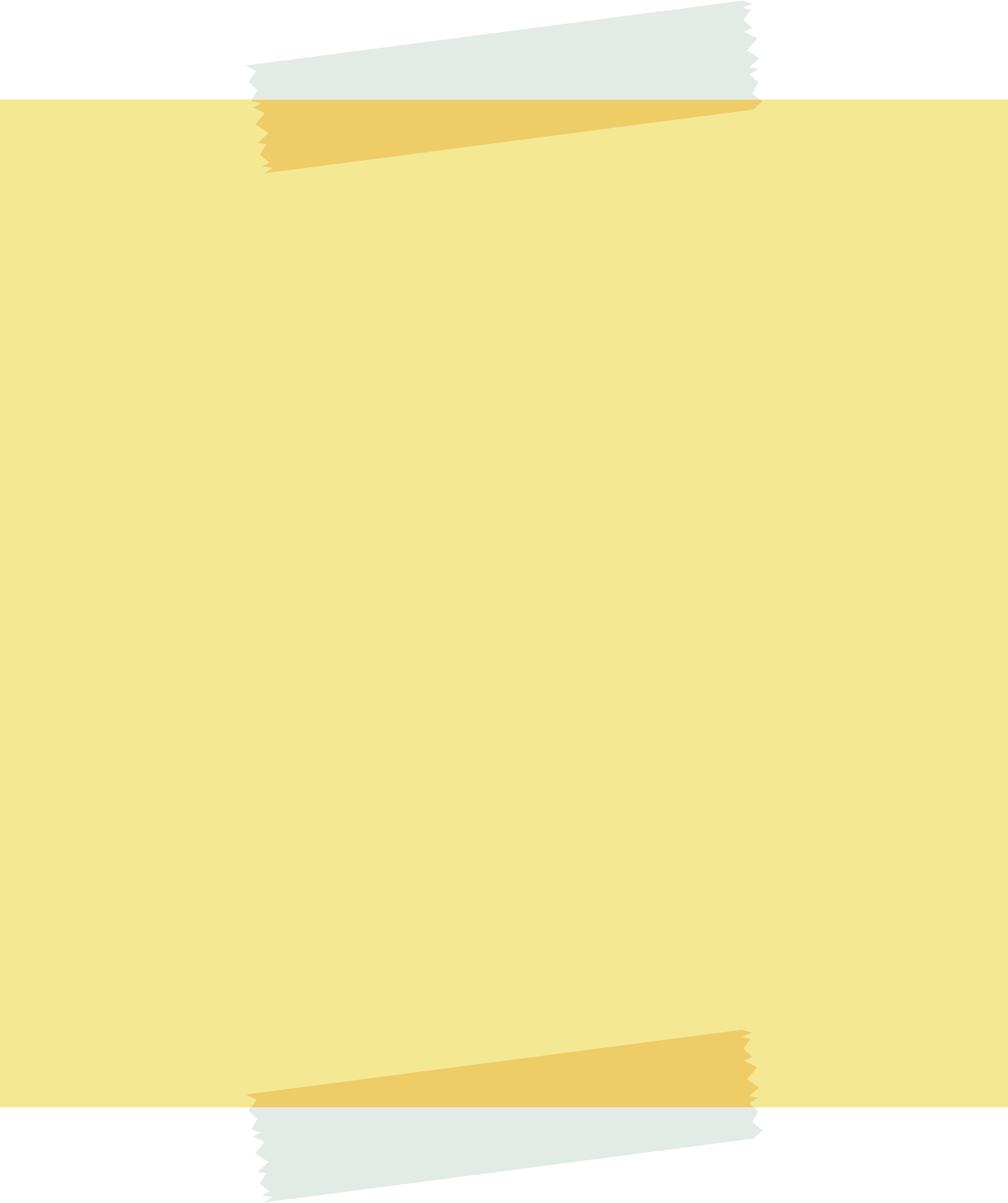 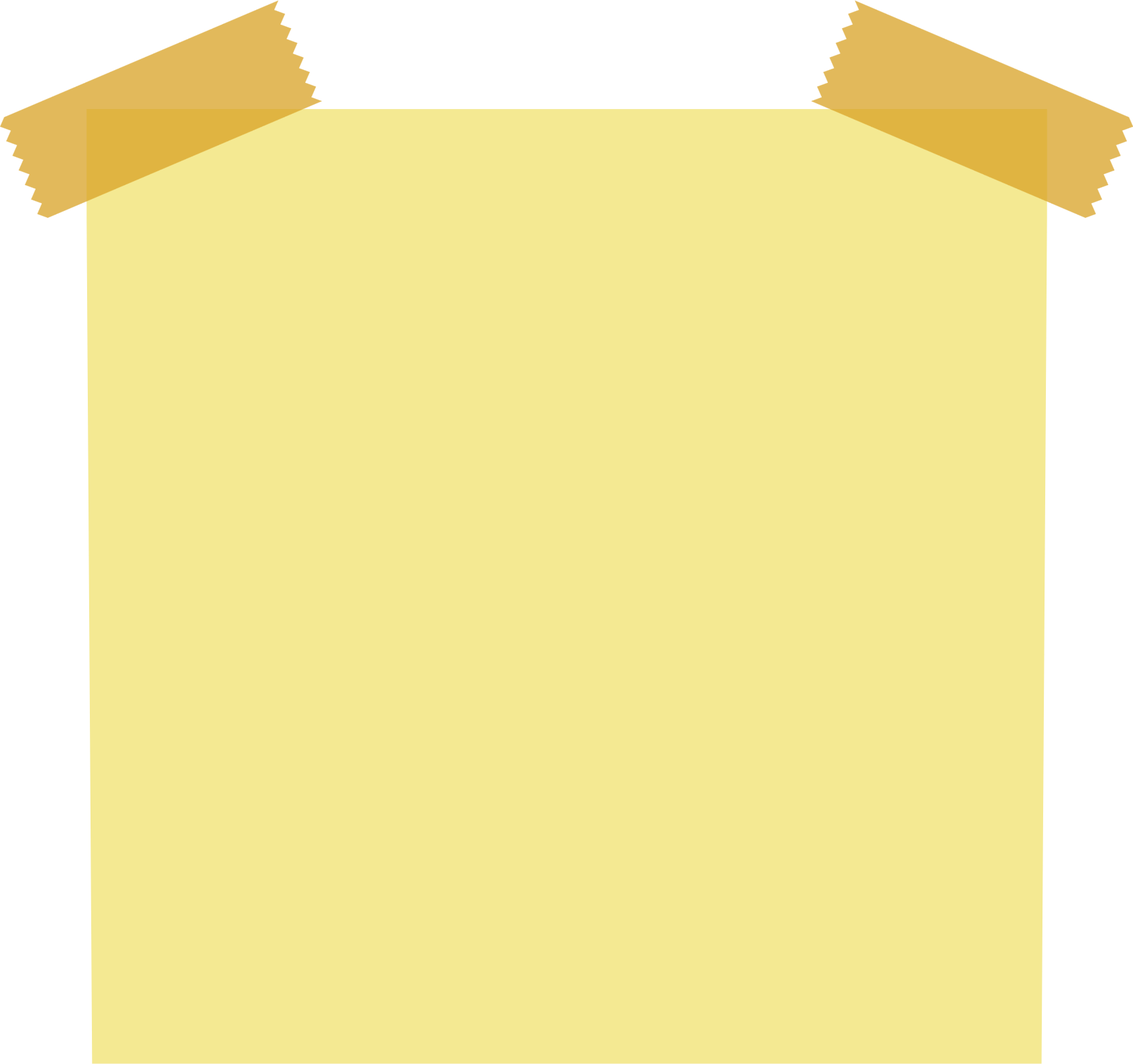 Veraltete 
Lehr-strategien
Unzureichende Fähigkeit der Schüler:innen, in Teams zu arbeiten
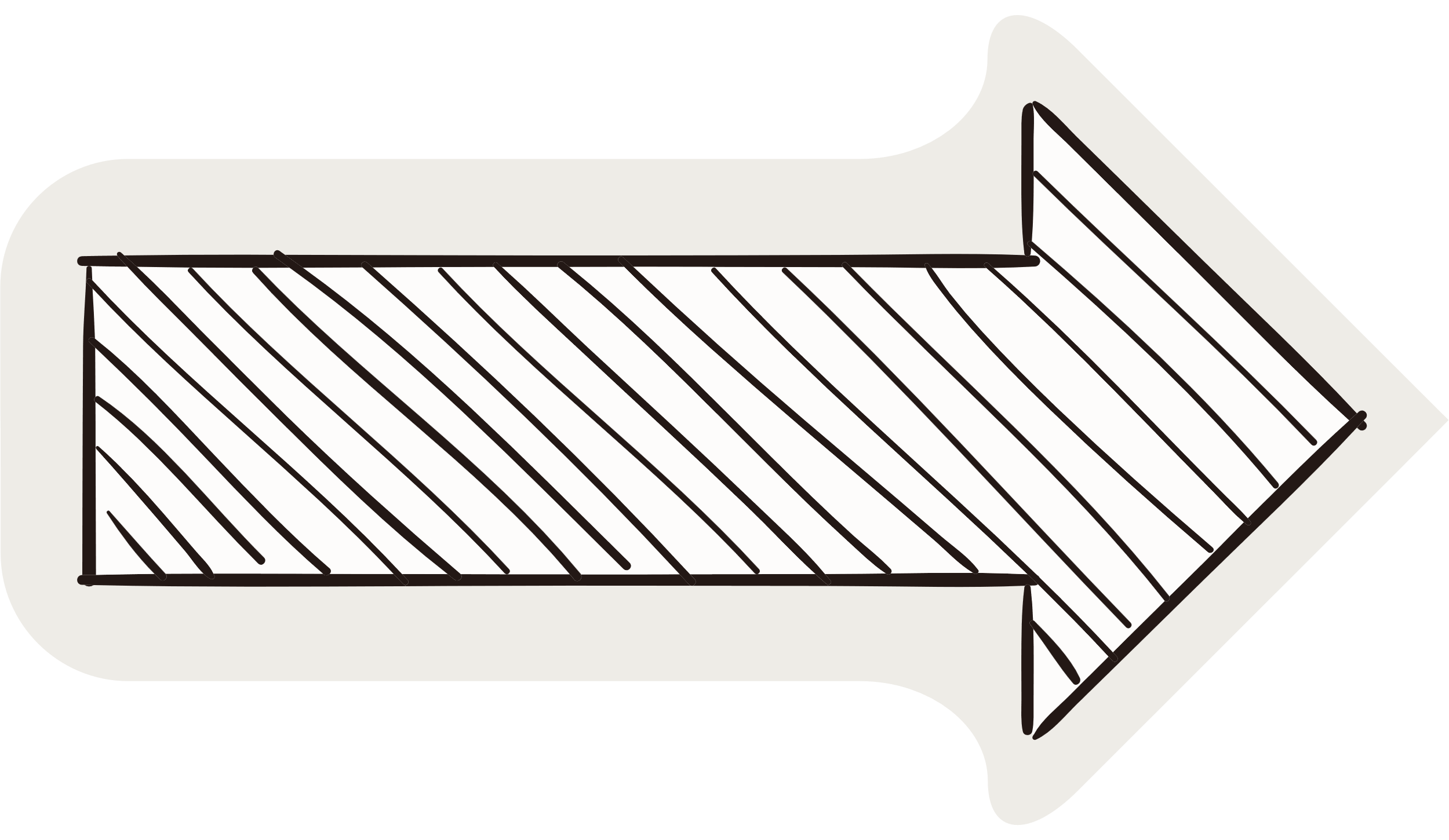 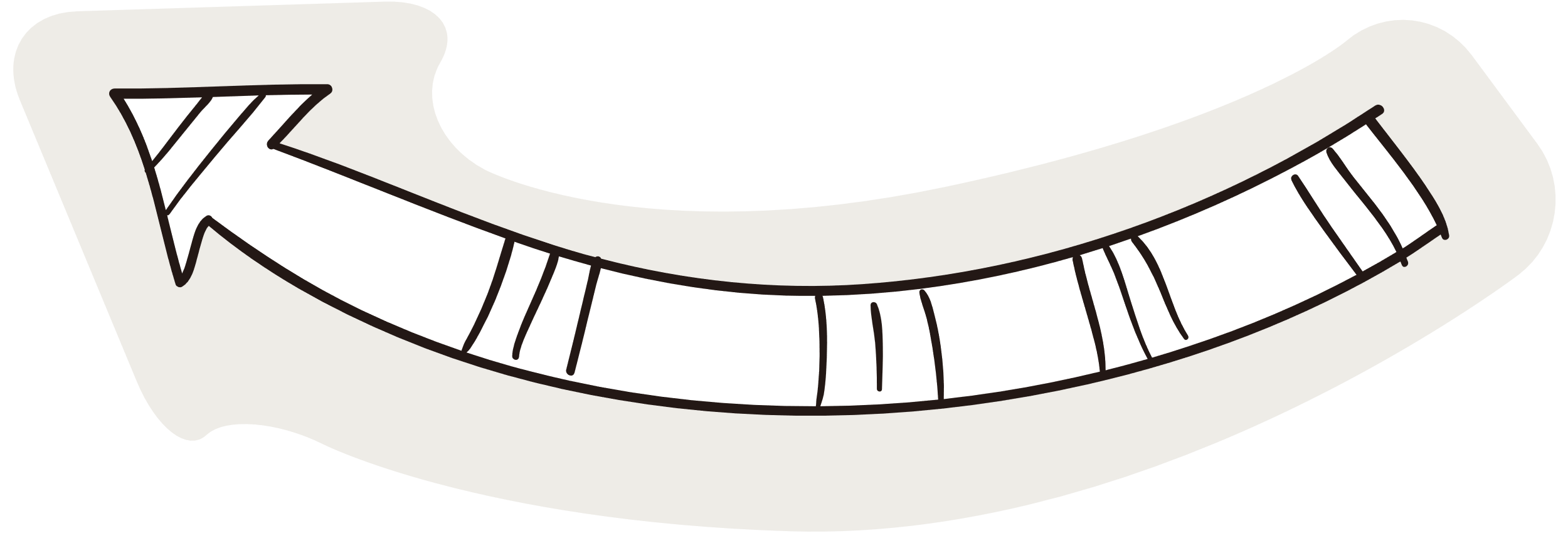 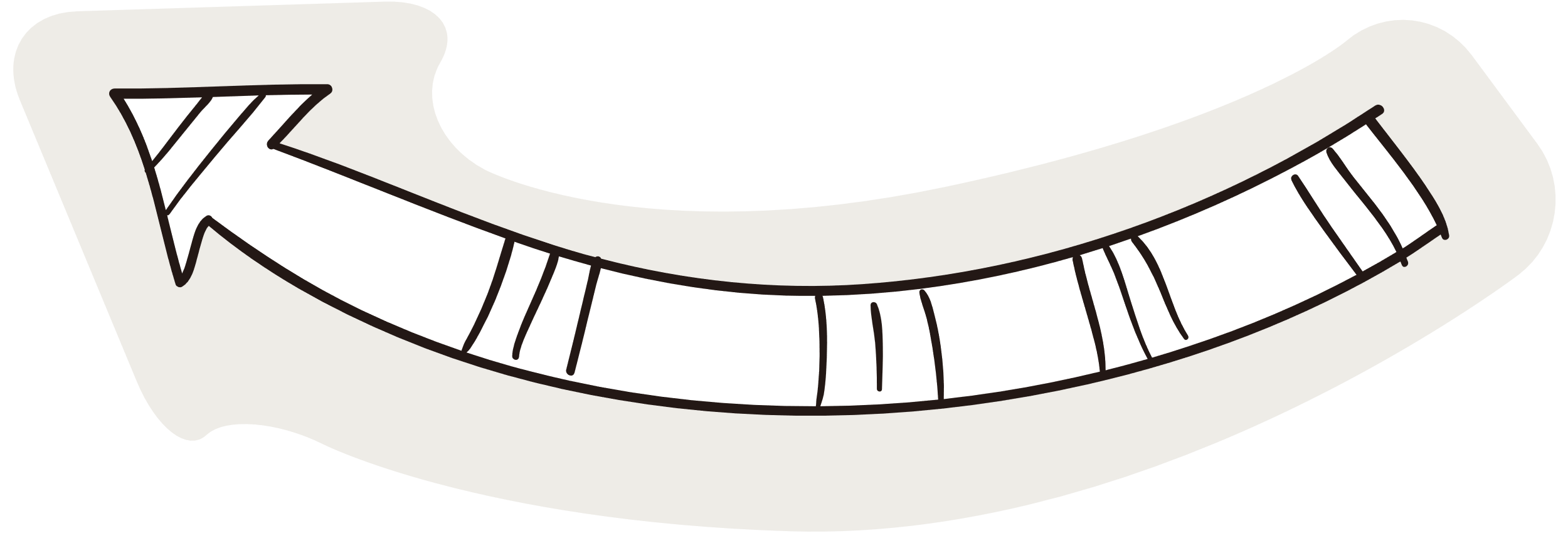 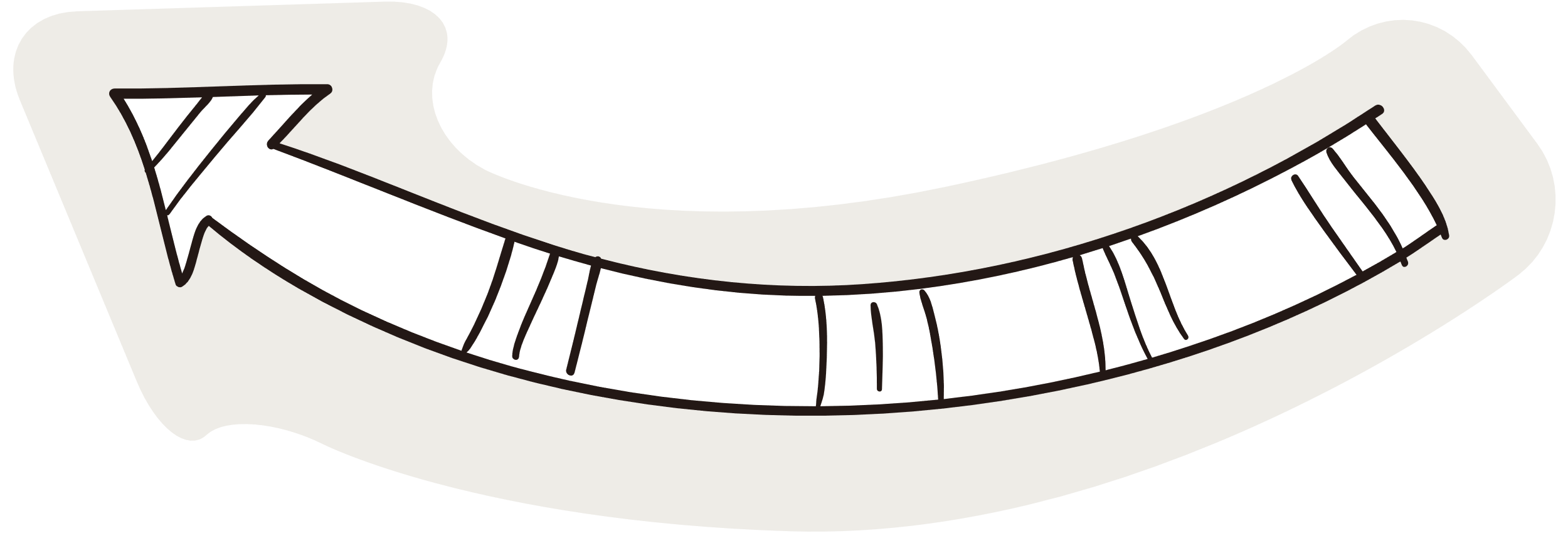 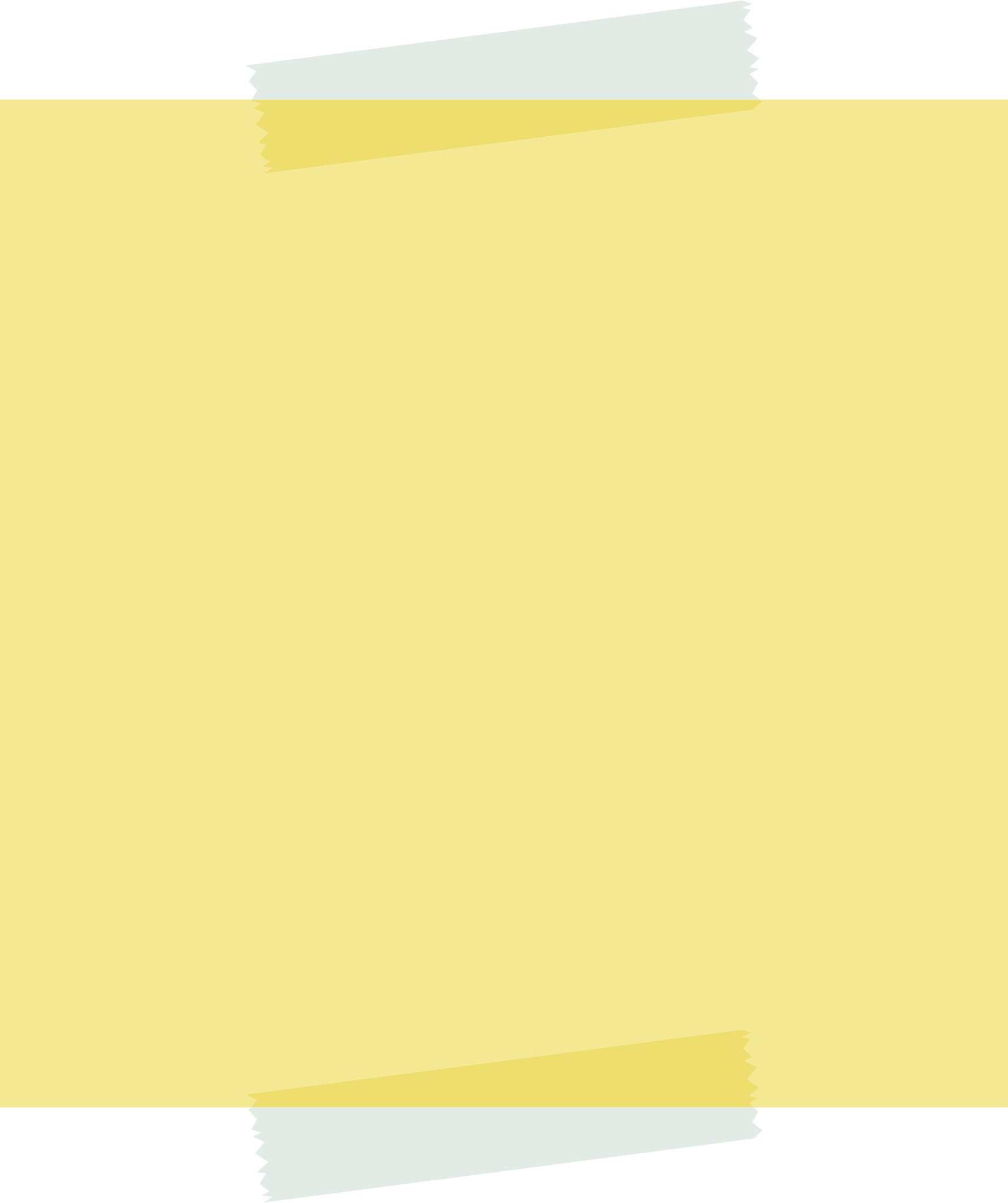 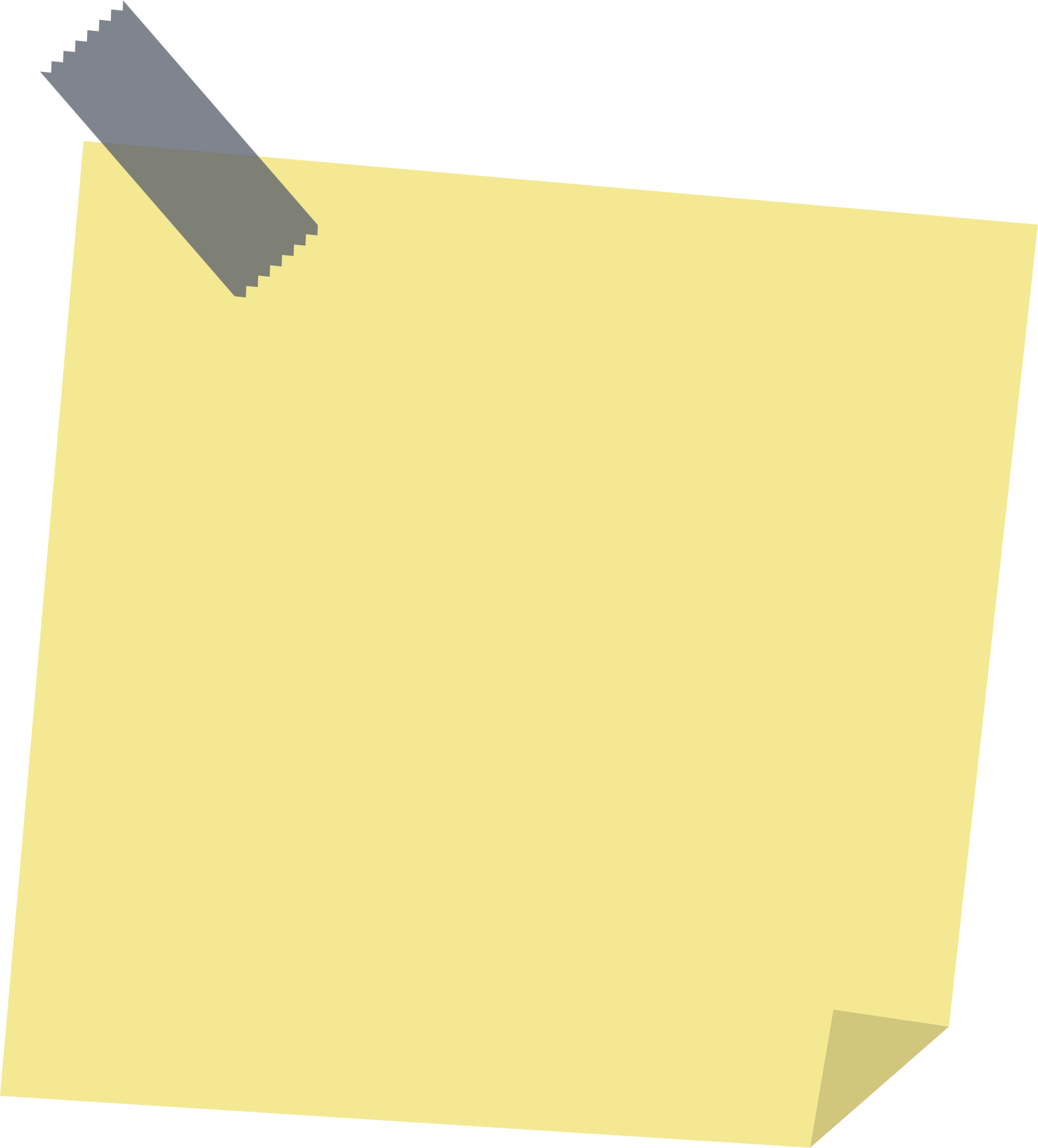 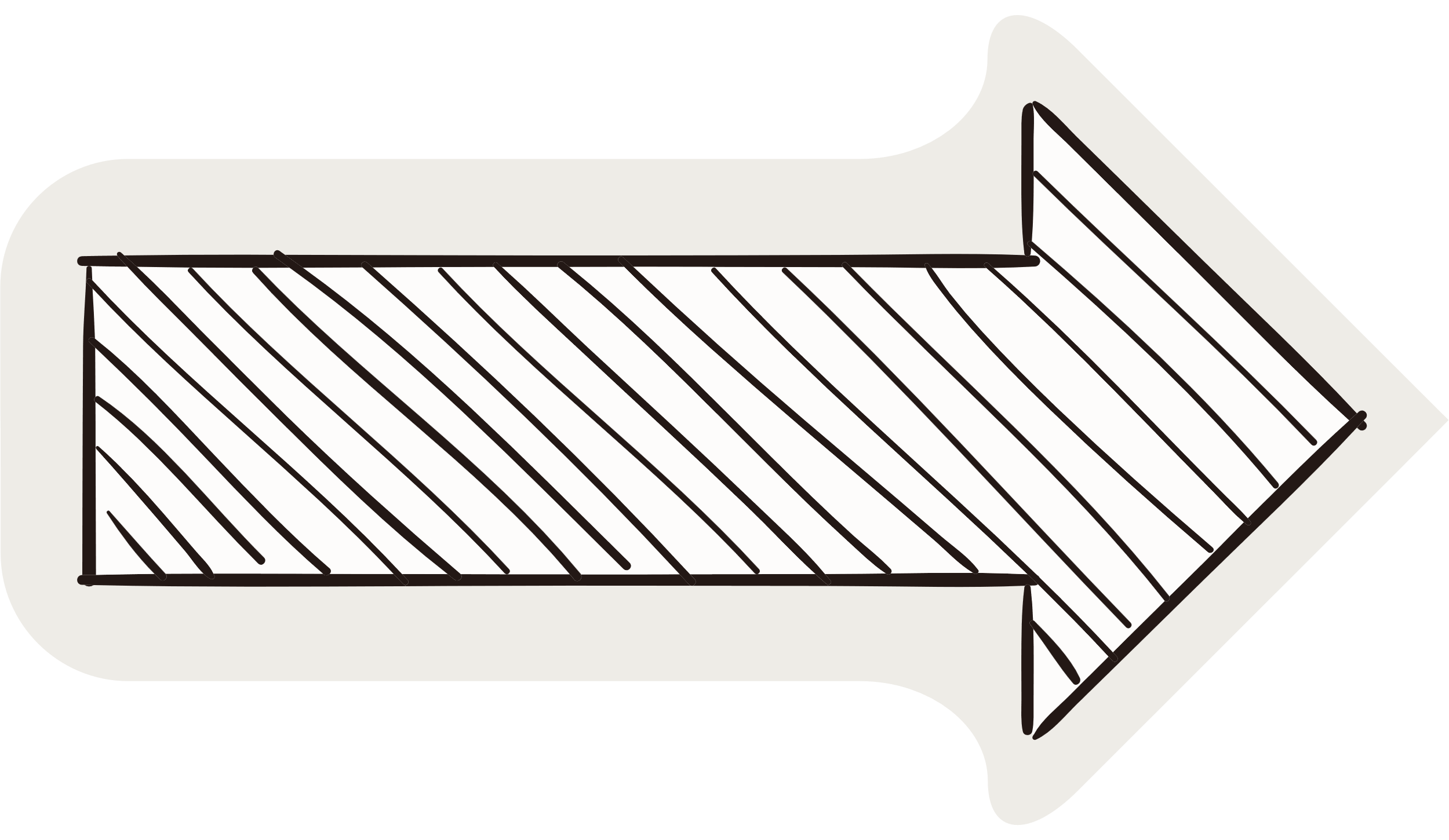 Mangelnde Kenntnis der Lehrmethoden in anderen Ländern
Unzureichende digitale und CLIL-Kenntnisse der Lehrkräfte
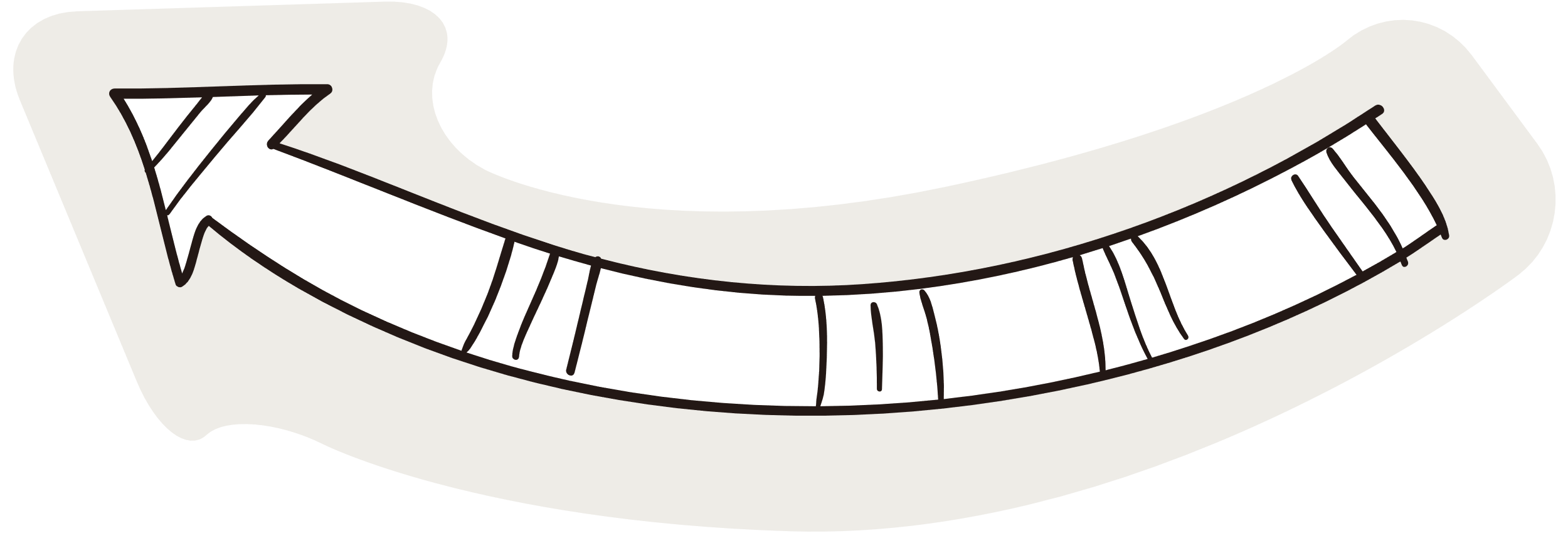 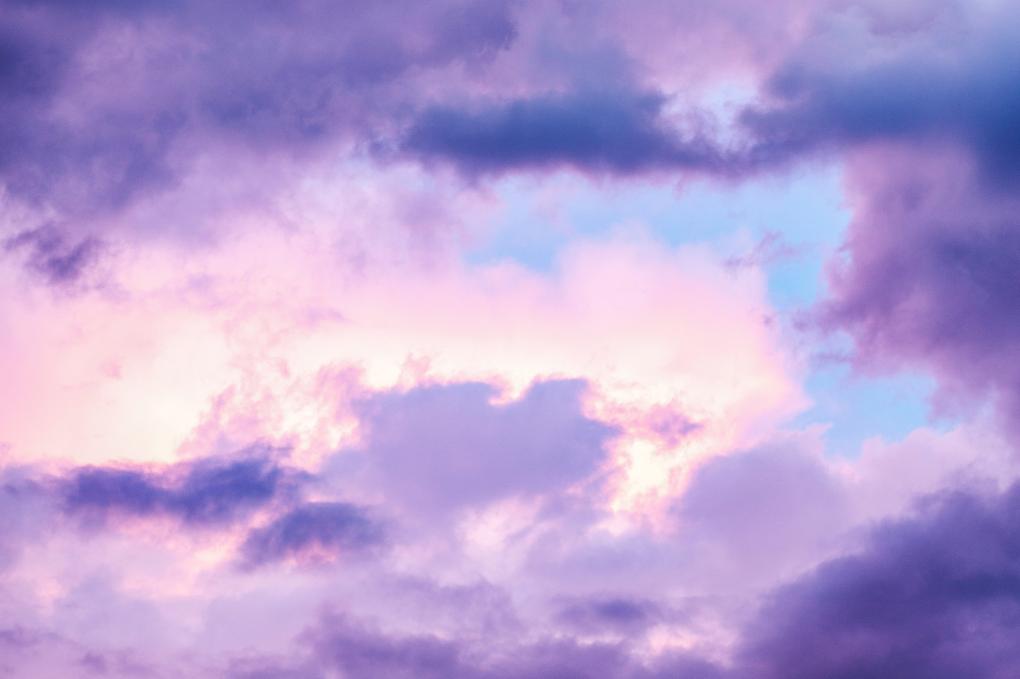 SCHRITT 5
DAS PROBLEM IN EIN ZIEL UND DIE URSACHEN IN ERGEBNISSE VERWANDELN
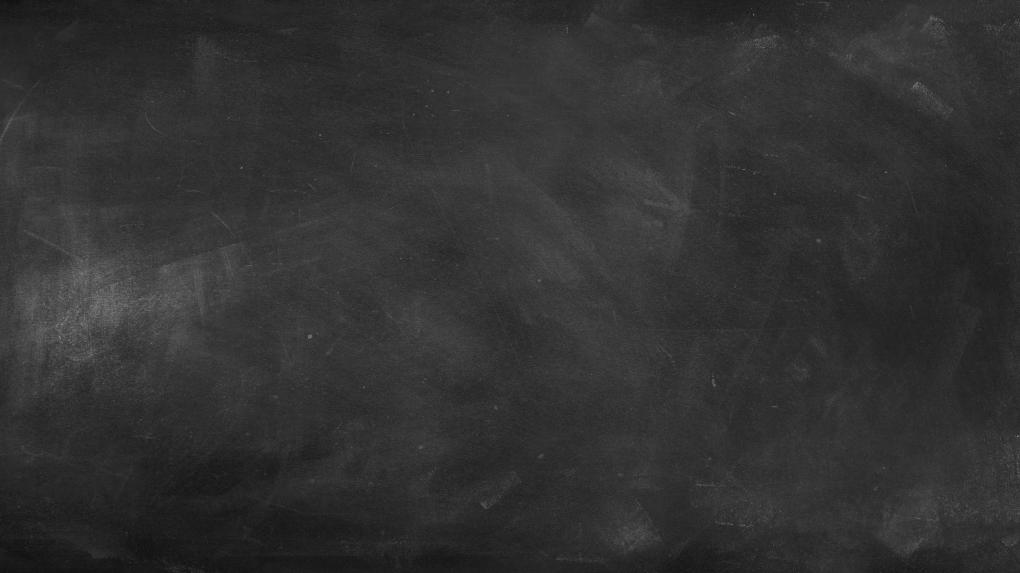 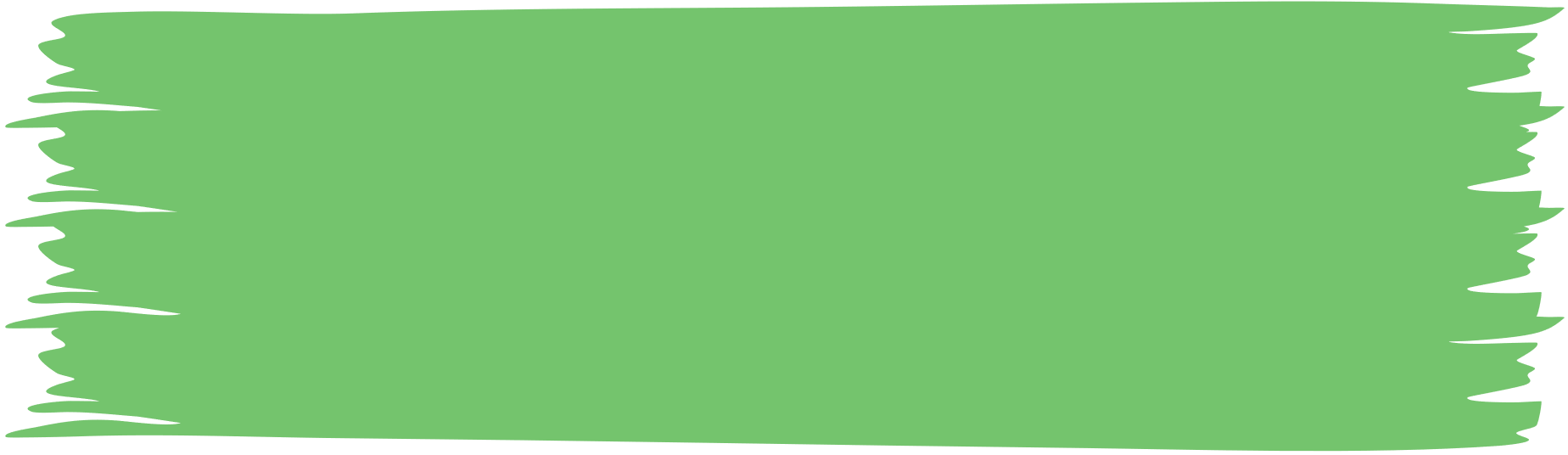 BESSERE ERGEBNISSE DER SCHÜLER IN DEN MINT-FÄCHERN
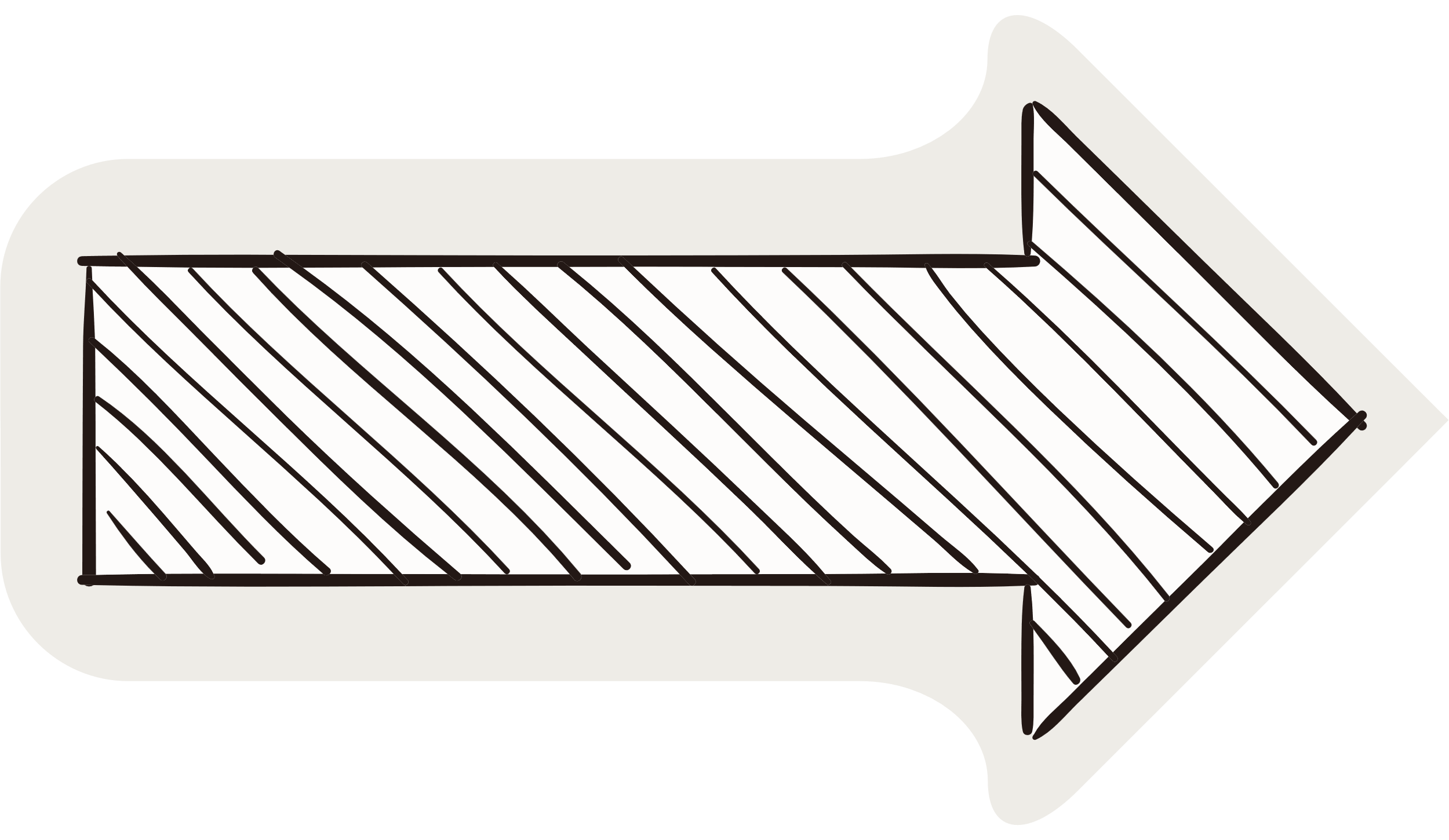 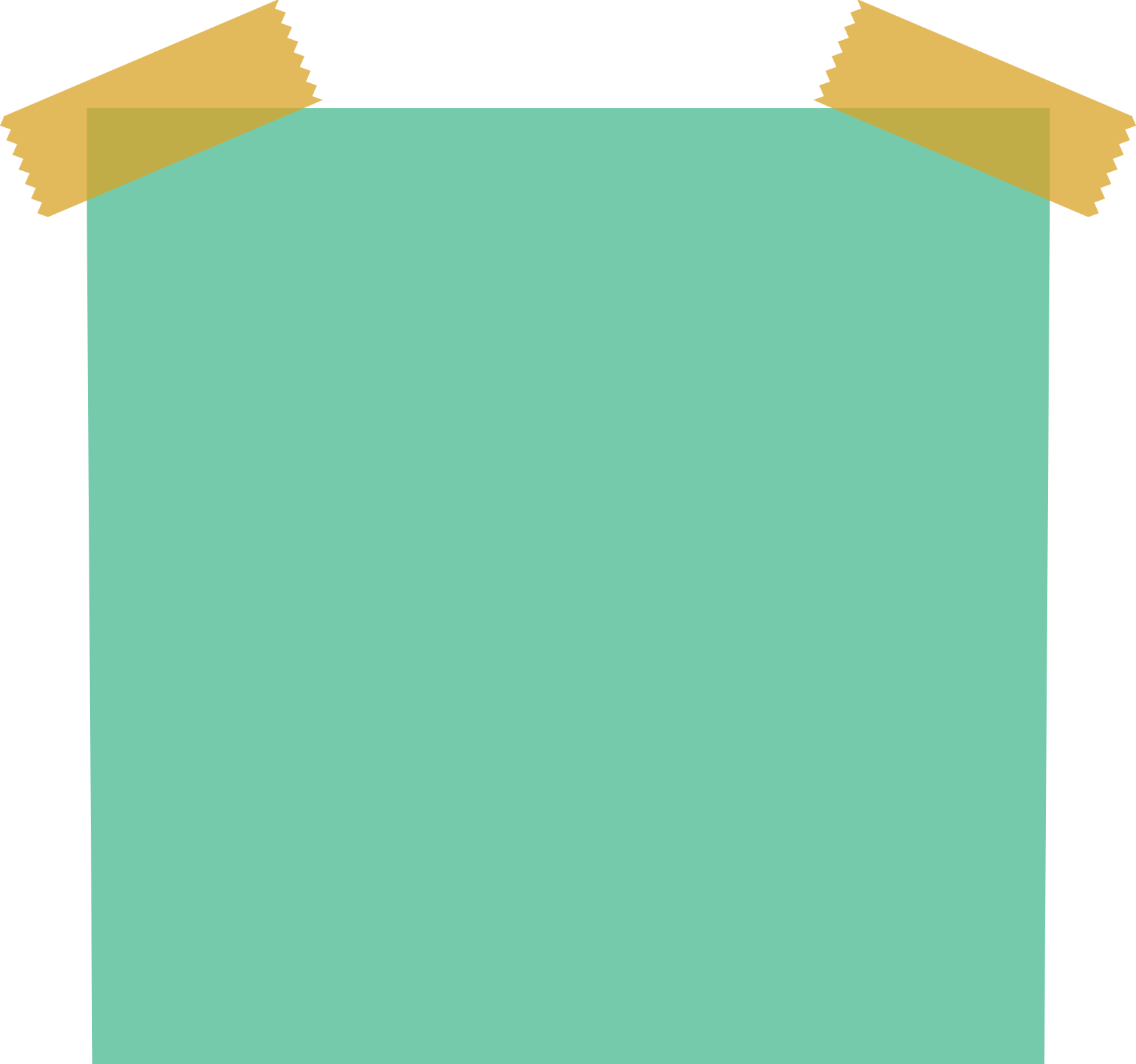 Breitere Lernerfahrung in MINT-Fächern
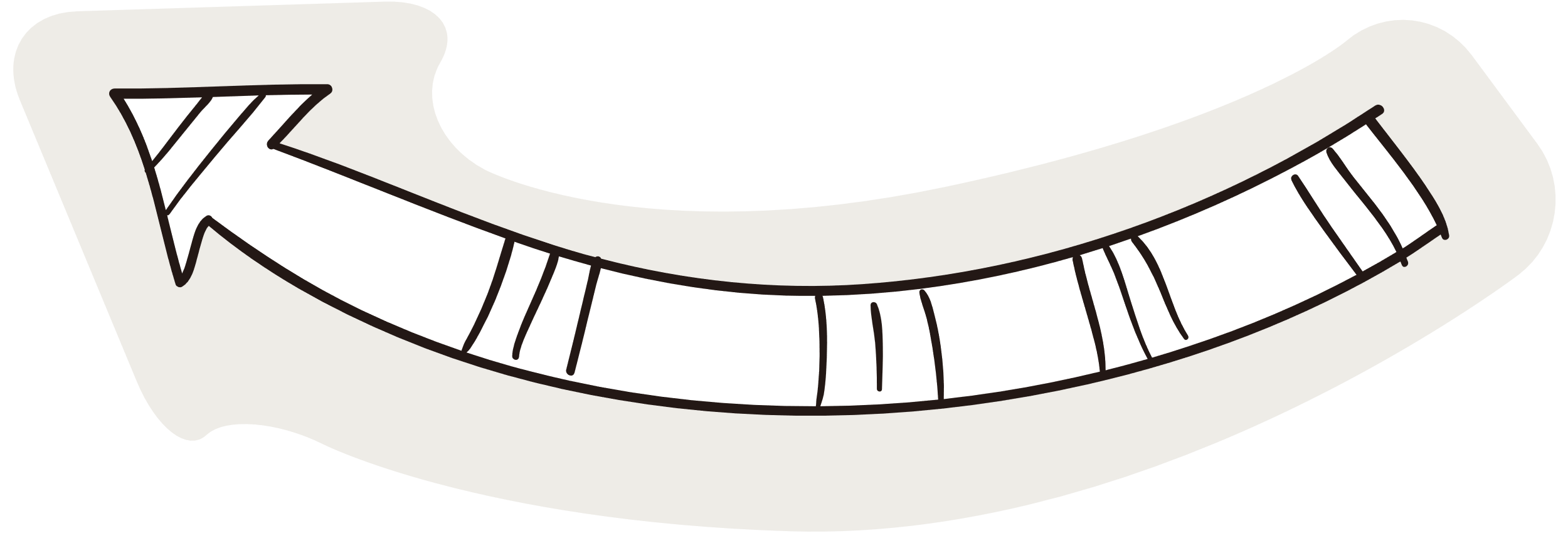 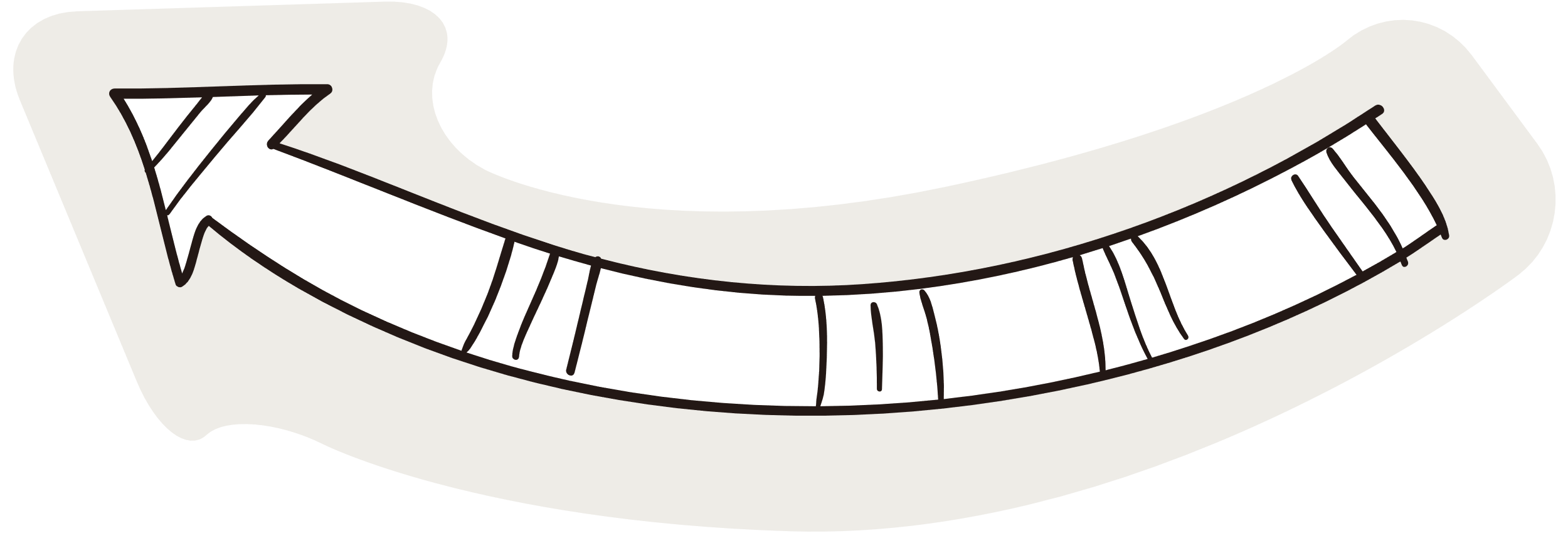 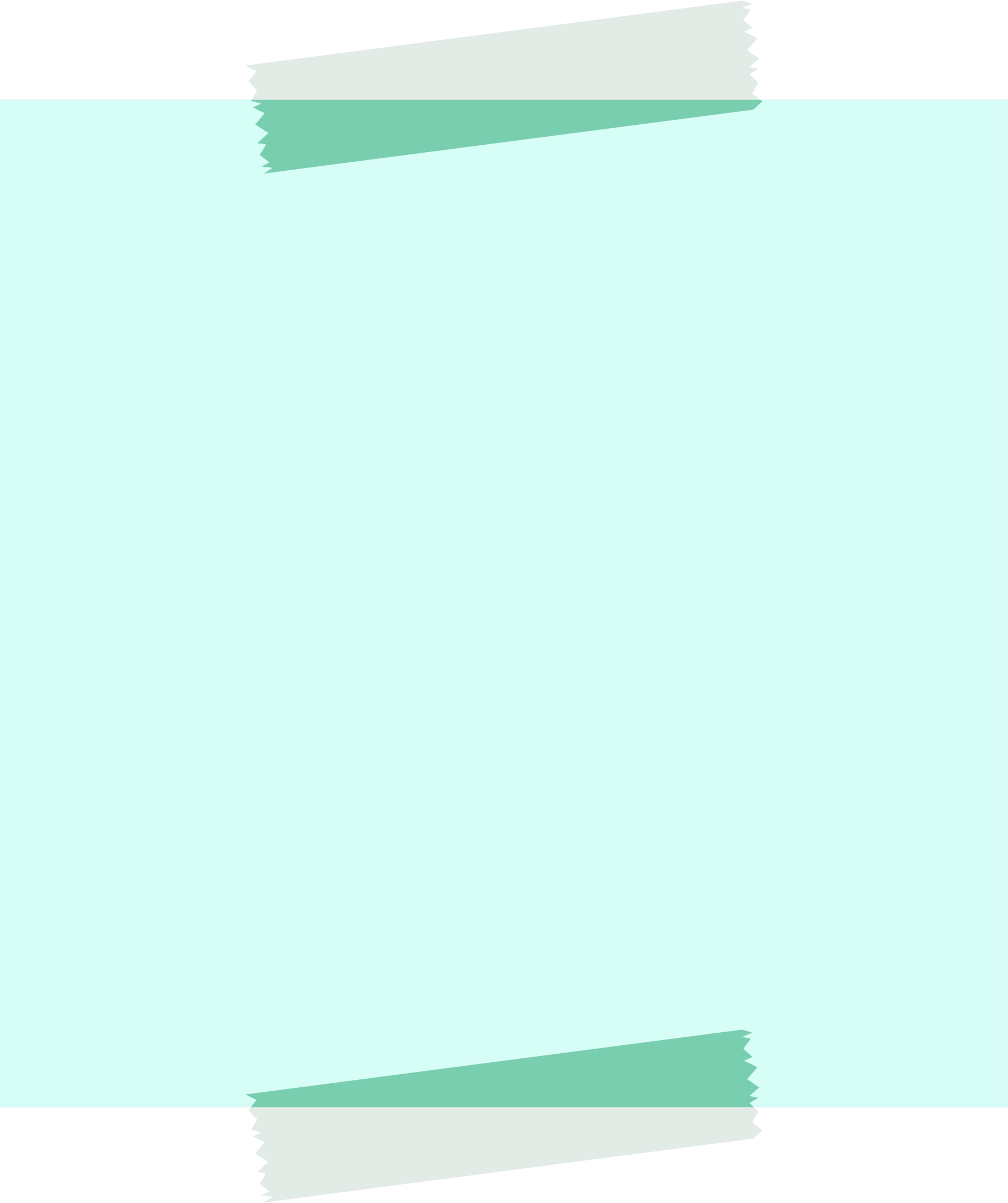 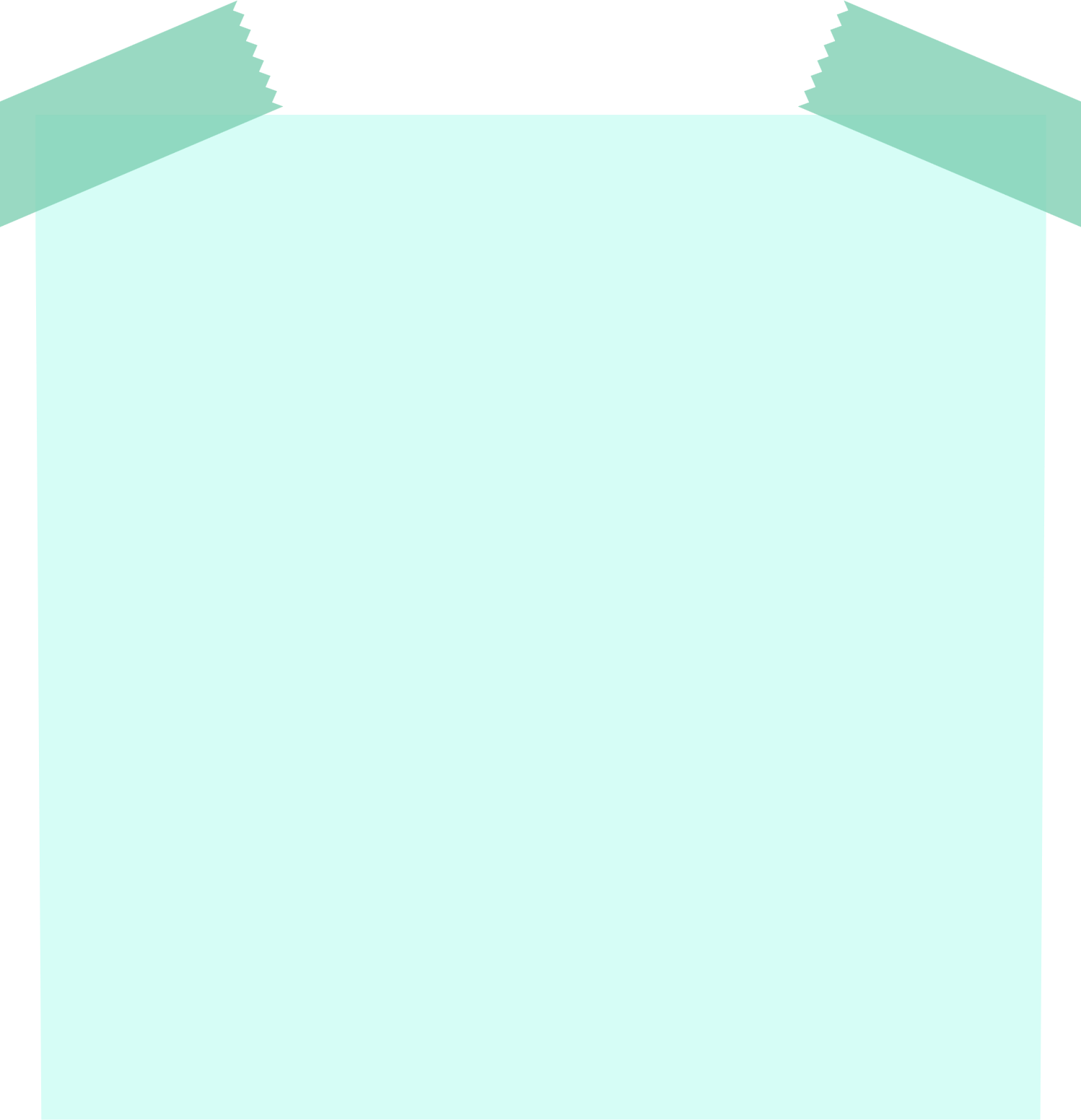 Neue Lehrstrategien
Verbesserte Fähigkeit der Schüler:innen, in Teams zu arbeiten
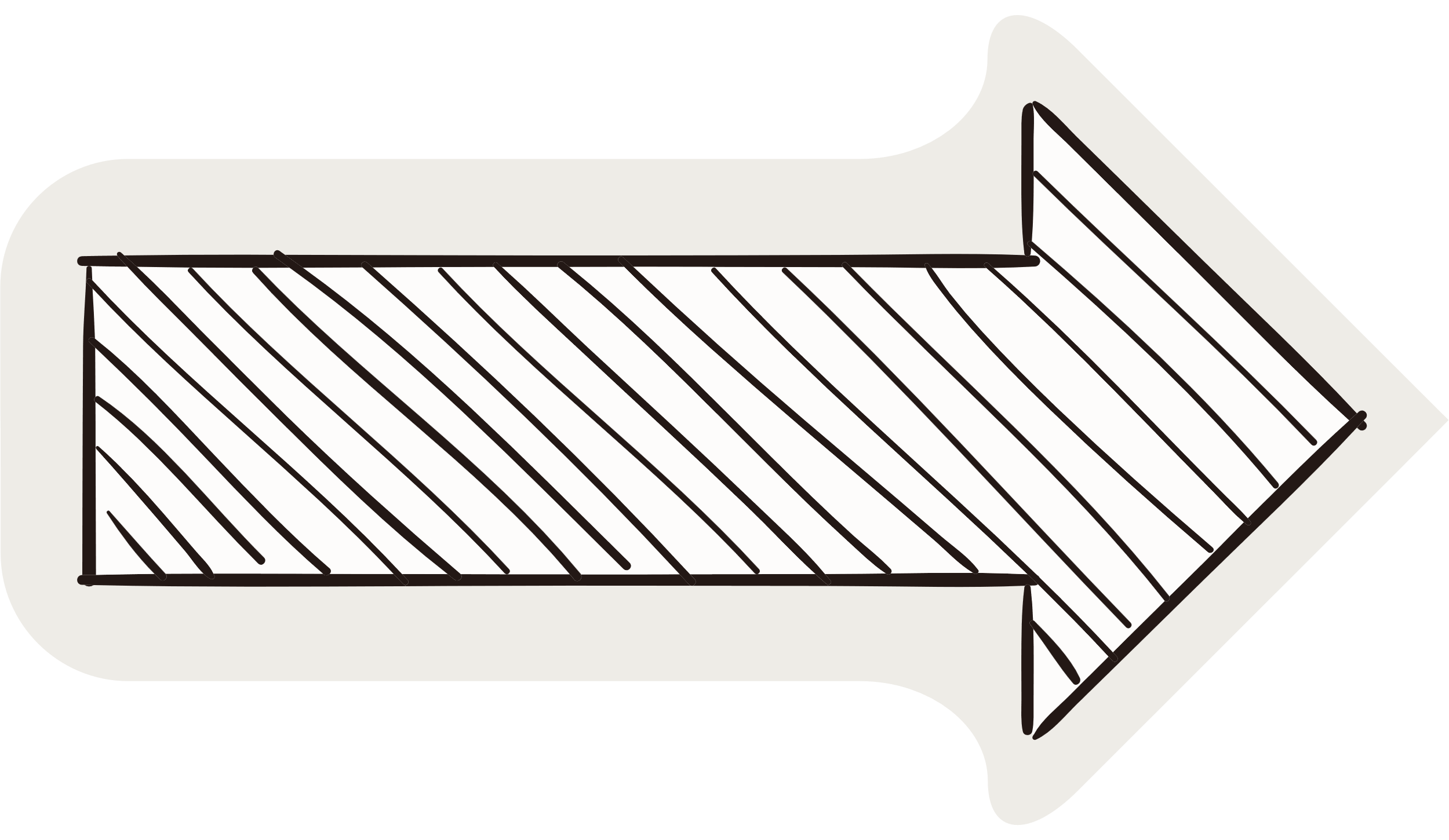 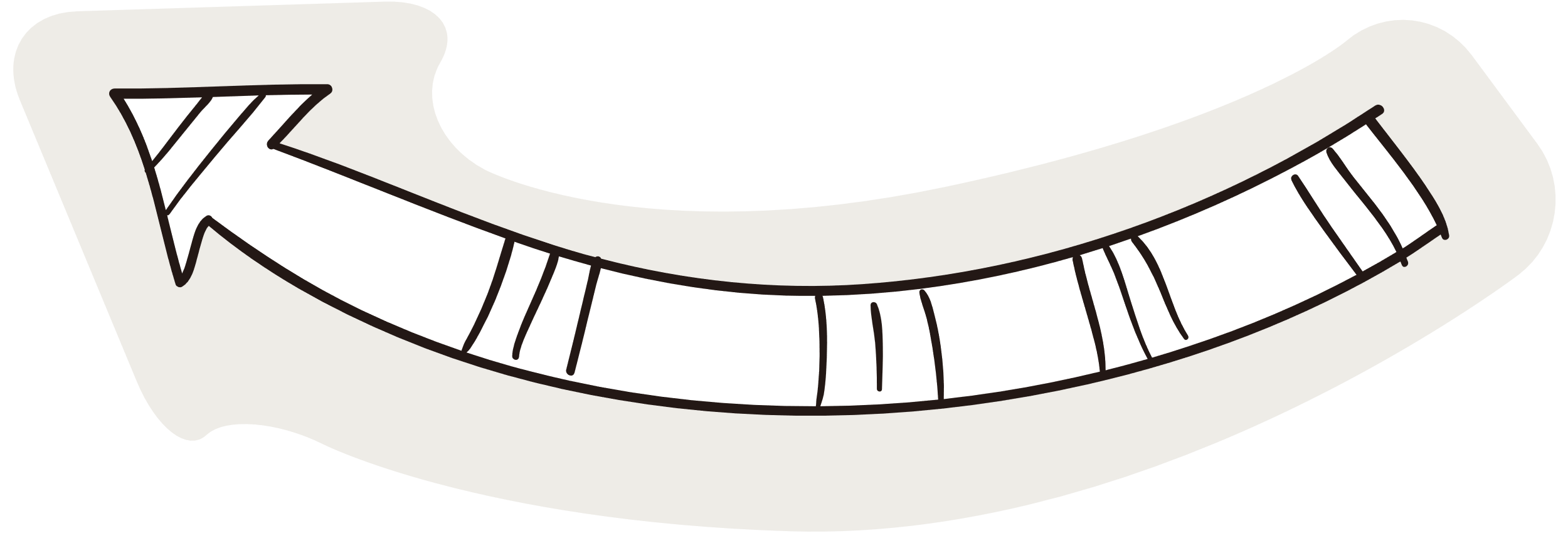 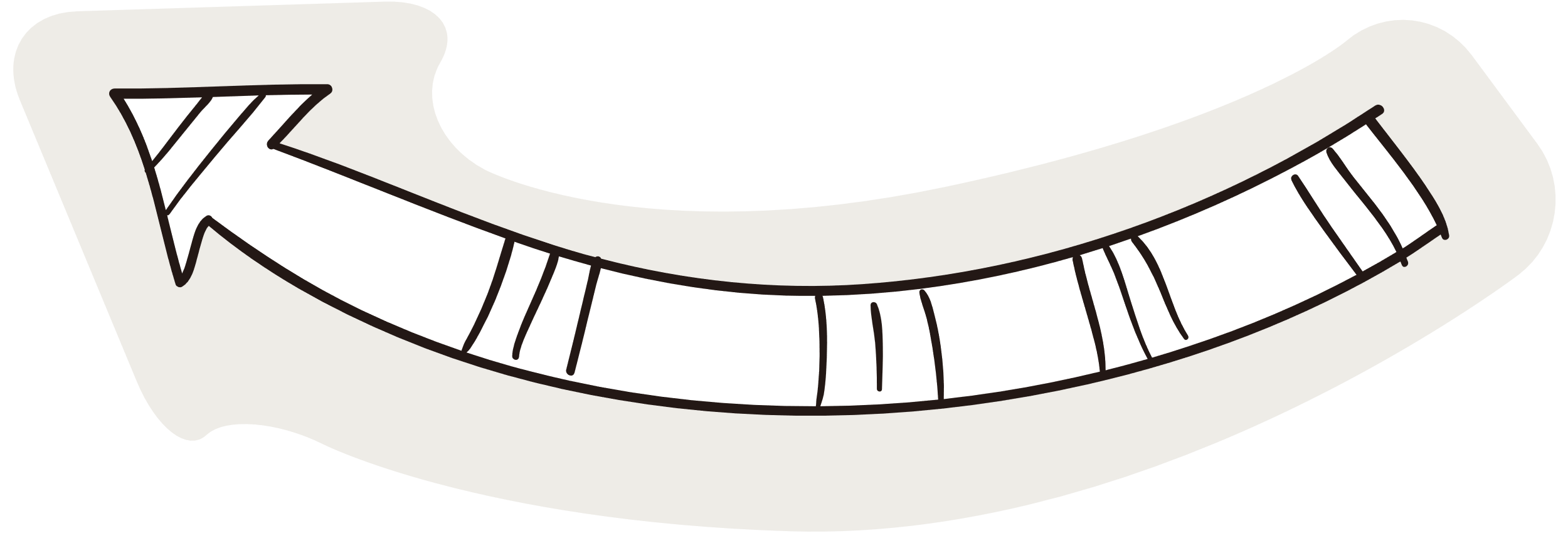 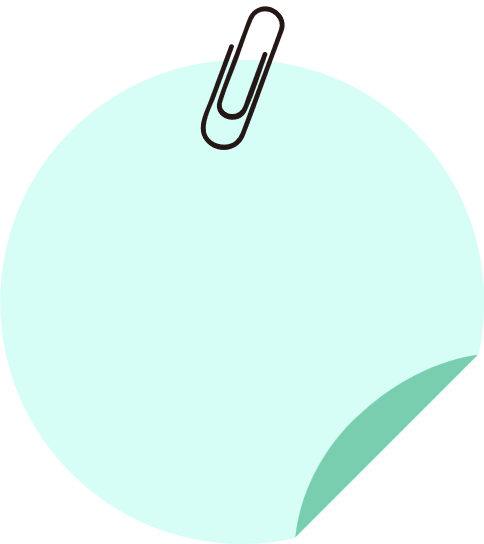 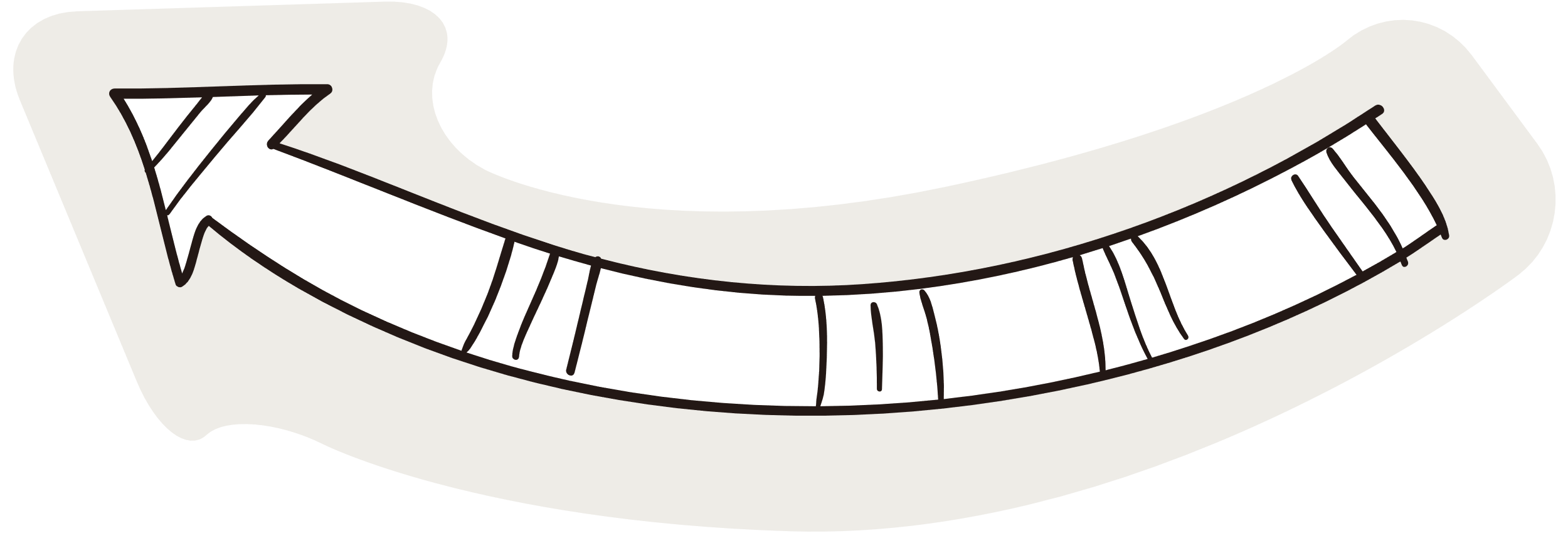 Höhere Motivation der Schüler:innen
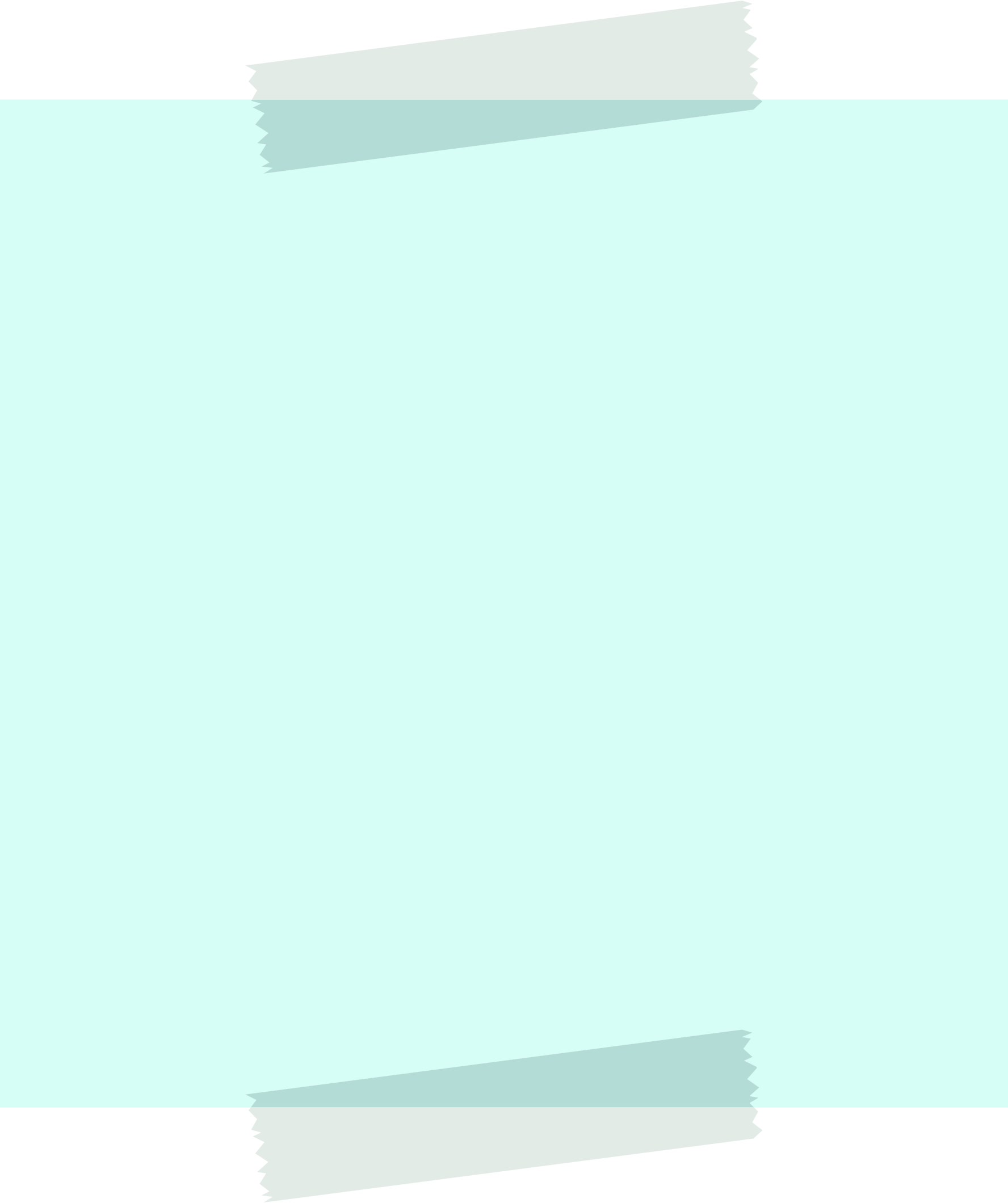 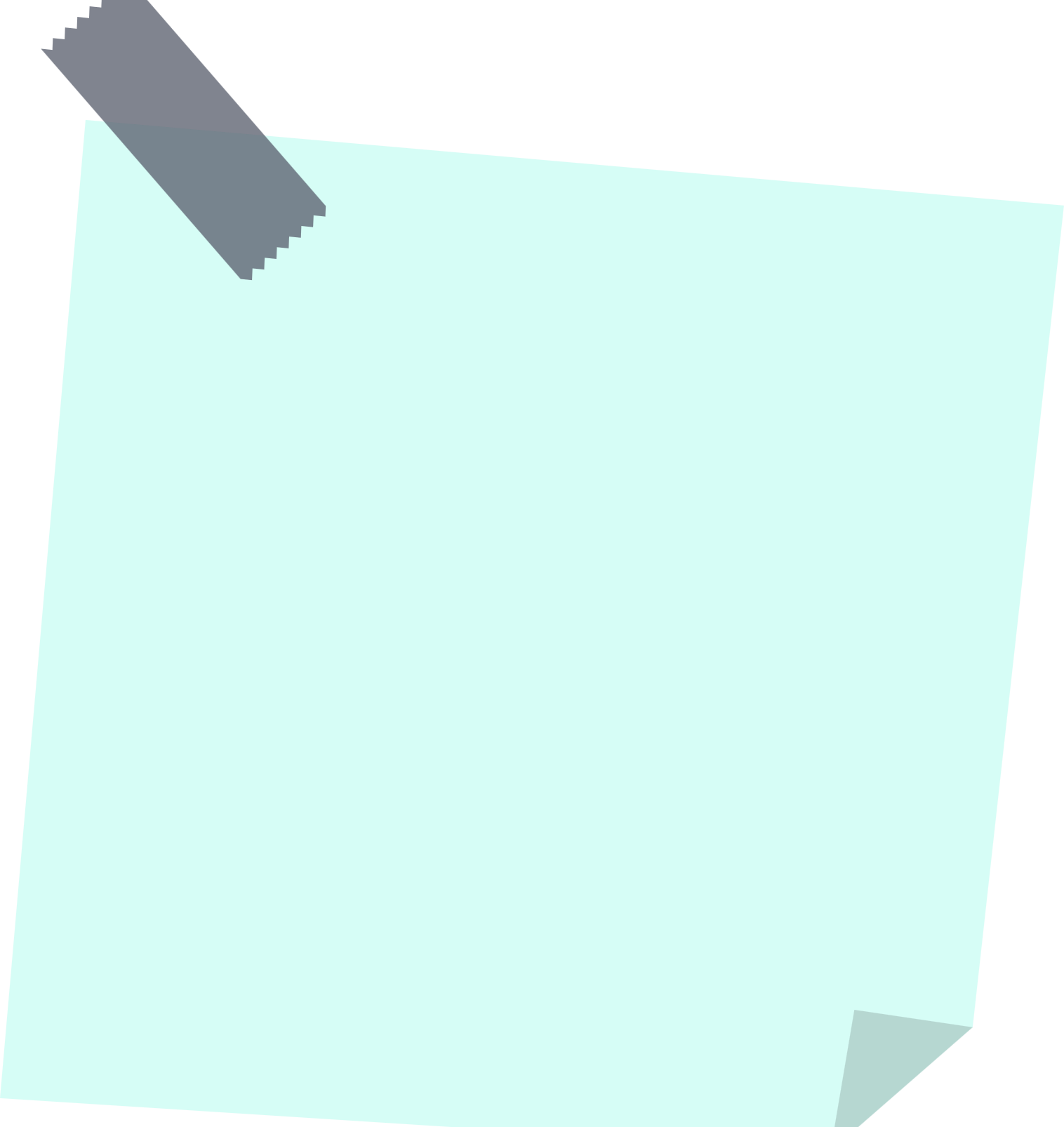 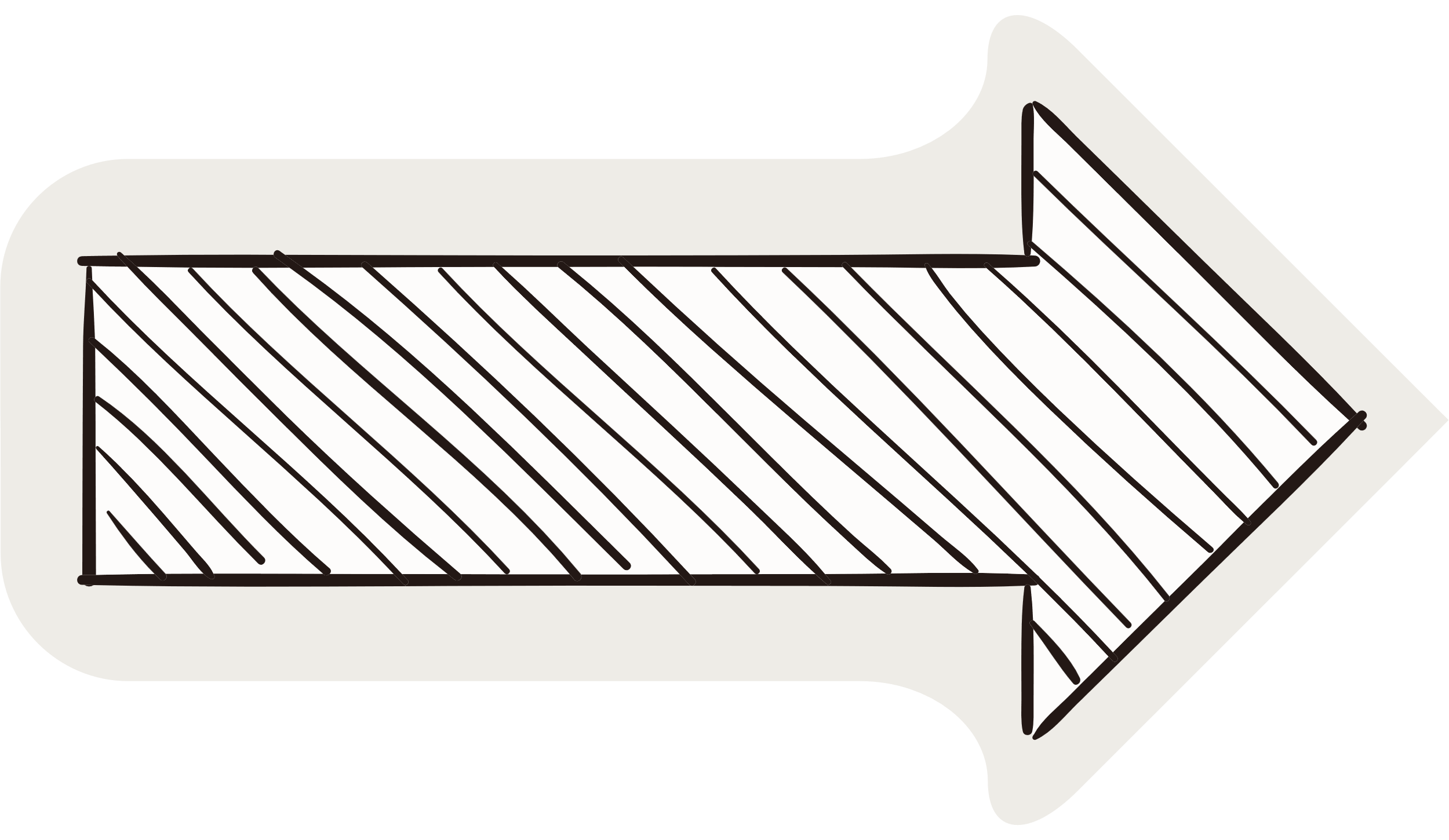 Mehr Wissen über Lehrmethoden in anderen Ländern
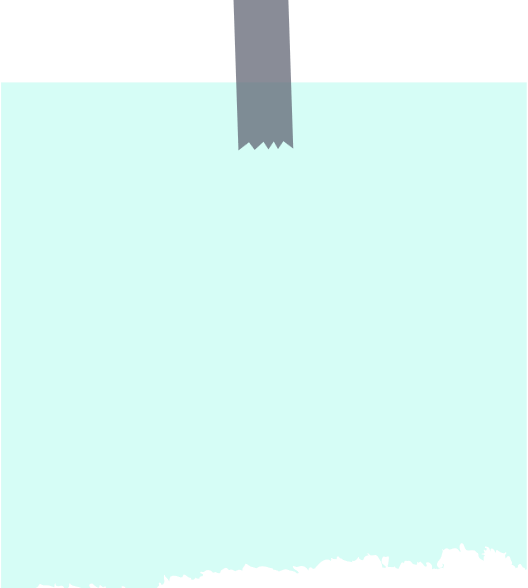 Verbesserte digitale und CLIL-Kenntnisse der Lehrkräfte
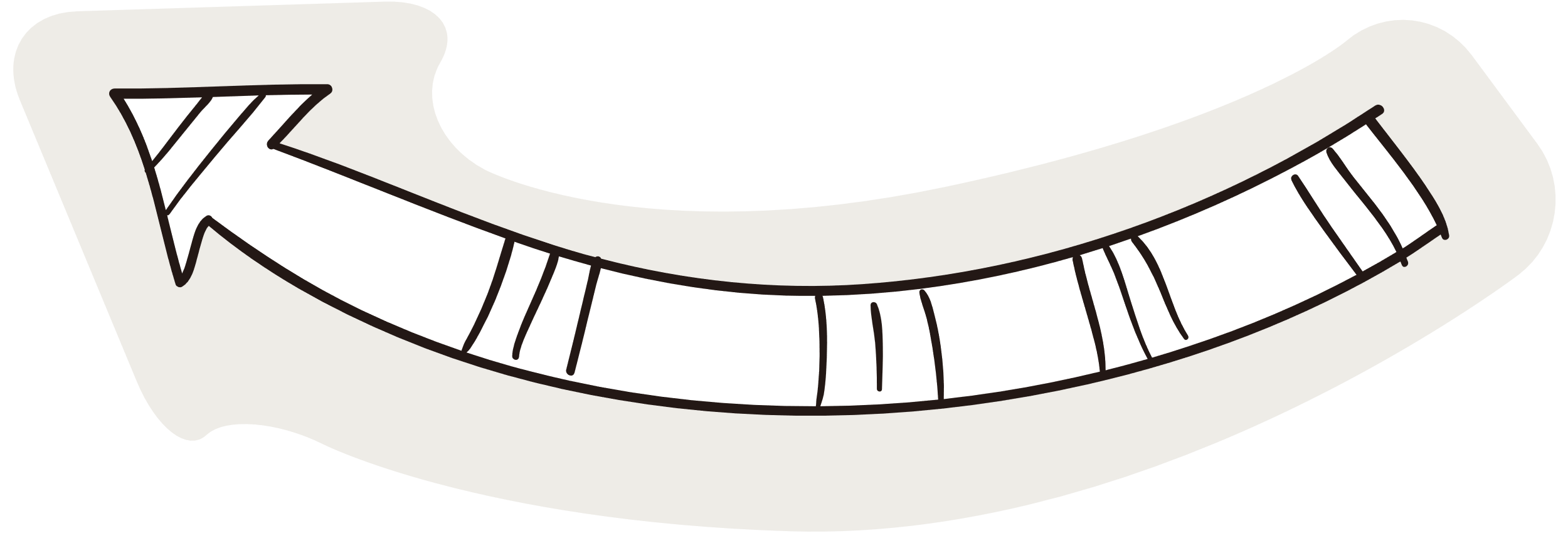 Stärkung der Fähigkeiten zum kritischen Denken bei Schüler:innen
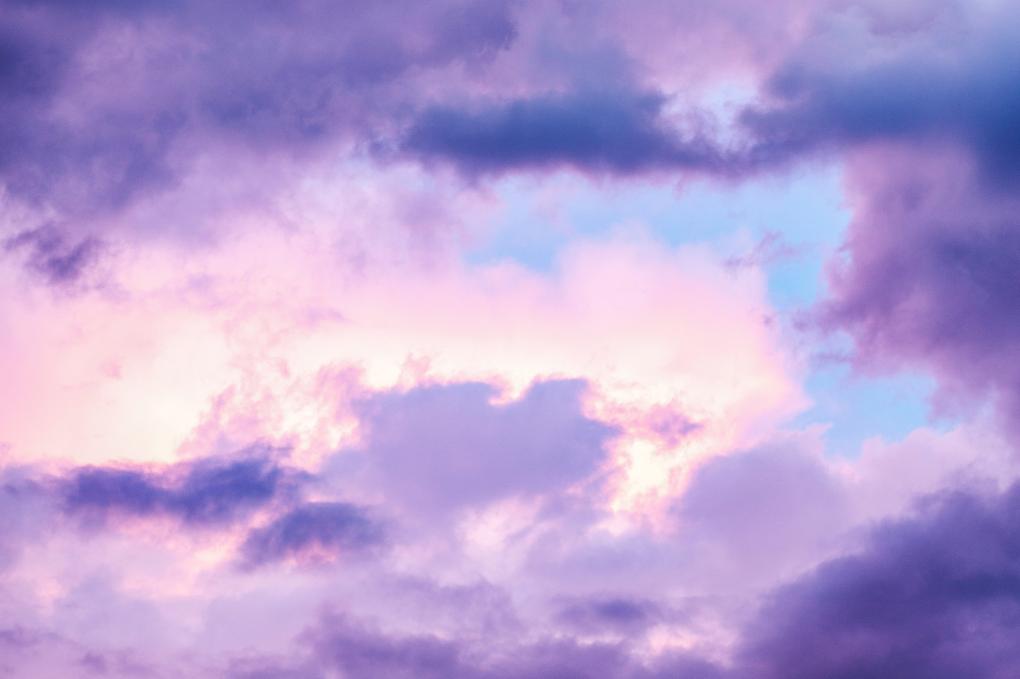 SCHRITT 6
LASSEN SIE UNS MIT DER FESTLEGUNG UNSERER STRATEGIE BEGINNEN
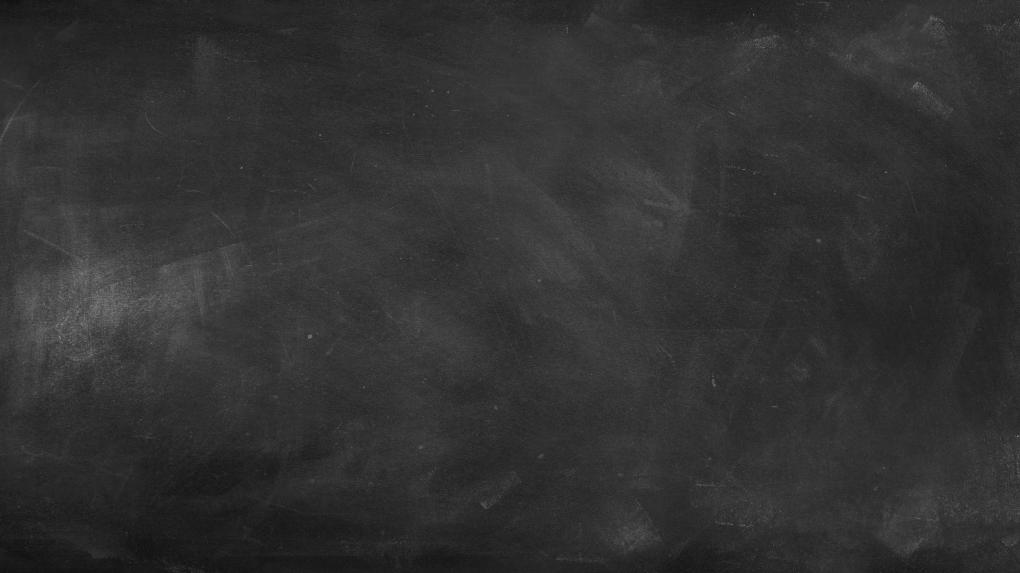 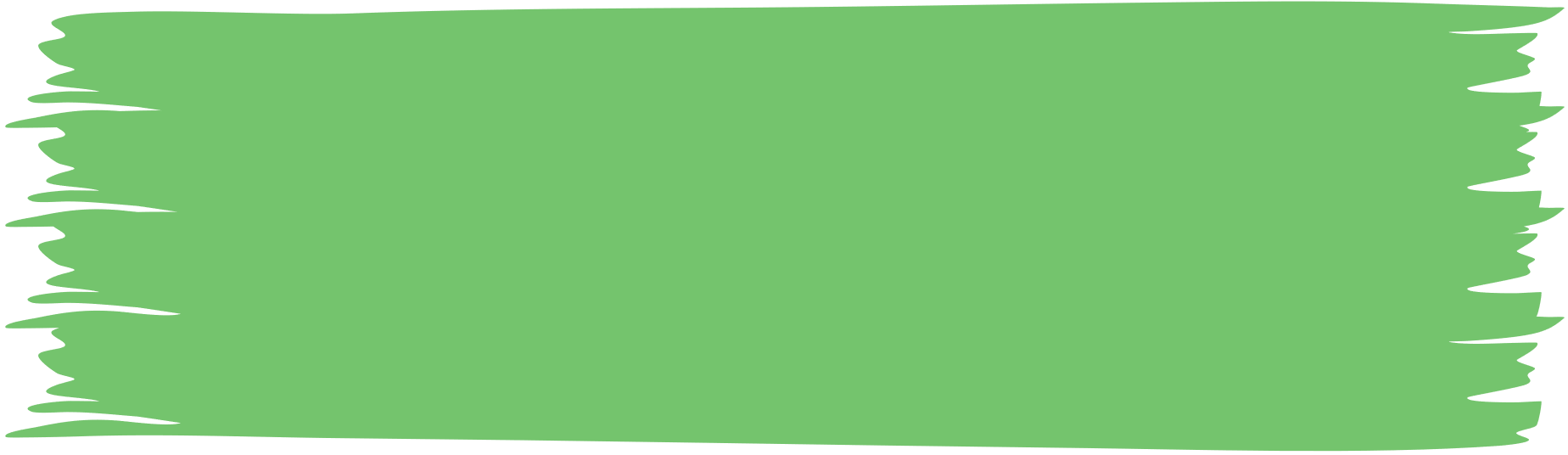 BESSERE ERGEBNISSE DER SCHÜLER IN DEN MINT-FÄCHERN
Gesamtziel
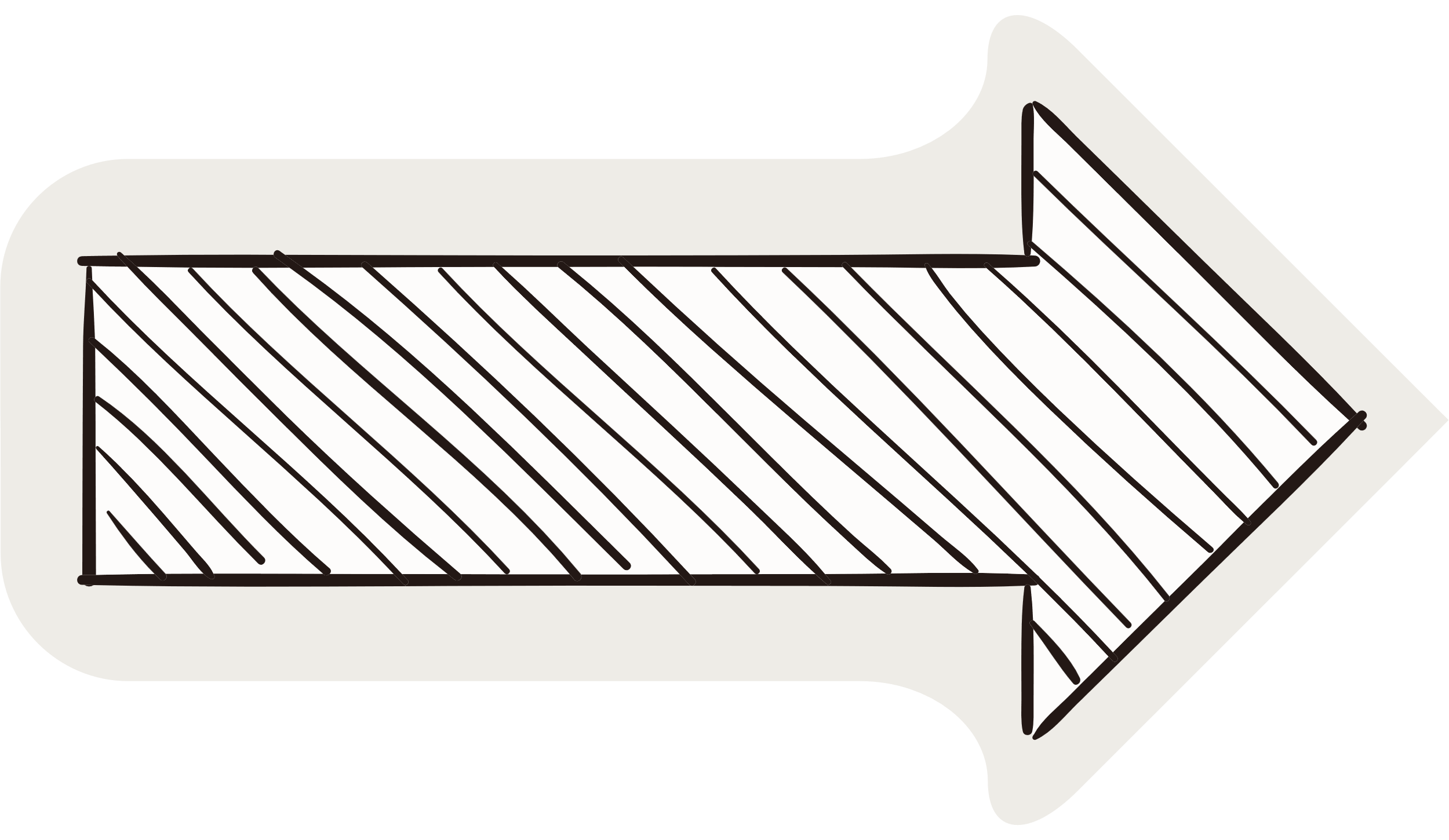 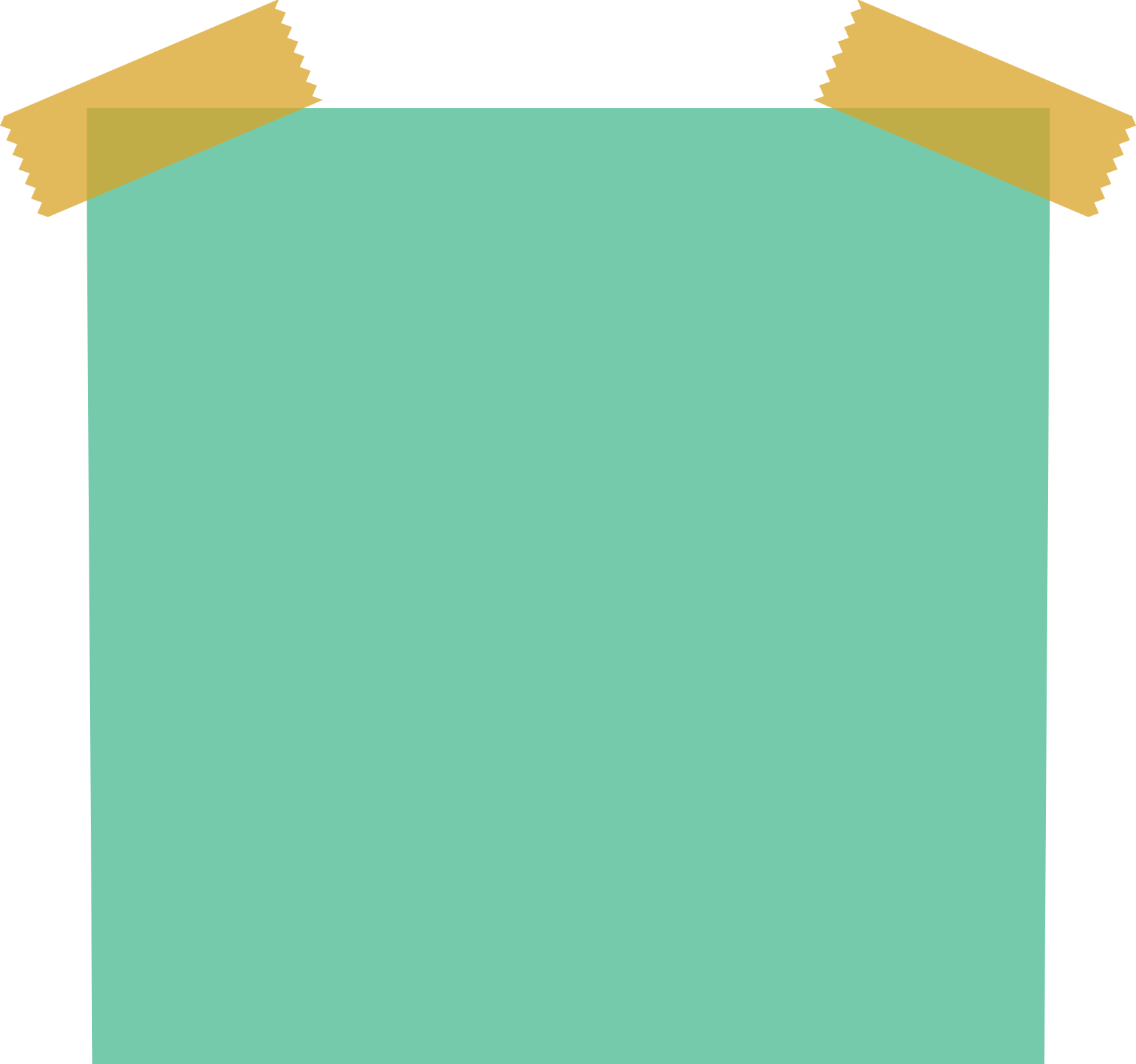 SPEZIFISCHES ZIEL
Breitere Lernerfahrung in MINT-Fächern
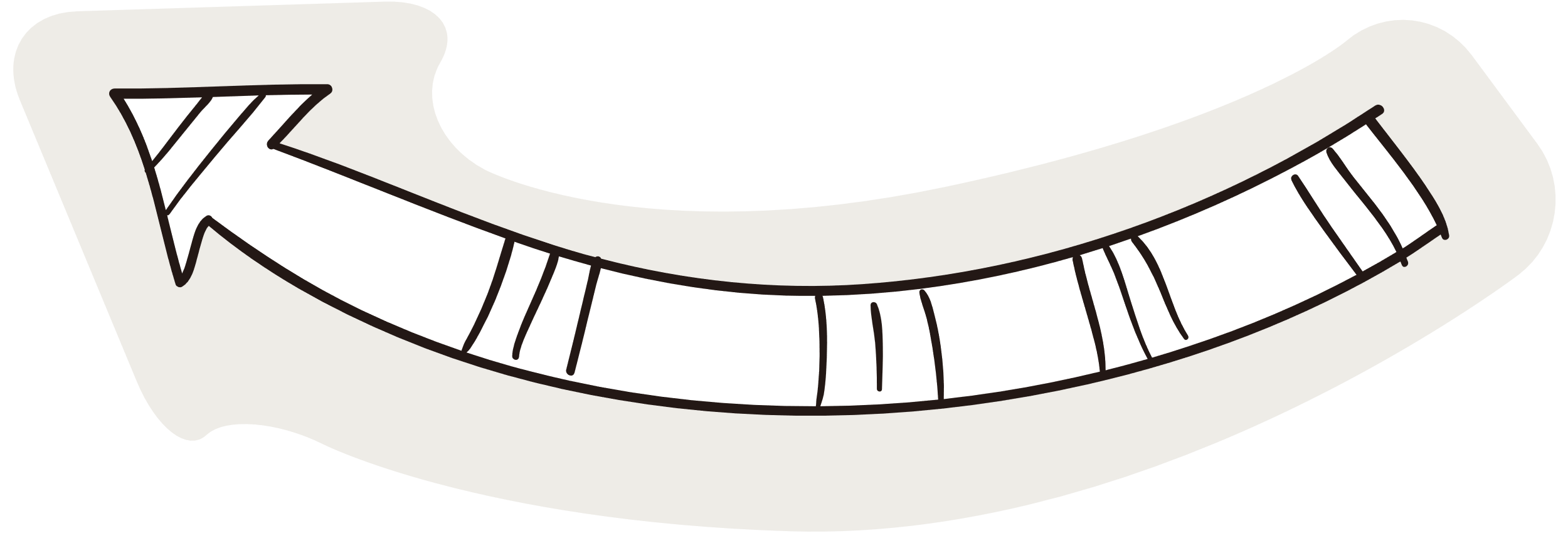 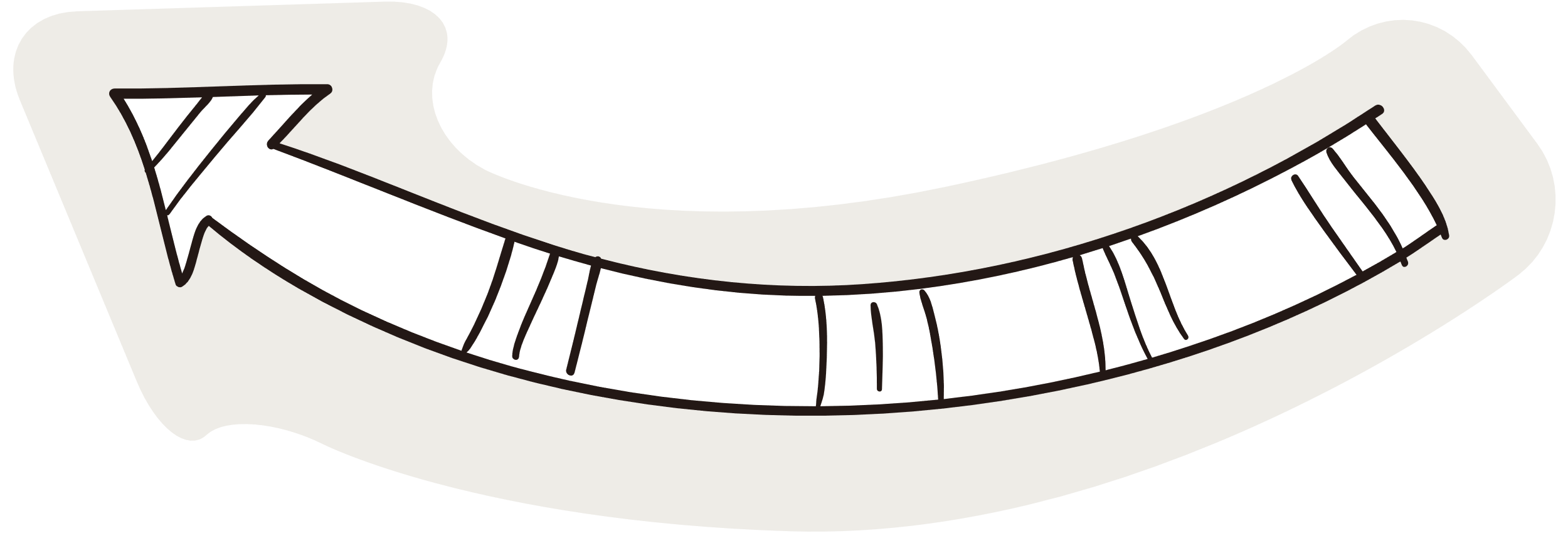 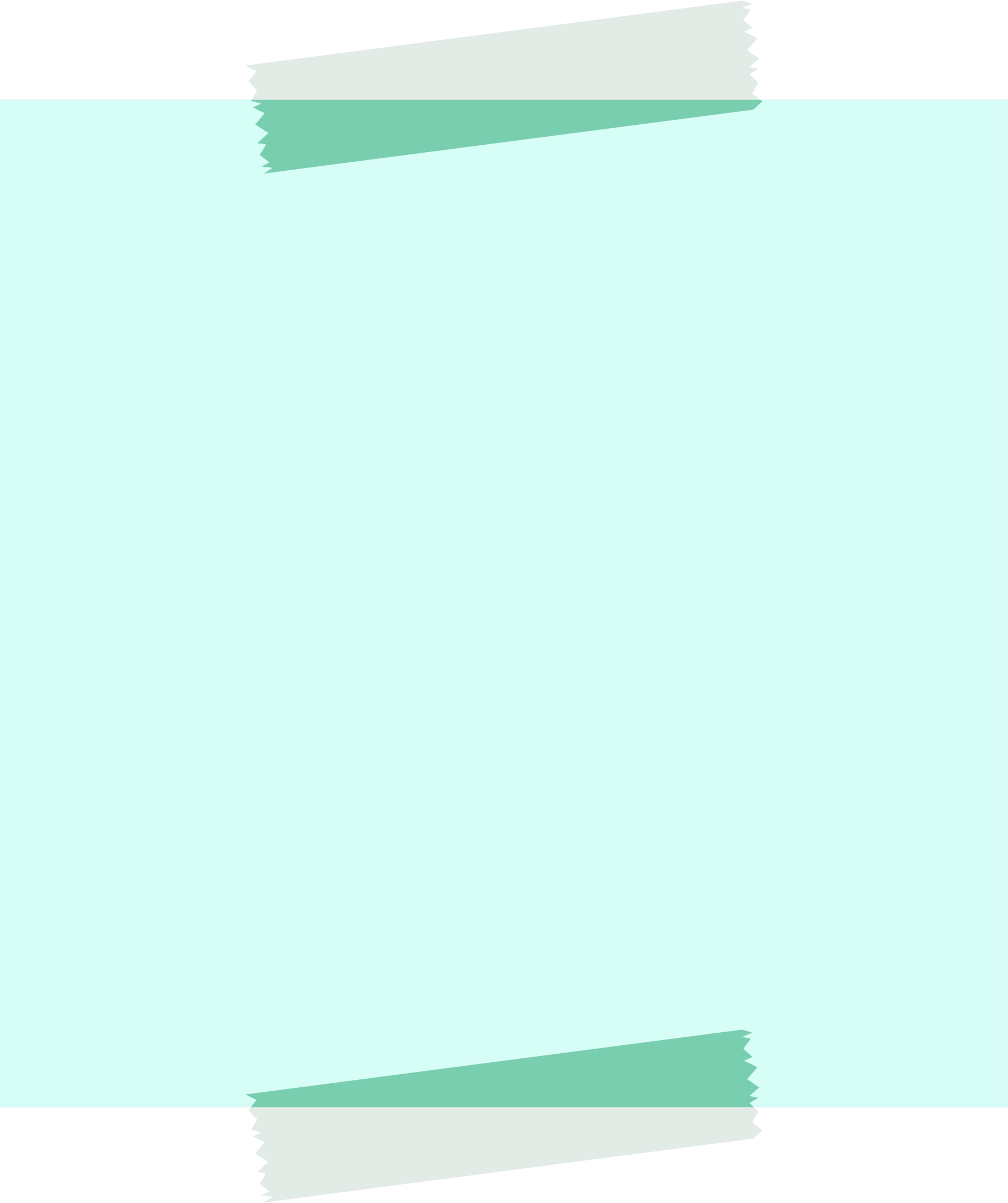 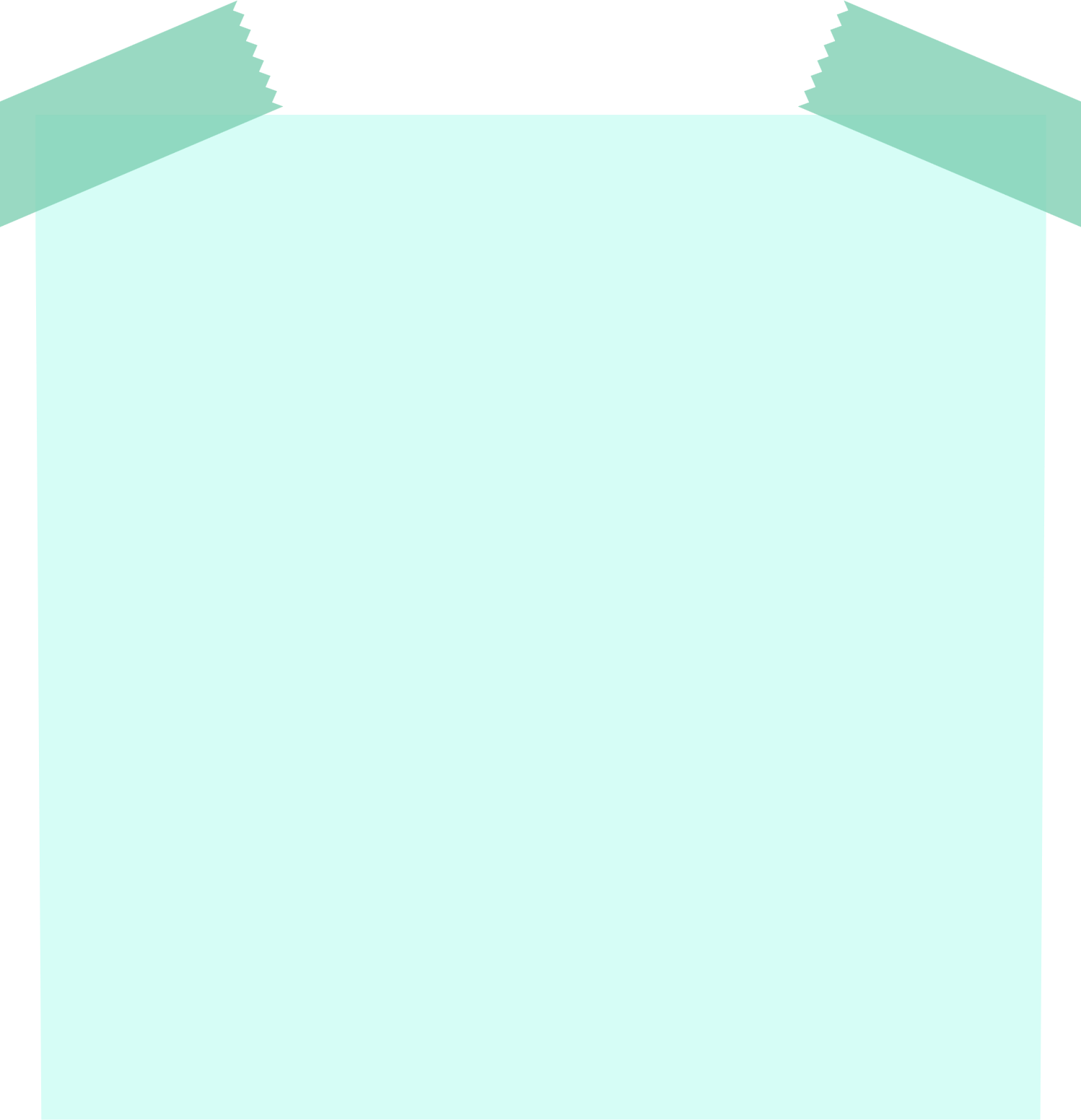 Neue Lehrstrategien
Verbesserte Fähigkeit der Schüler:innen, in Teams zu arbeiten
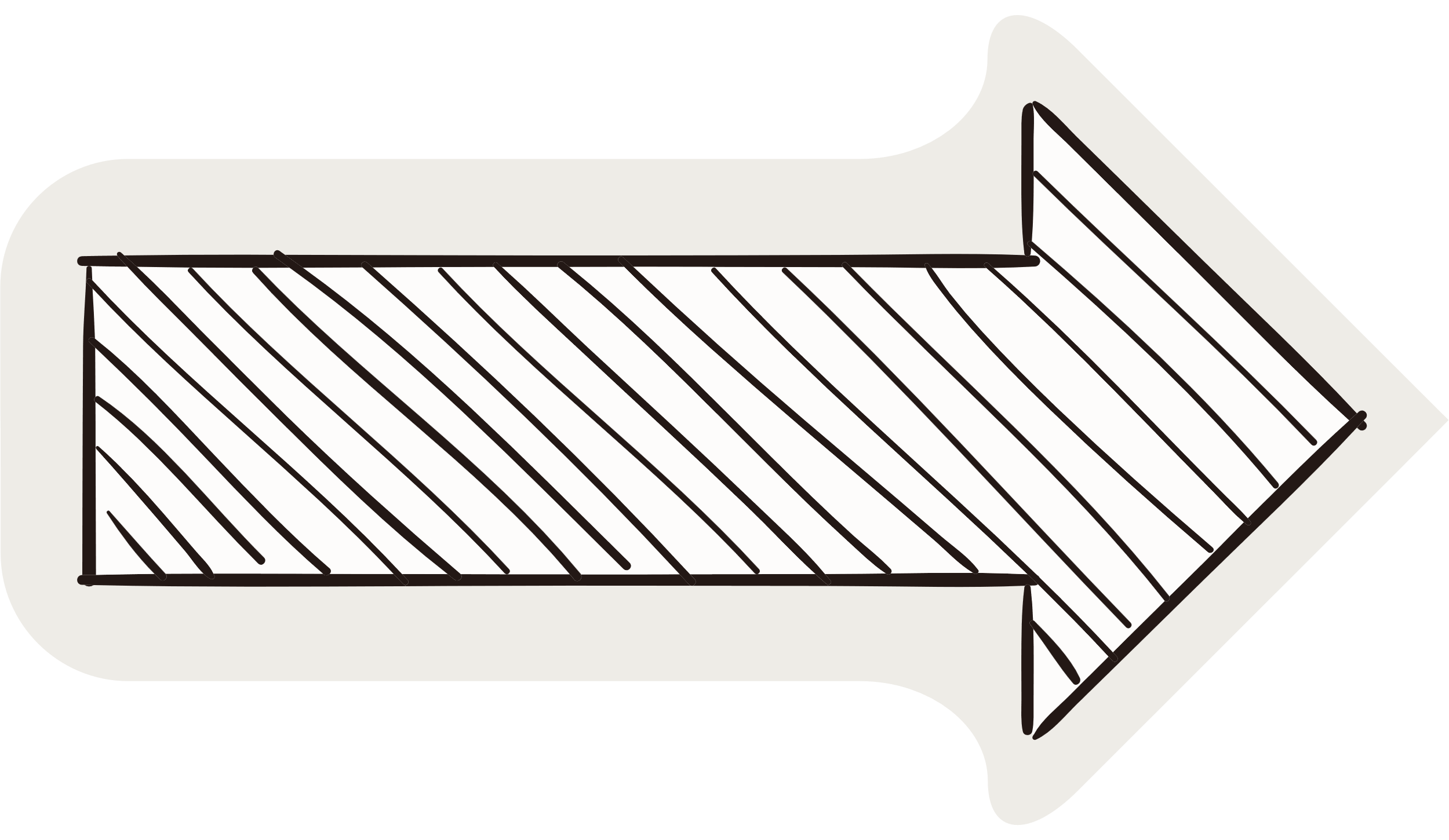 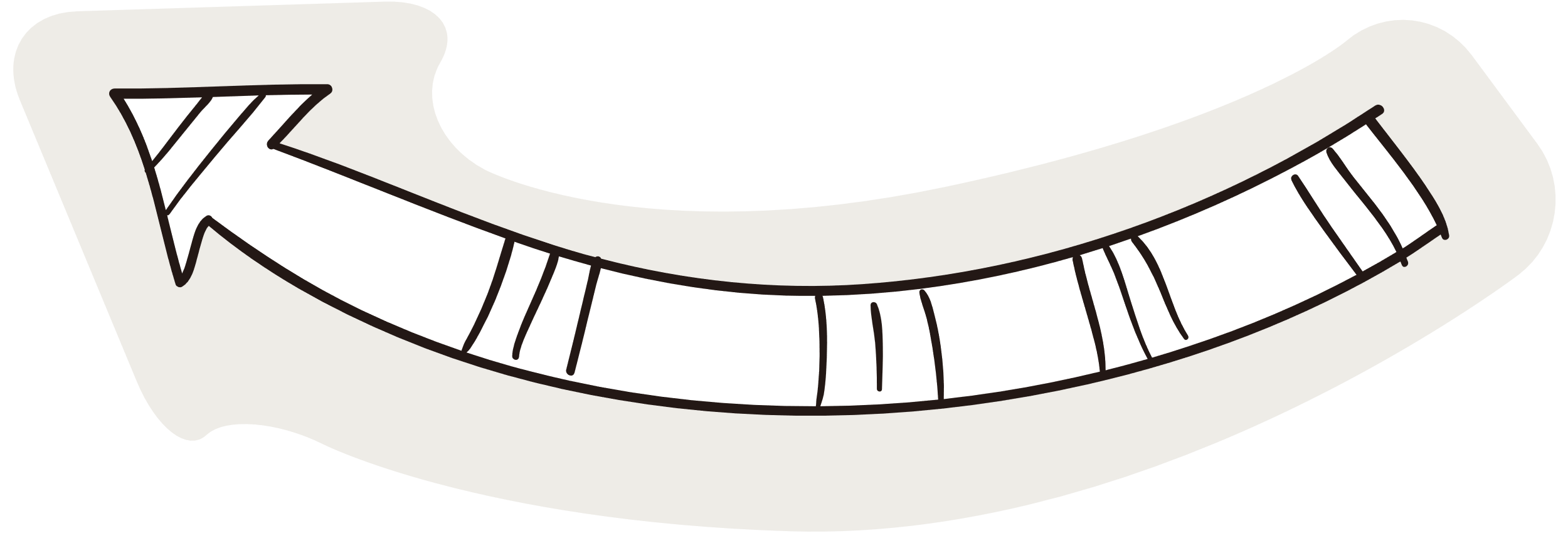 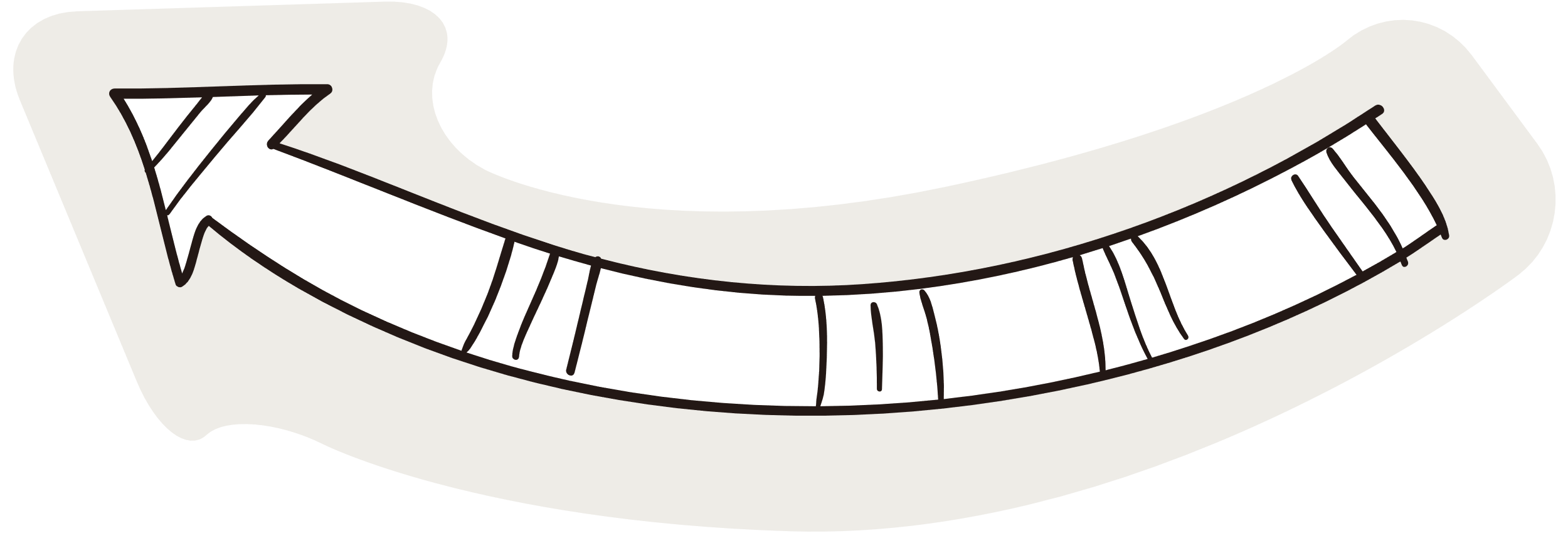 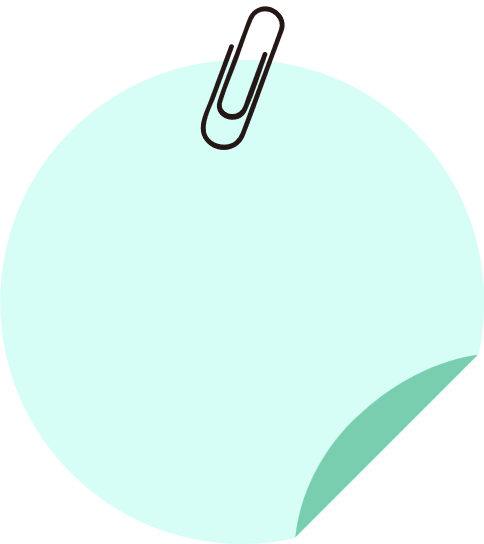 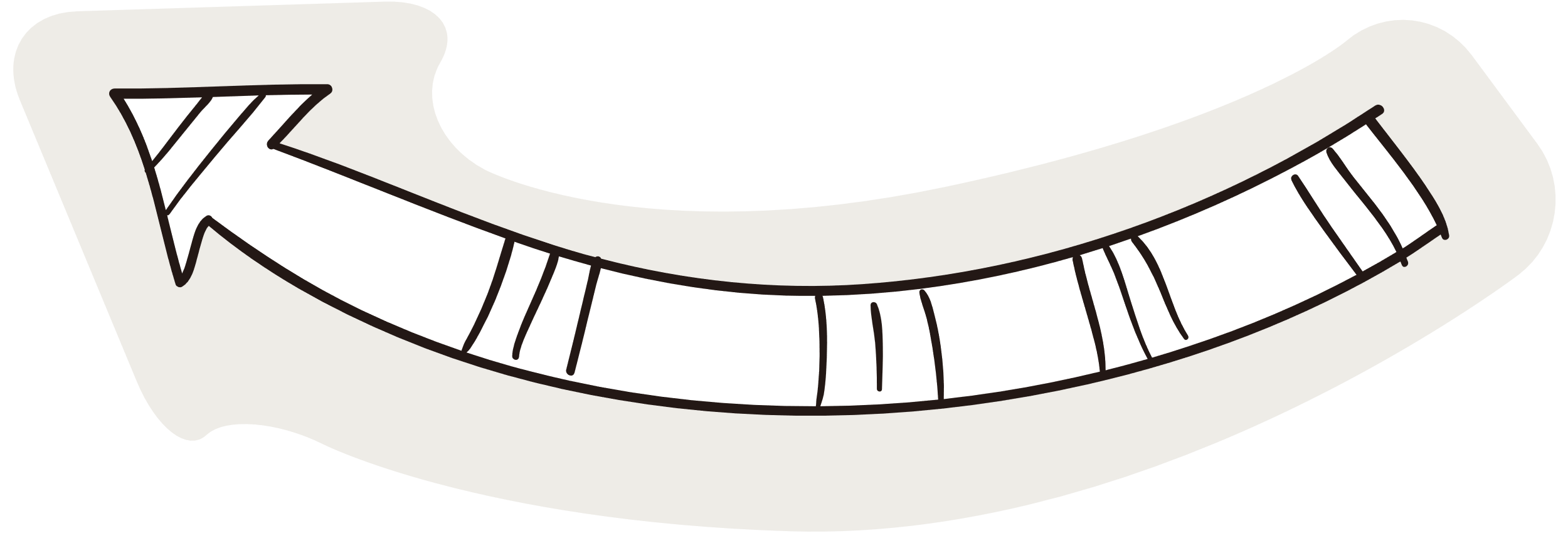 ERWARTETE ERGEBNISSE
Höhere Motivation der Schüler:innen
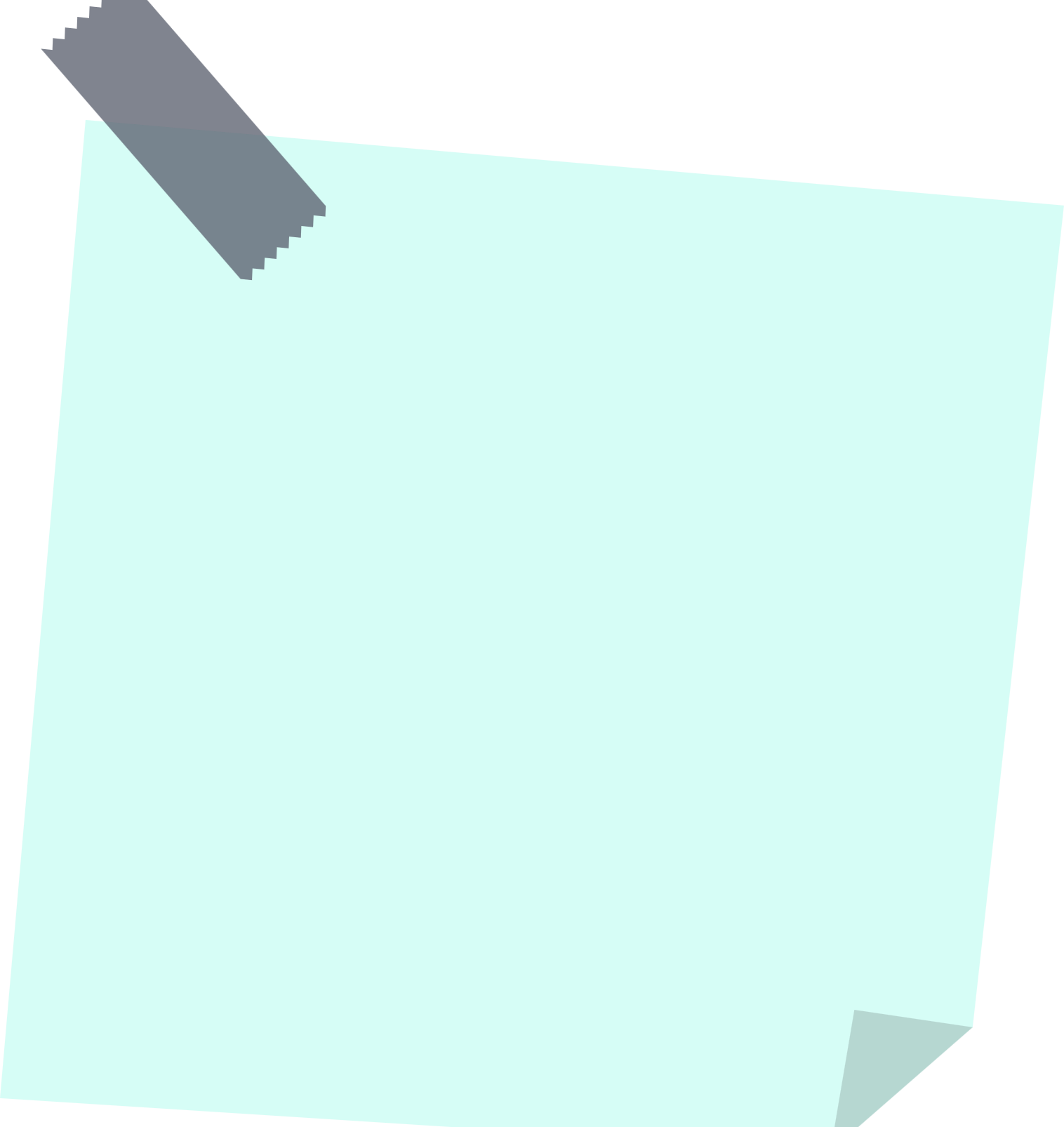 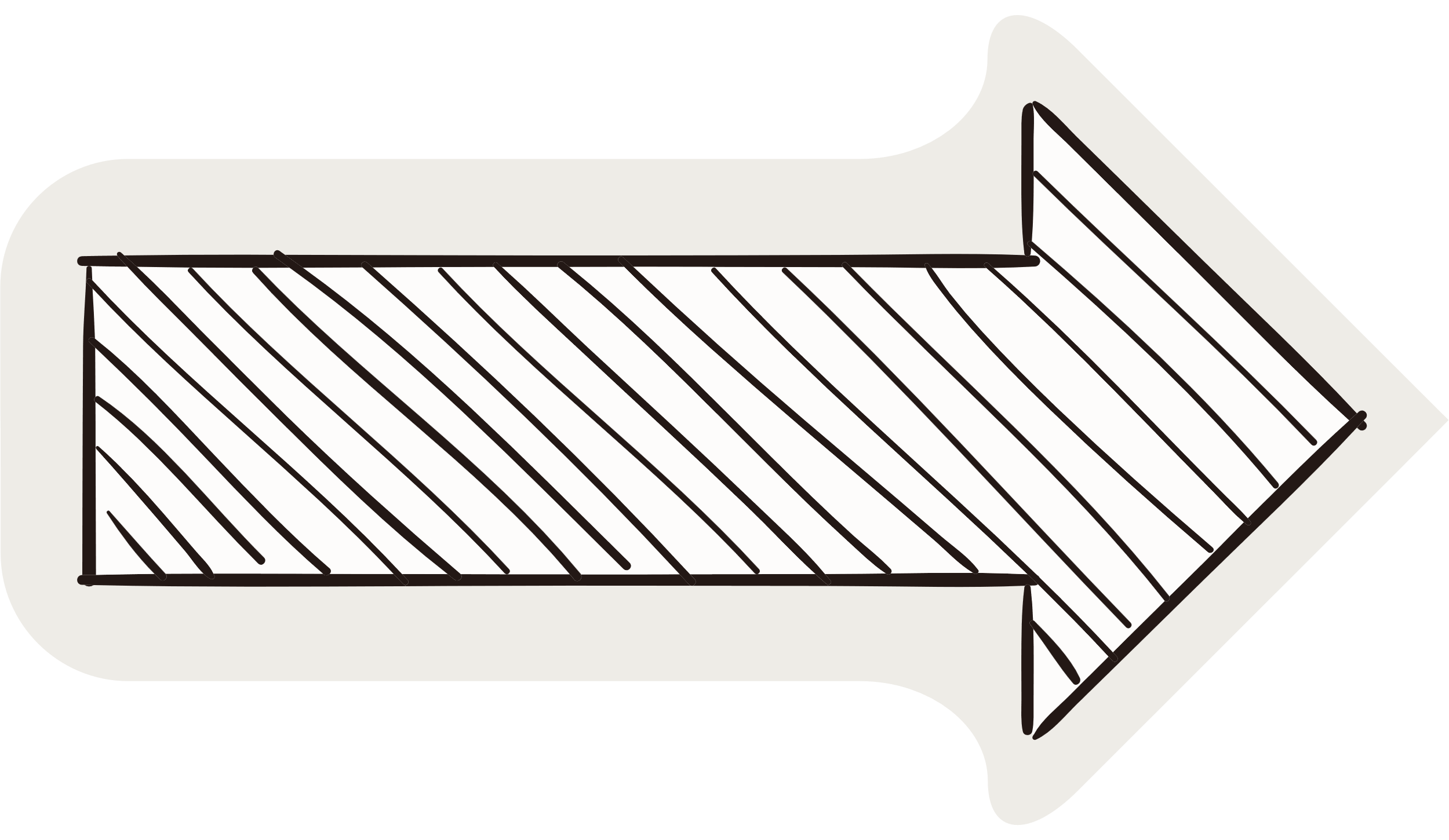 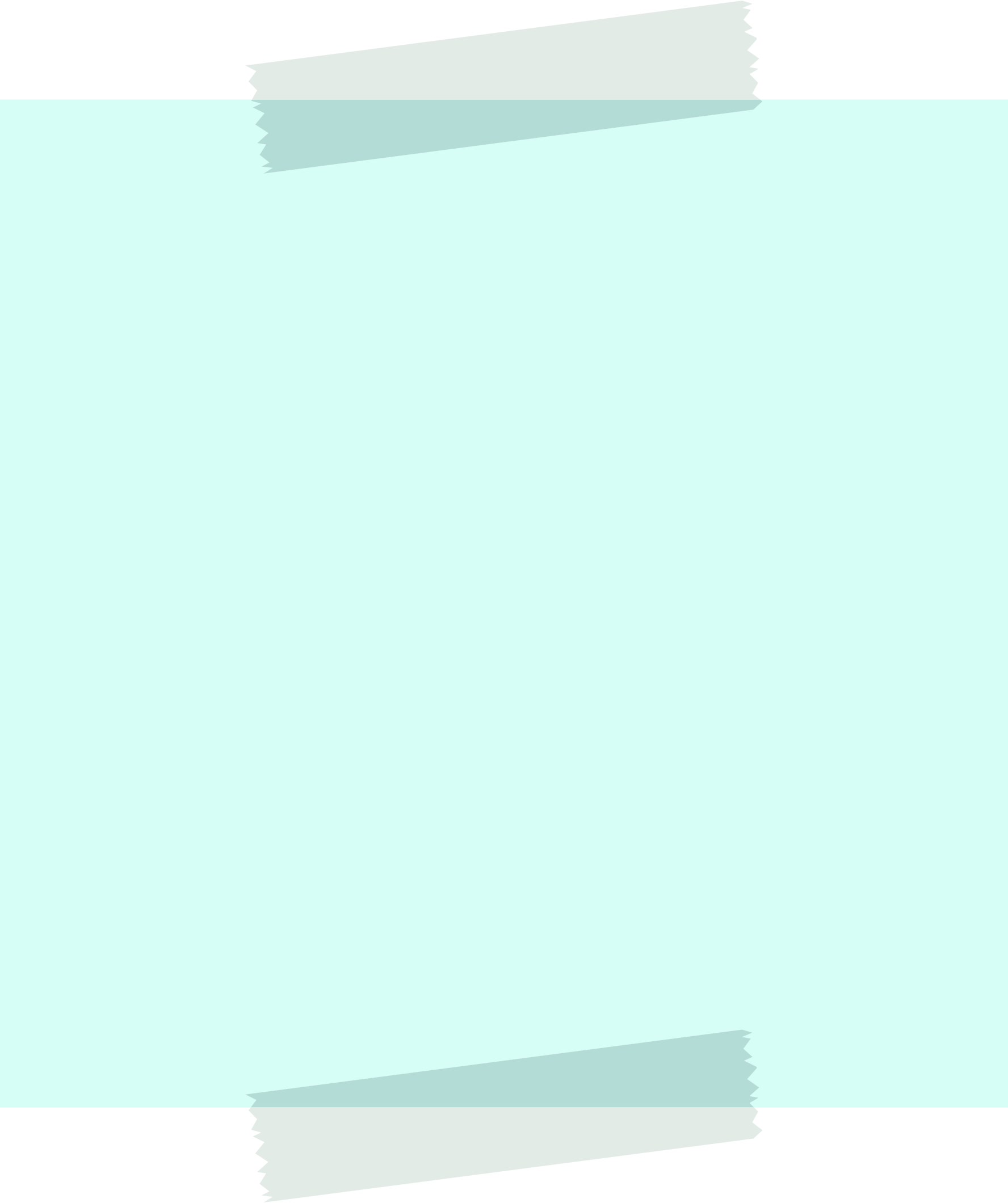 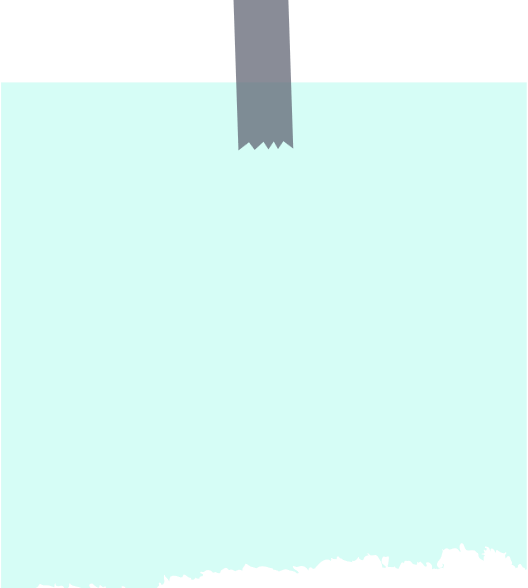 Mehr Wissen über Lehrmethoden in anderen Ländern
Verbesserte digitale und CLIL-Kenntnisse der Lehrkräfte
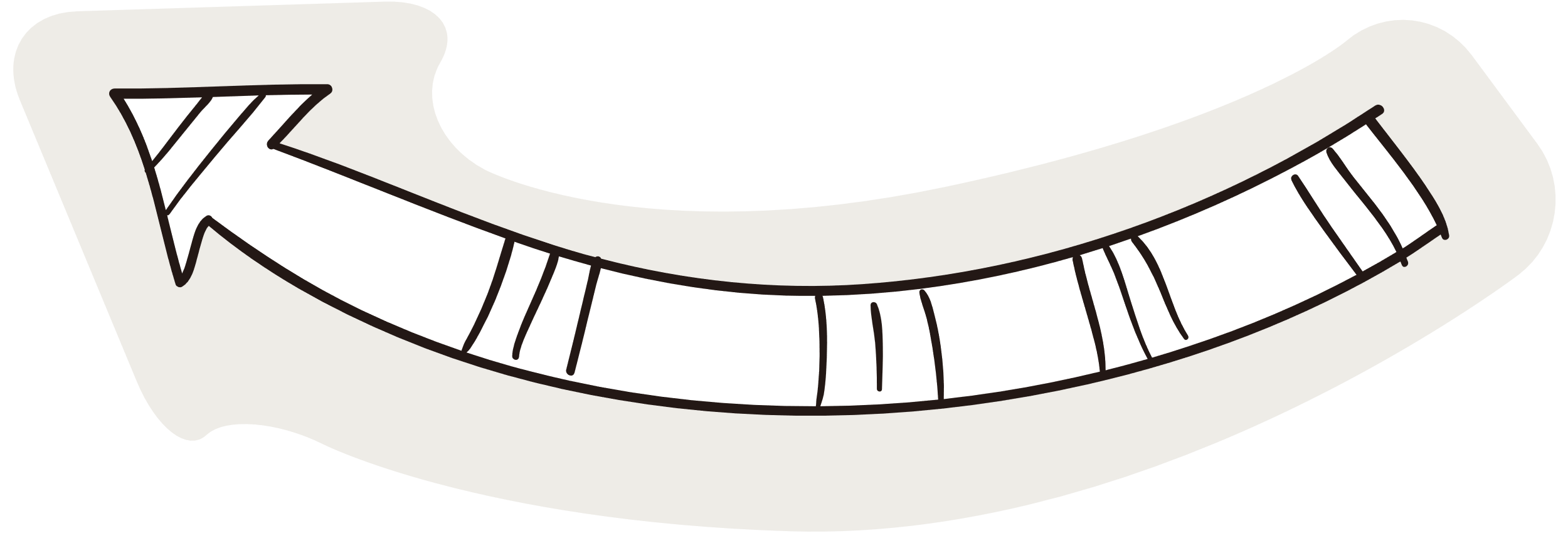 Stärkung der Fähigkeiten zum kritischen Denken bei Schüler:innen
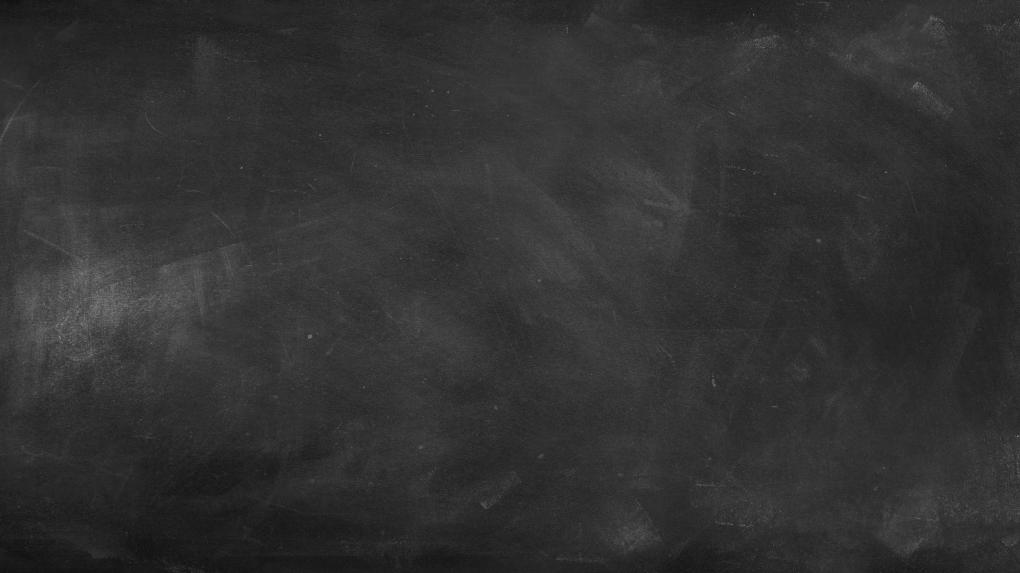 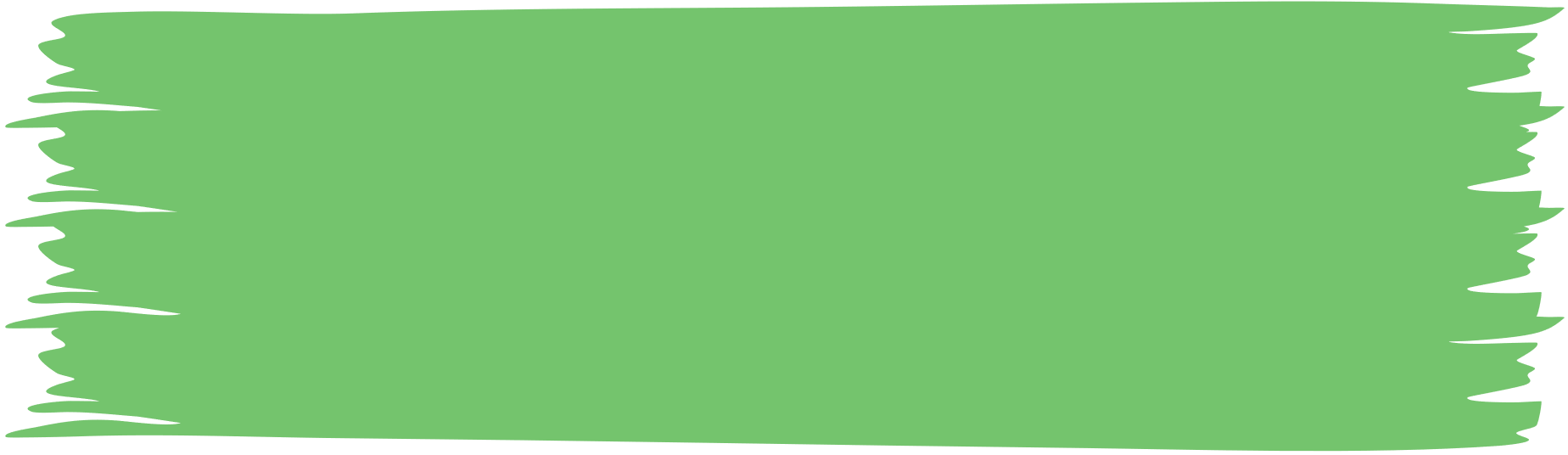 Gesamtziel
BESSERE ERGEBNISSE DER SCHÜLER IN DEN MINT-FÄCHERN
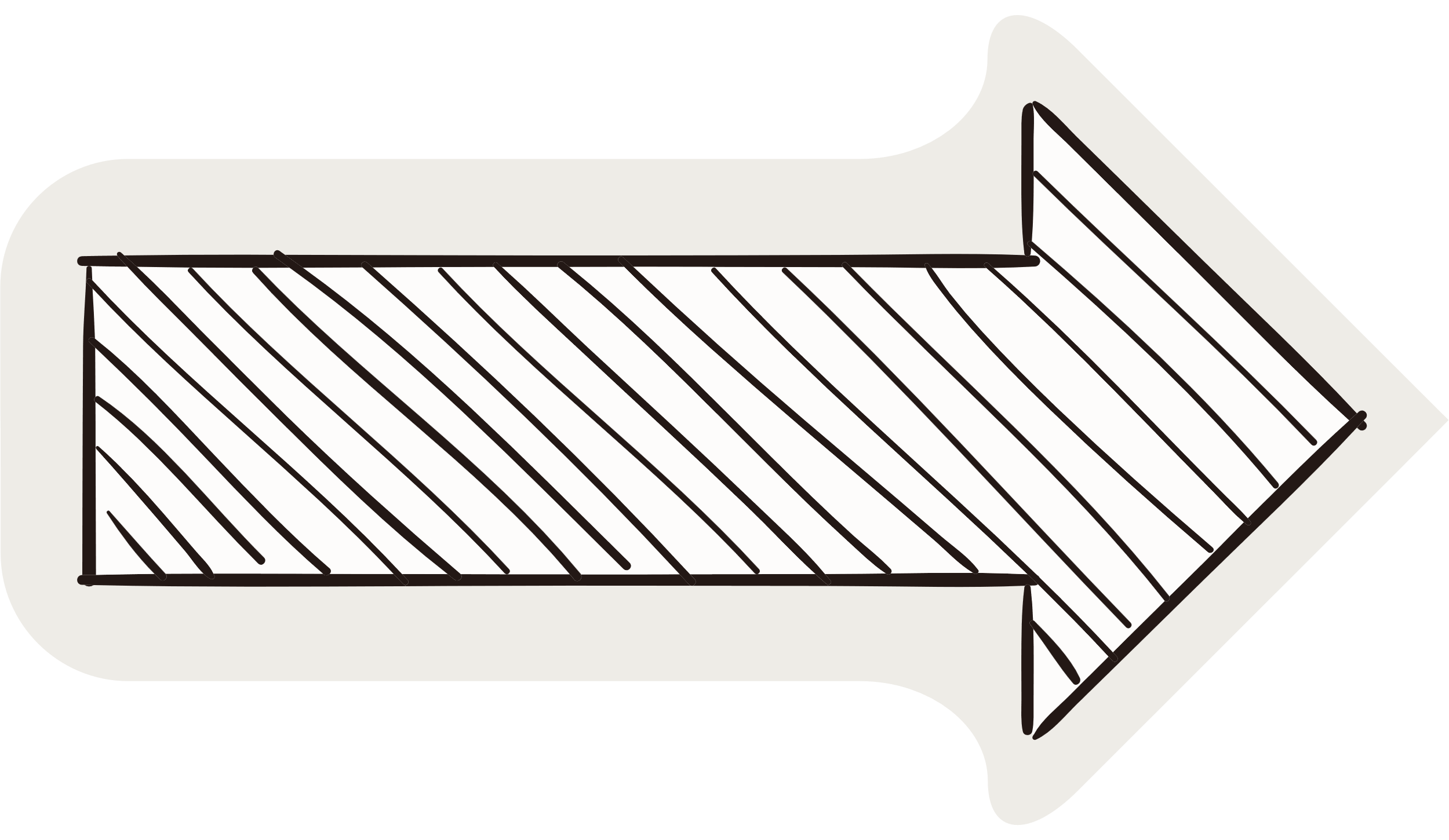 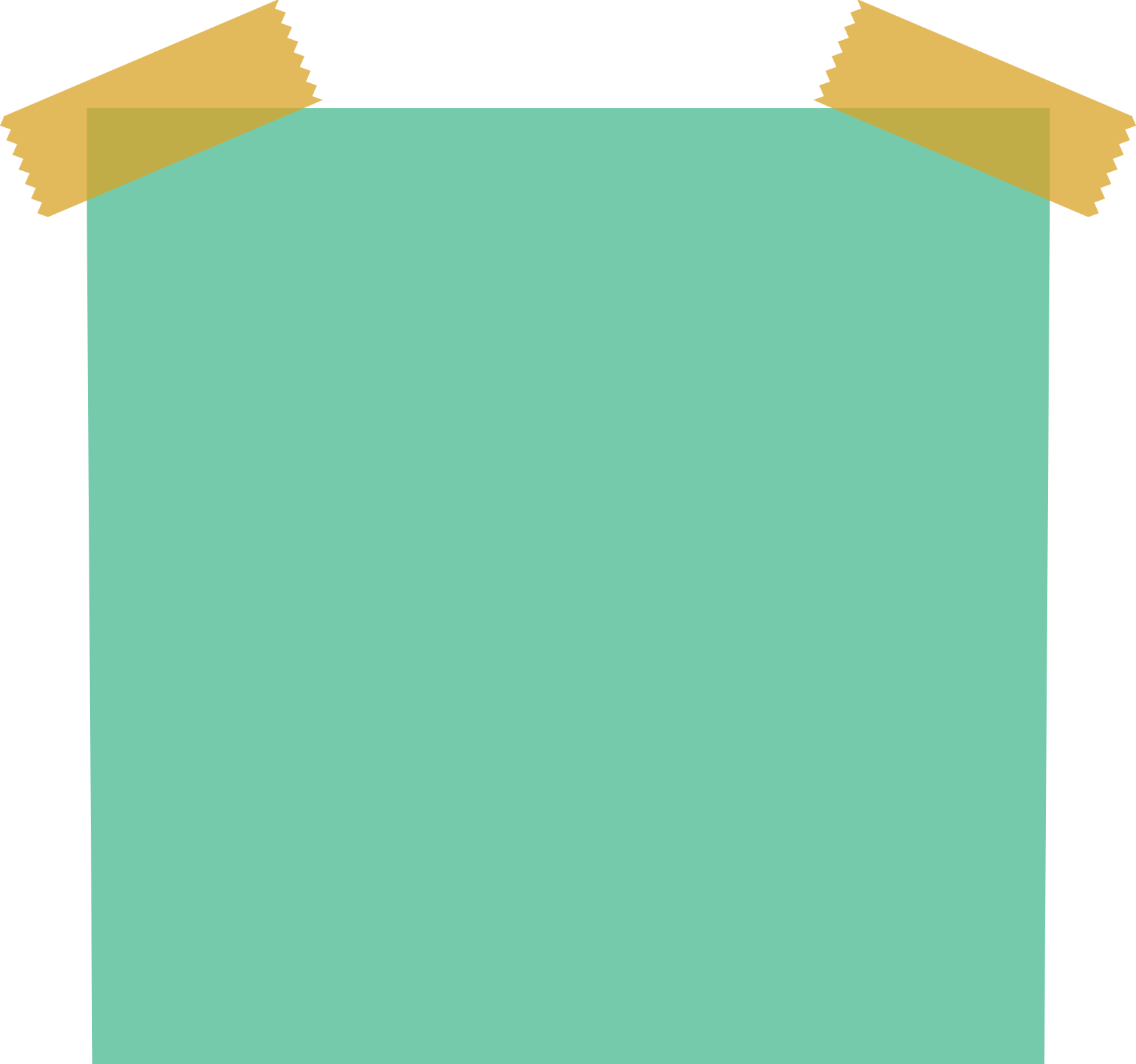 Breitere Lernerfahrung in MINT-Fächern
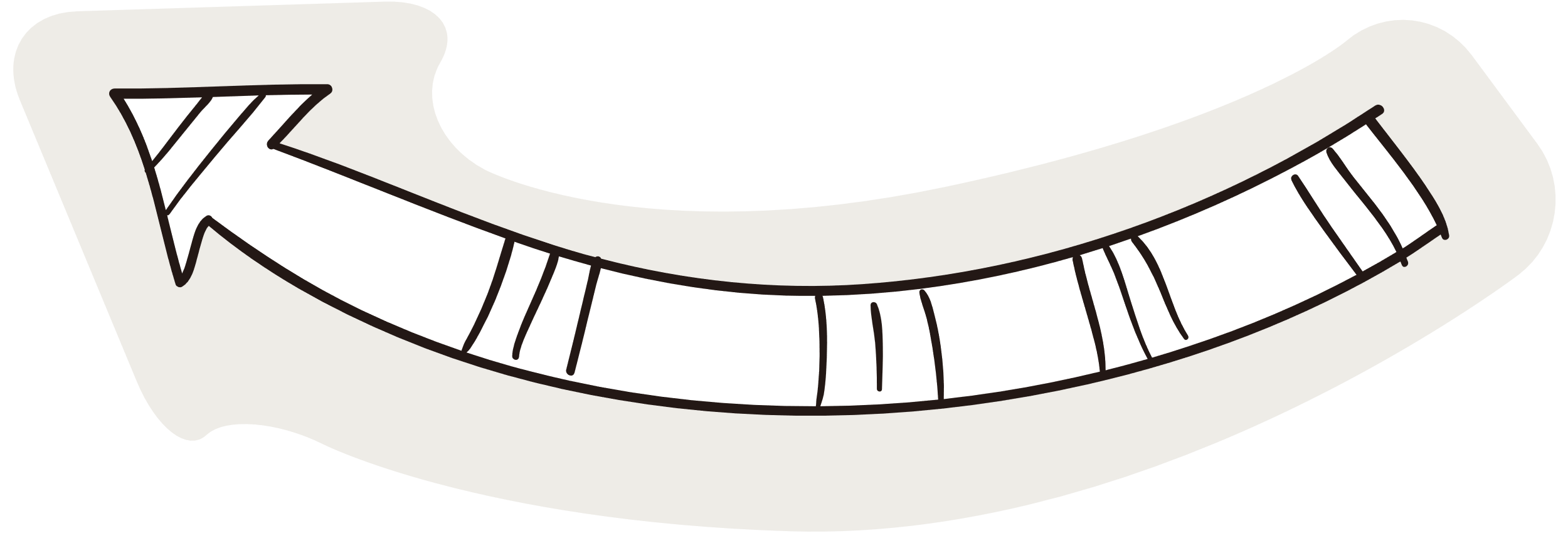 Spezifisches ziel
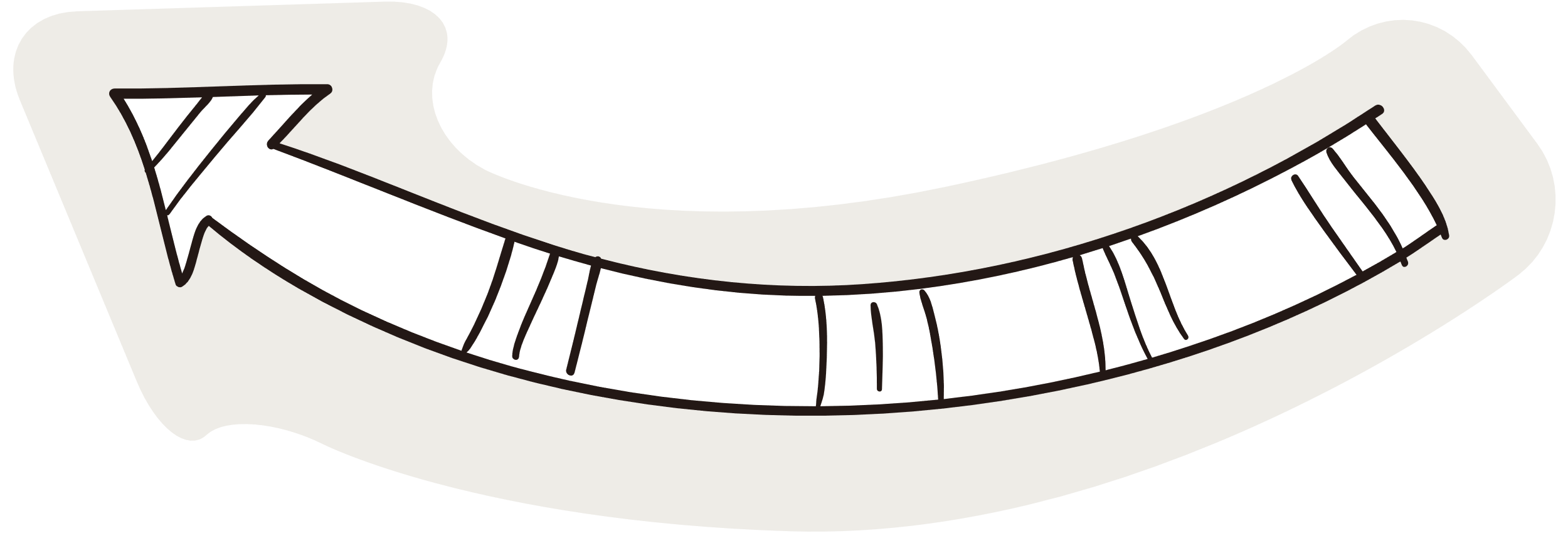 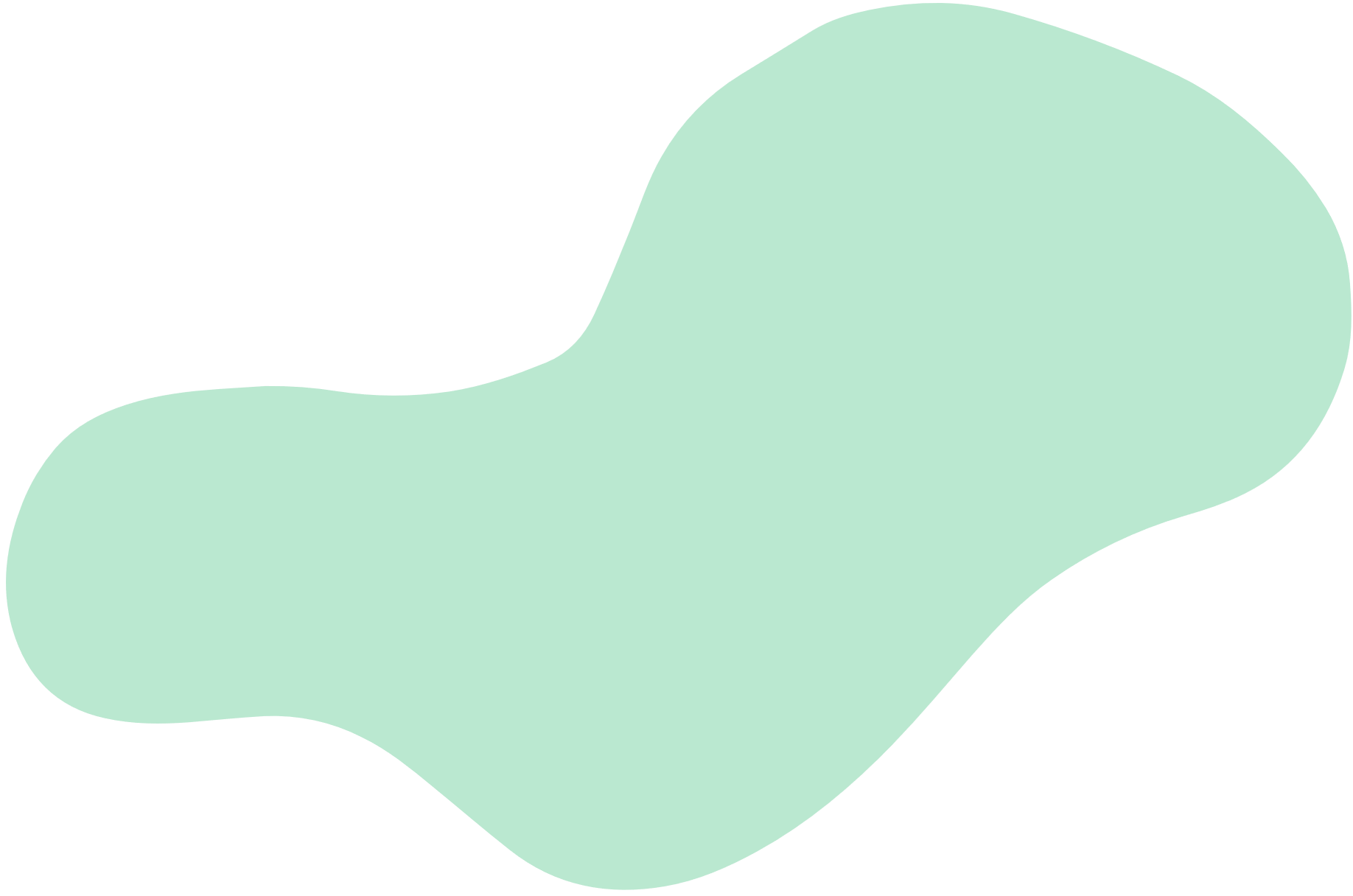 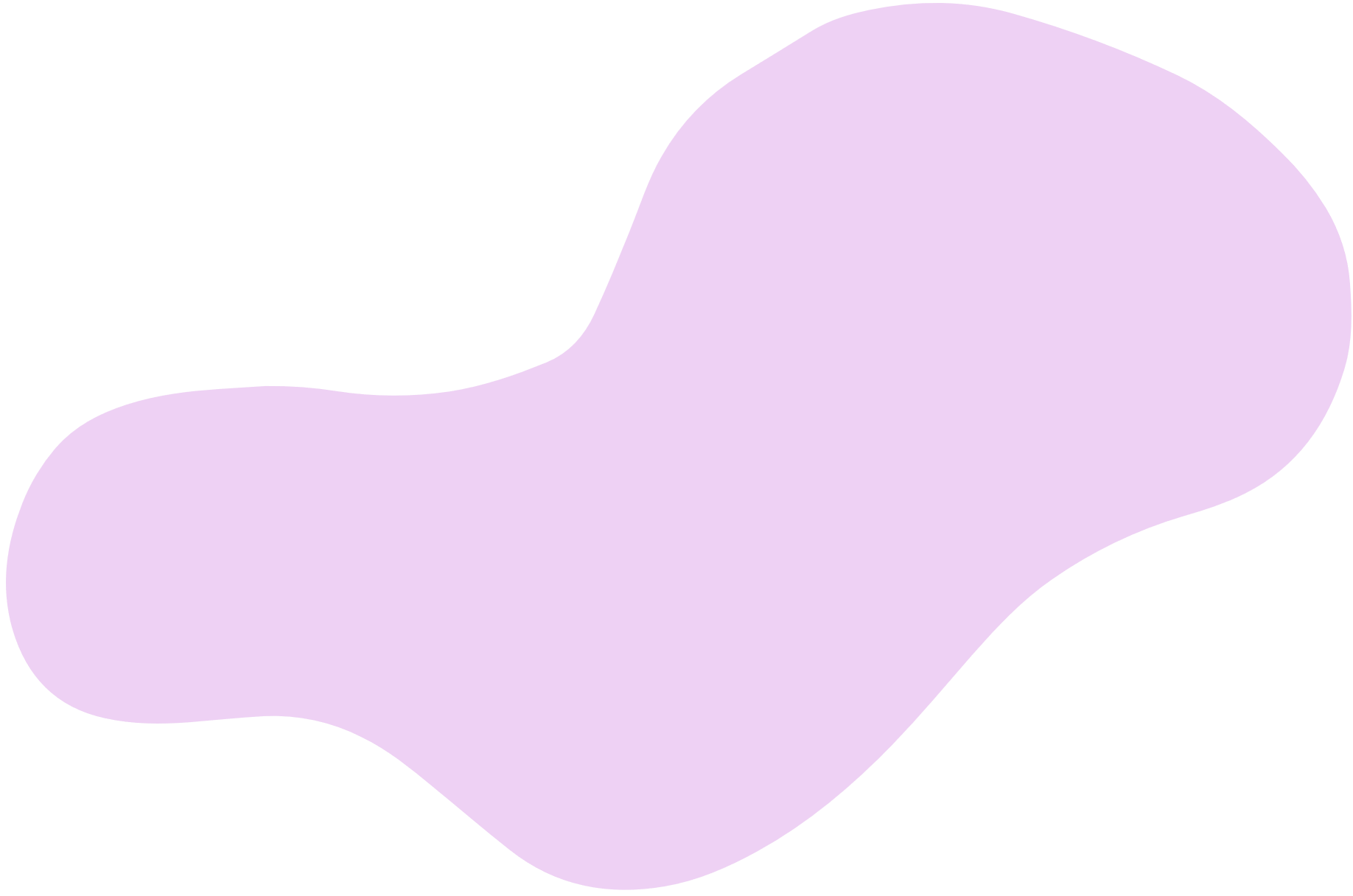 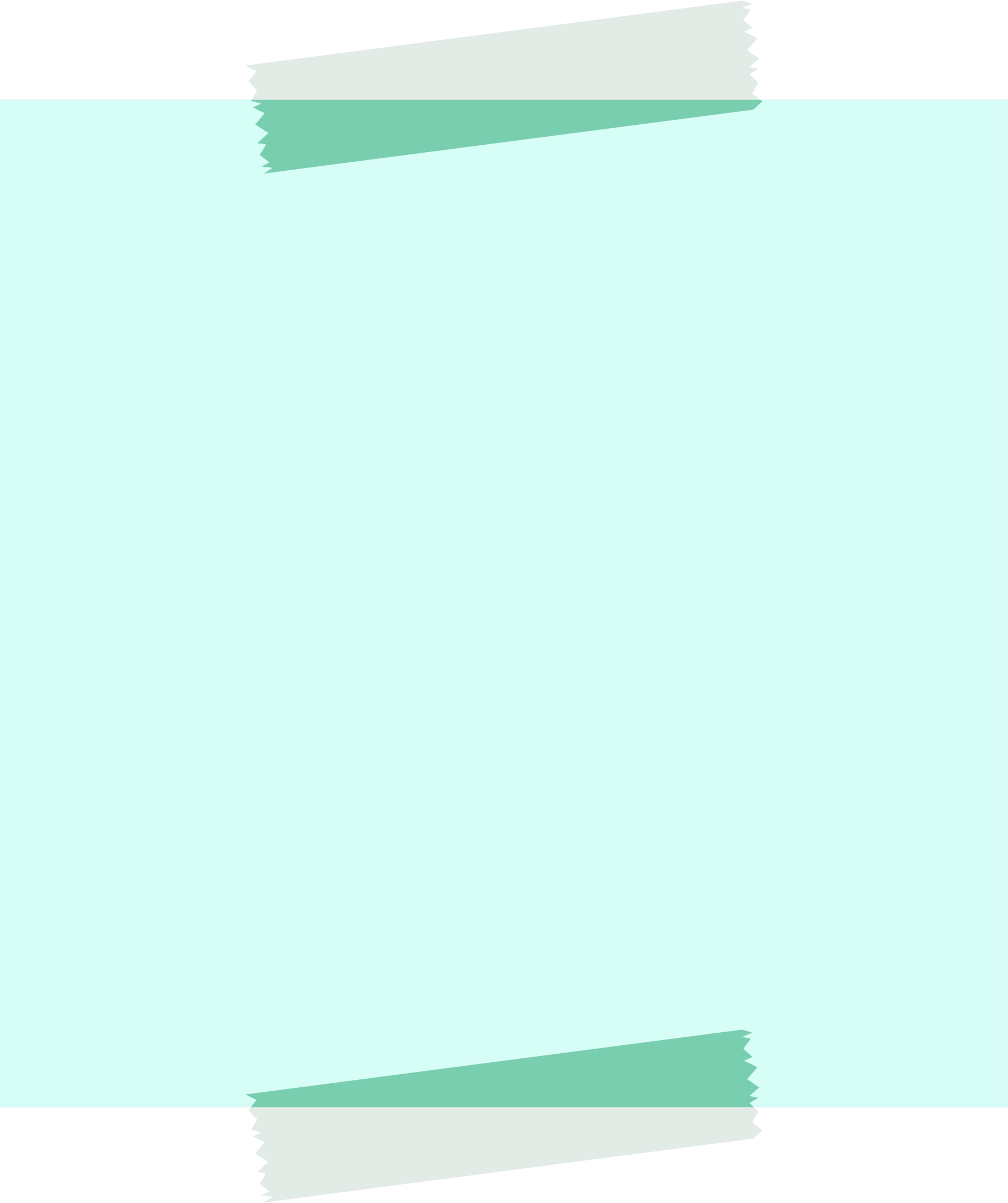 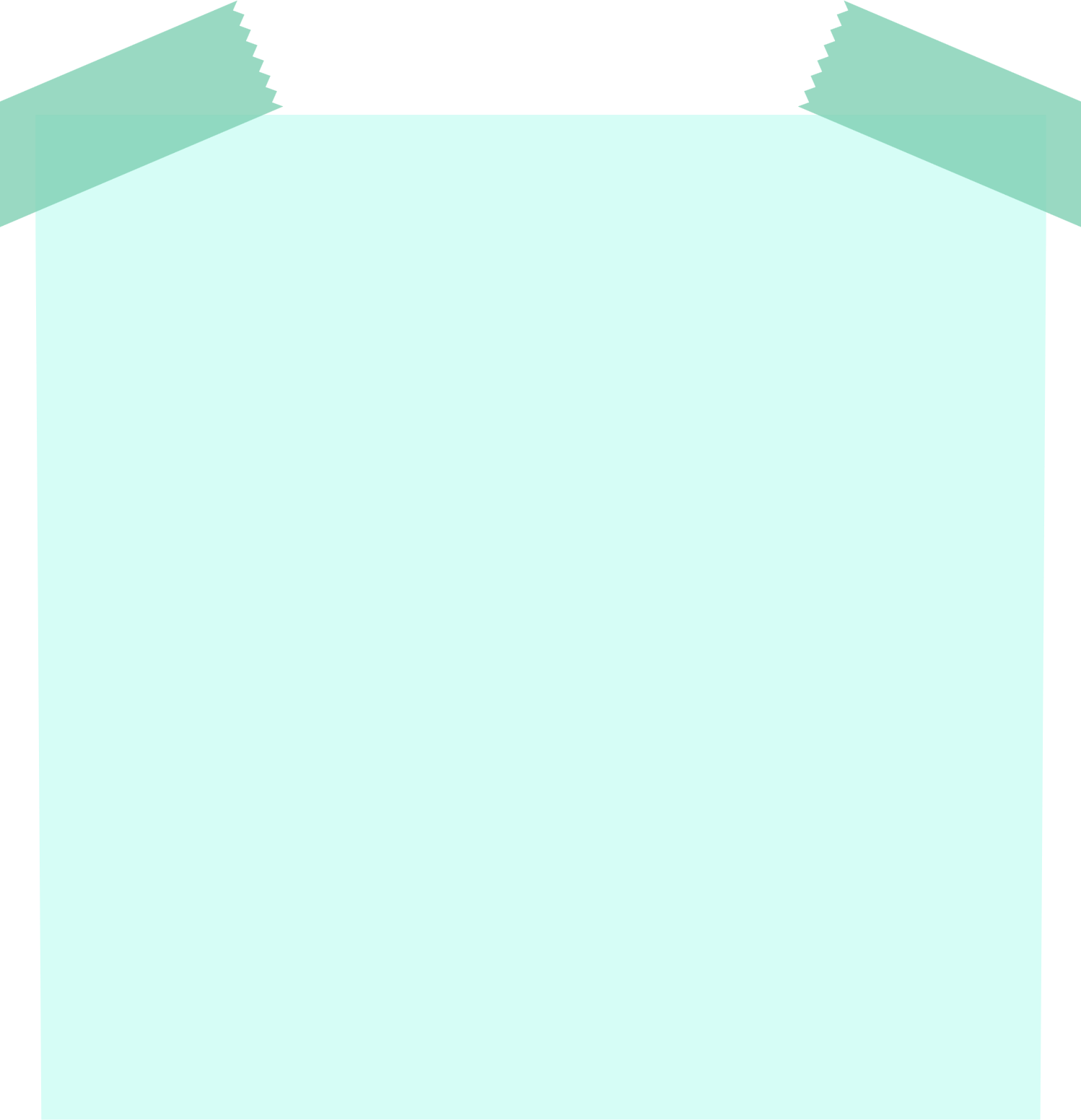 Neue Lehrstrategien
Verbesserte Fähigkeit der Schüler:innen, in Teams zu arbeiten
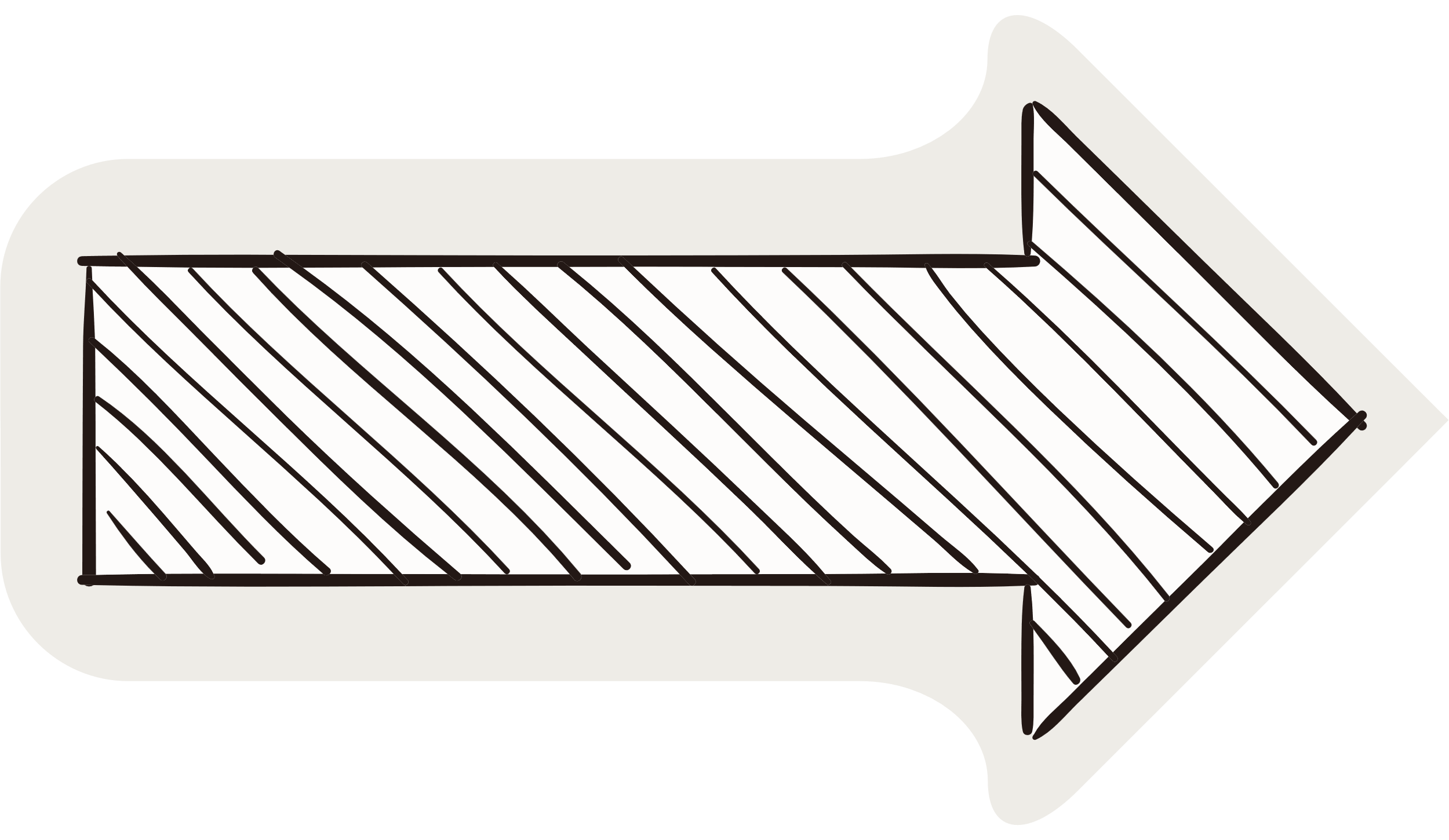 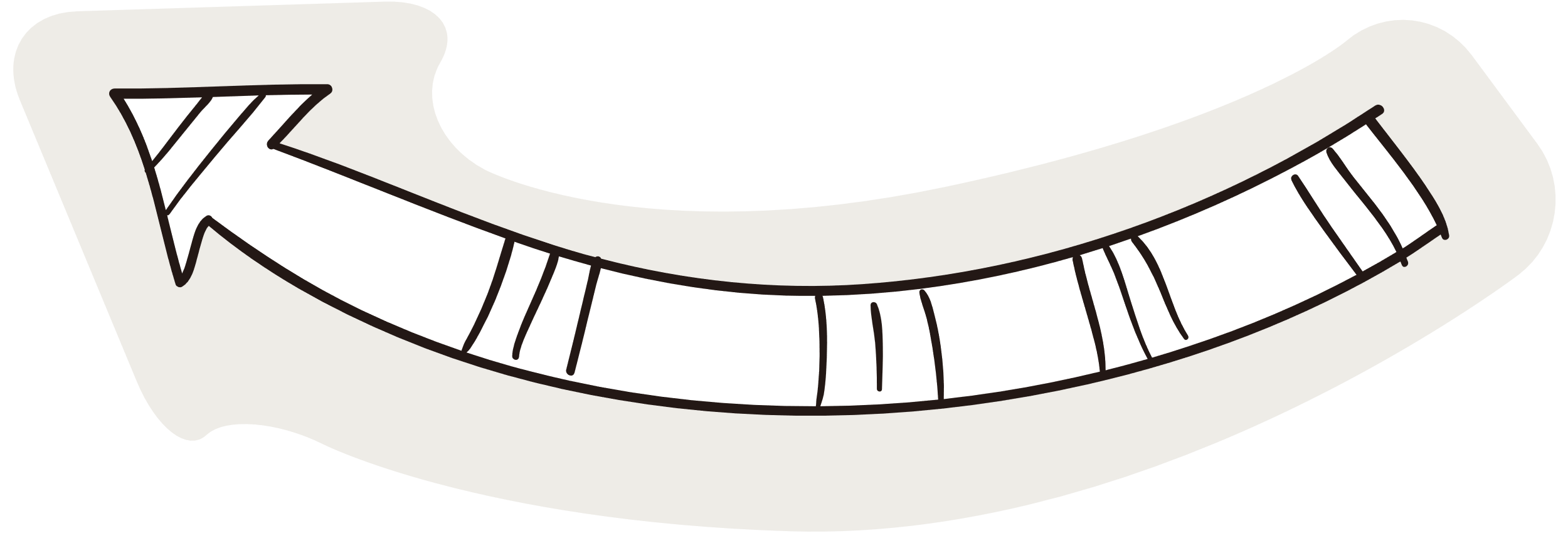 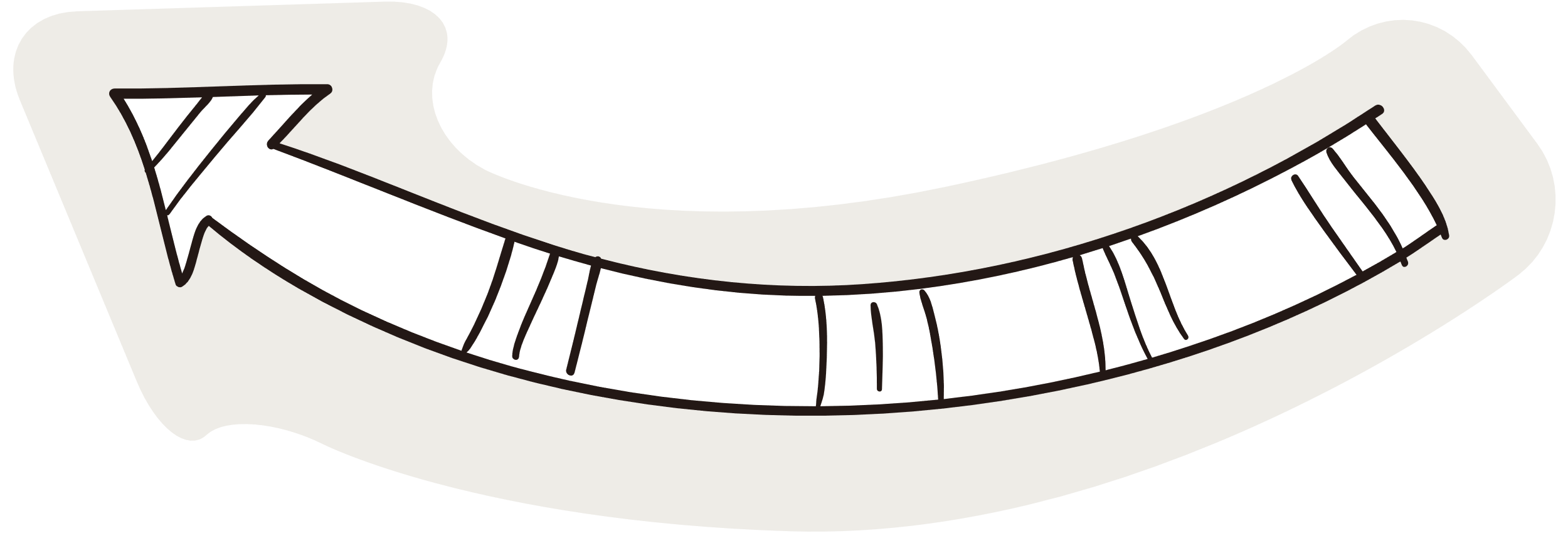 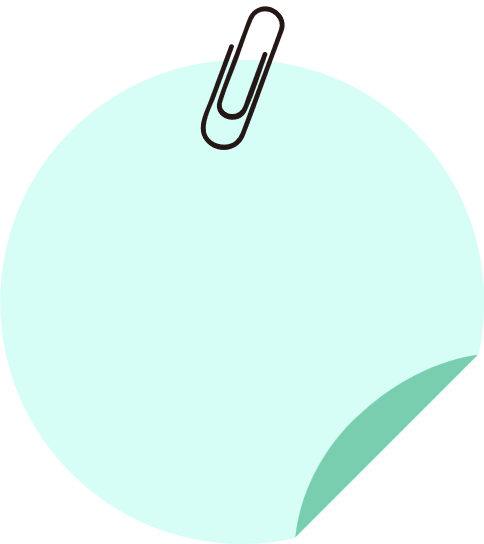 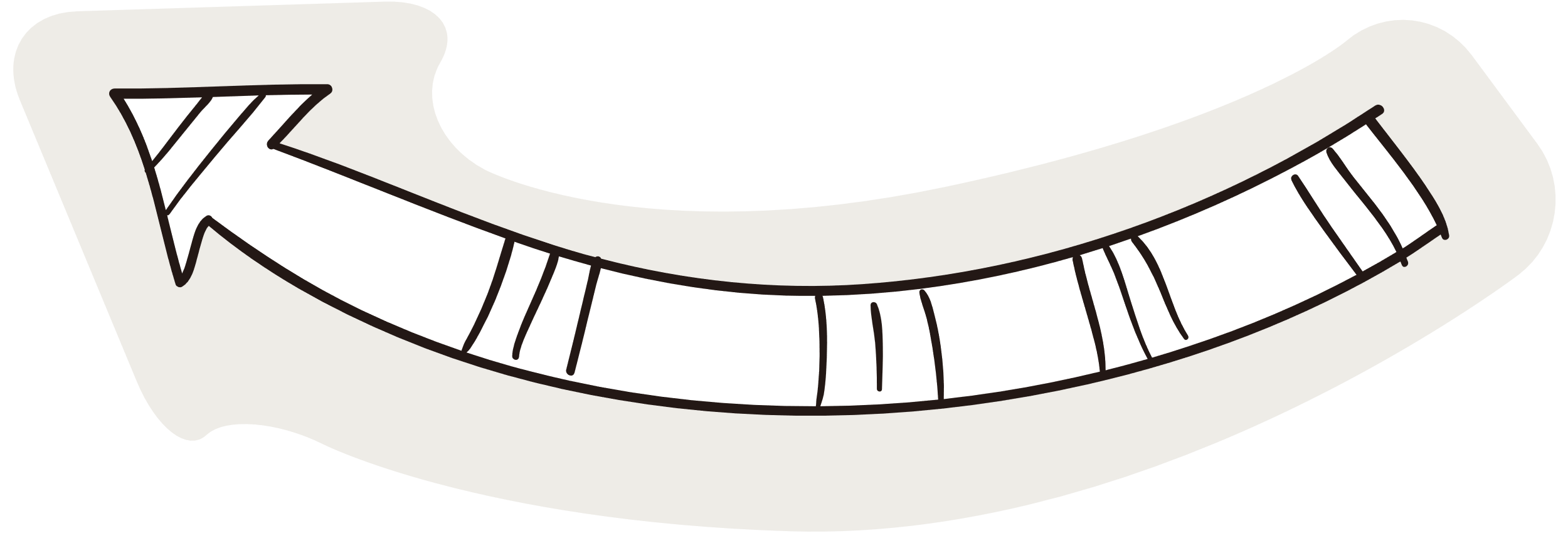 Erwartete ergebnisse
Höhere Motivation der Schüler:innen
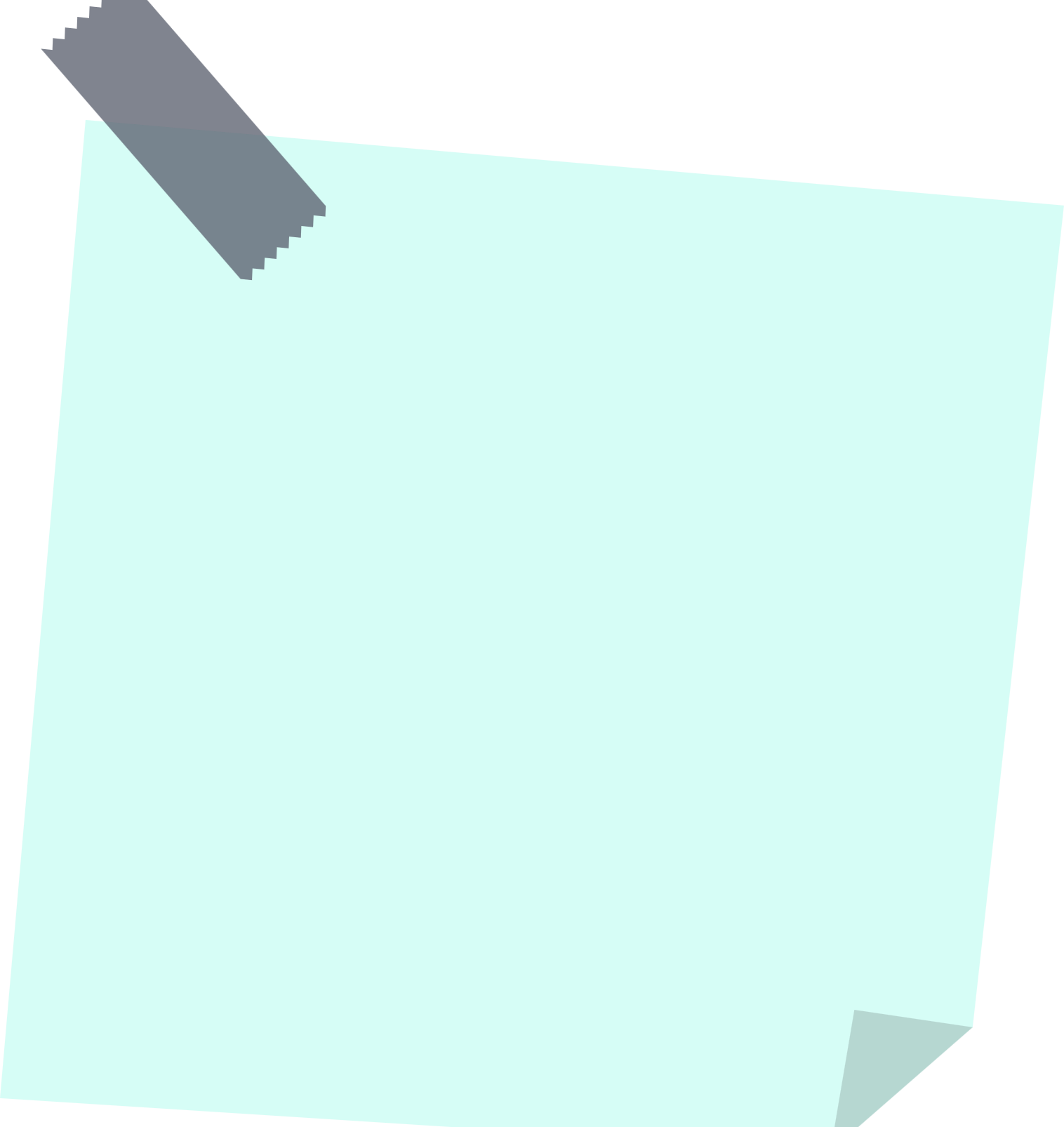 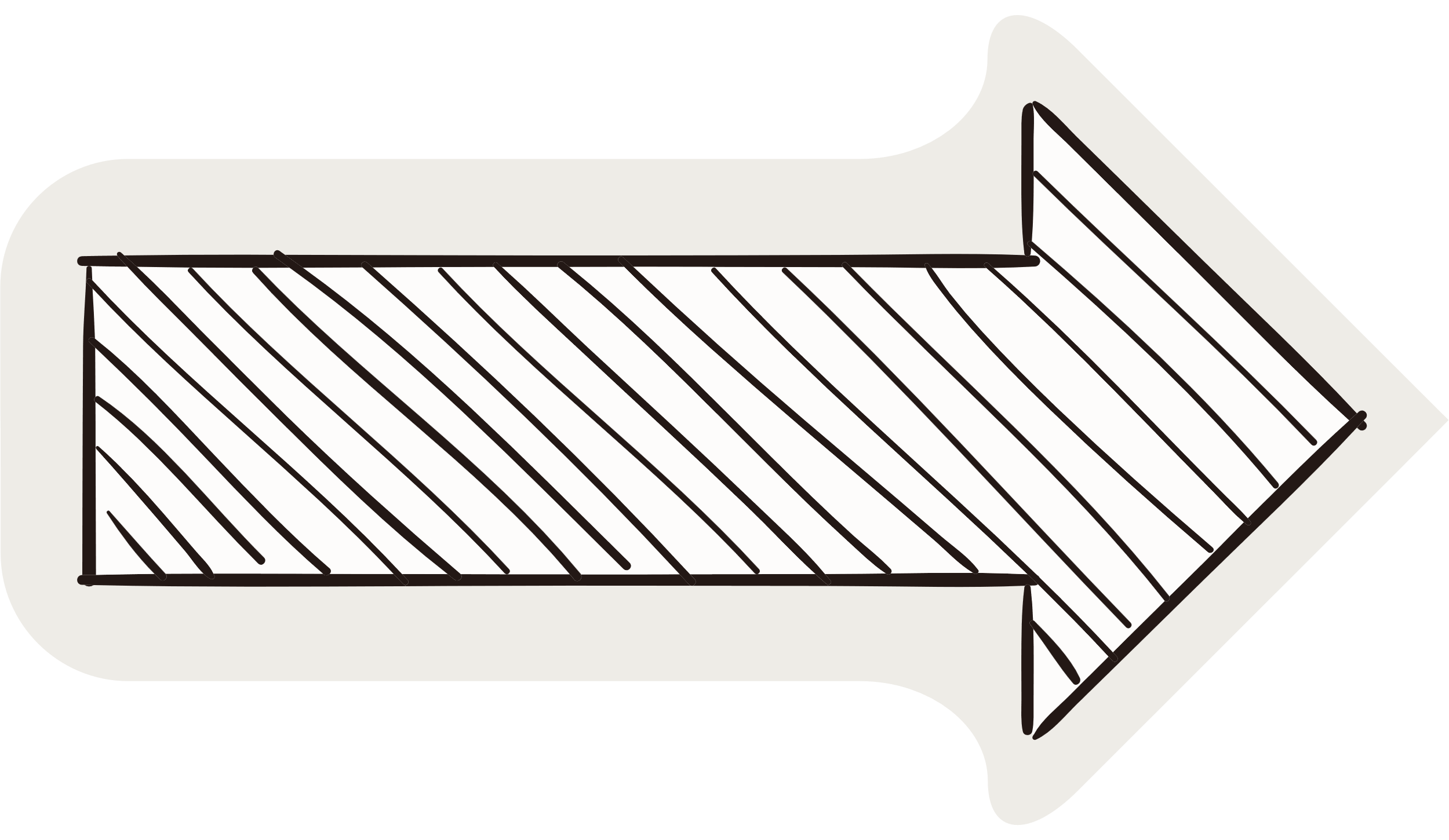 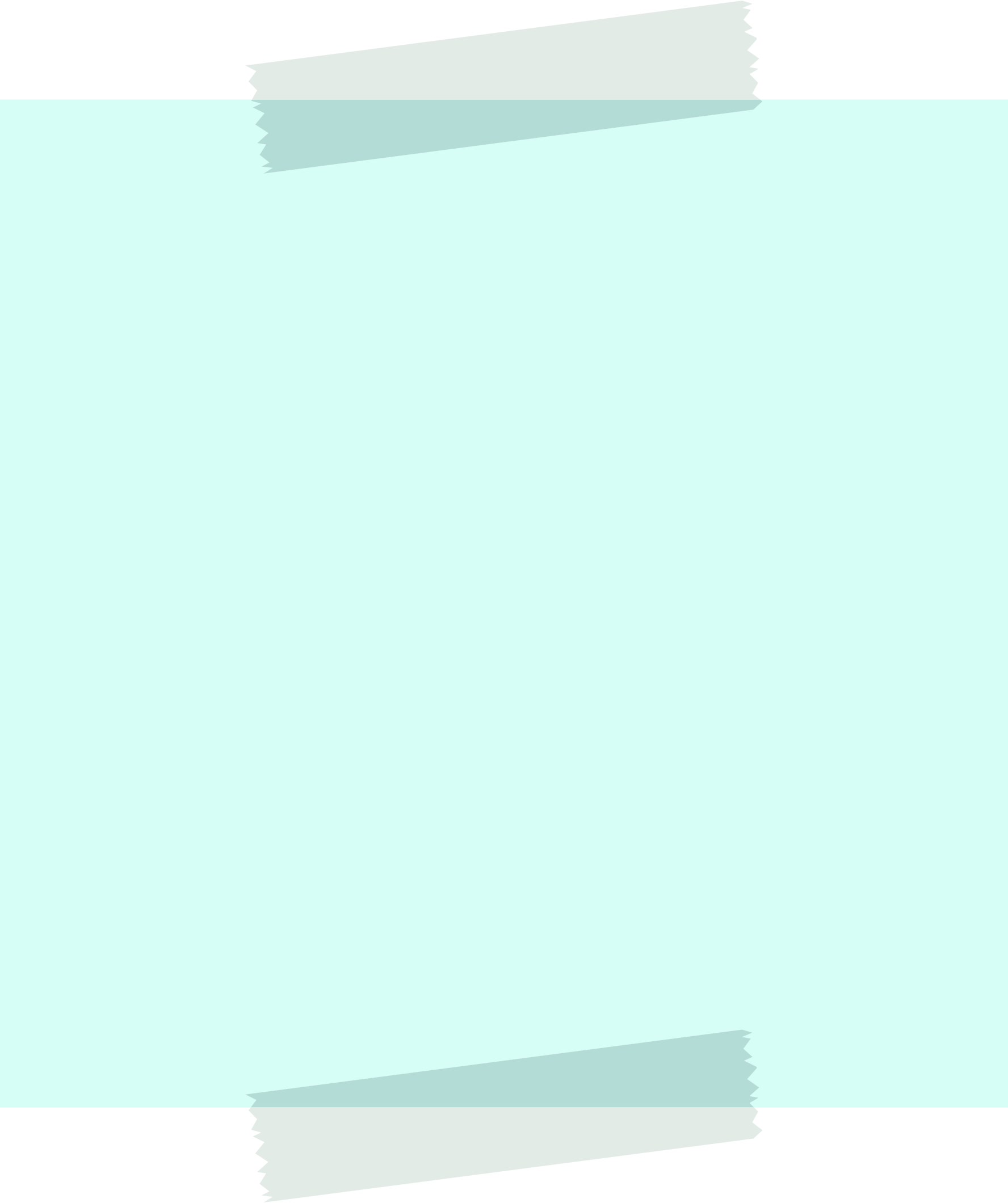 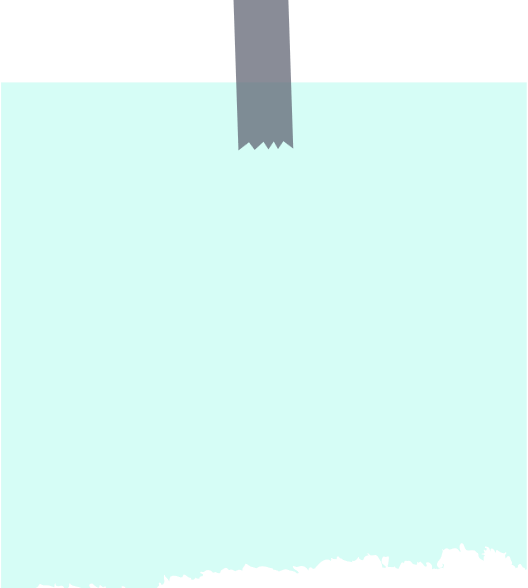 Verbesserte digitale und CLIL-Kenntnisse der Lehrkräfte
Mehr Wissen über Lehrmethoden in anderen Ländern
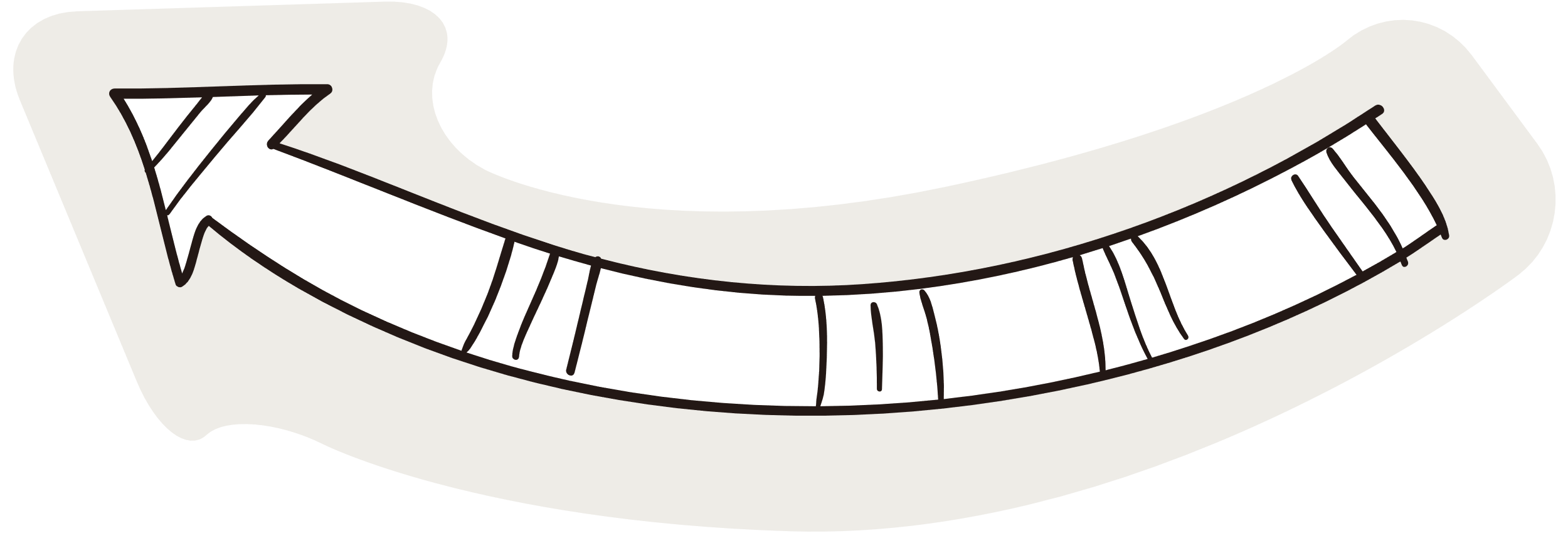 Stärkung der Fähigkeiten zum kritischen Denken bei Schüler:innen
STRATEGIE A
STRATEGIE B
WAS IST NACH DEM PROJEKT ZU WÜNSCHEN?
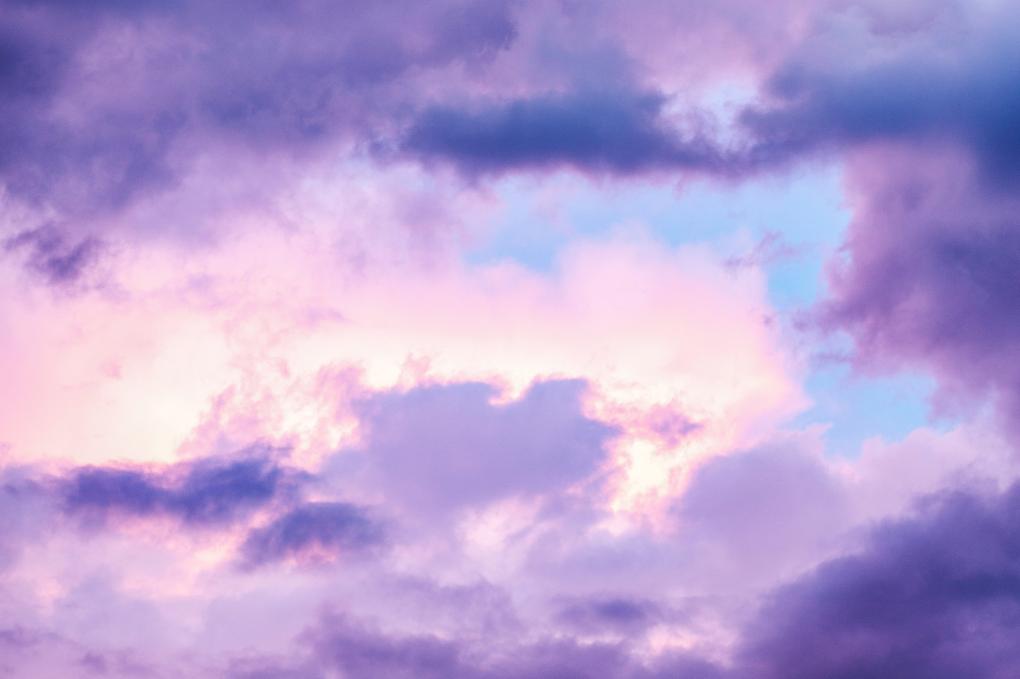 SCHRITT 7
FESTLEGUNG UNSERER STRATEGIE
WELCHE AKTIVITÄTEN FÜR JEDES ERGEBNIS AM BESTEN GEEIGNET SIND
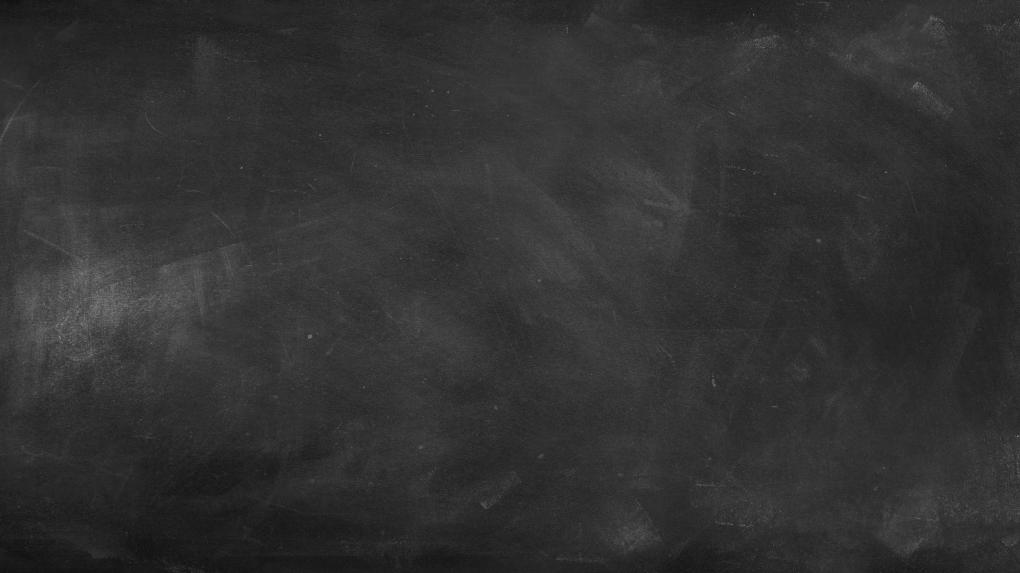 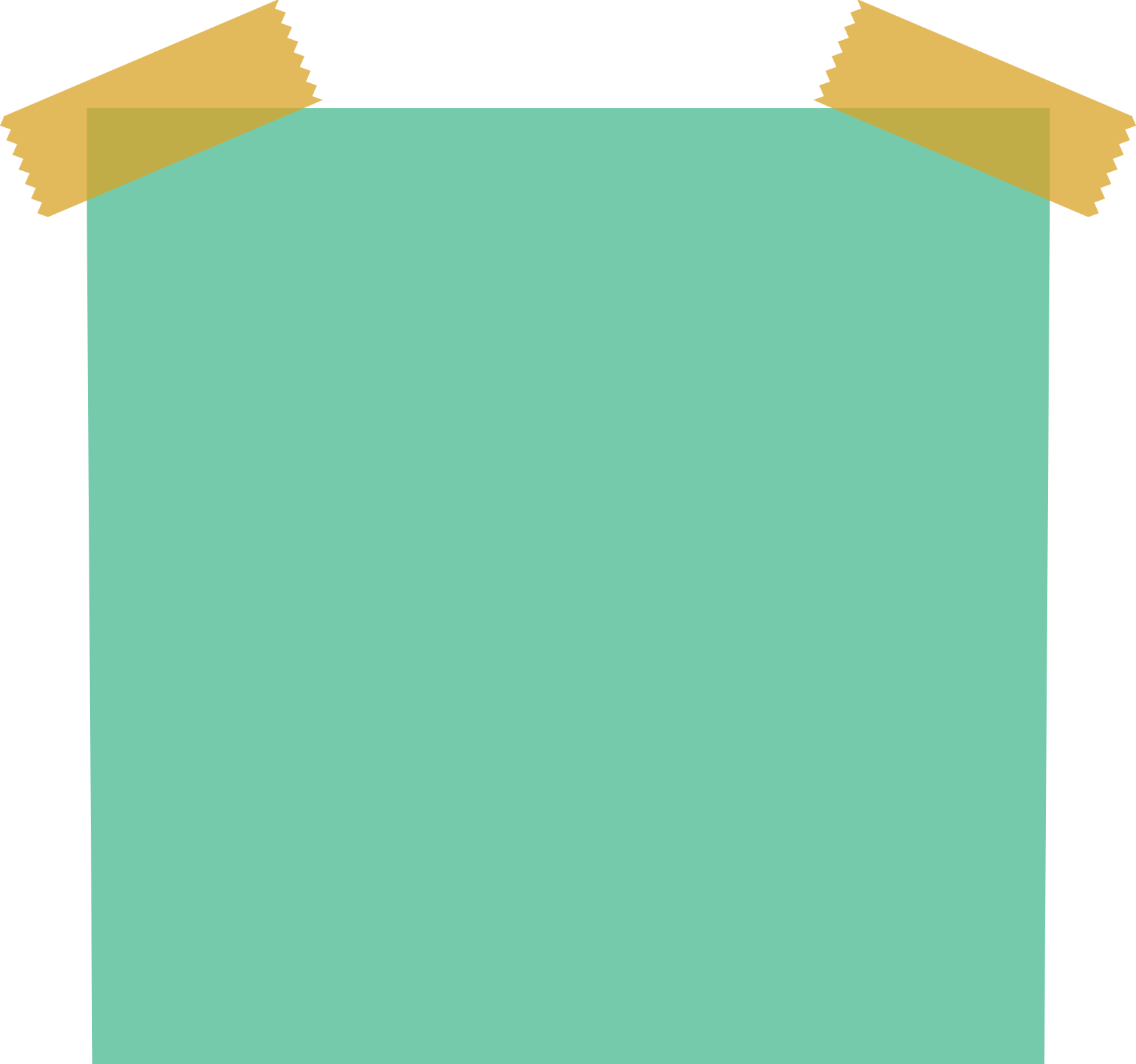 Breitere Lernerfahrung in MINT-Fächern
SPEZIFISCHES ZIEL
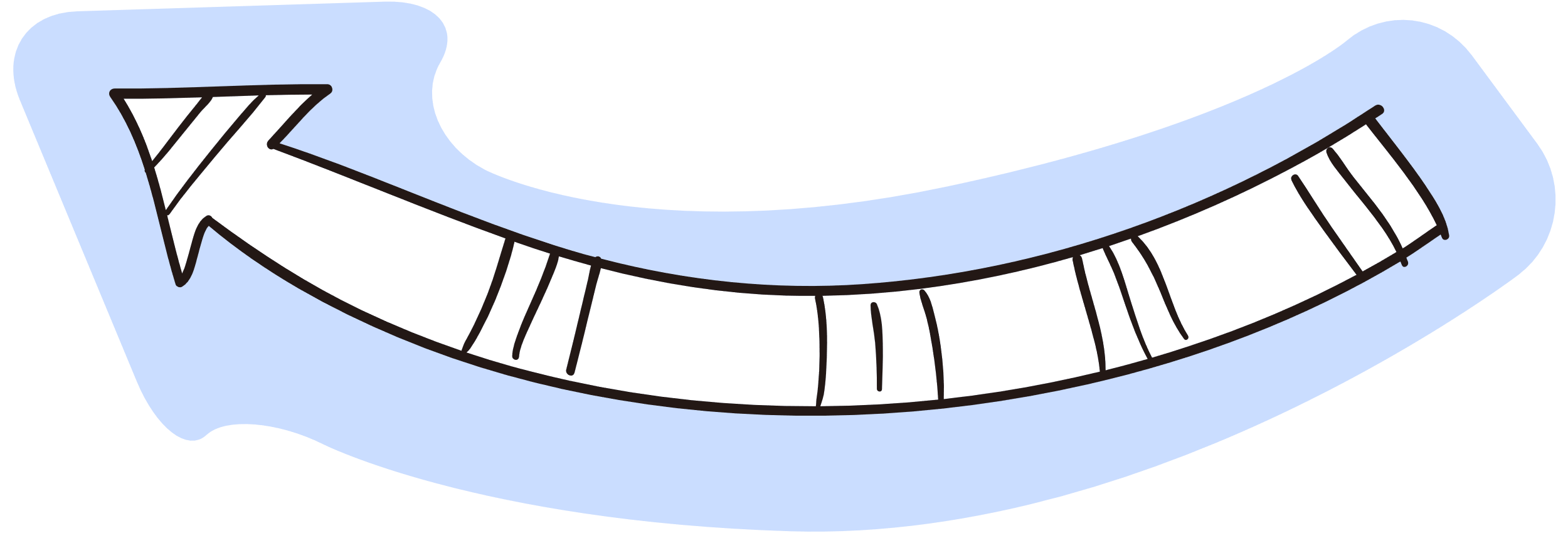 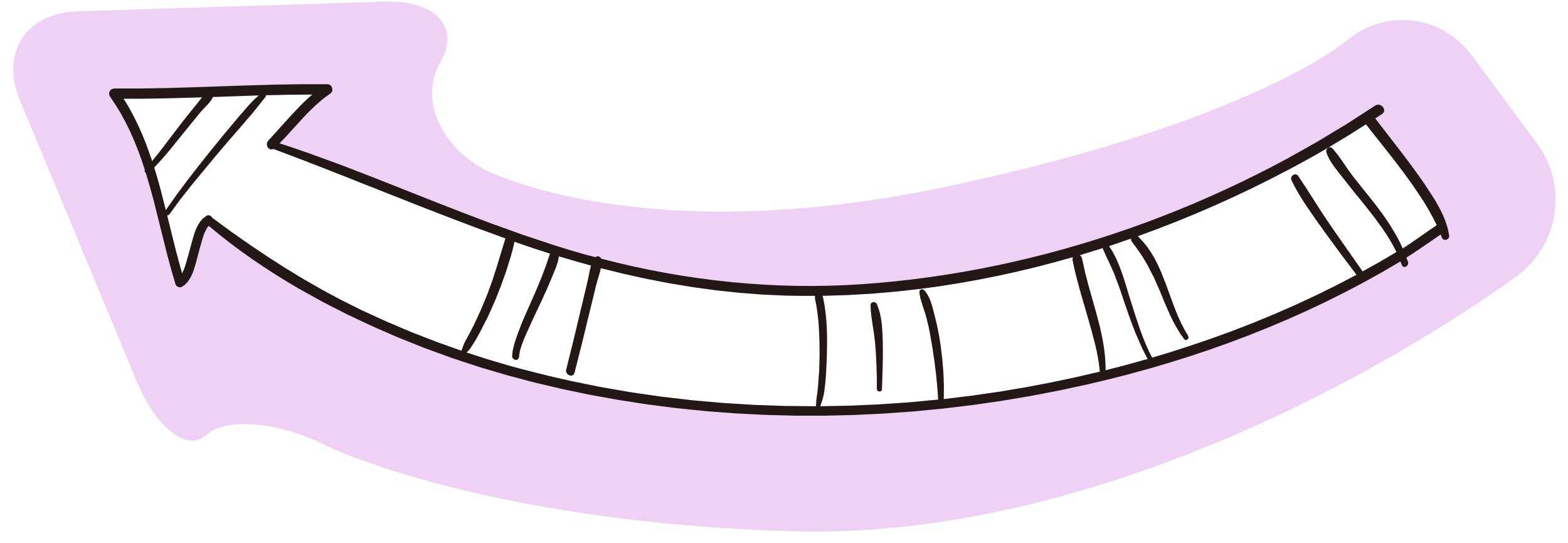 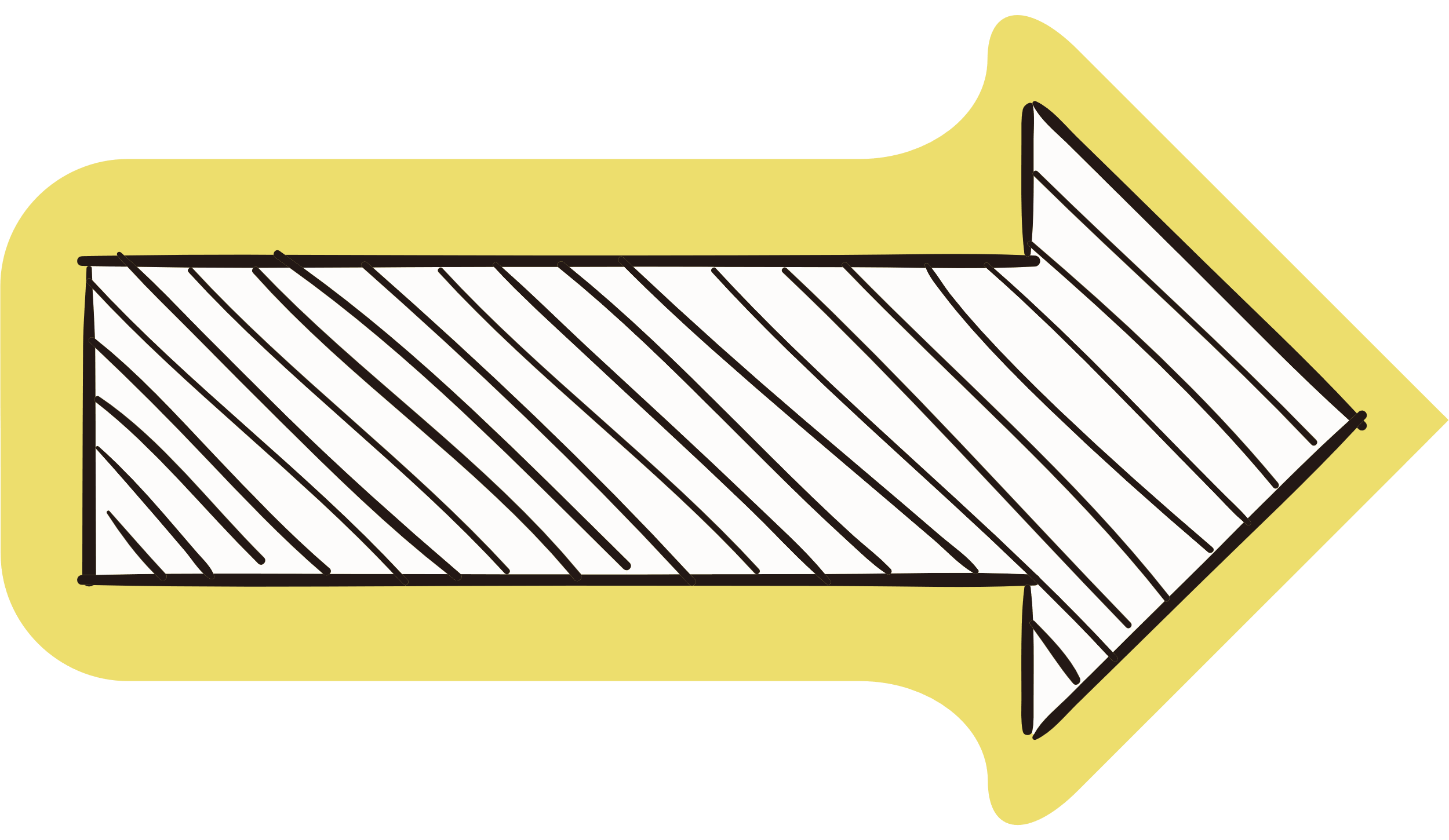 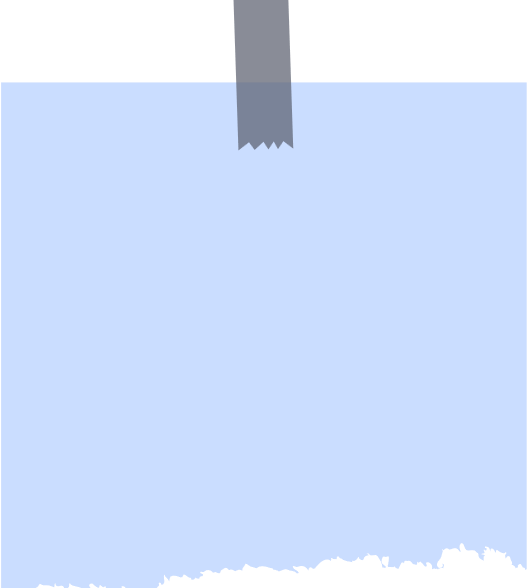 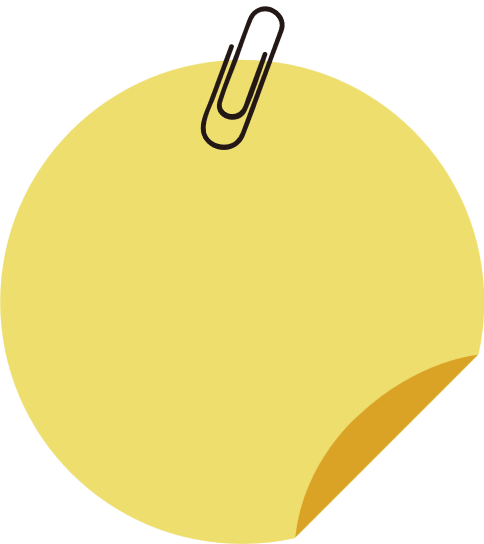 ERWARTETE ERGEBNISSE
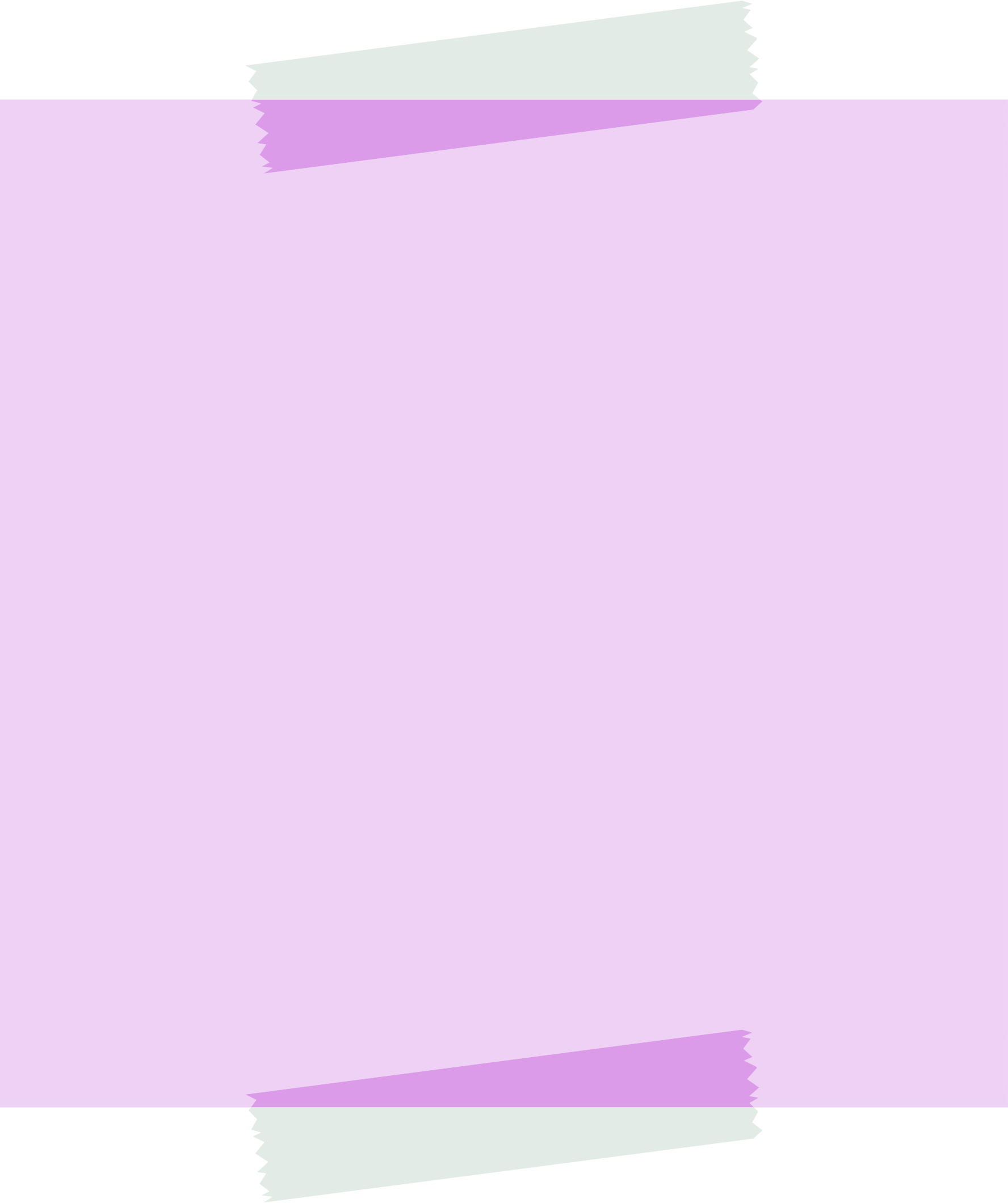 Stärkung der Fähigkeiten zum kritischen Denken bei Schüler:innen
Höhere Motivation der Schüler:innen
Neue Lehrstrategien
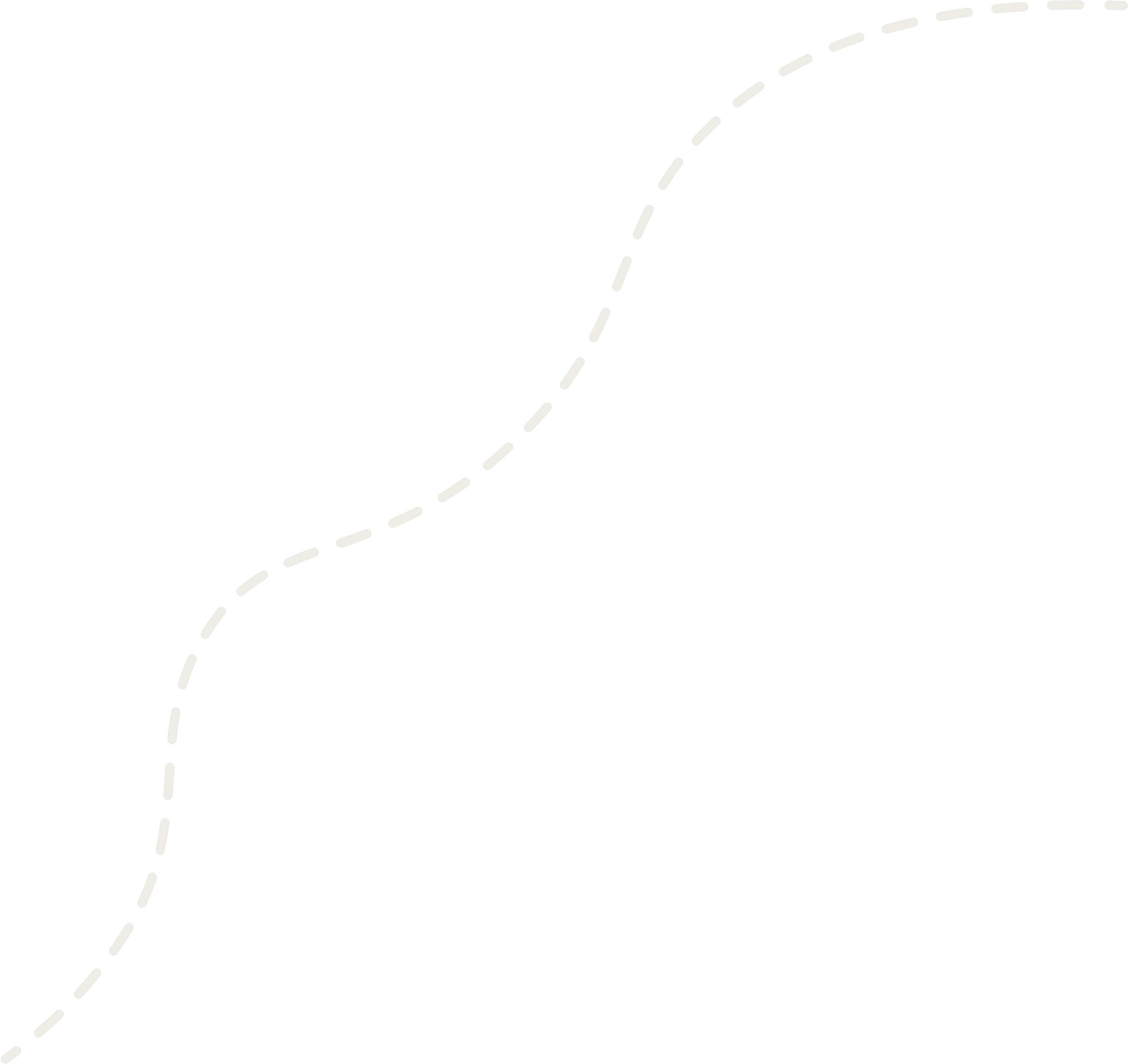 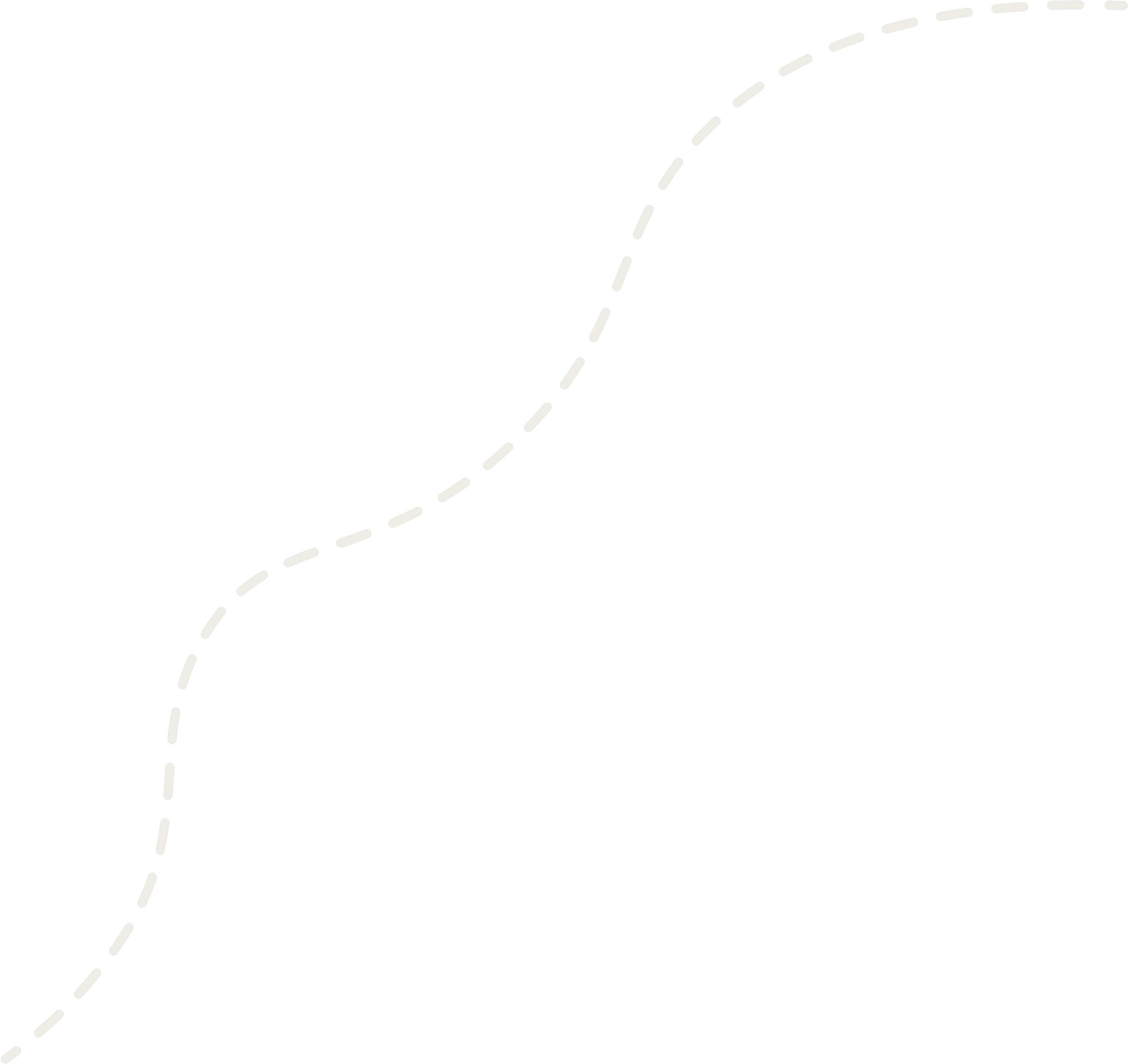 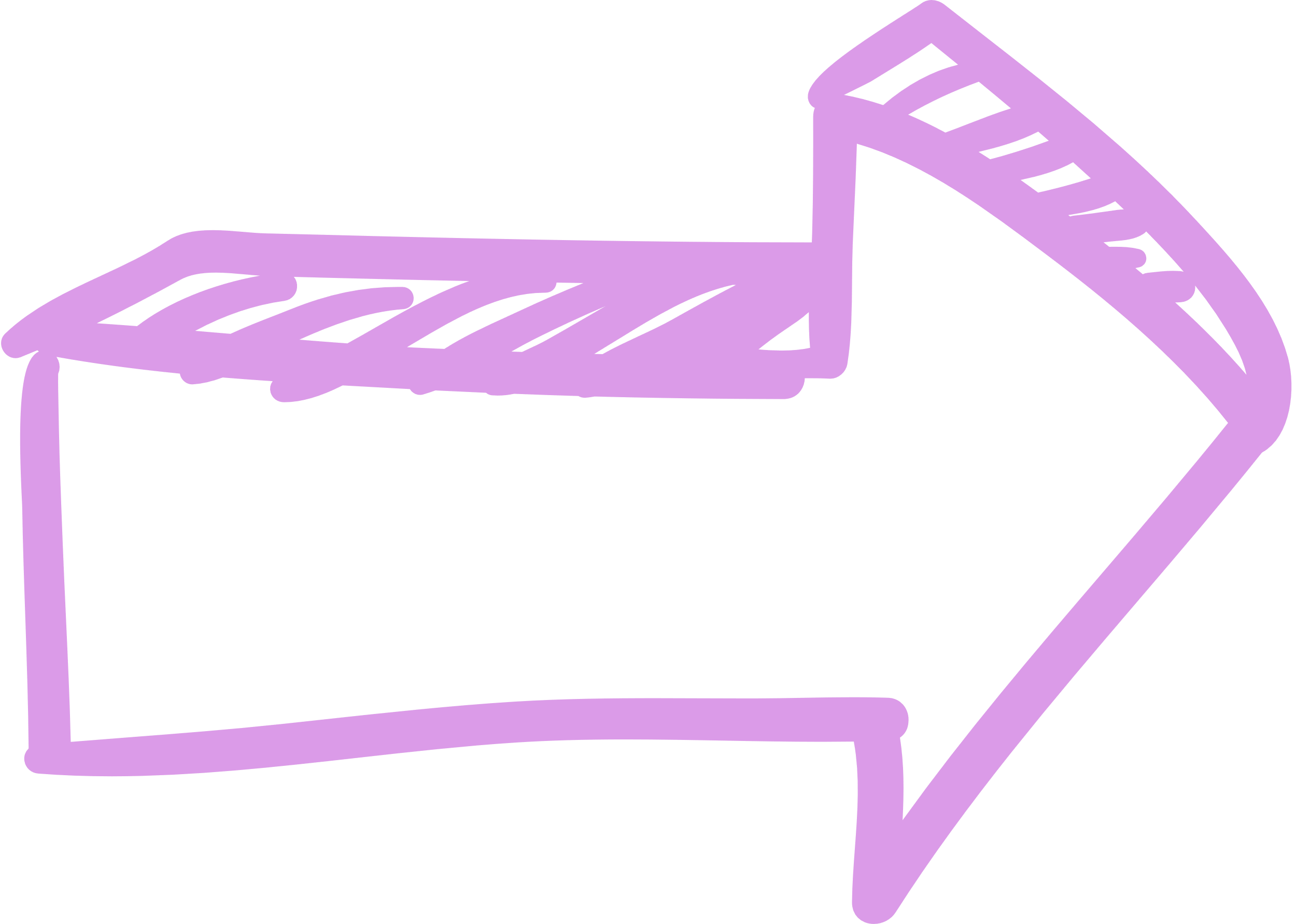 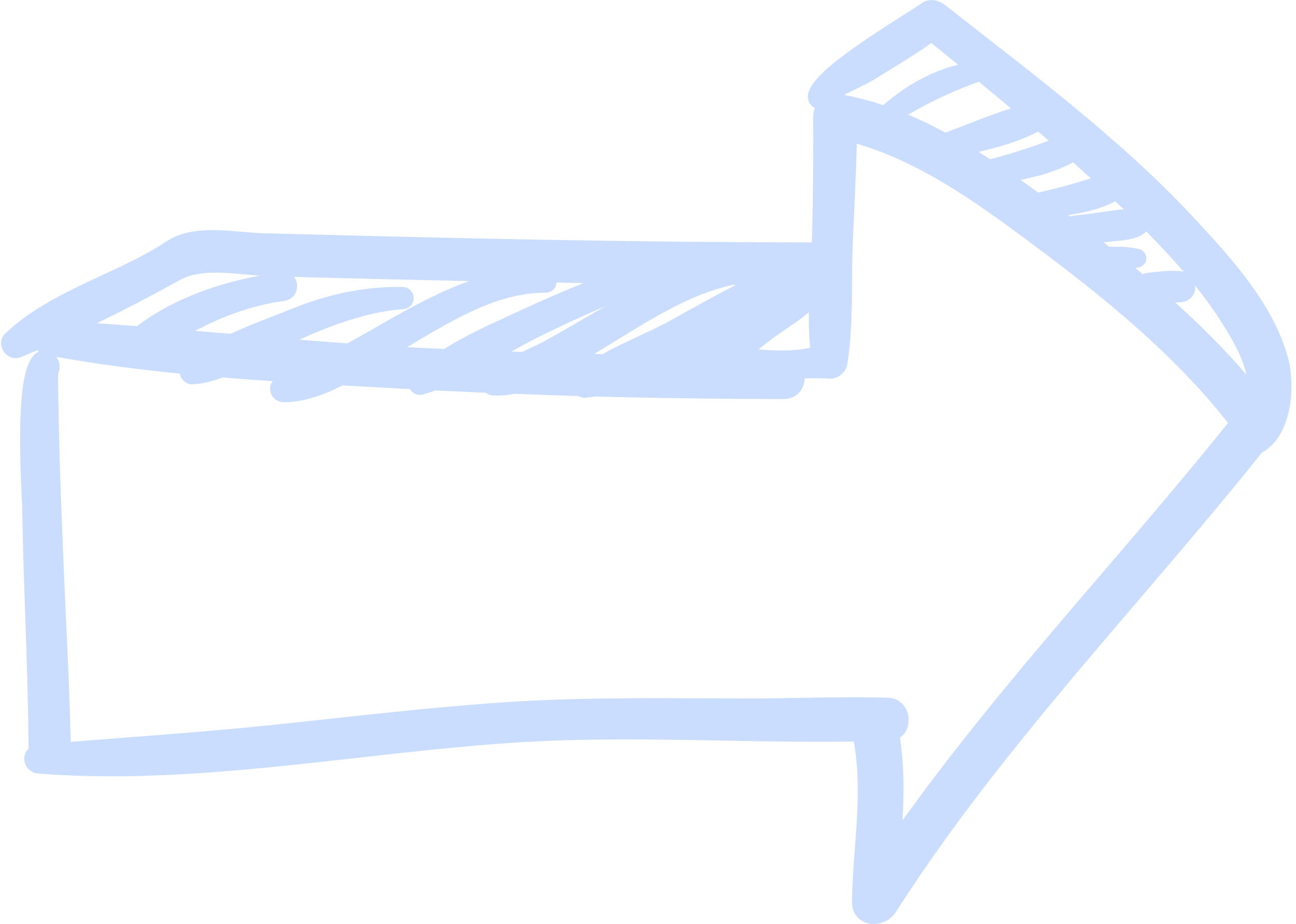 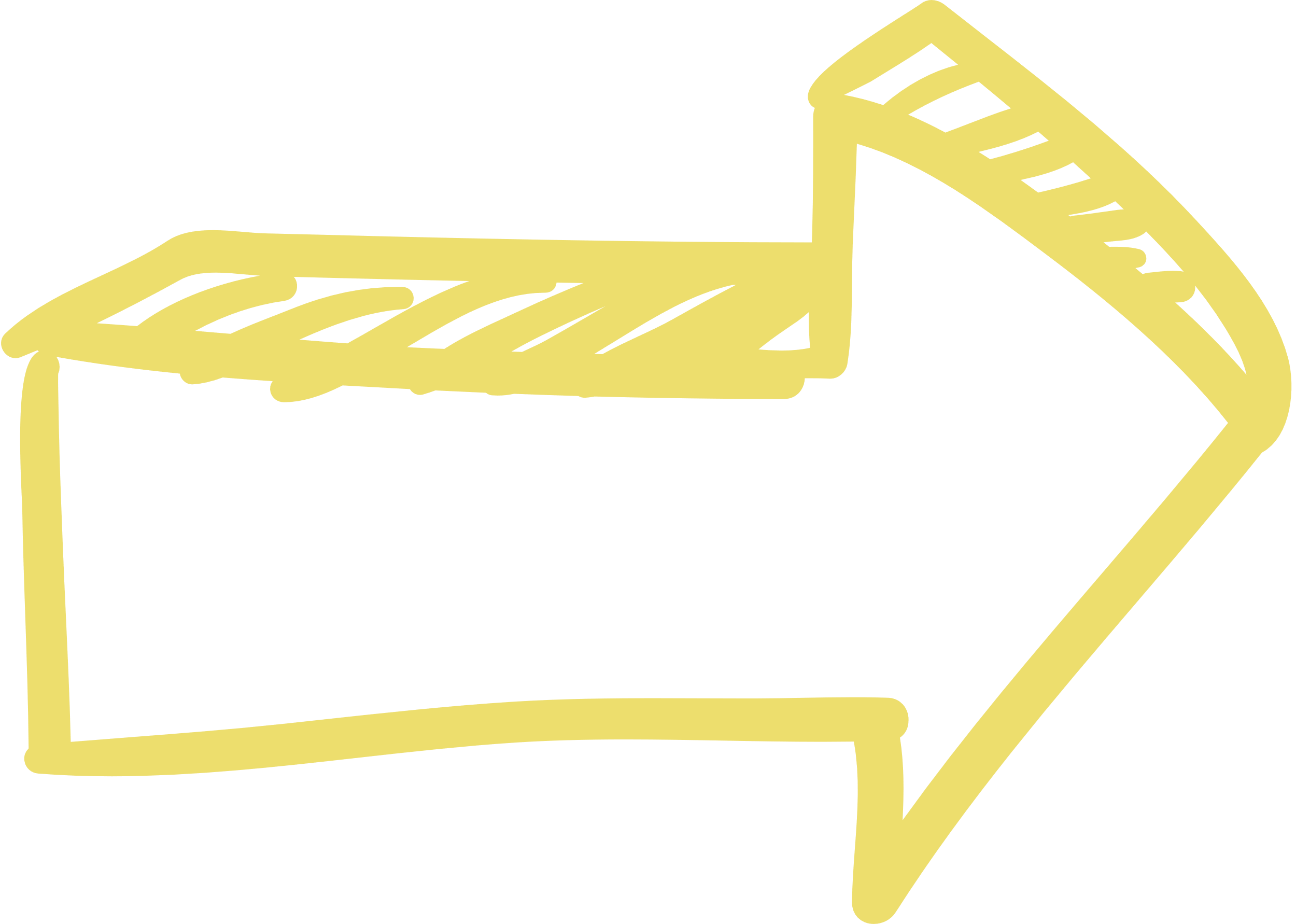 Zusammenarbeit mit schwedischen, italienischen, deutschen und norwegischen Schüler:innen
Praxisaustausch-Seminare
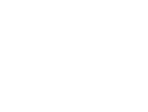 Transnationale Training-Meetings
AktivitÄten
Besuch von Workshops und Themenparks
Neue Methoden testen
Pilotprojekte
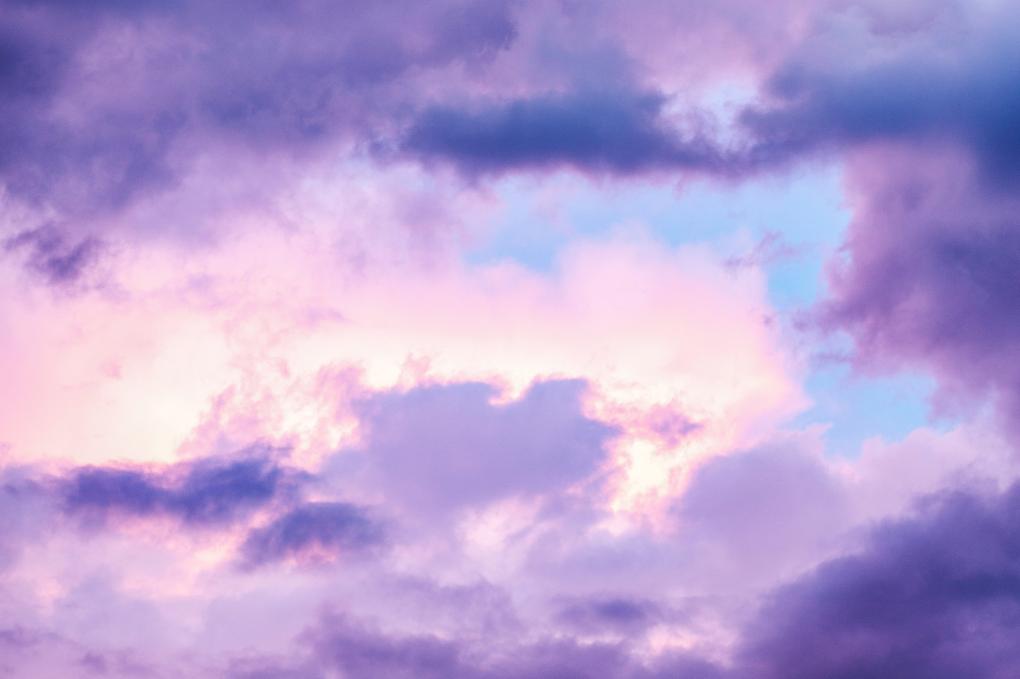 SCHRITT 8 
SETZEN SIE DIE STRATEGIE IM LOGISCHEN RAHMEN
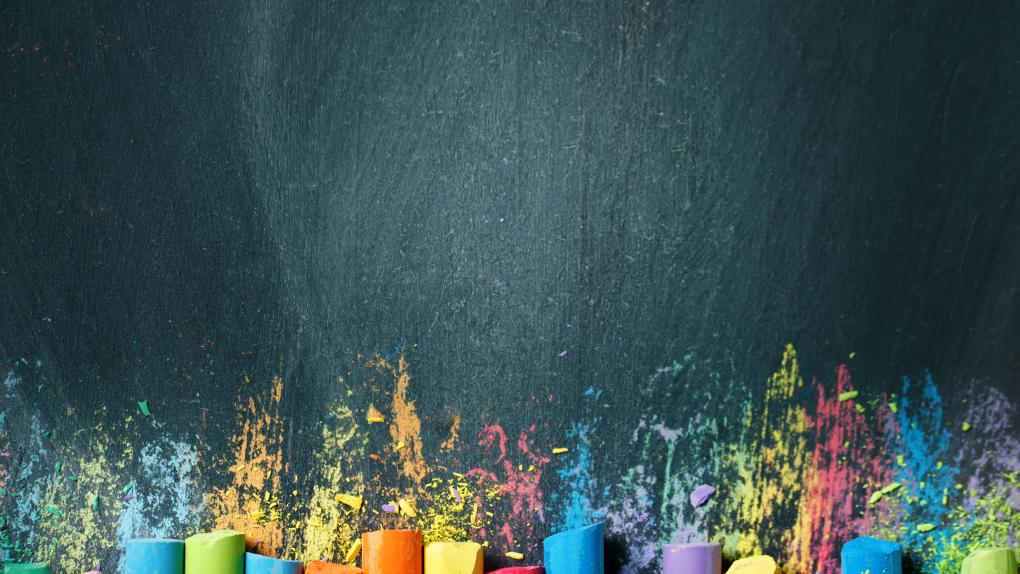